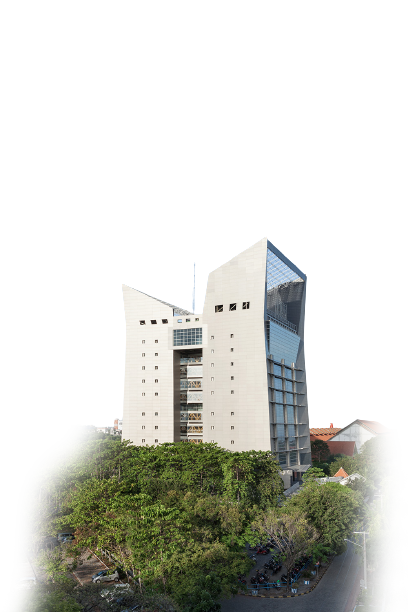 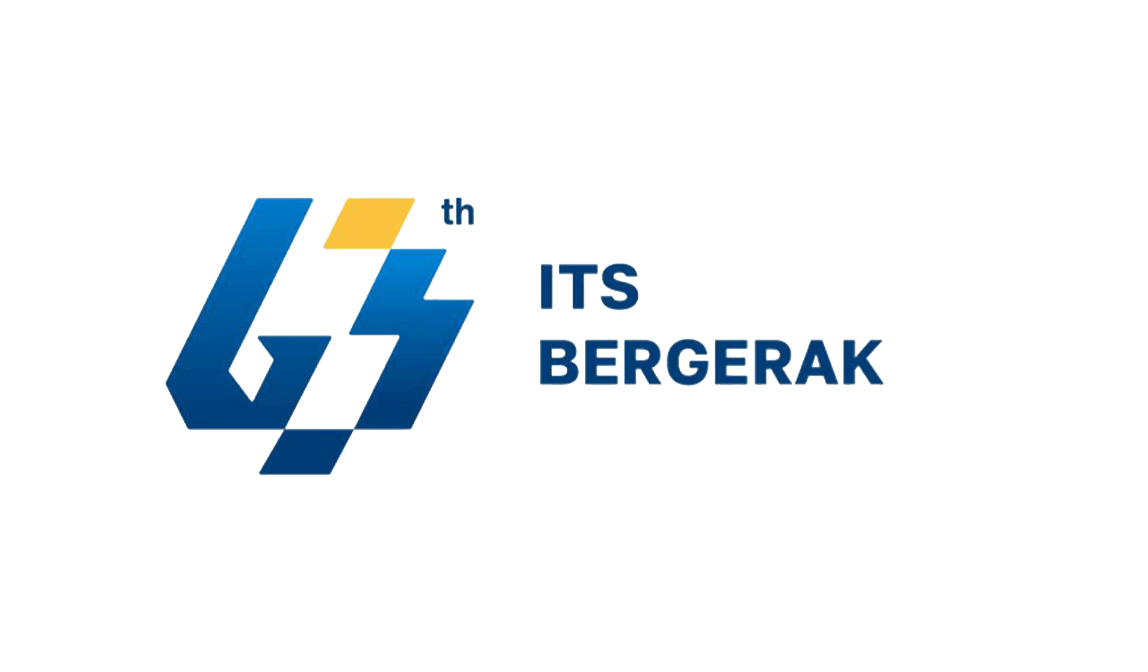 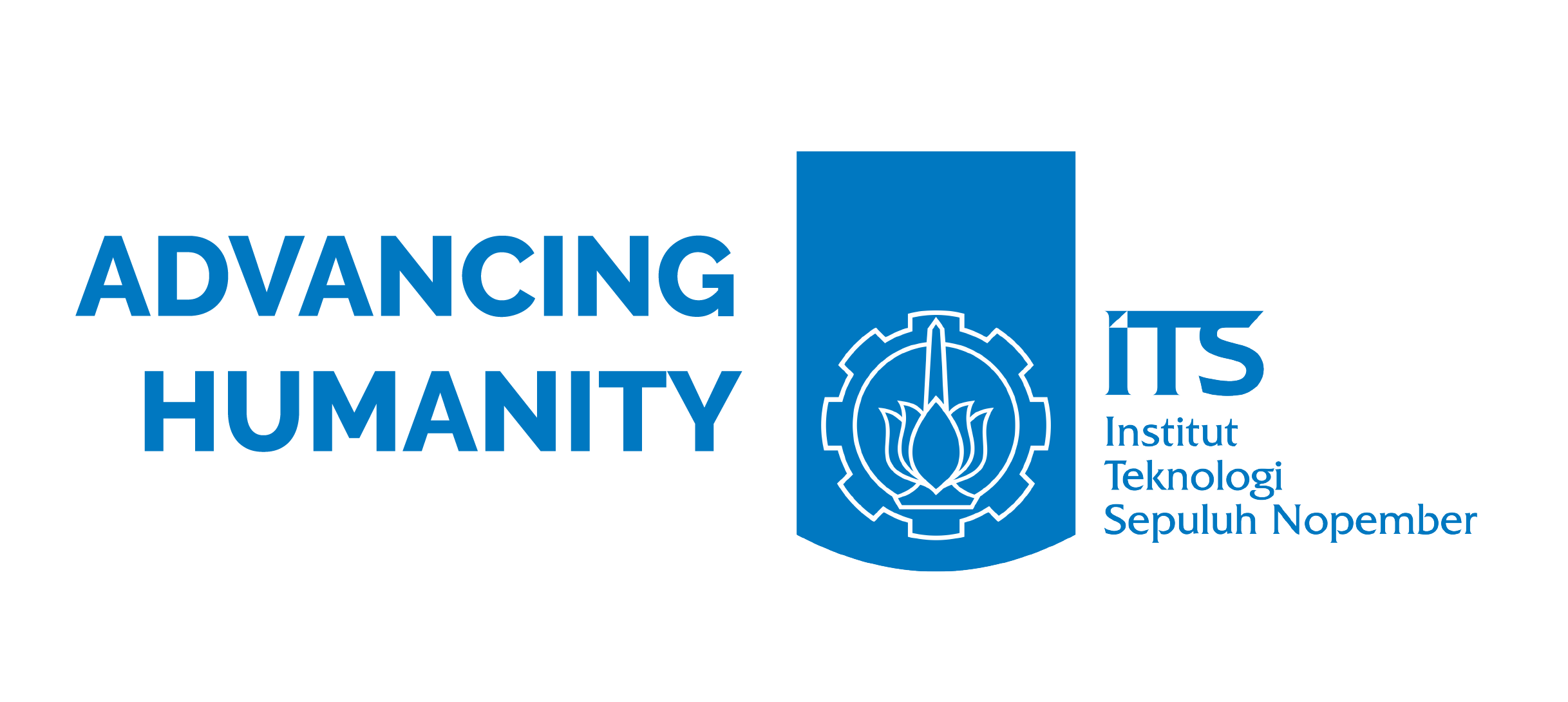 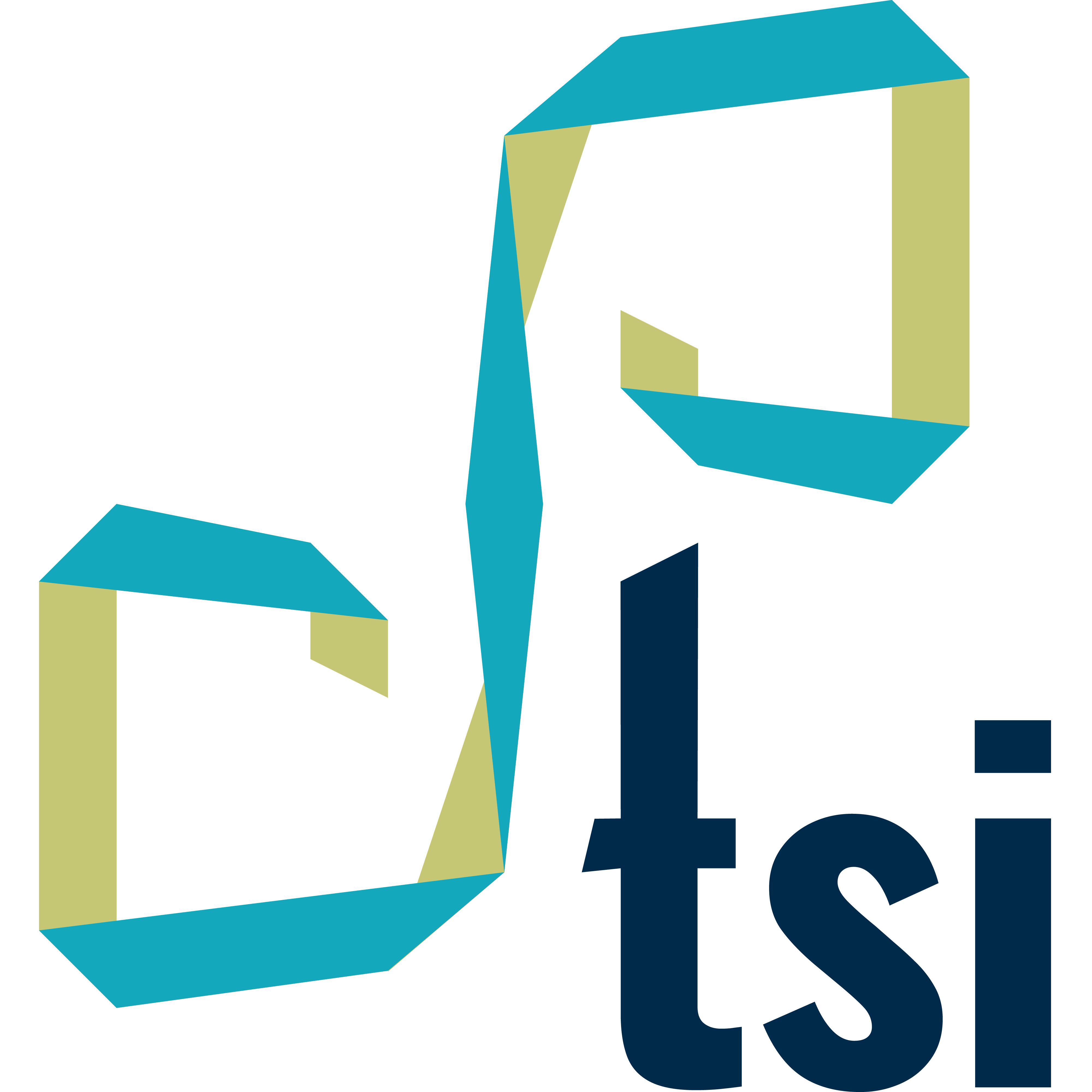 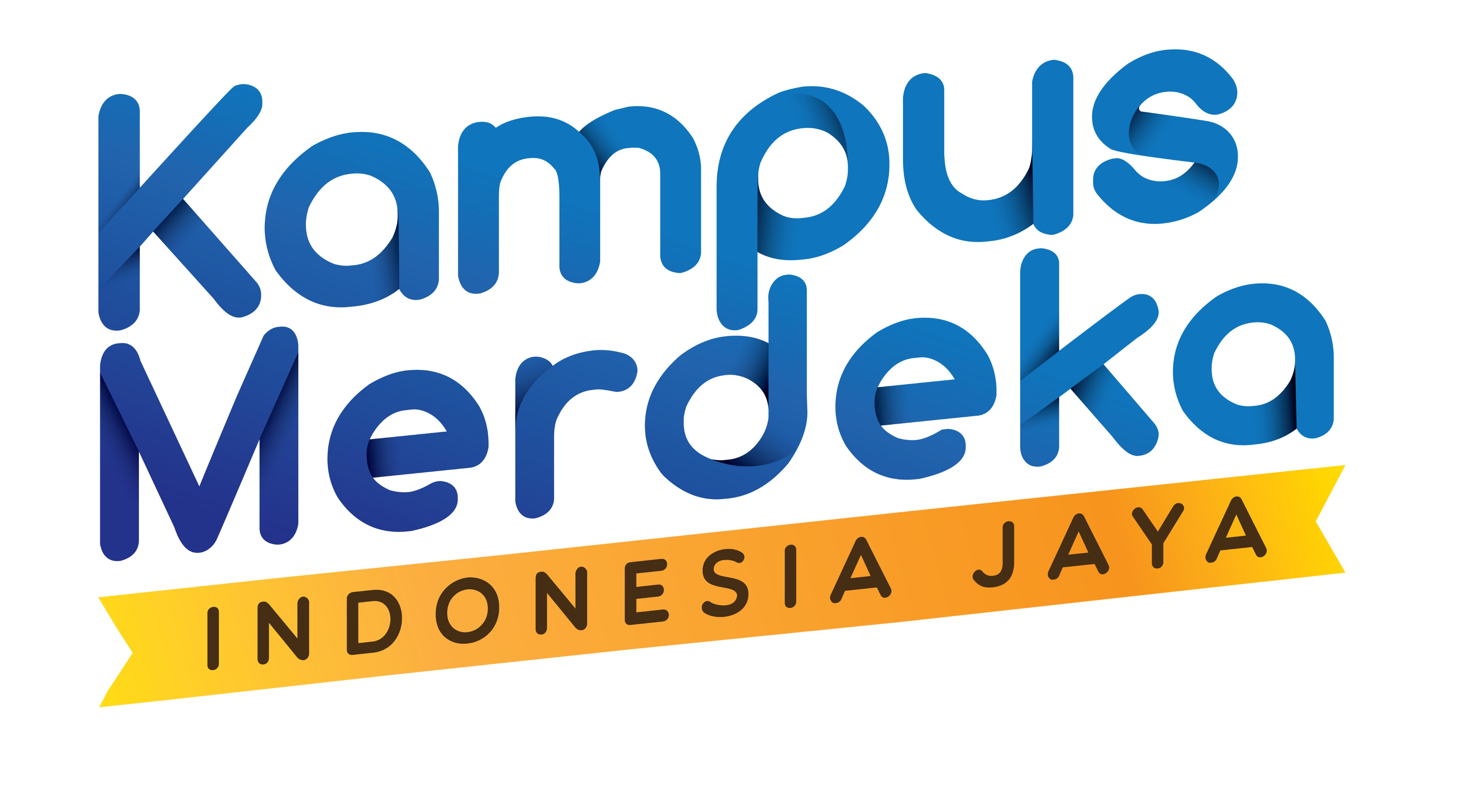 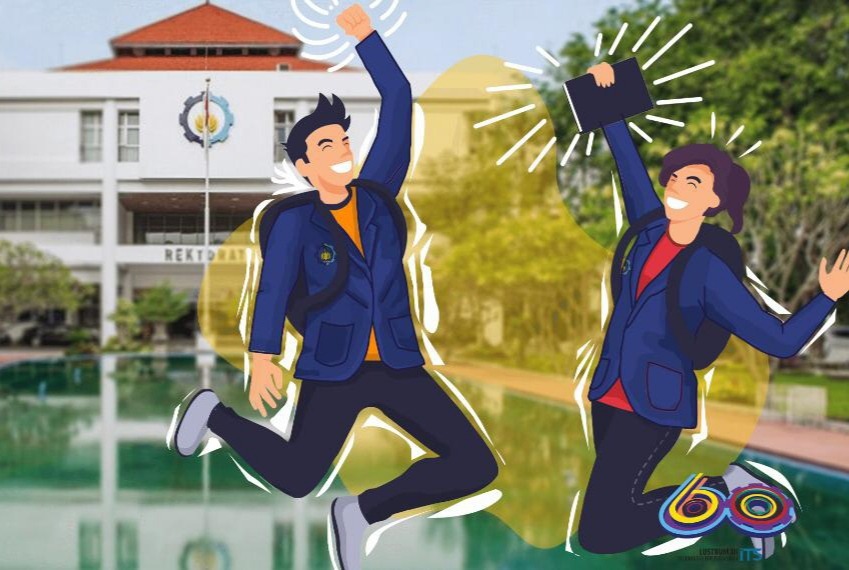 IPITS 2024
Direktorat Pengembangan Teknologi dan Sistem Informasi
DPTSI, Gedung Research Center lt. 4, 
Kampus ITS Sukolilo
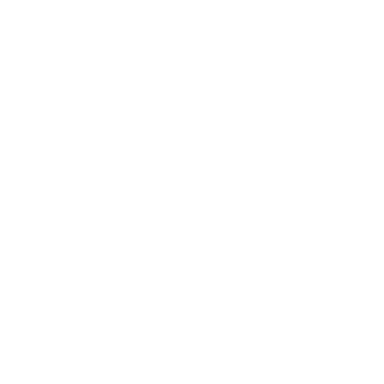 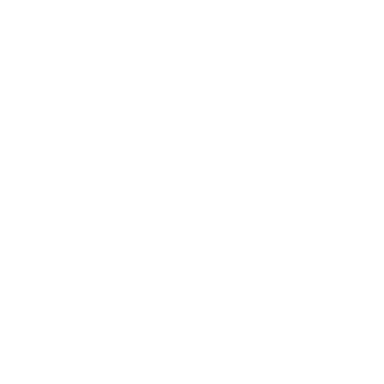 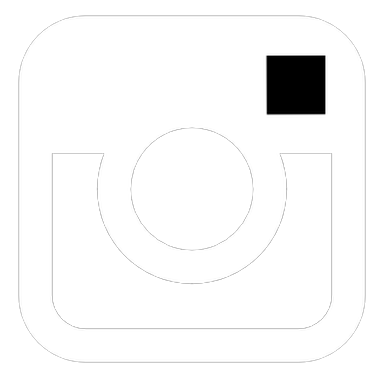 www.its.ac.id/dptsi
@itsdptsi
Servicedesk.its.ac.id
1
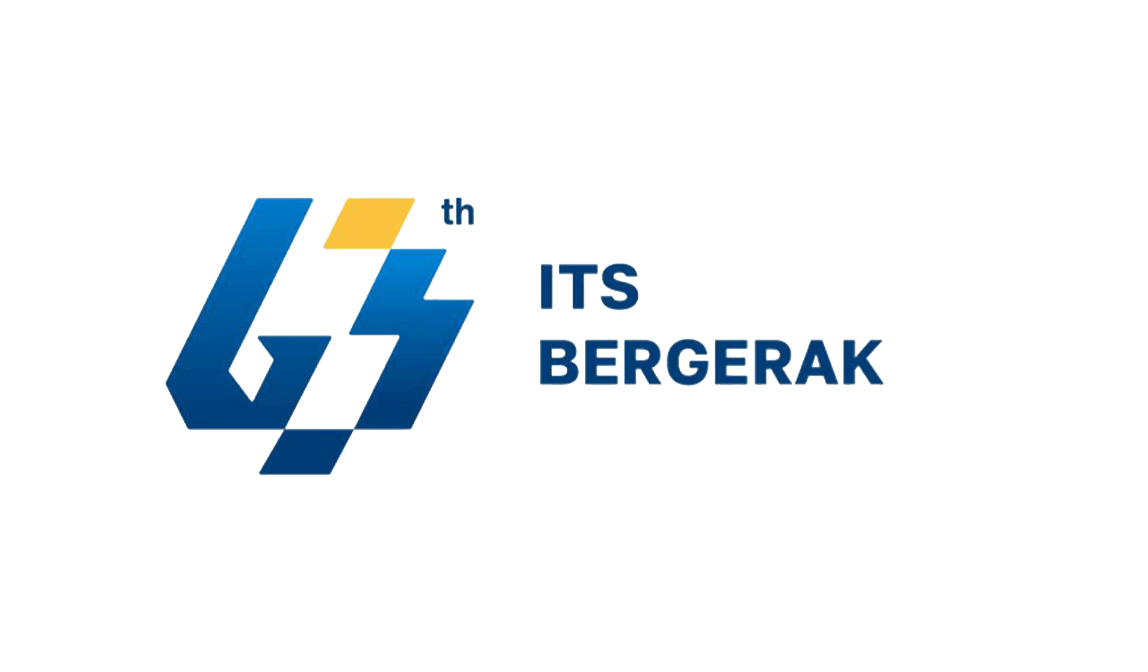 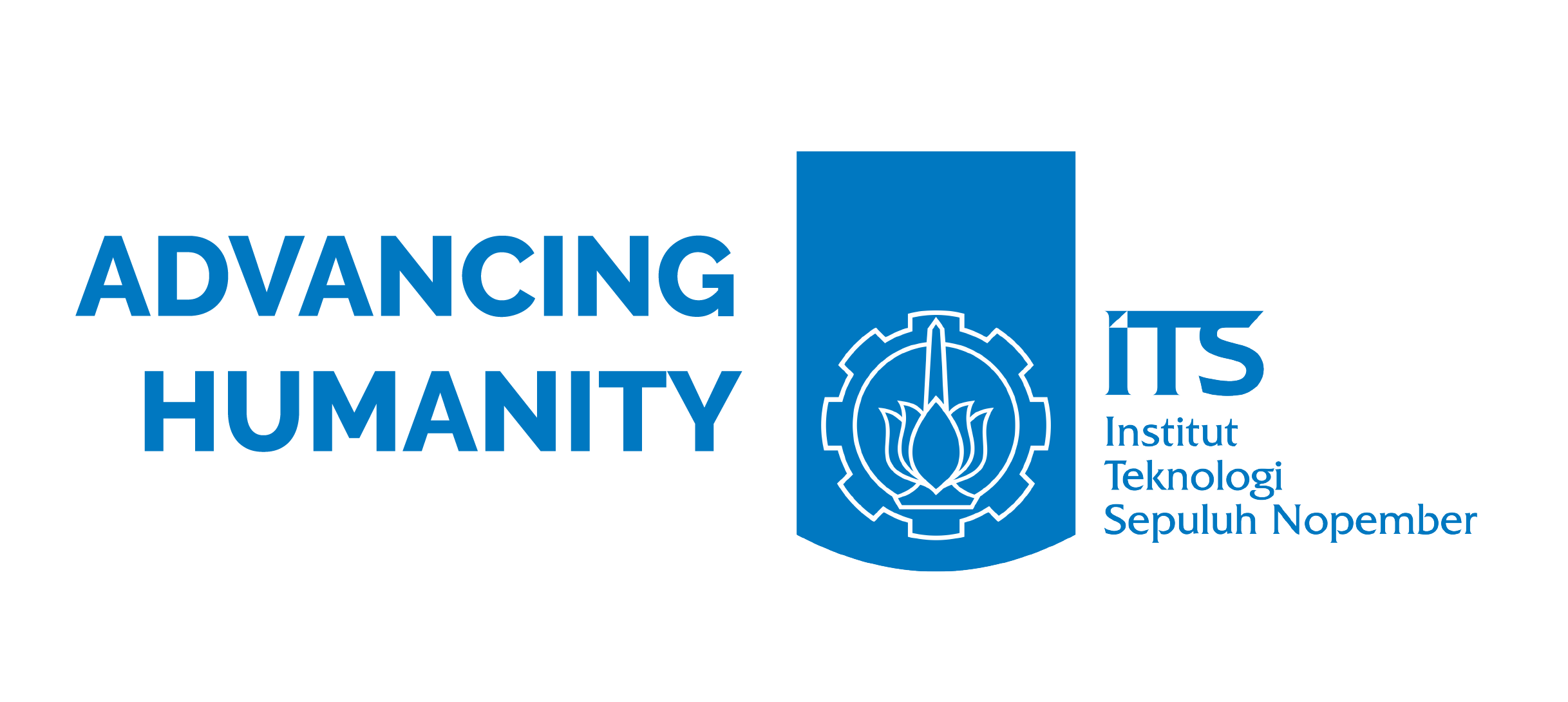 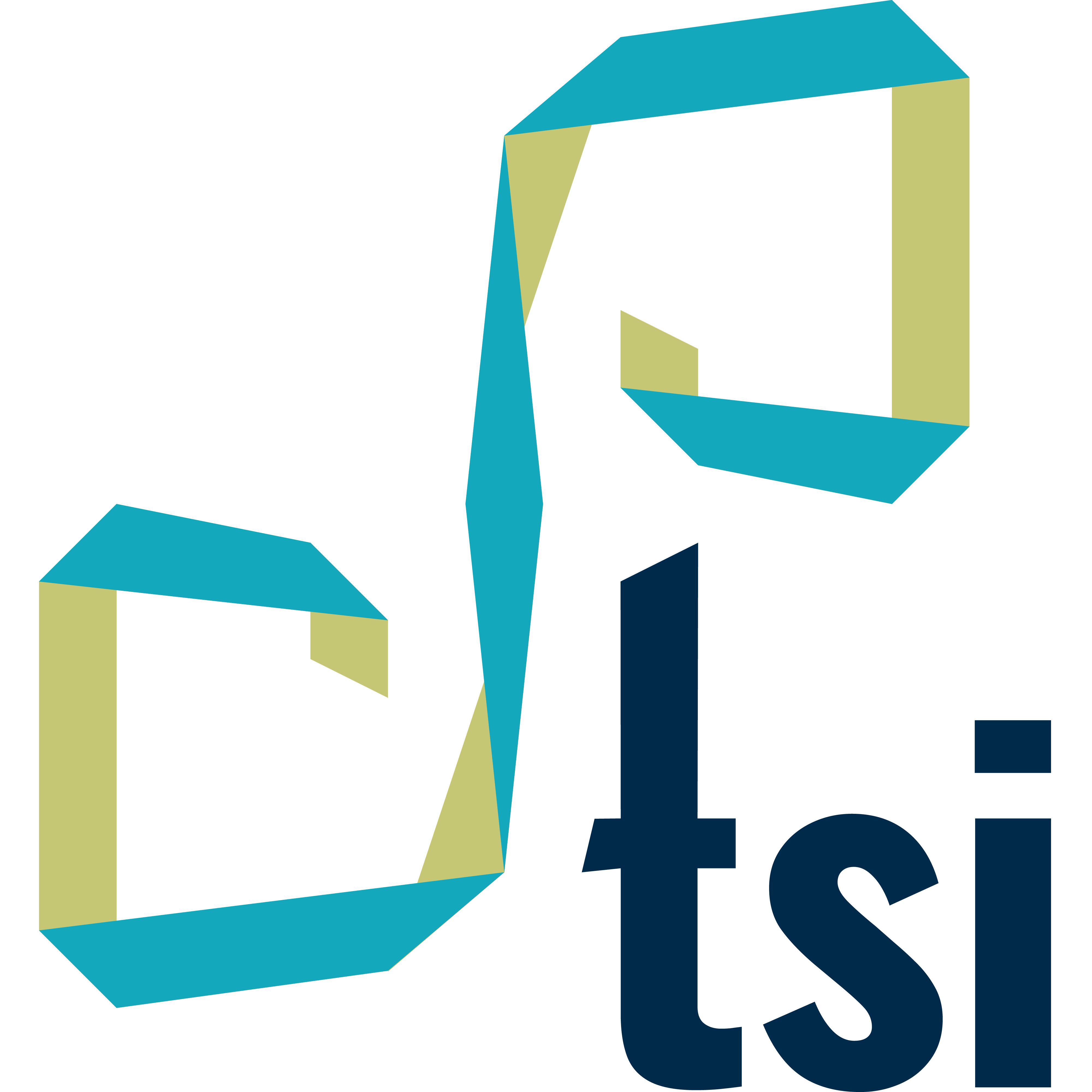 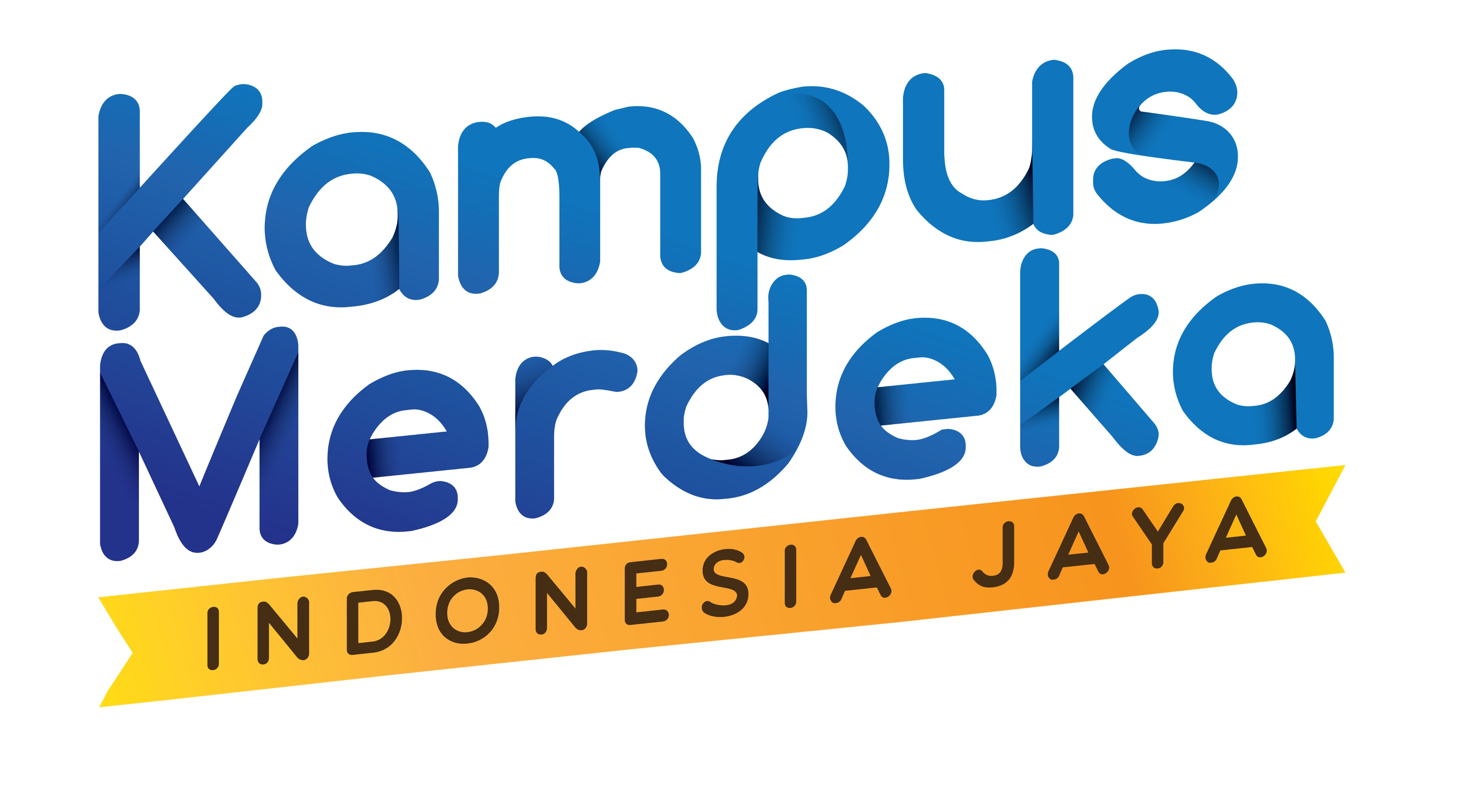 Gawai Elektronik di Kampus
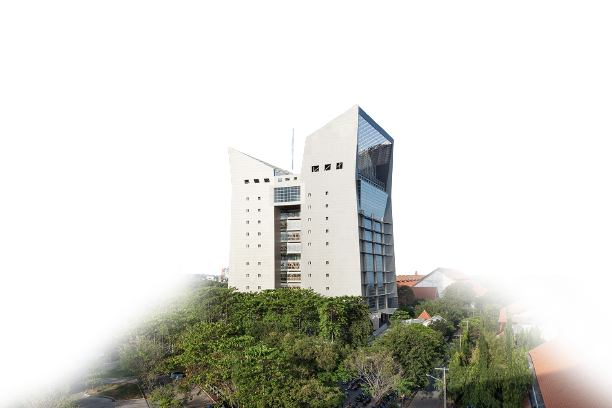 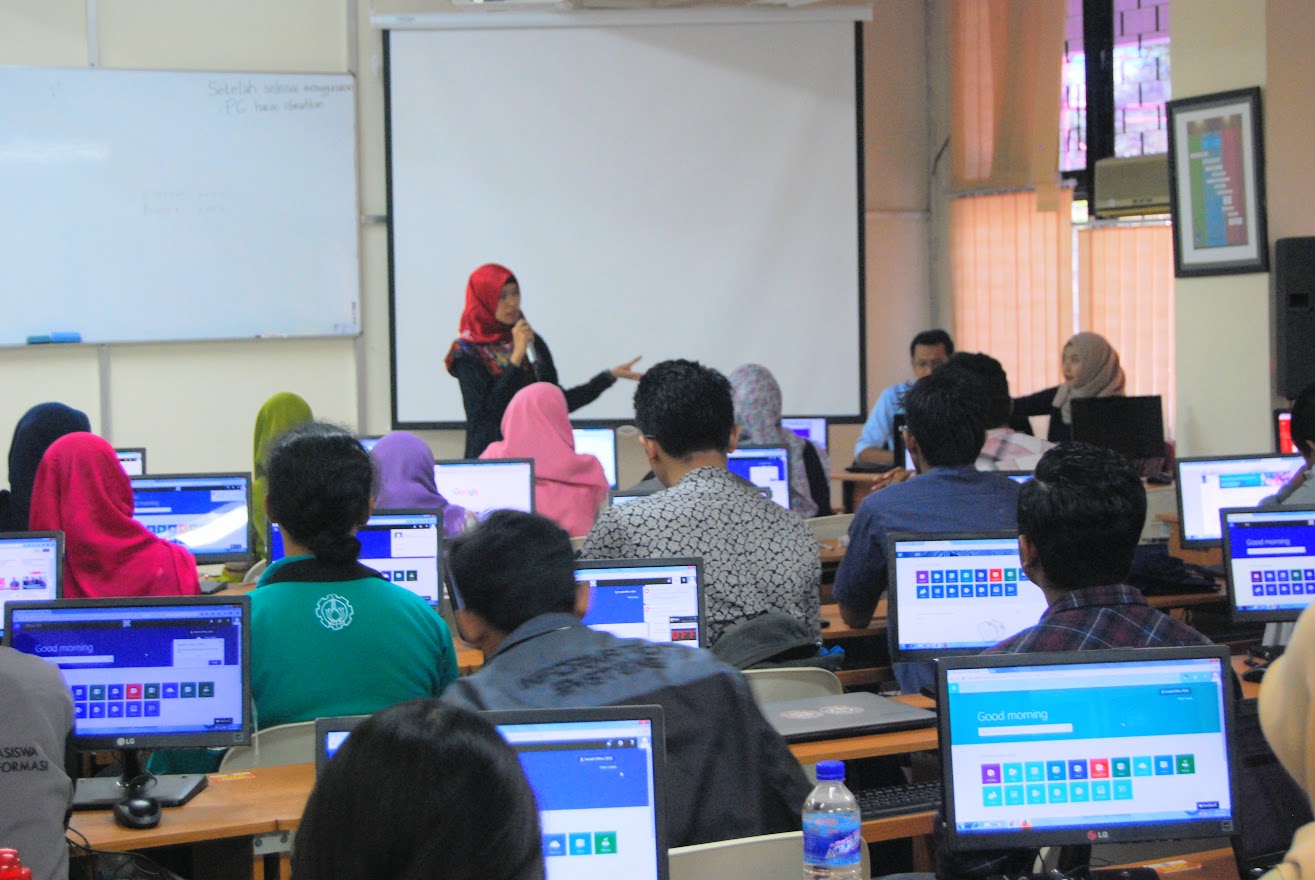 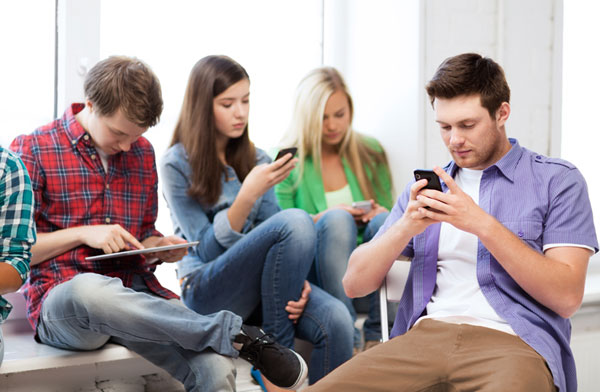 Hampir semua mahasiswa ITS memiliki Laptop/Notebook dan/atau smartphone
Hampir semua kegiatan di institusi menggunakan sistem informasi
Pentingnya konektivitas, mobilitas, tanpa batas ruang dan waktu
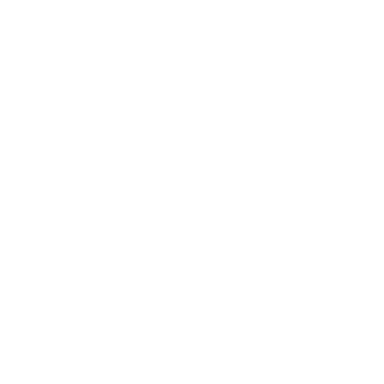 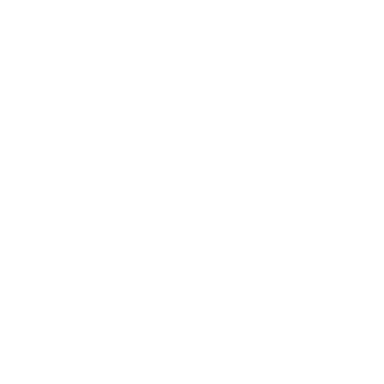 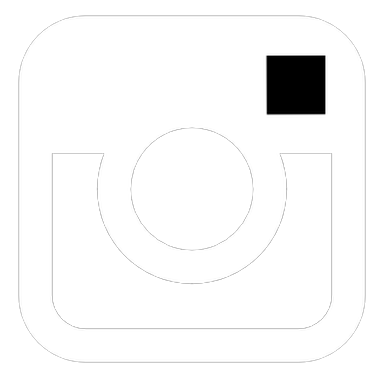 www.its.ac.id/dptsi
@itsdptsi
Servicedesk.its.ac.id
2
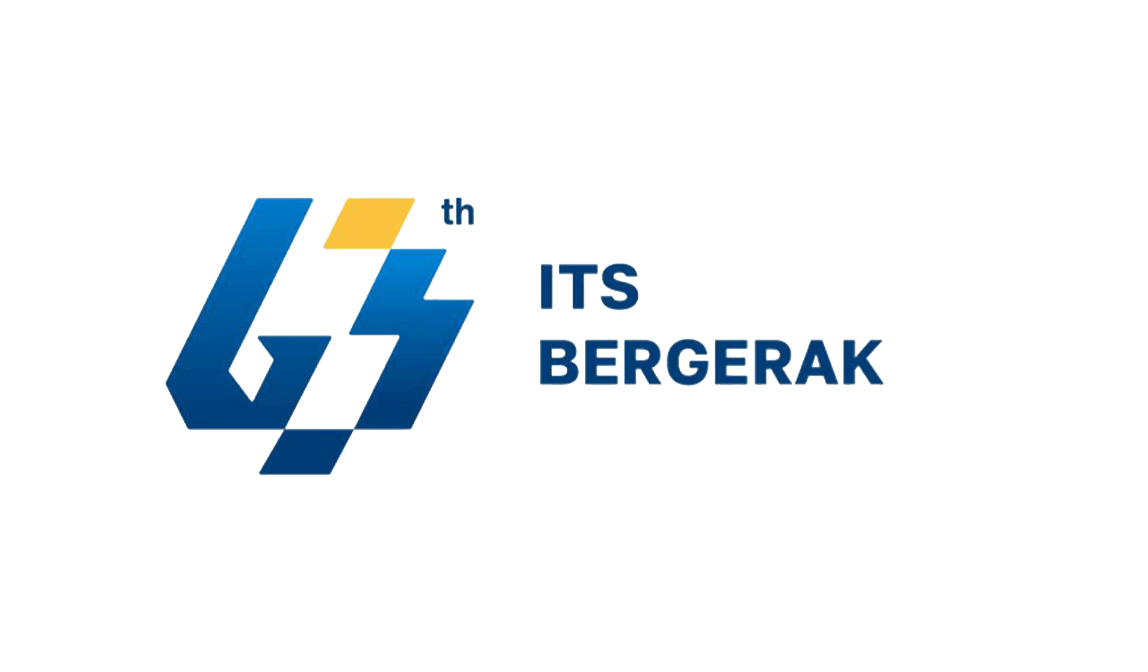 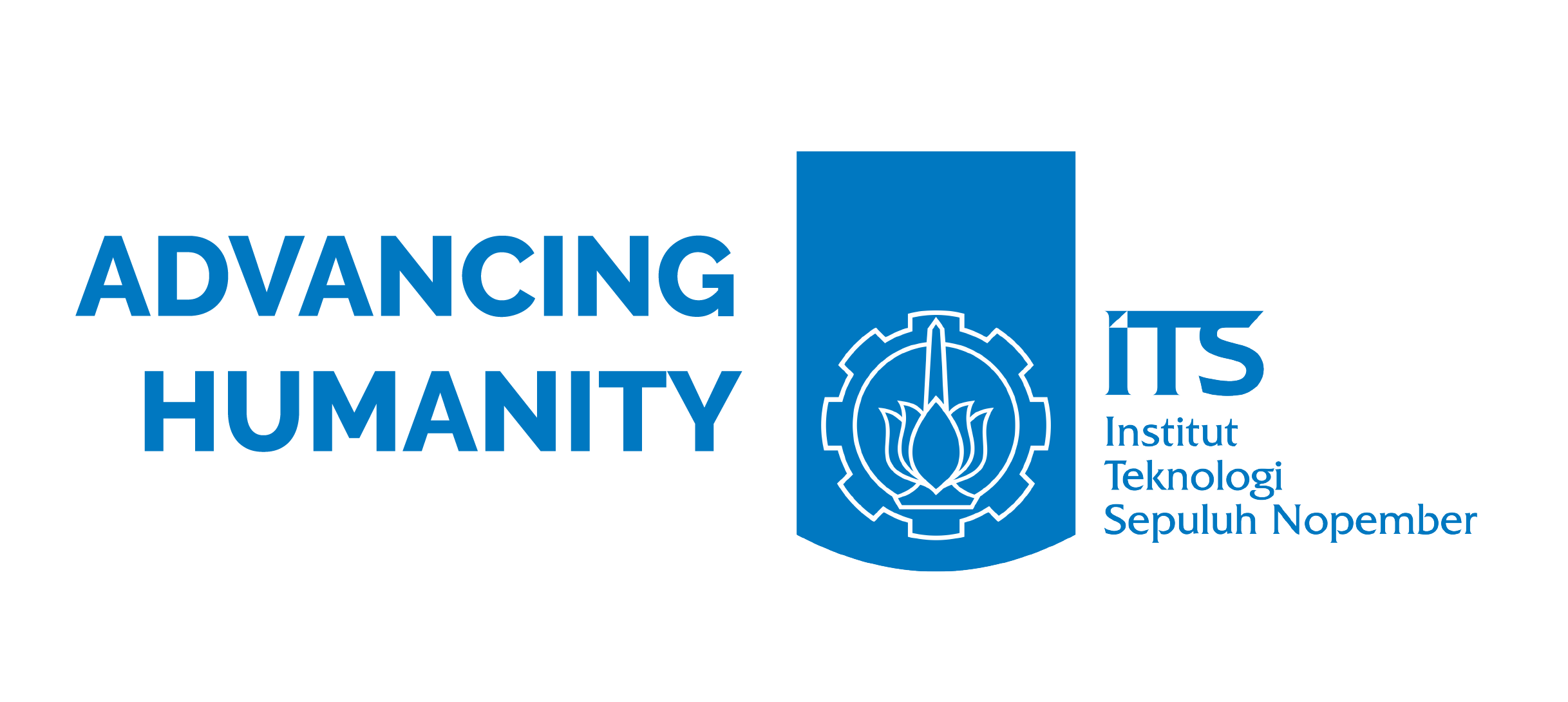 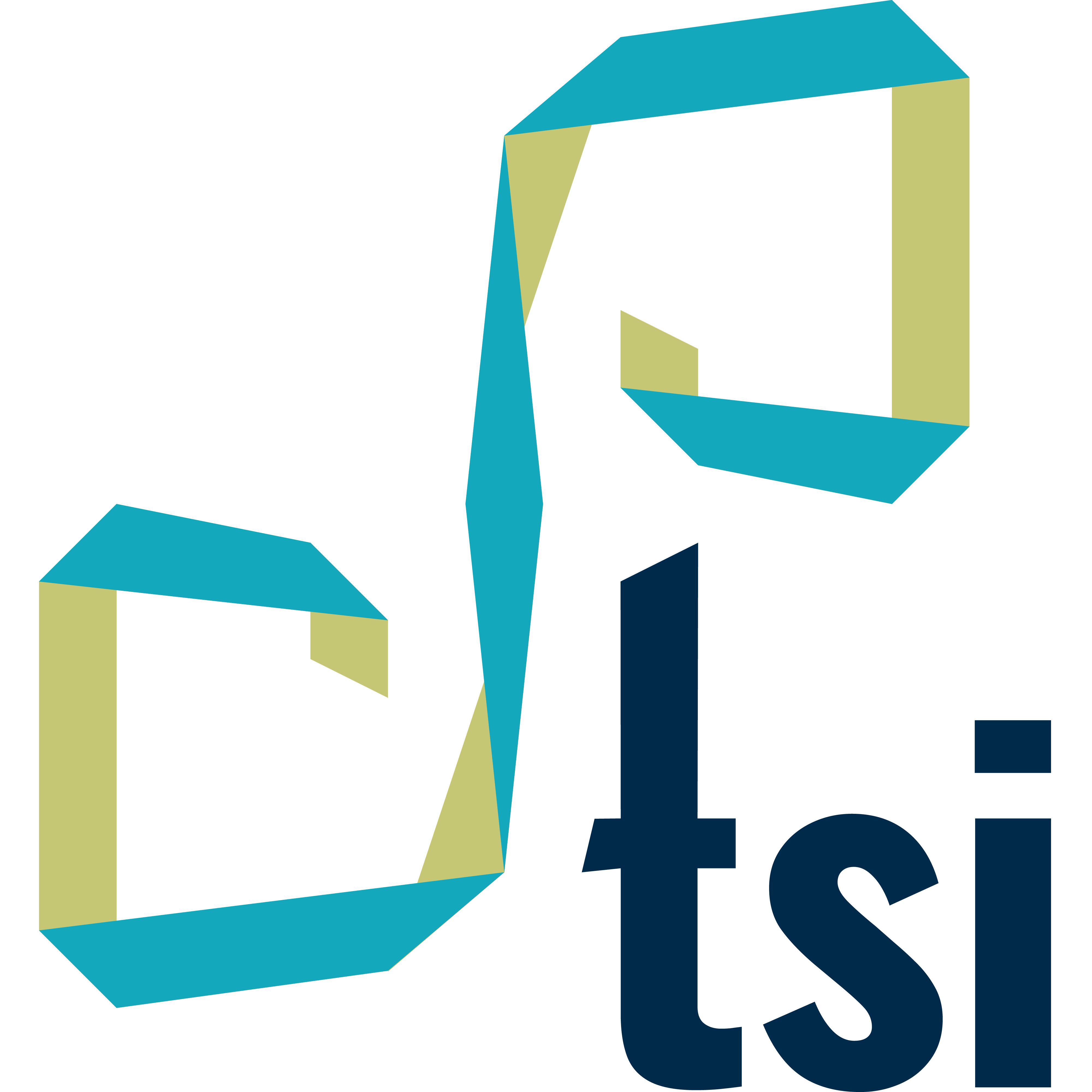 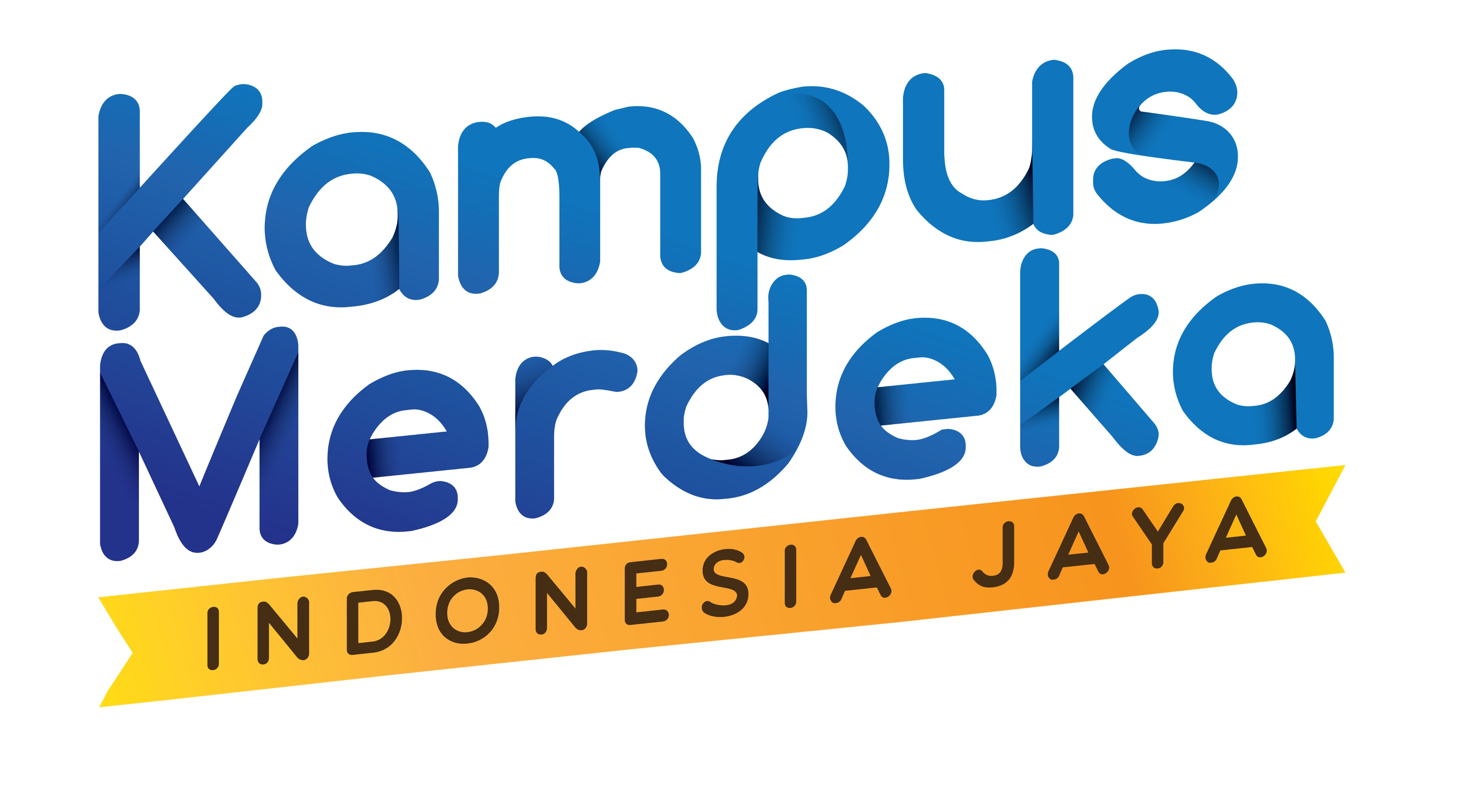 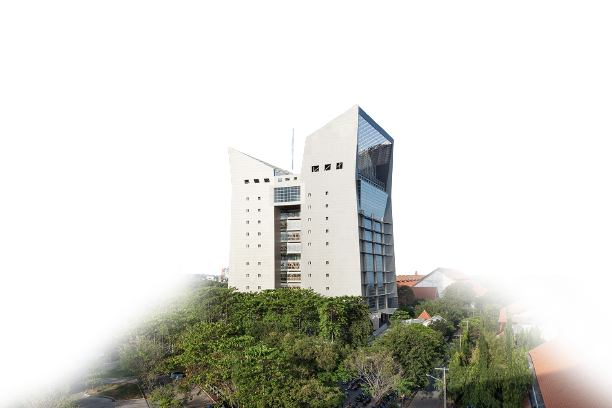 Informasi Institusi
Pendaftaran Mahasiswa
Pendataan & verifikasi UKT
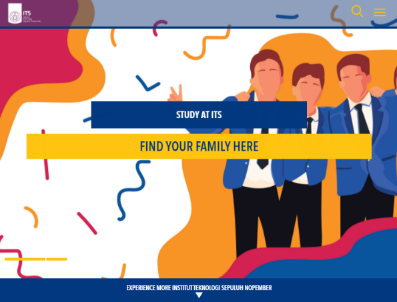 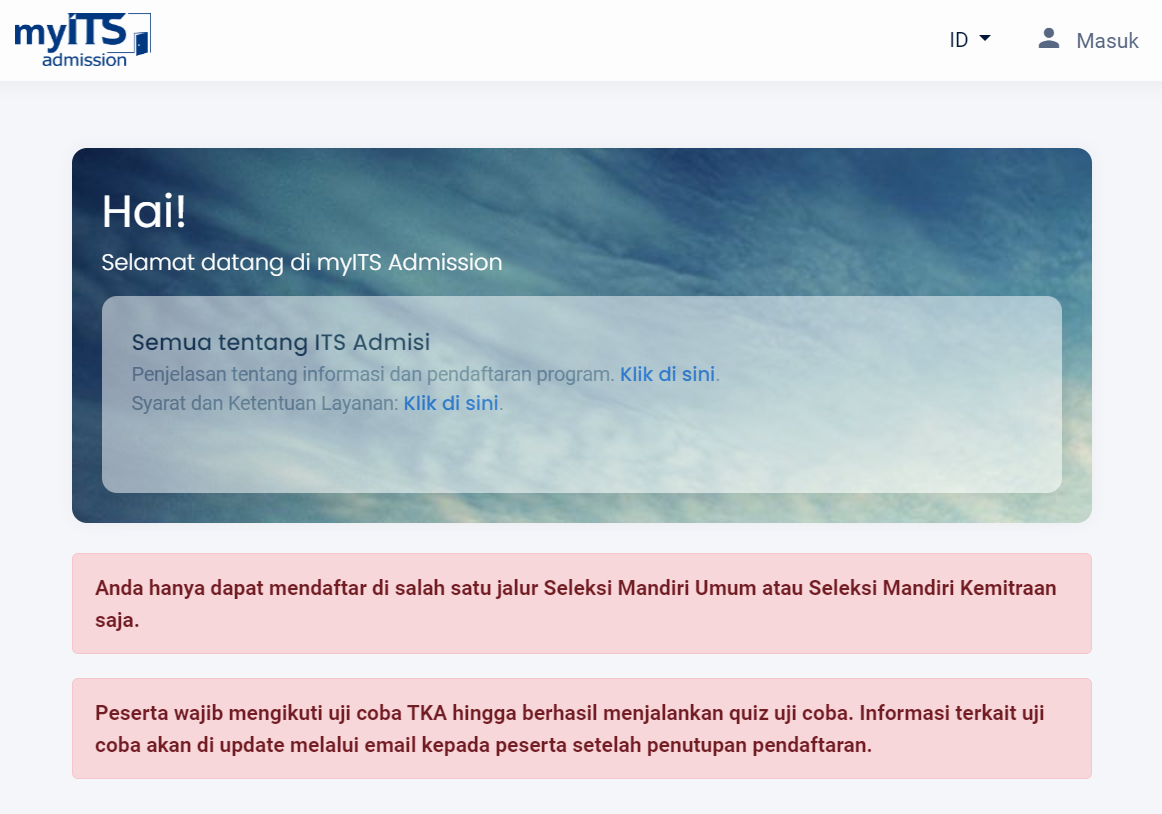 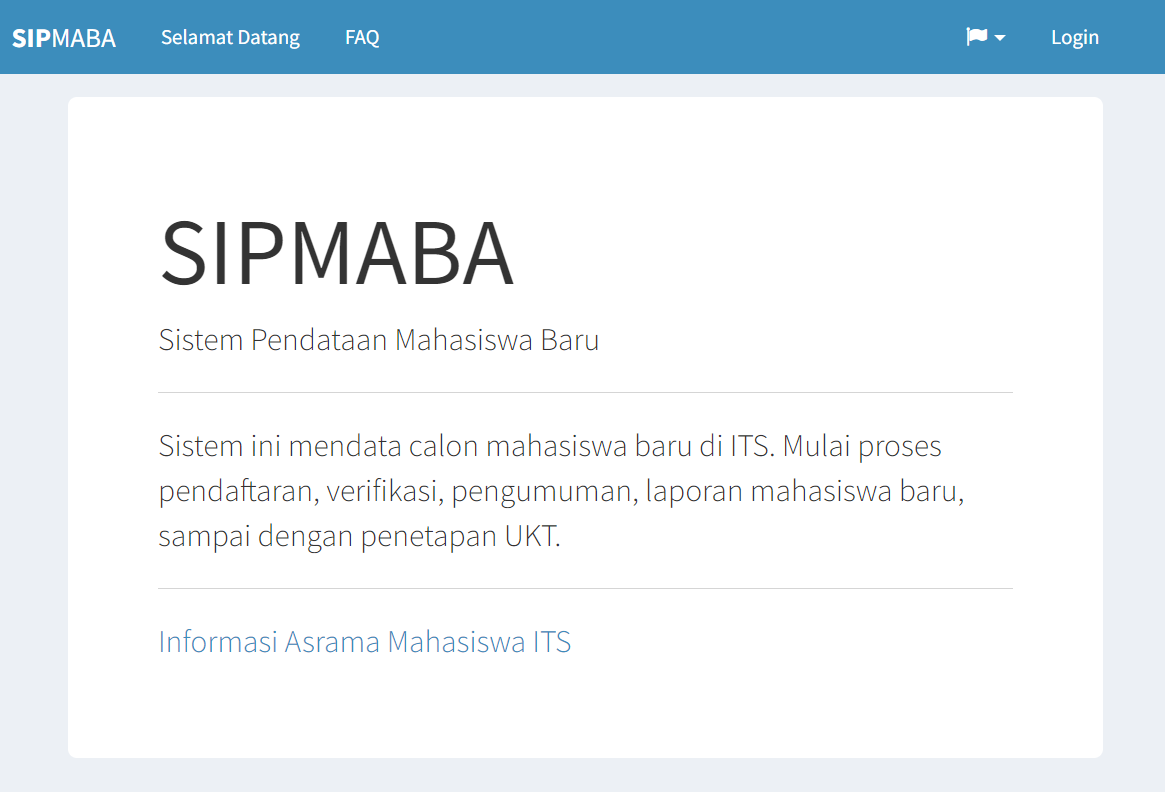 Semua SerbaONLINE
its.ac.id
sipmaba.its.ac.id
admission.its.ac.id
Pembayaran uang kuliah
FRS dan Perwalian
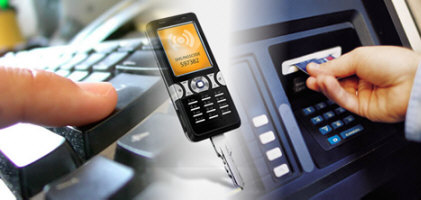 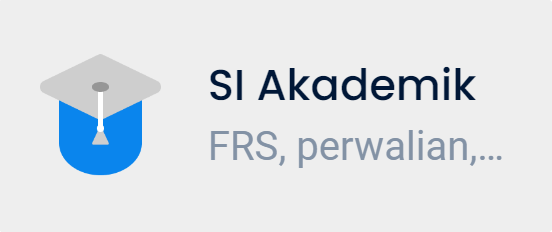 ATM/e-banking/m-banking
akademik.its.ac.id
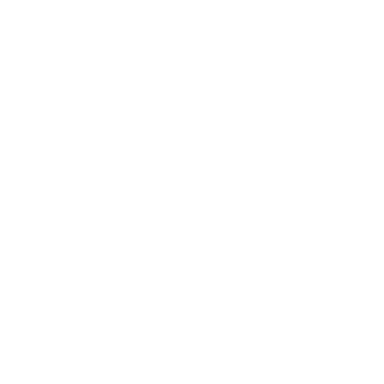 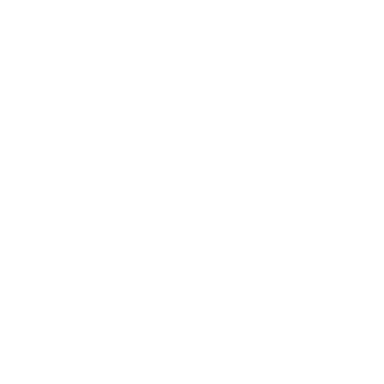 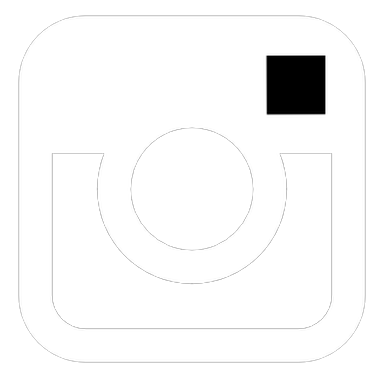 www.its.ac.id/dptsi
@itsdptsi
Servicedesk.its.ac.id
3
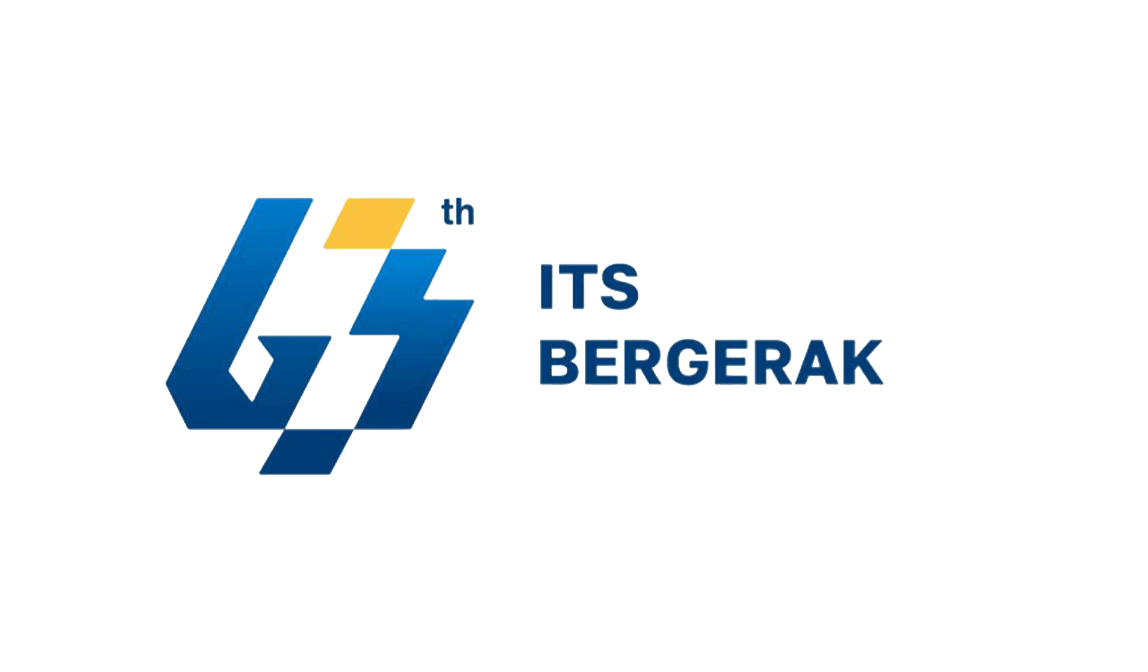 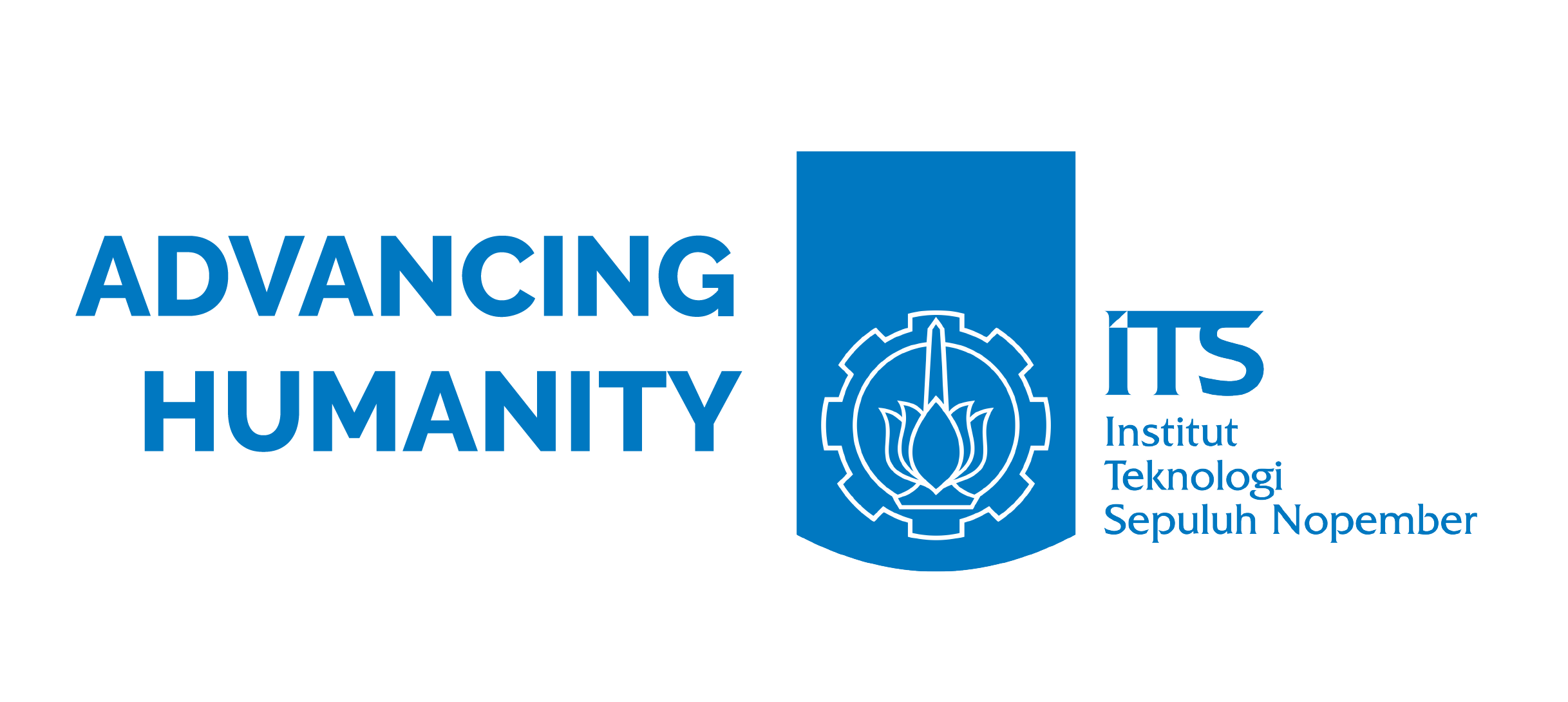 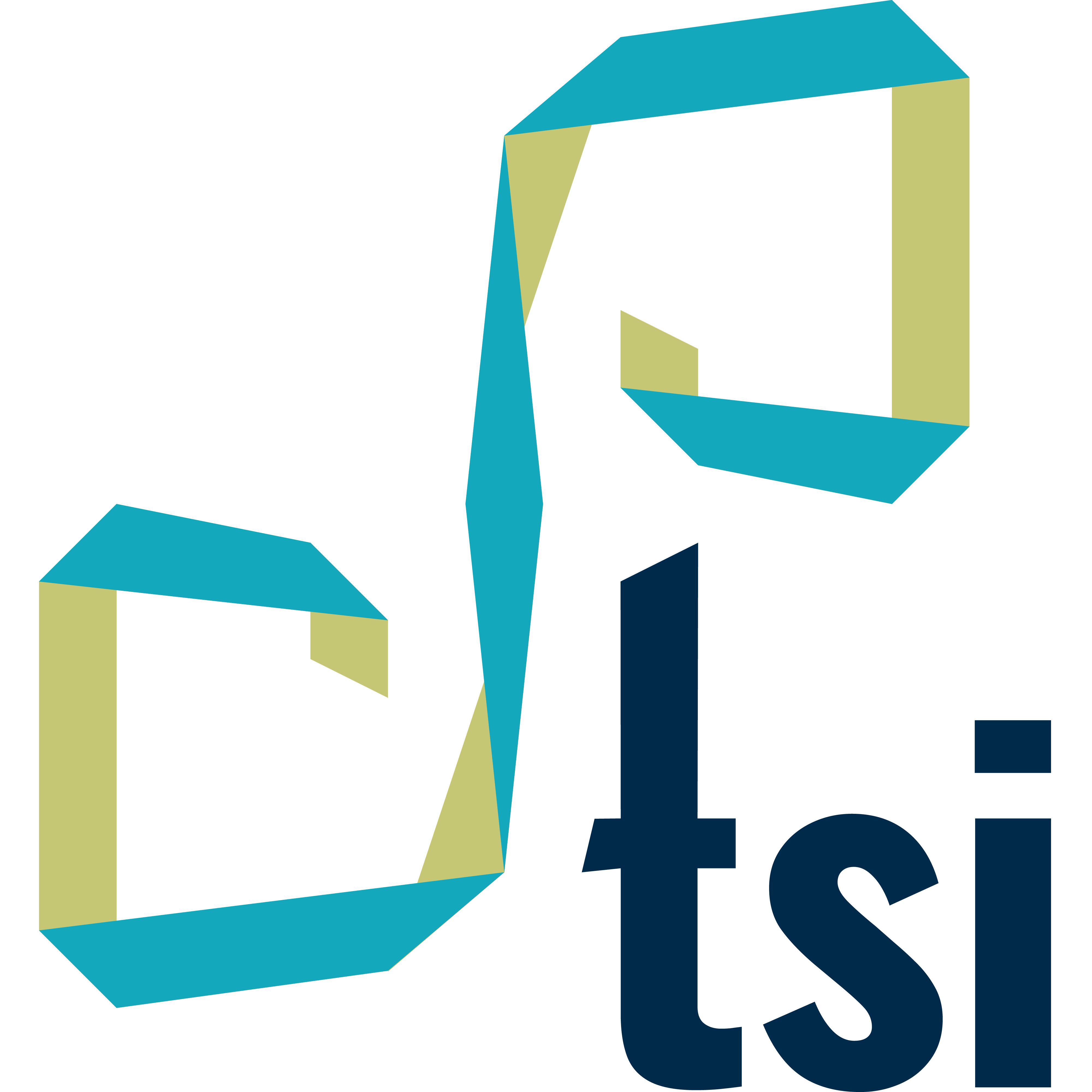 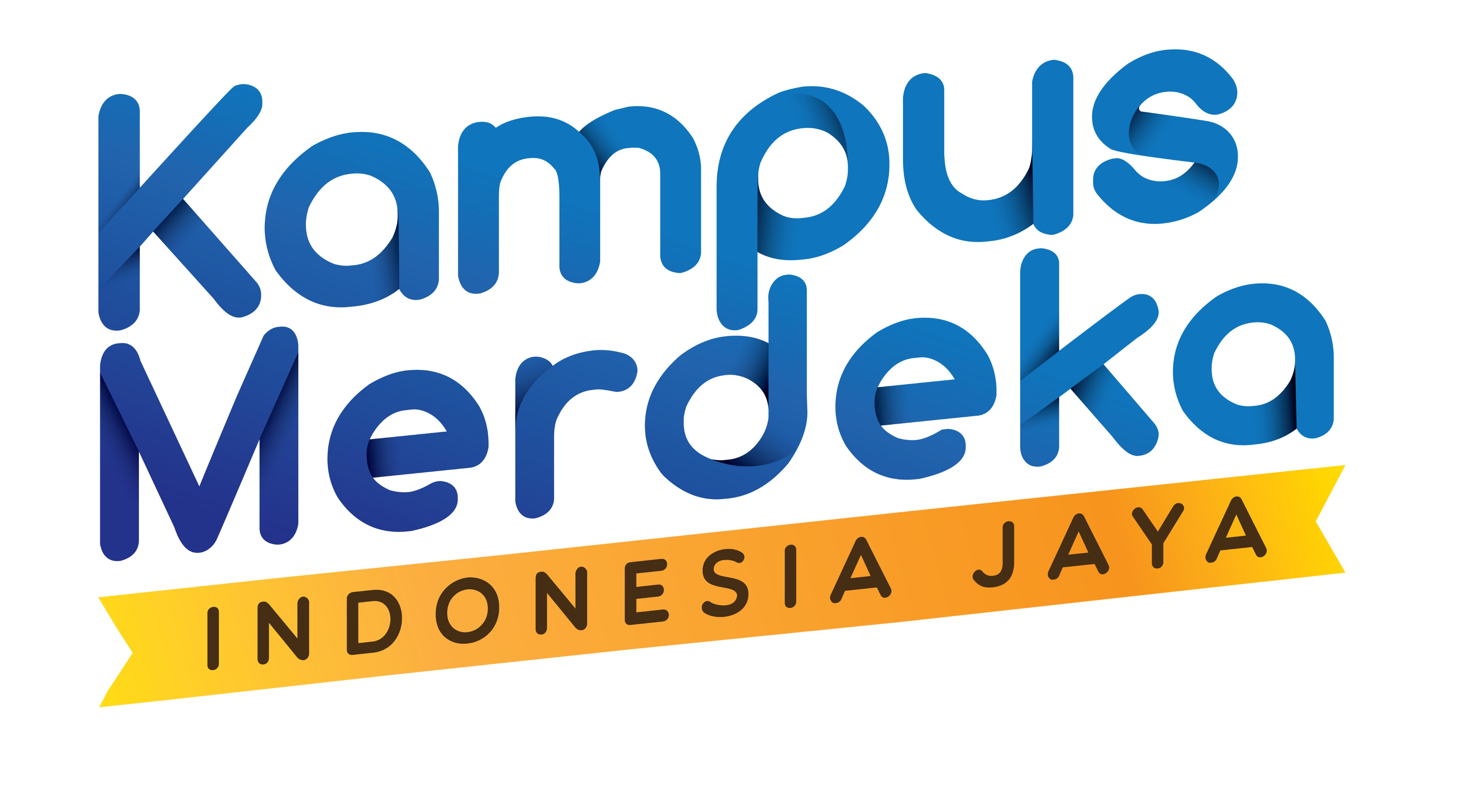 DPTSI
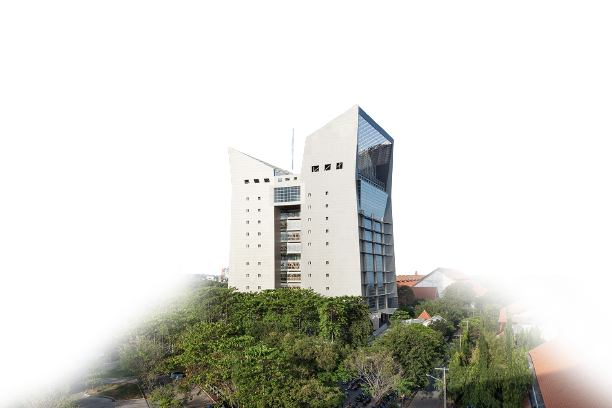 Direktorat Pengembangan Teknologi & Sistem Informasi (DPTSI) bertanggung jawab untuk mengembangkan, mengelola, mengoordinasi dan mengendalikan Teknologi dan Sistem Informasi di ITS. 04 PTBD
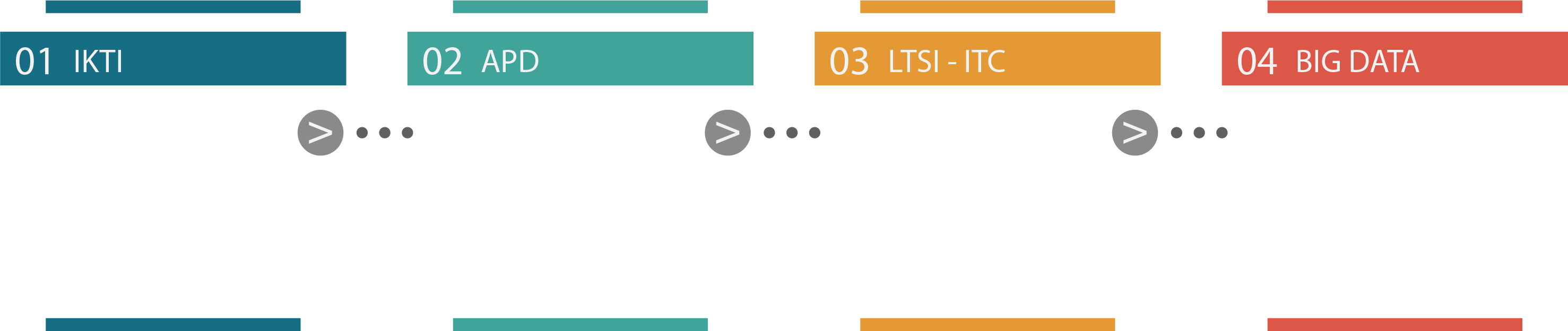 04 PTBD
04 PTBD
Pengembangan Teknologi 
Big Data
Infrastuktur dan Keamanan Teknologi Informasi
Layanan TSI dan Implementasi Teknologi Cerdas
Aplikasi Platform Digital
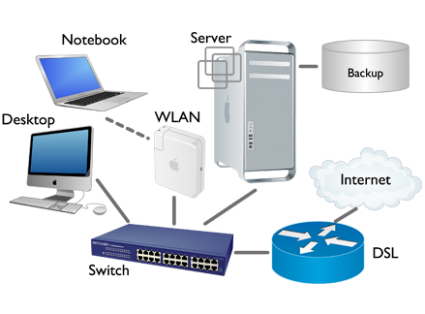 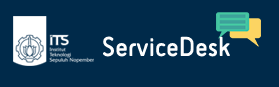 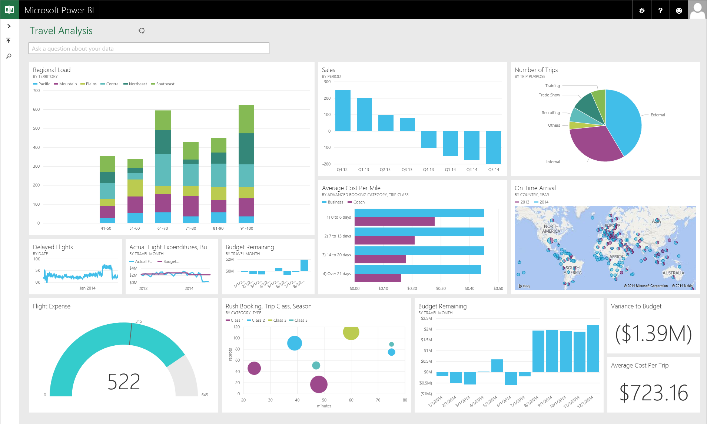 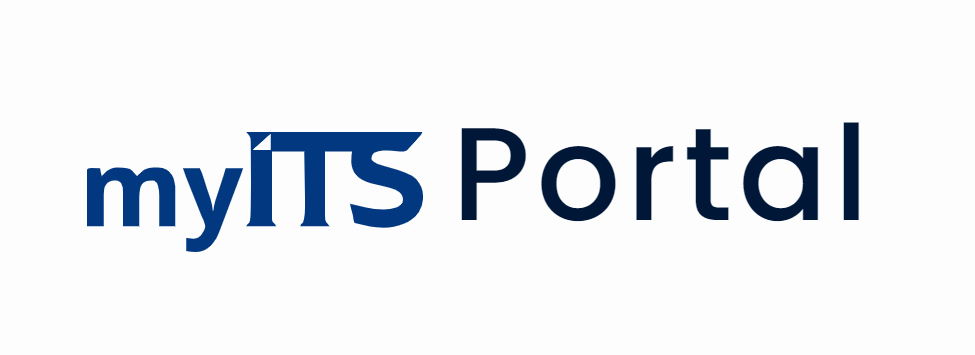 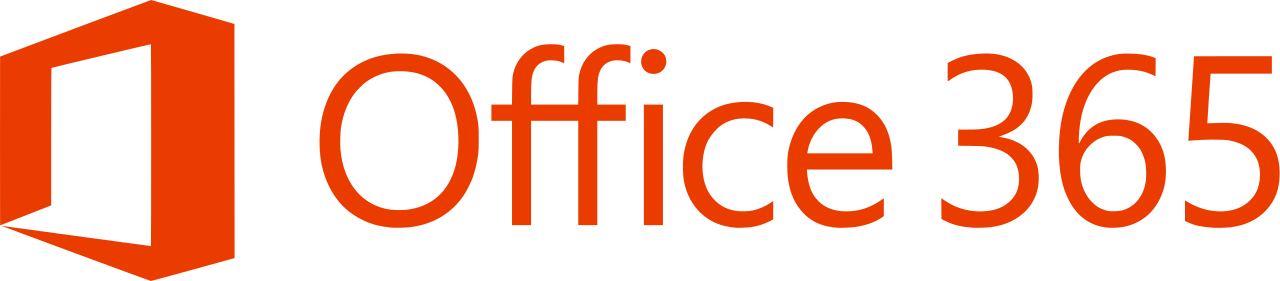 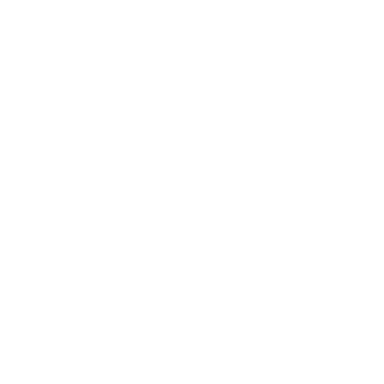 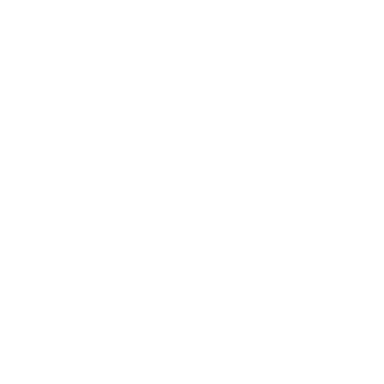 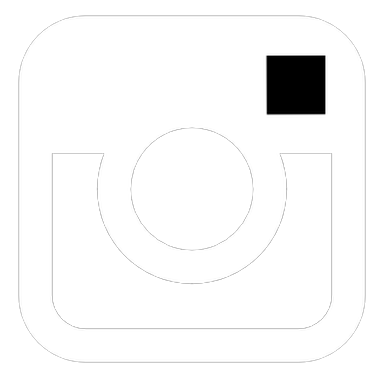 www.its.ac.id/dptsi
@itsdptsi
Servicedesk.its.ac.id
4
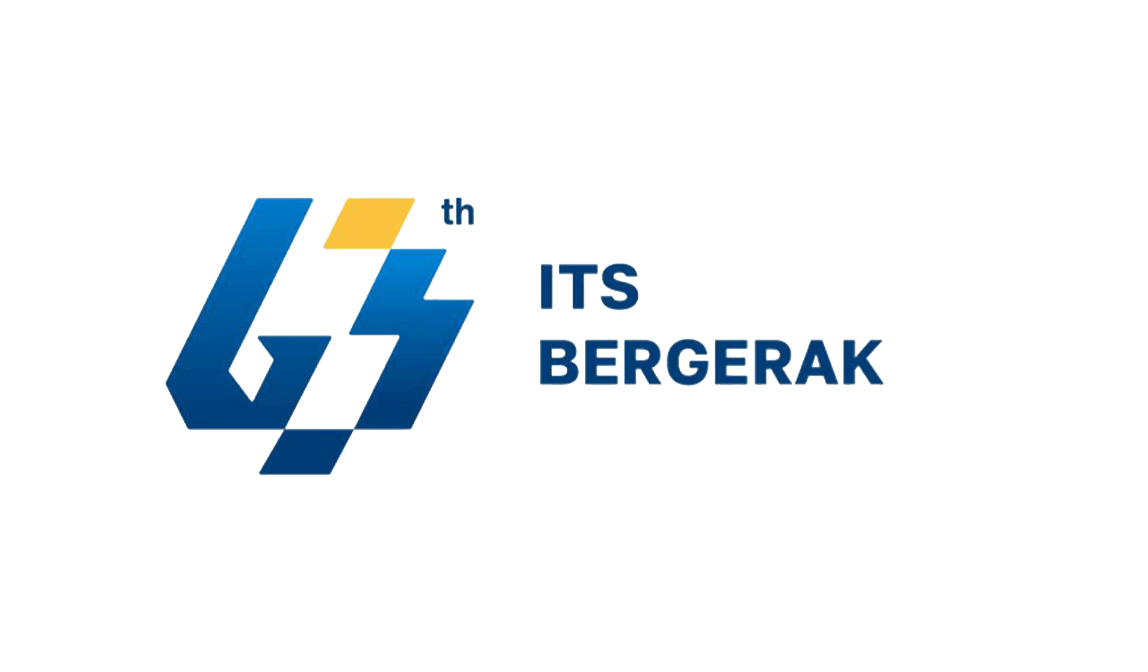 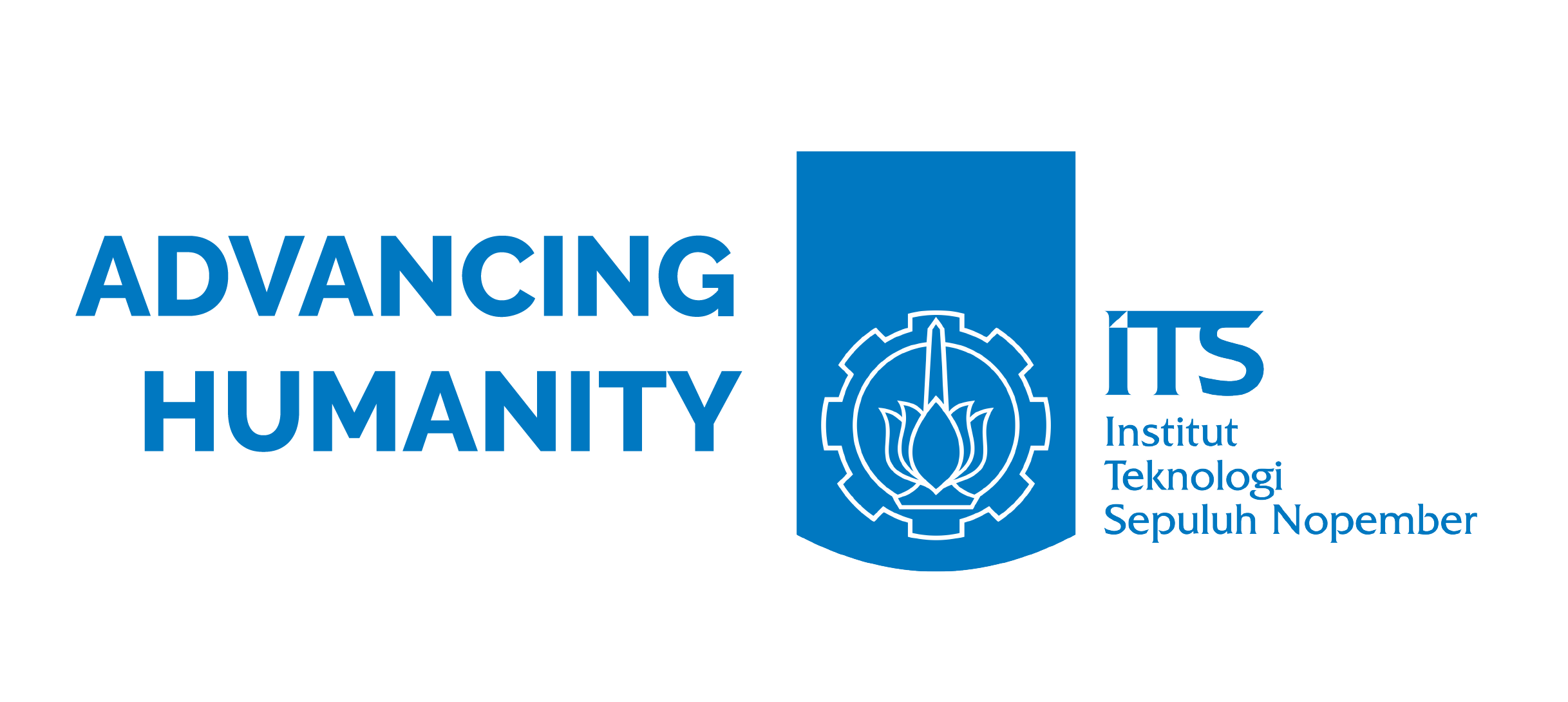 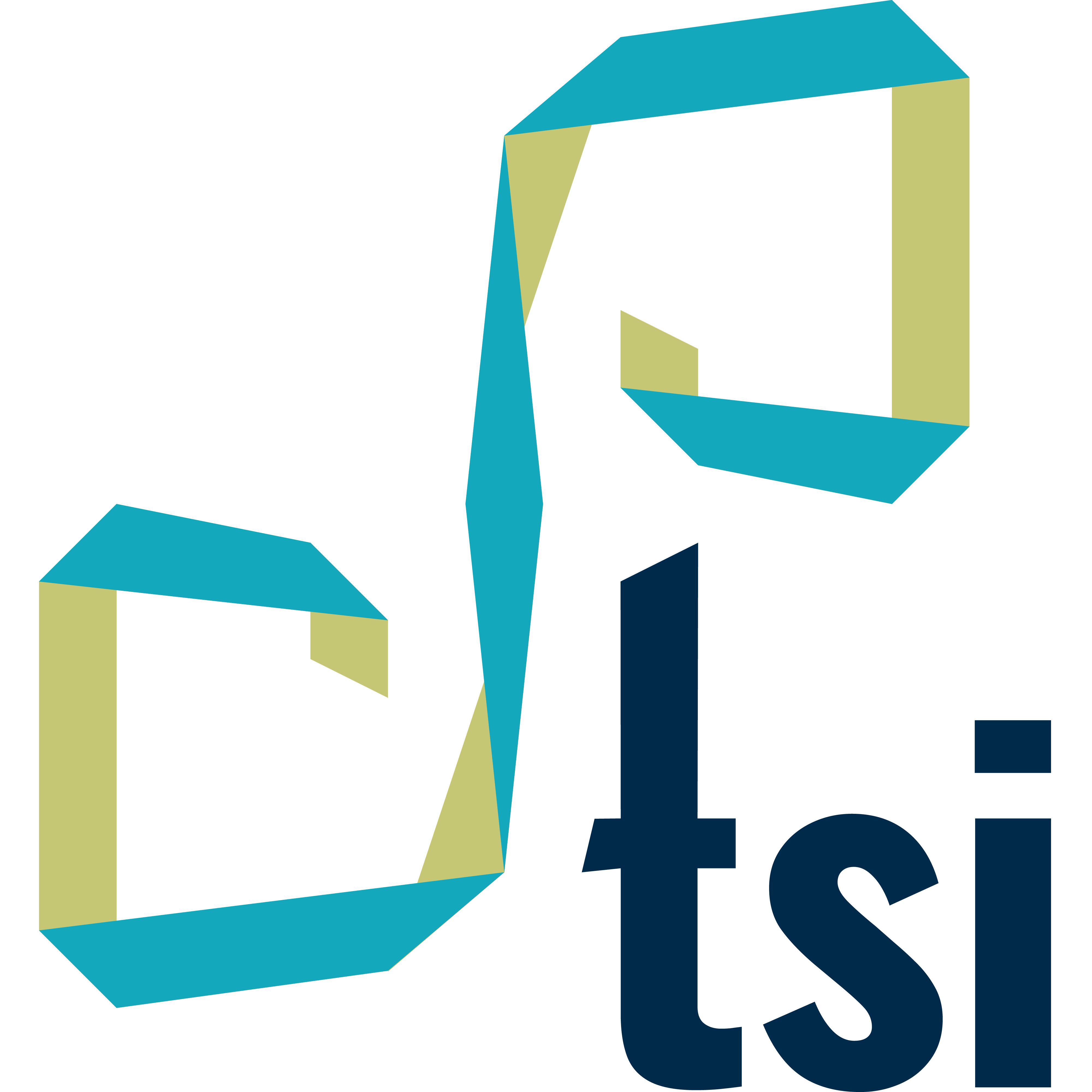 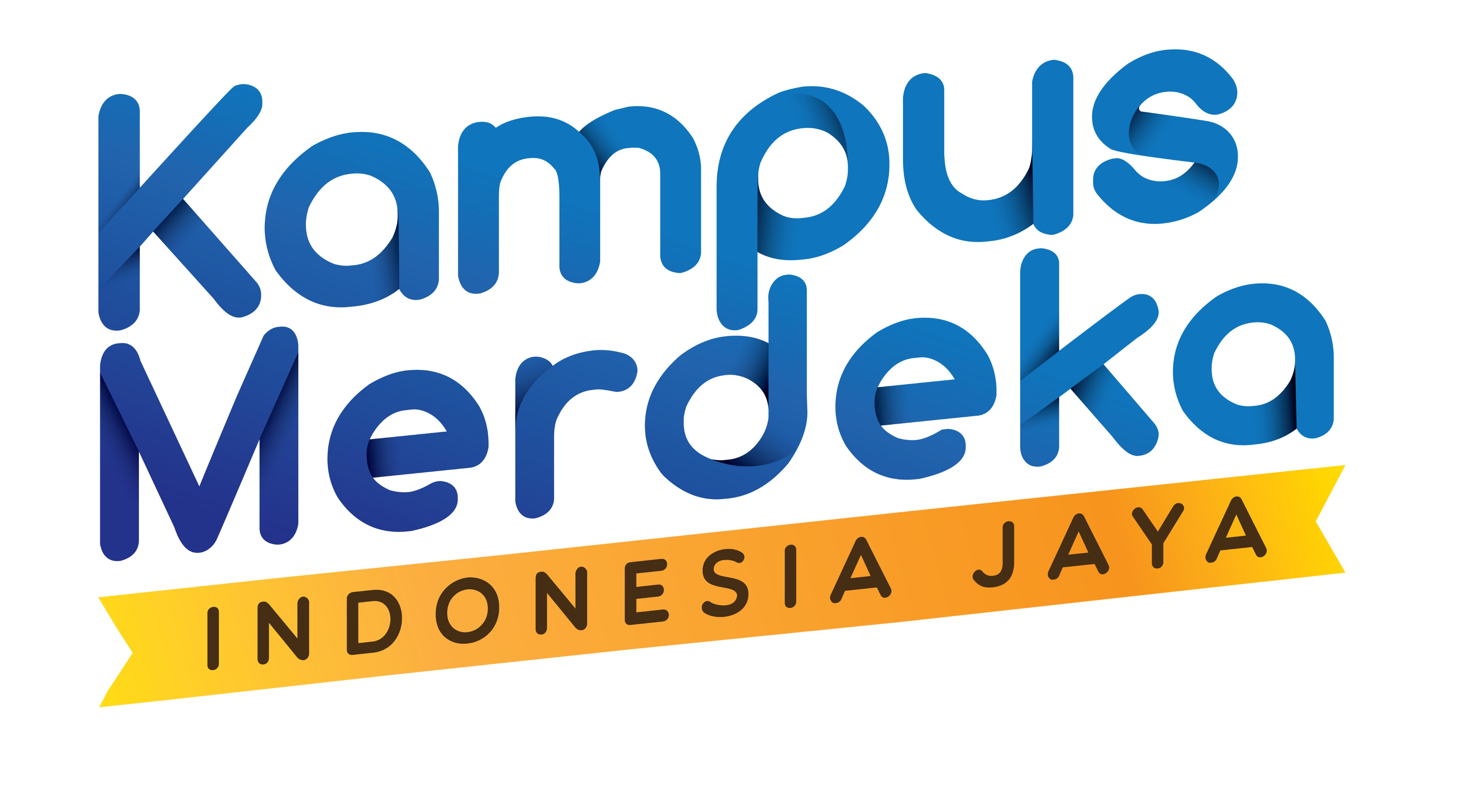 Lokasi
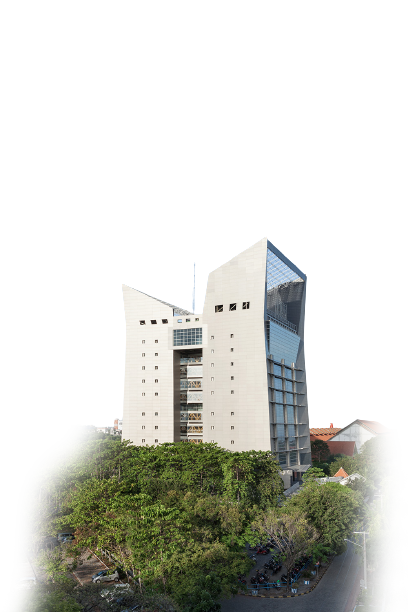 Direktorat Pengembangan Teknologi
Dan Sistem Informasi
Alamat:
Gedung Riset Center (RC) Lantai 4,
Jalan Teknik Kimia ITS

Keluhan/Permintaan:
servicedesk.its.ac.id
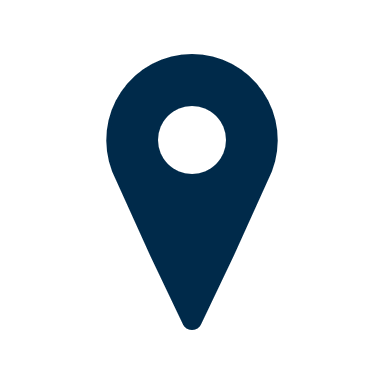 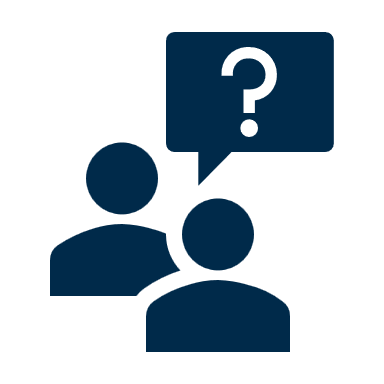 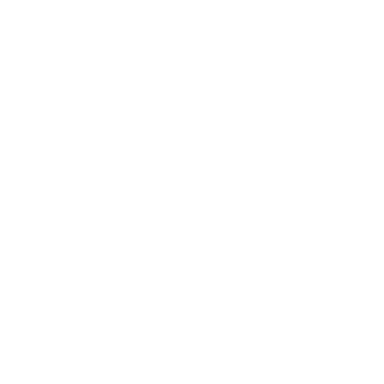 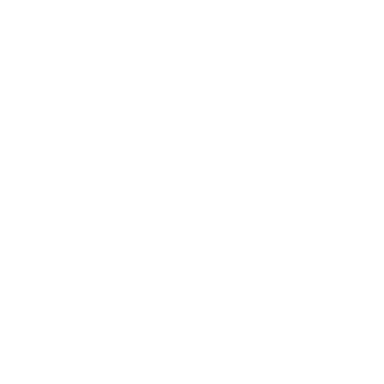 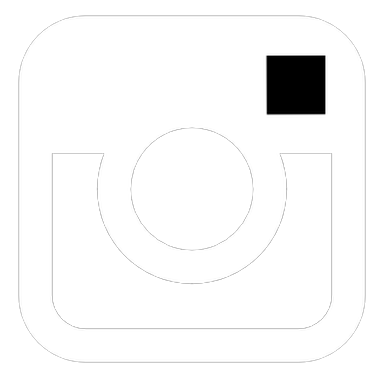 www.its.ac.id/dptsi
@itsdptsi
Servicedesk.its.ac.id
5
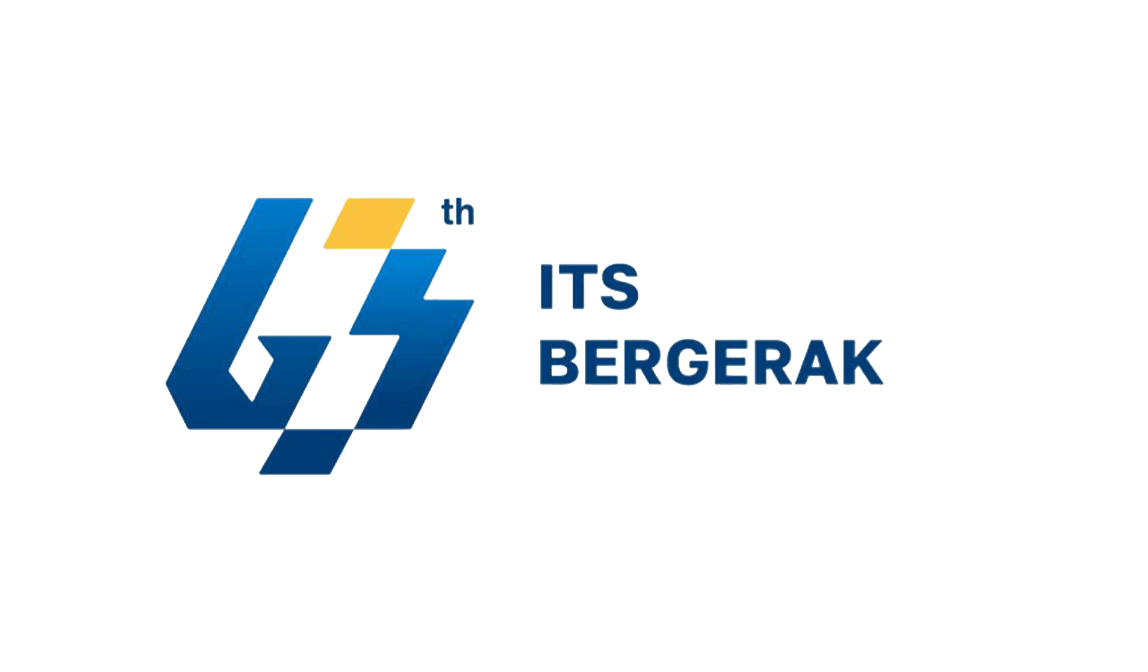 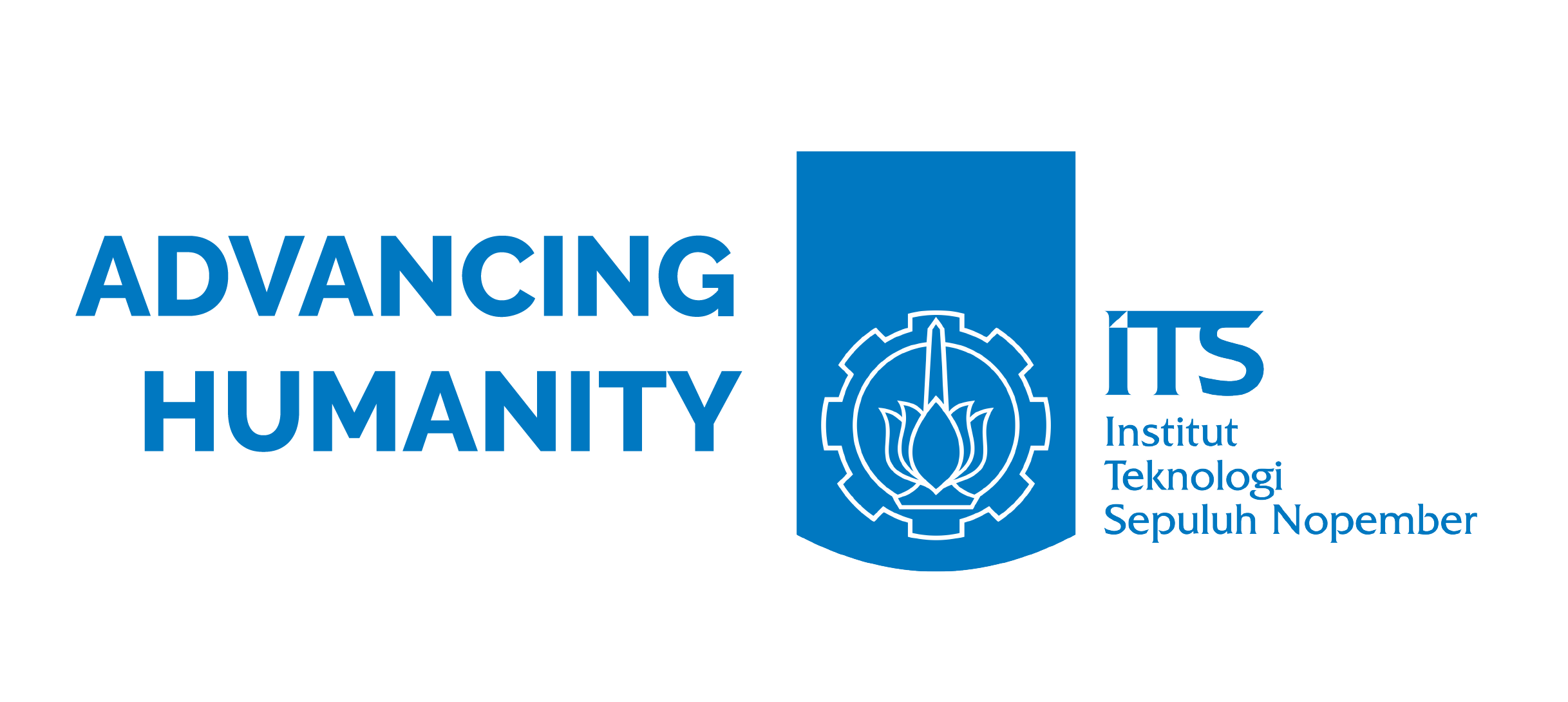 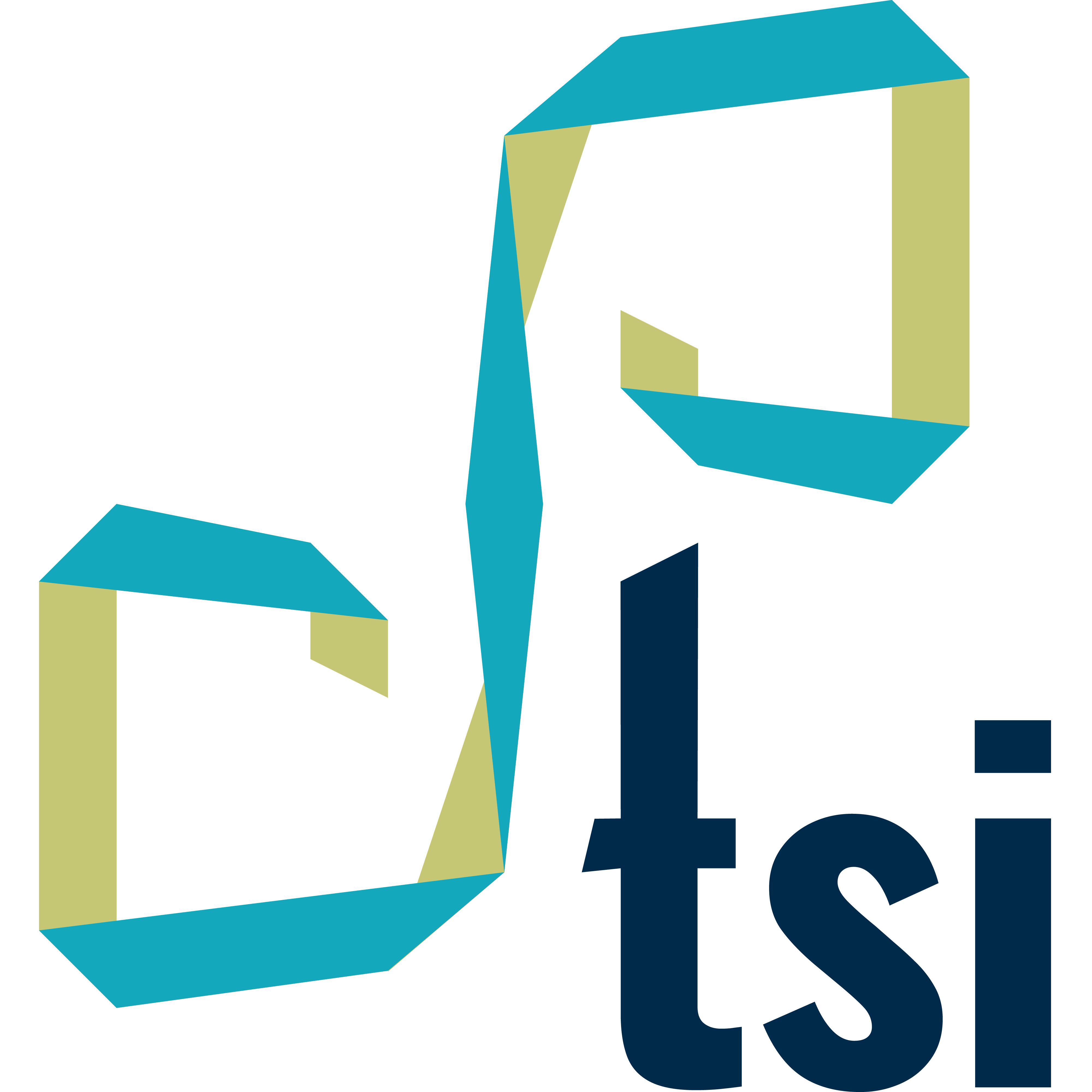 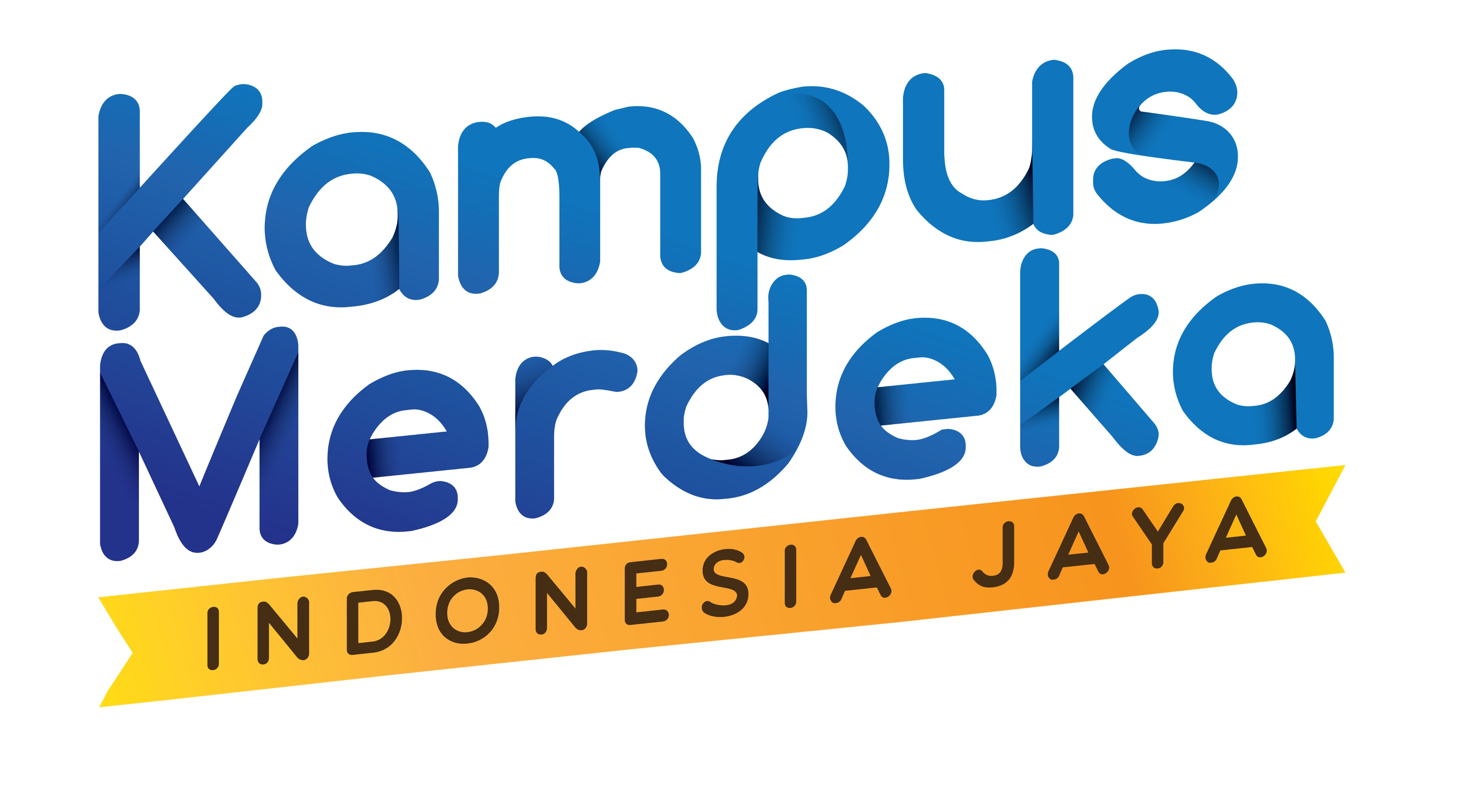 Media Informasi
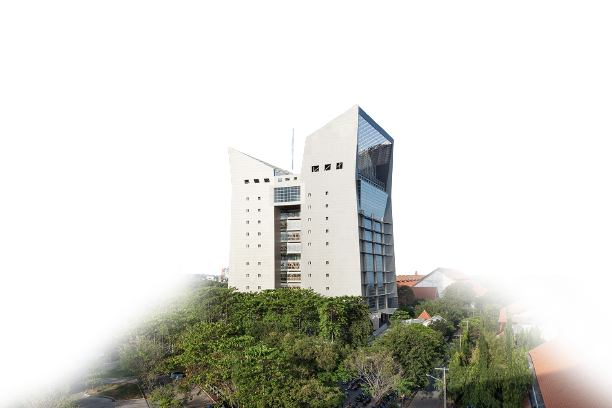 Website: www.its.ac.id/dptsi
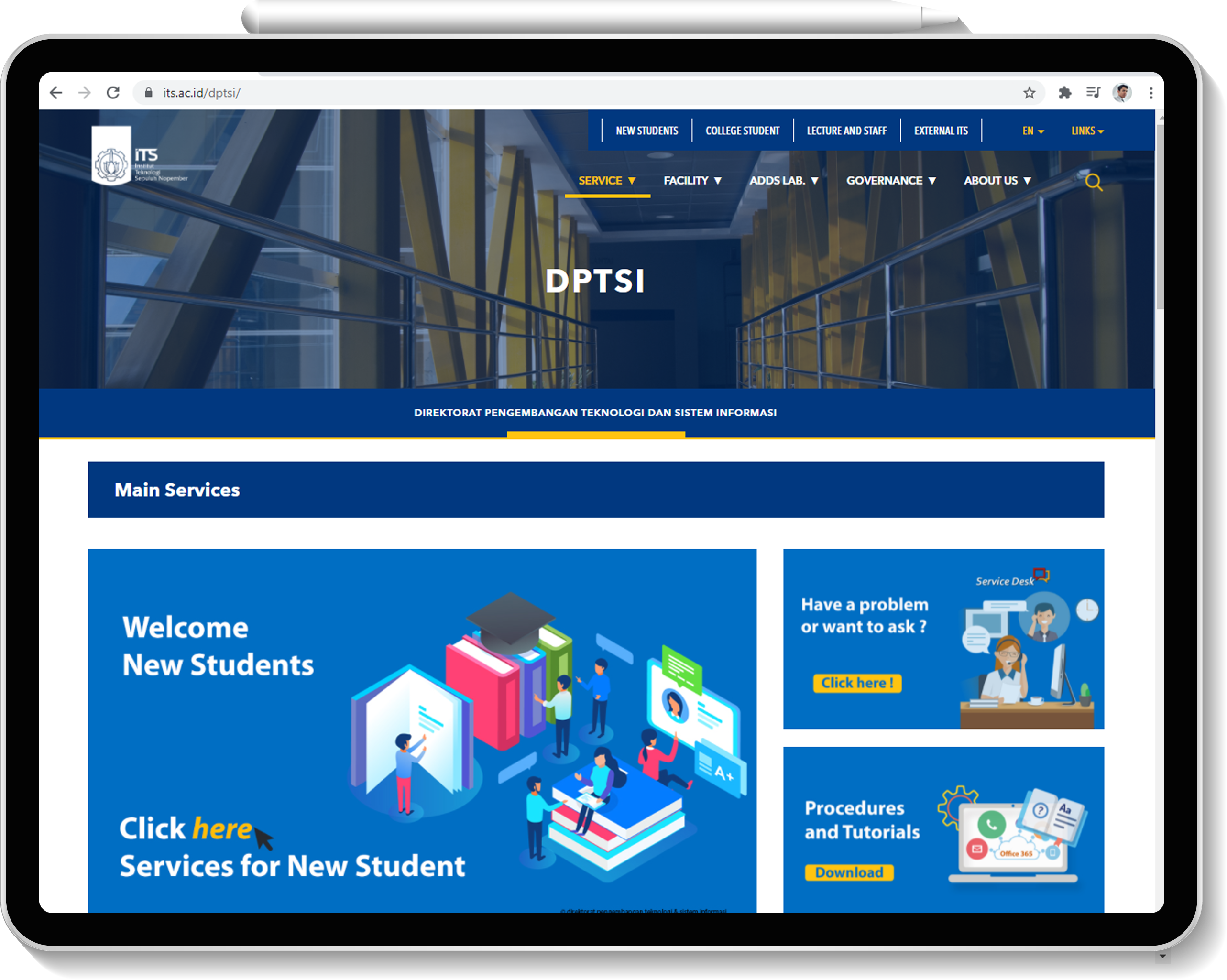 Twitter: @ITSdptsi
YouTube: DPTSI ITS
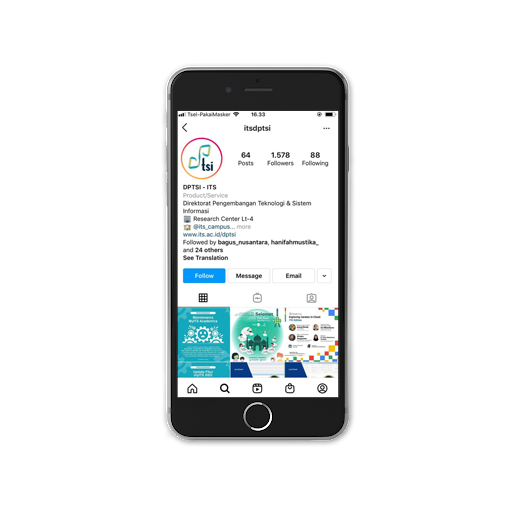 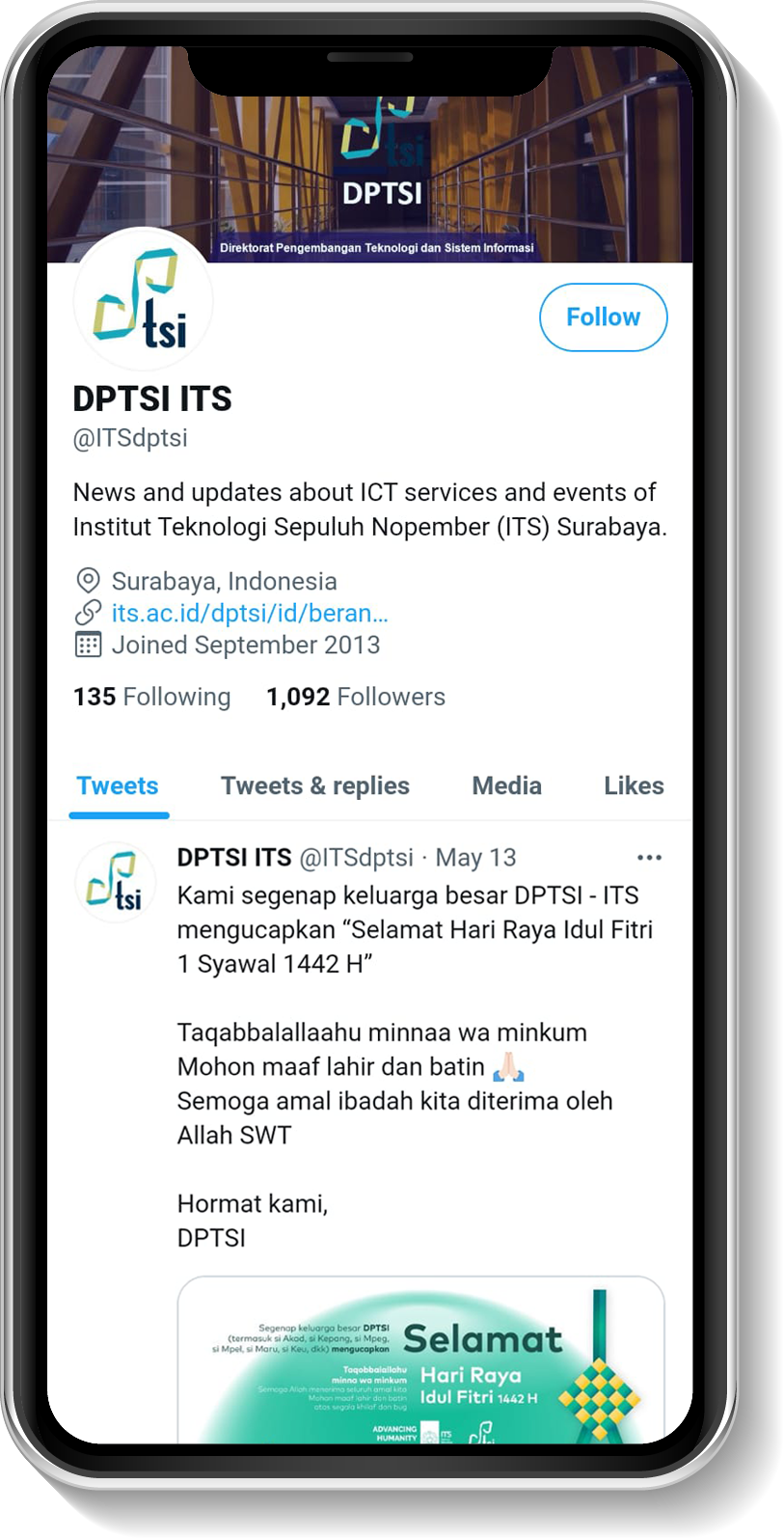 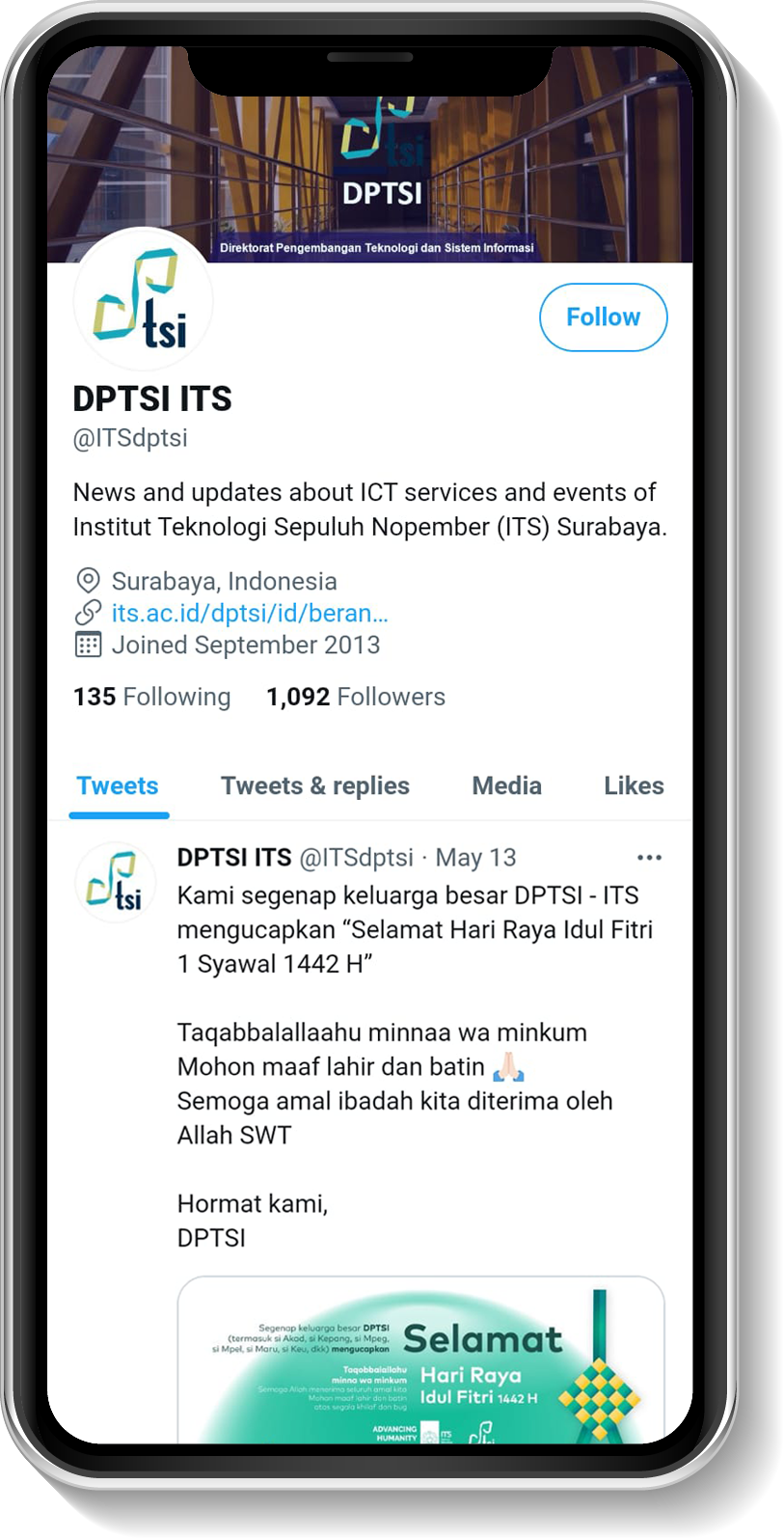 Instagram: itsdptsi
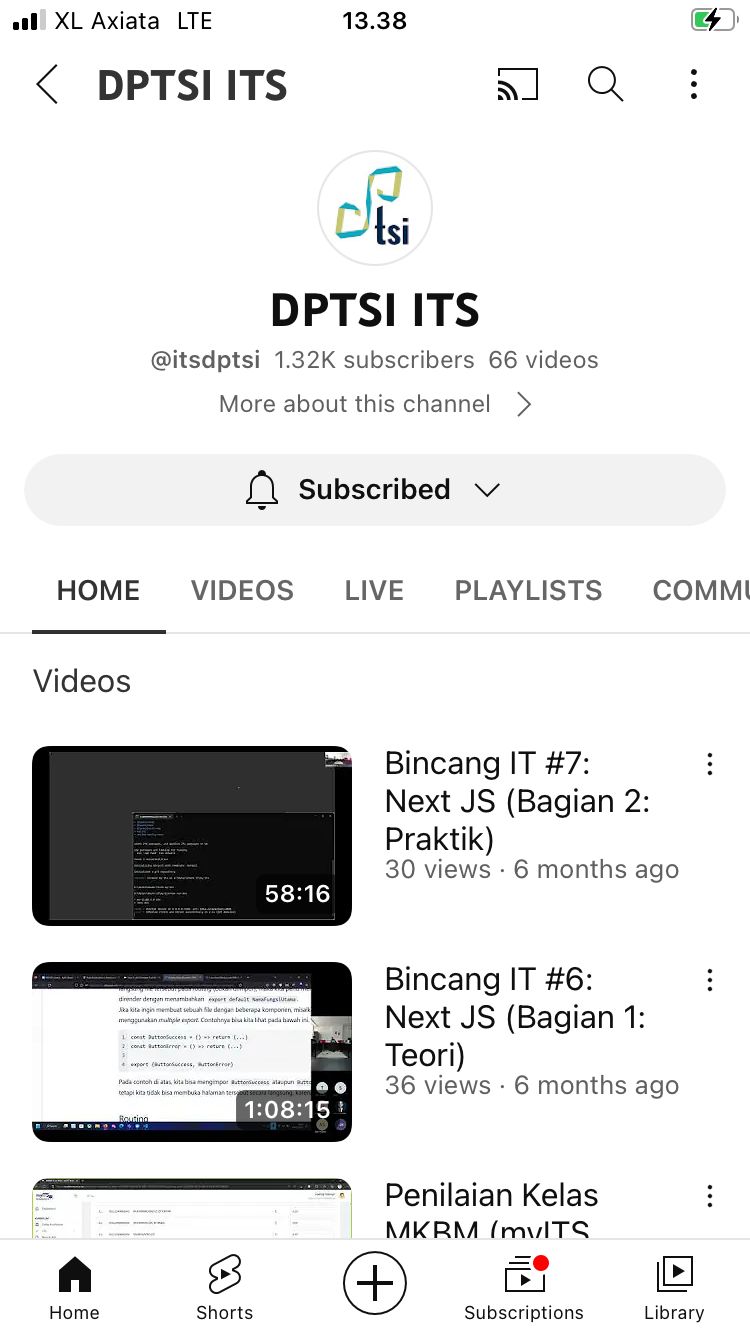 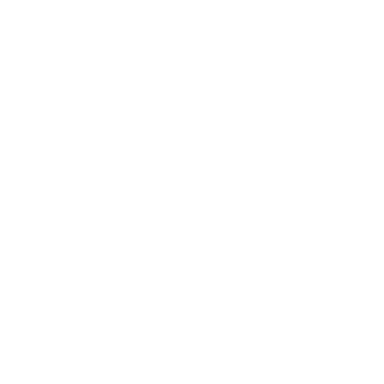 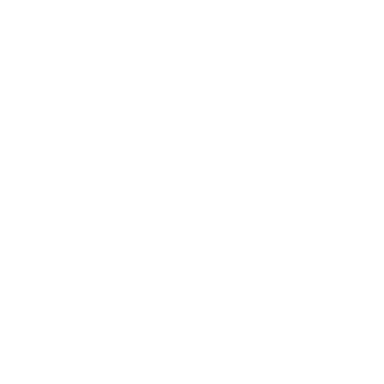 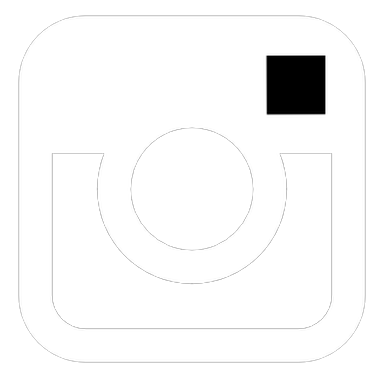 www.its.ac.id/dptsi
@itsdptsi
Servicedesk.its.ac.id
6
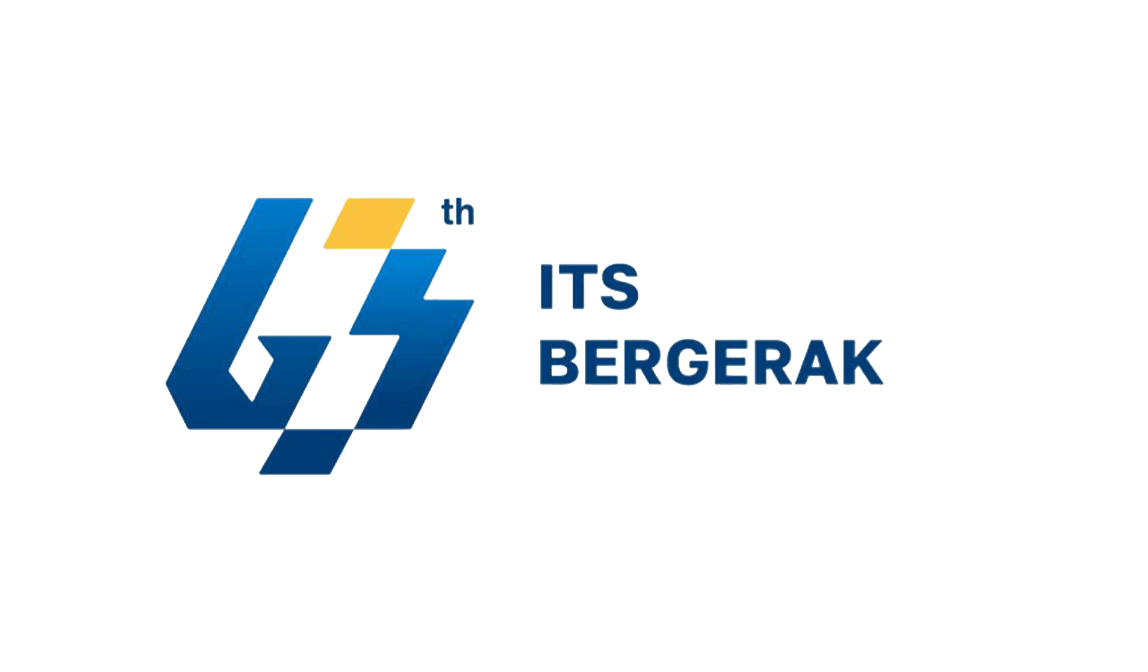 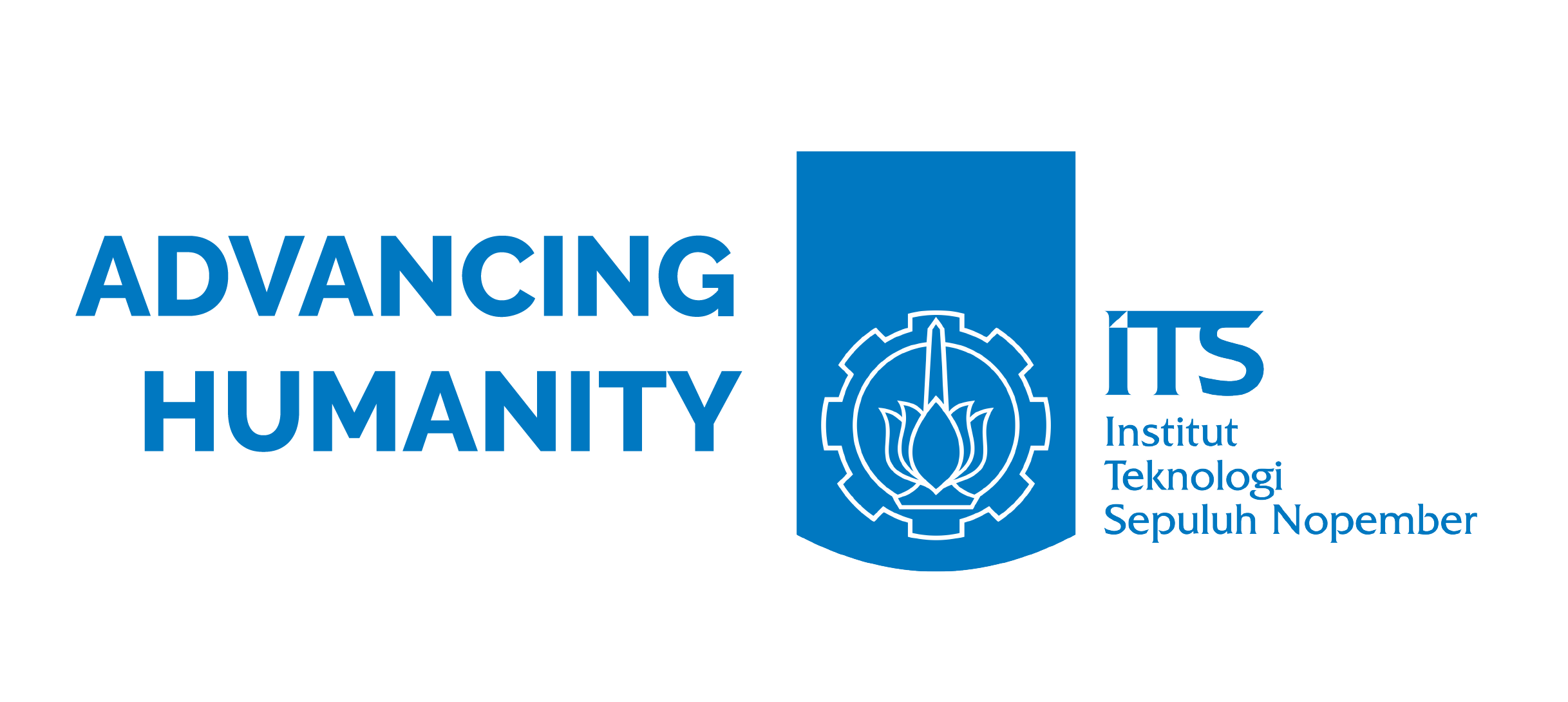 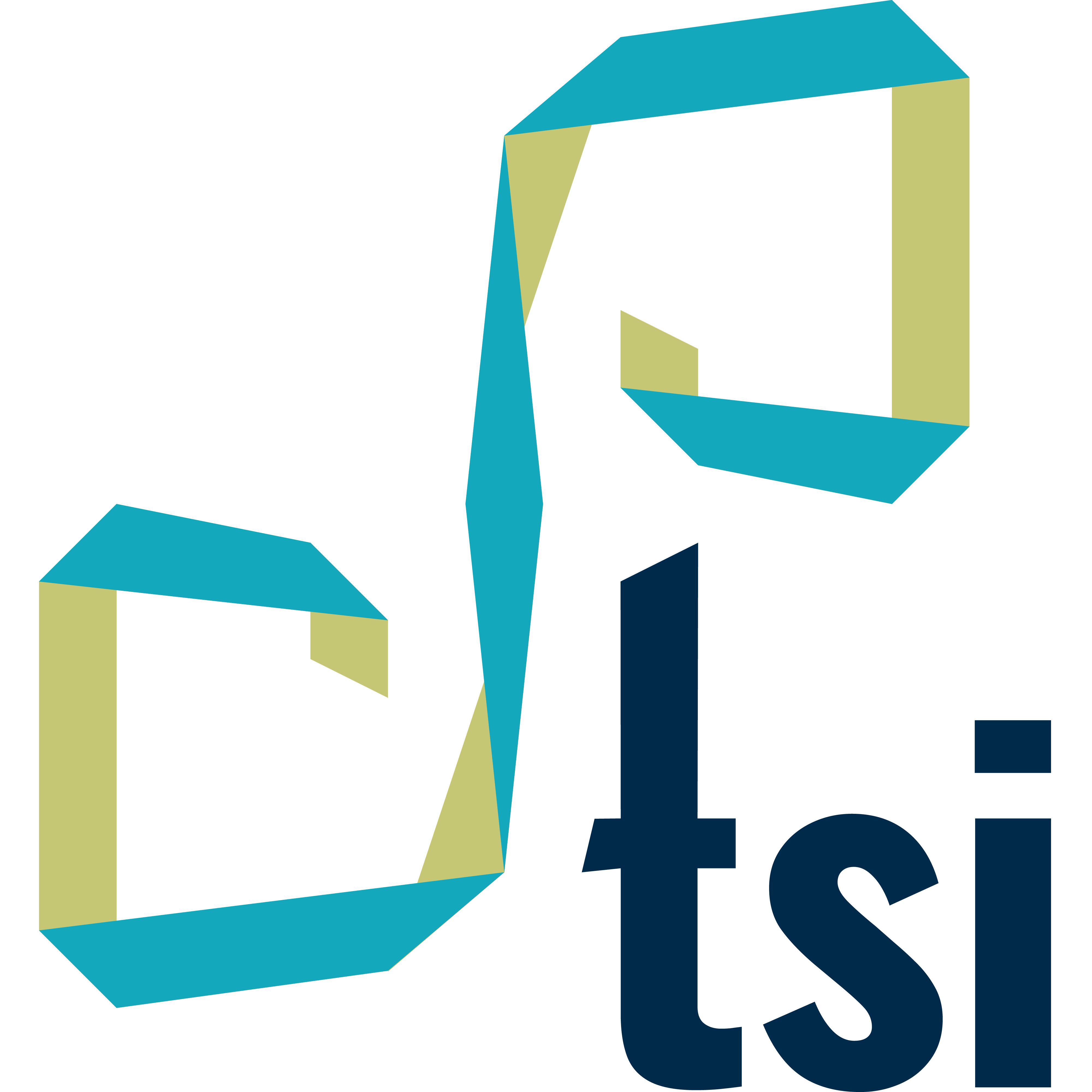 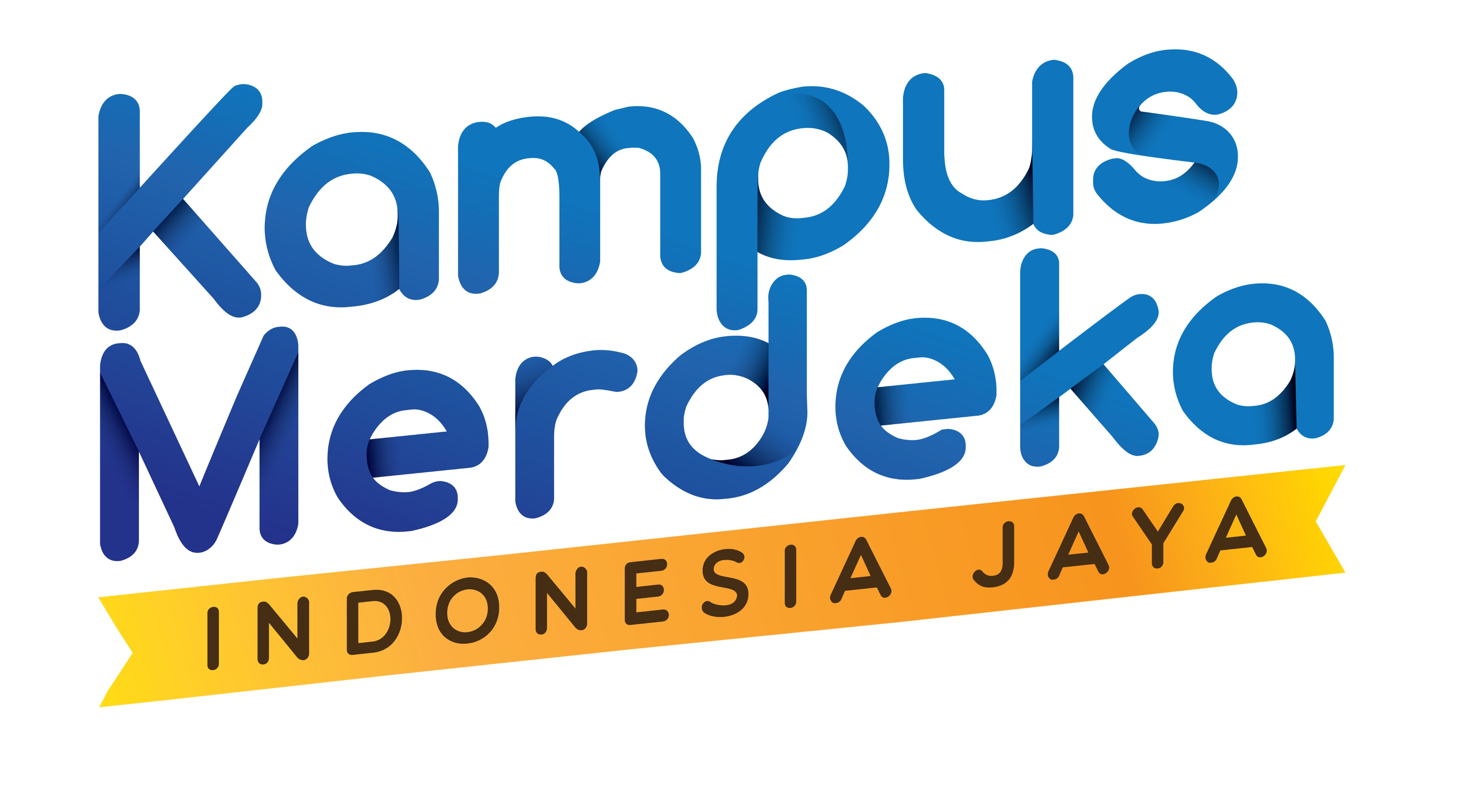 Akses Internet ITS
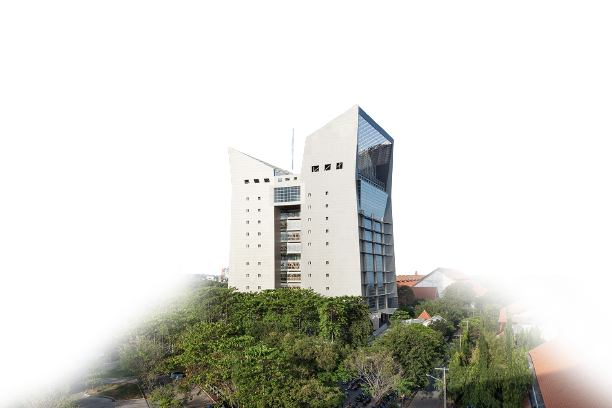 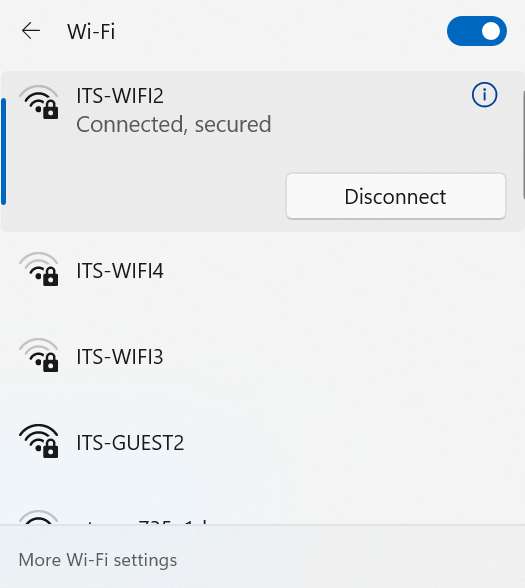 Untuk dapat mengakses jaringan ITS, silahkan pilih WIFI dengan nama ITS-WIFI(angka), dan masukkan password: itssurabaya

Masuk ke its.id/internet lalu pilih Akses Internet Personal
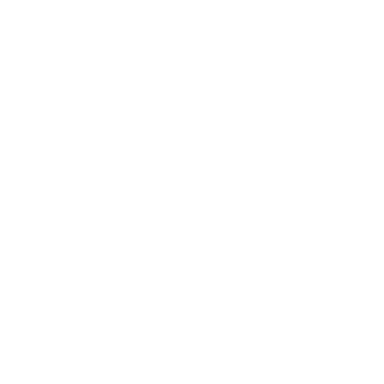 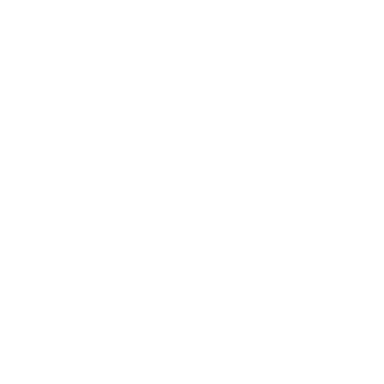 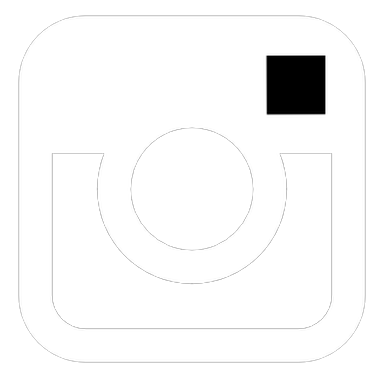 www.its.ac.id/dptsi
@itsdptsi
Servicedesk.its.ac.id
7
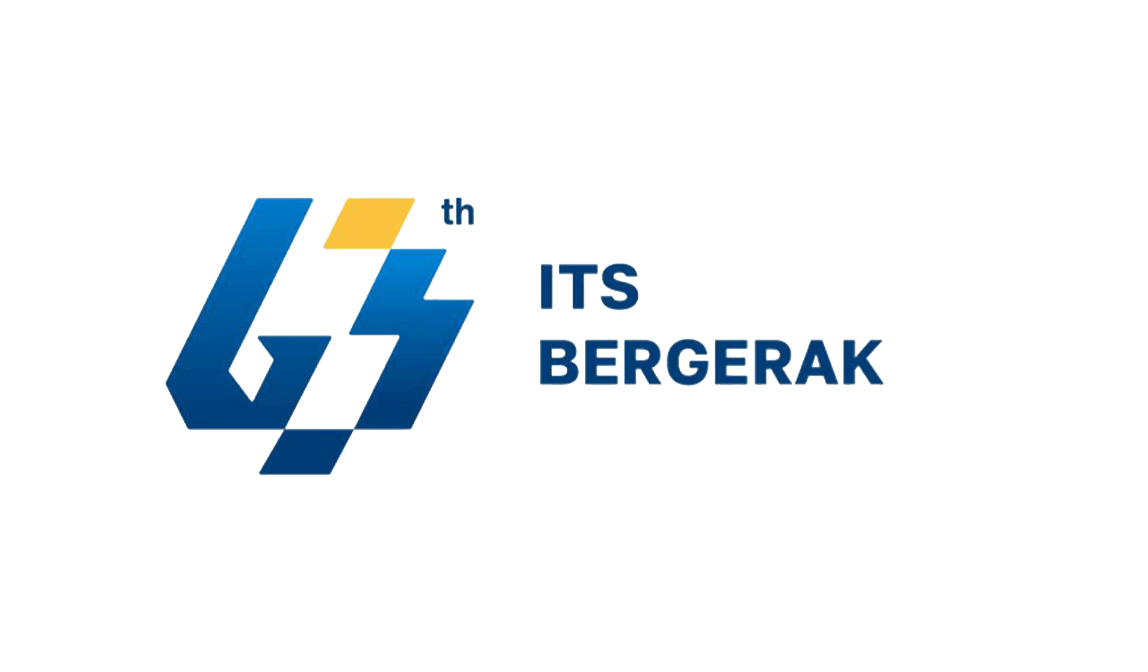 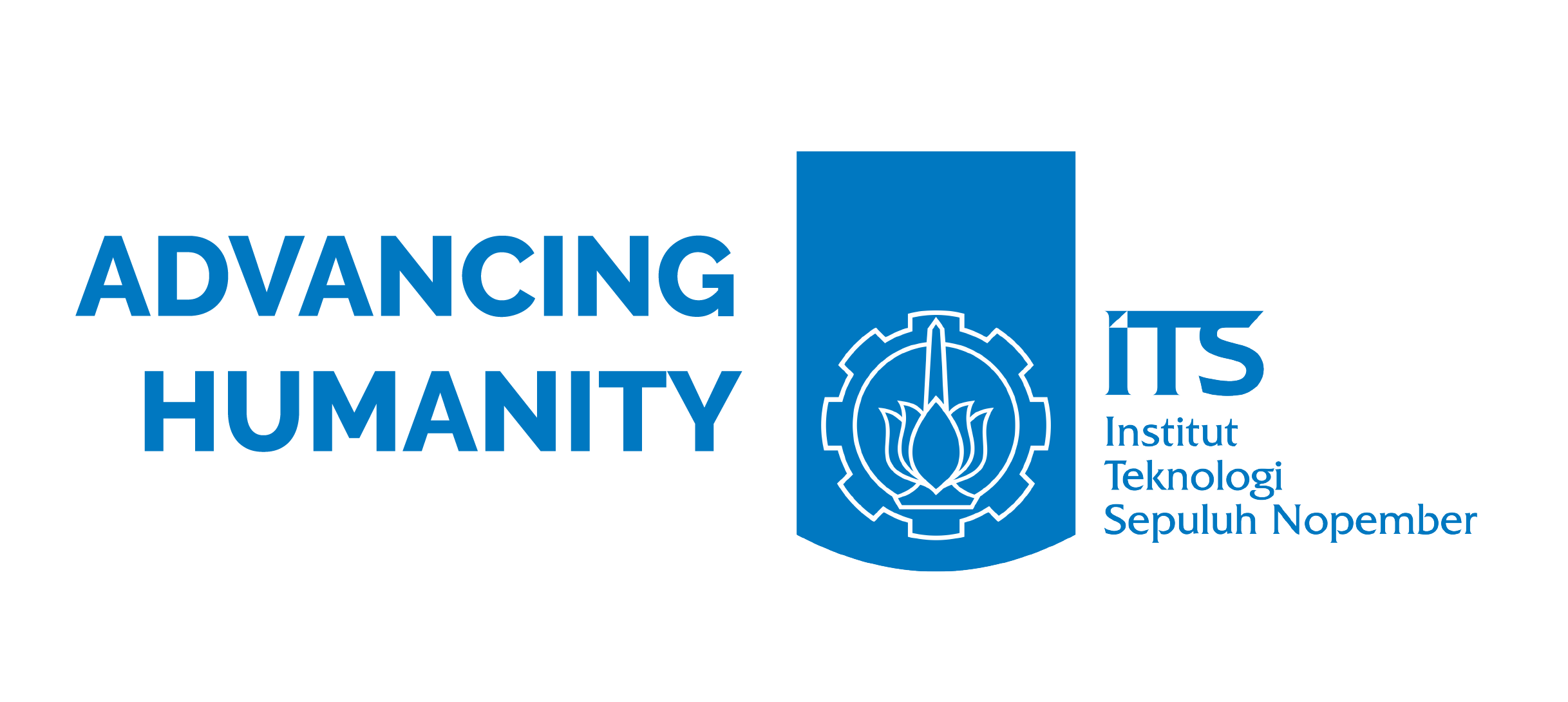 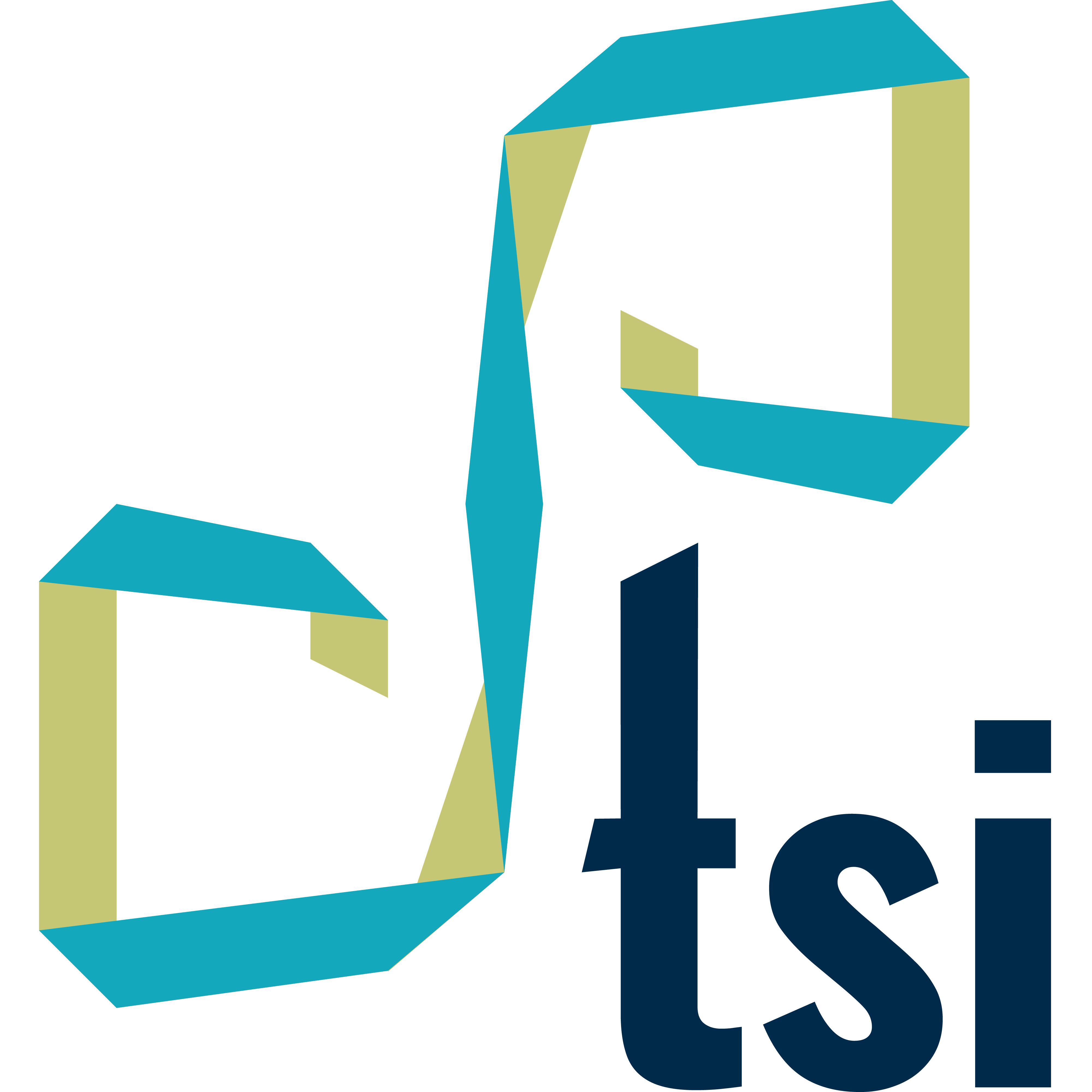 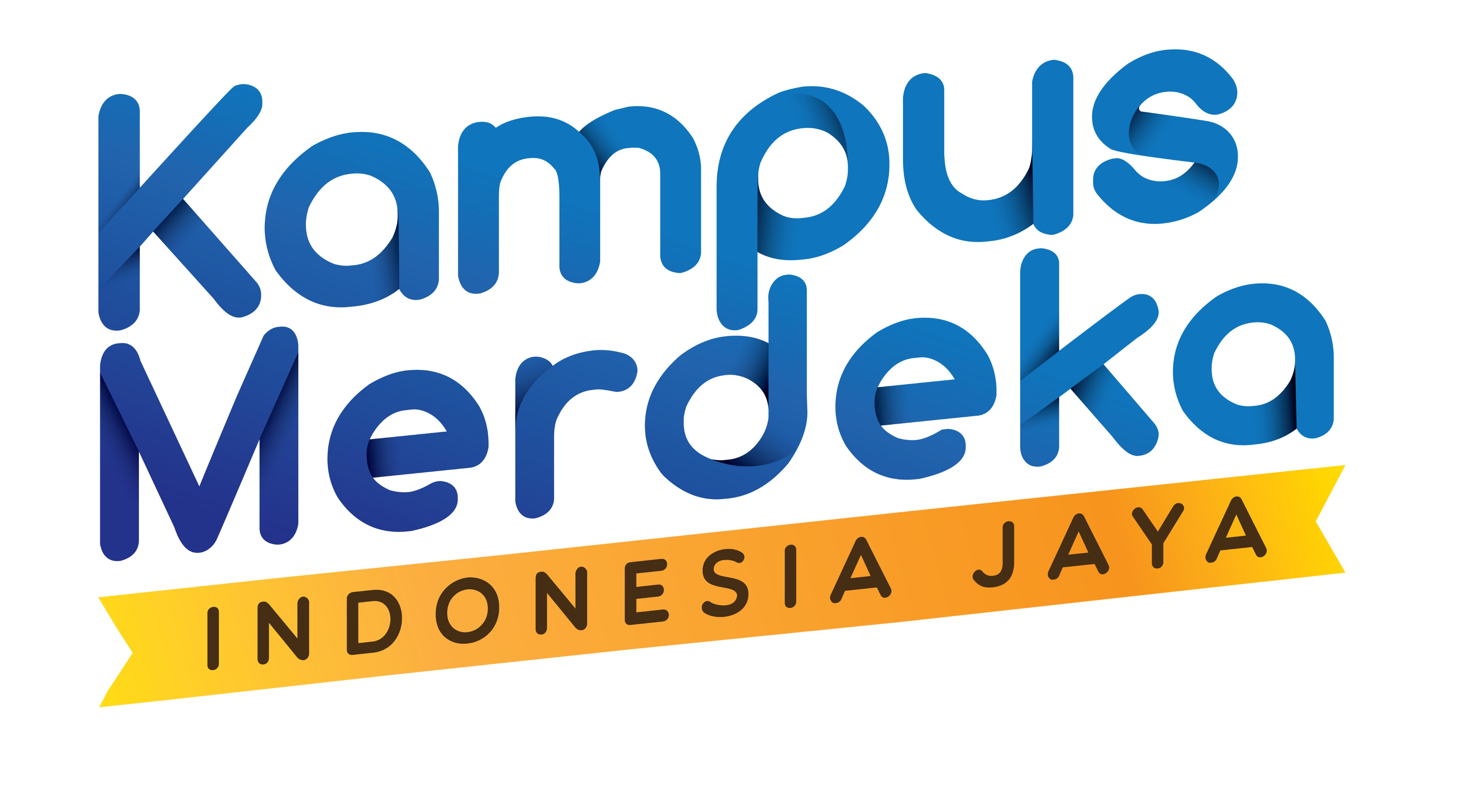 Akses Eduroam
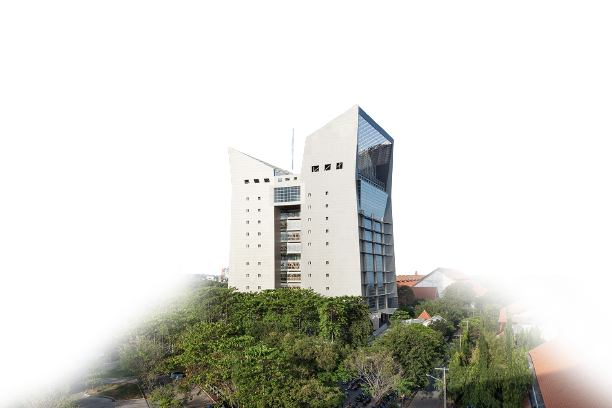 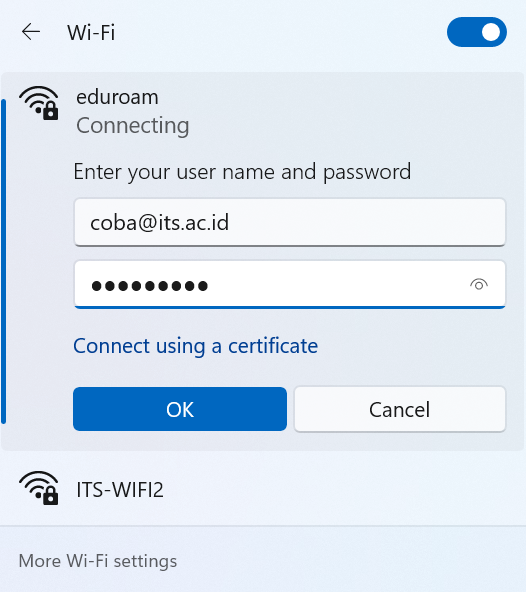 Saat ini di ITS sudah tersedia layanan Eduroam. Layanan ini merupakan layanan nirkabel (Wi-Fi) yang berlaku secara global di lingkungan perguruan tinggi dan lembaga riset.

Mahasiswa dapat mencari eduroam di daftar tampilan Wi-Fi yang tersedia dan sign in menggunakan email ITS dan password myITS. 

Panduan selengkapnya dapat dilihat di link berikut:
its.id/PanduanKoneksiEduroam
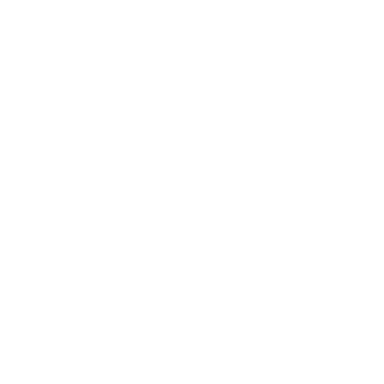 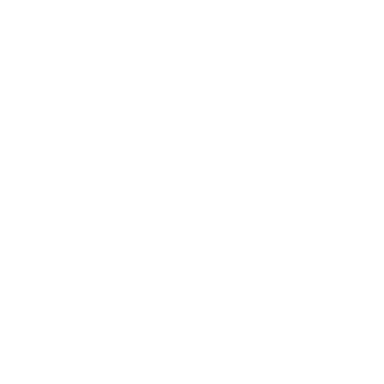 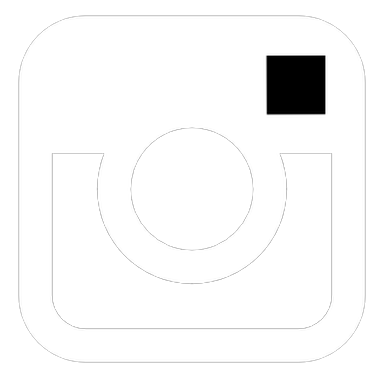 www.its.ac.id/dptsi
@itsdptsi
Servicedesk.its.ac.id
8
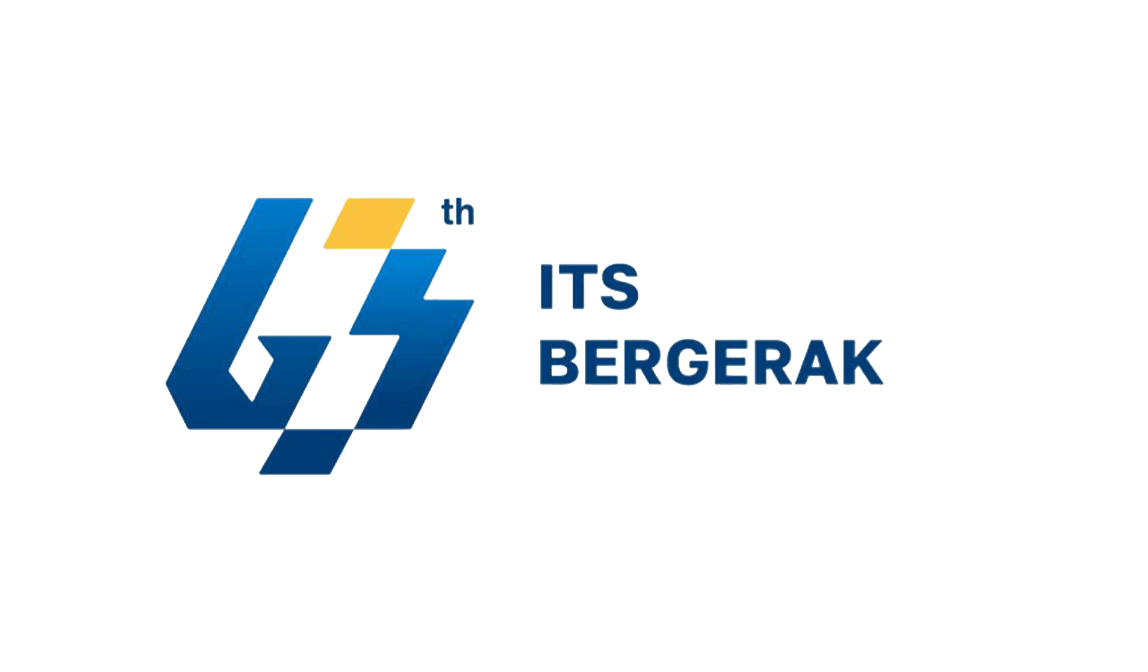 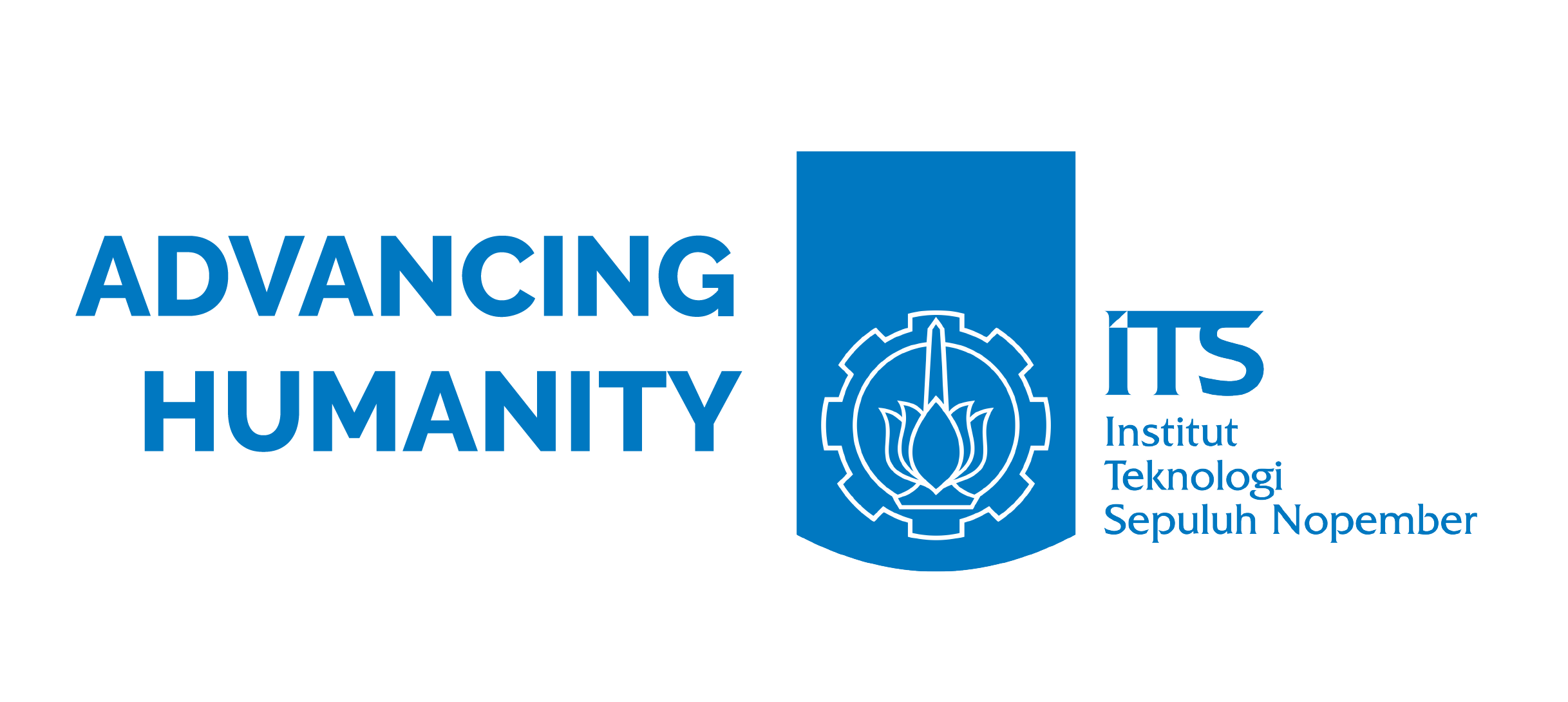 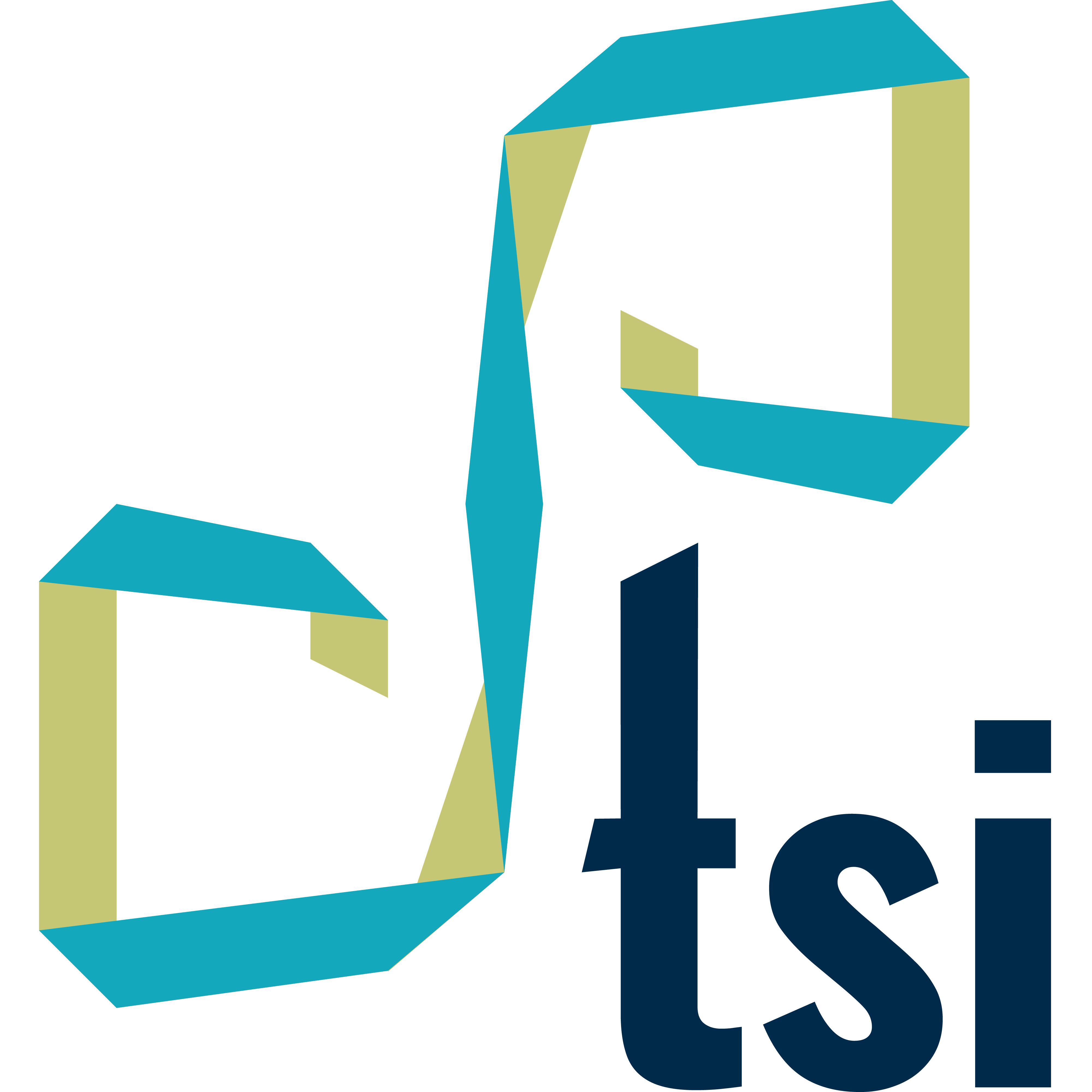 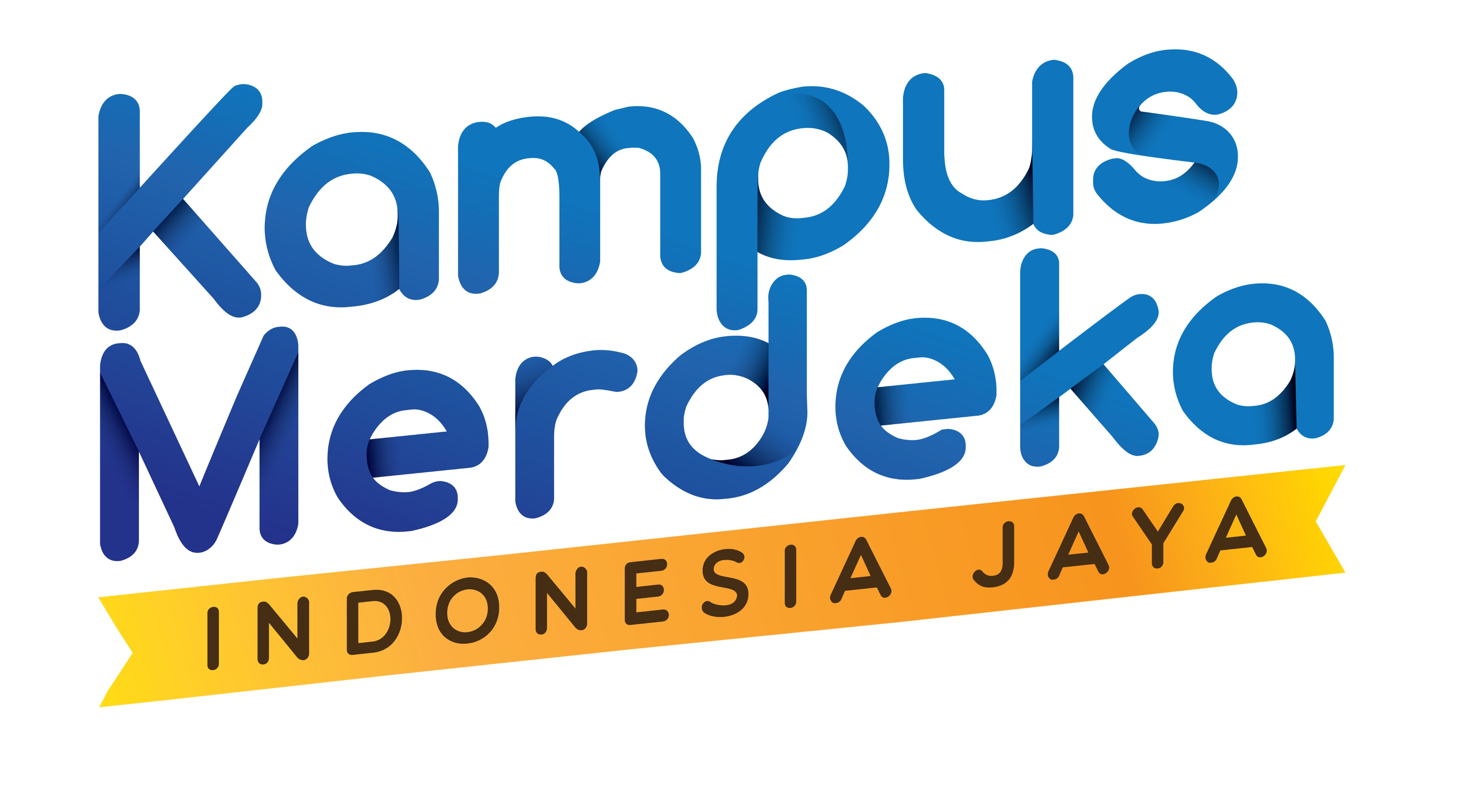 Akses myITS-WiFi
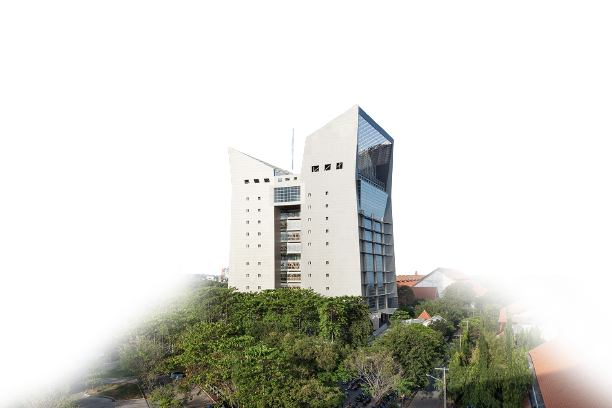 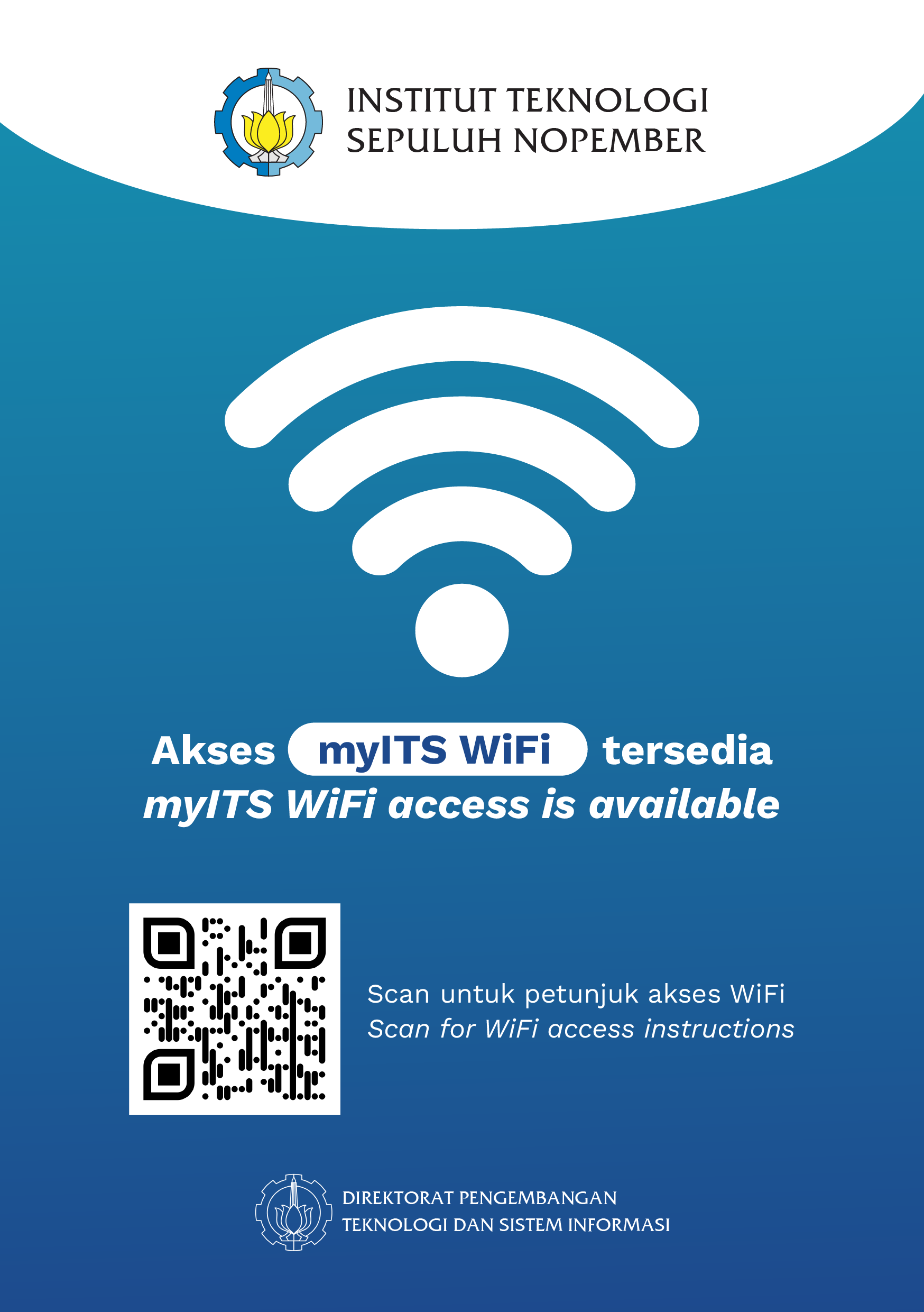 Selain Eduroam, ITS juga memiliki layanan akses Wi-Fi ITS. Jika ditemukan stiker seperti gambar di samping, maka myITS-WiFi tersedia di lokasi Anda.

Akses masuk myITS-WiFi menggunakan email ITS dan password myITS.

Panduan selengkapnya dapat dilihat di link berikut:
its.id/PanduanKoneksimyITS-WiFi
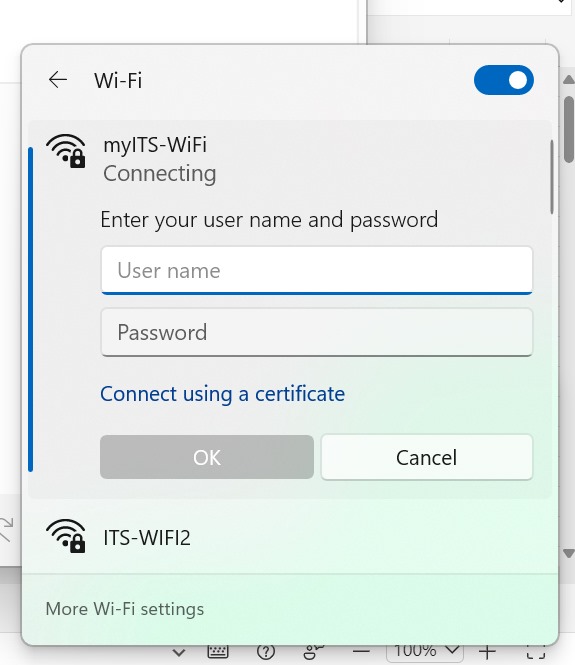 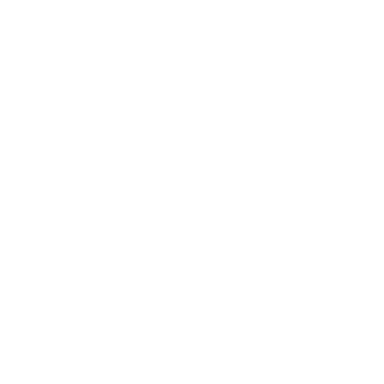 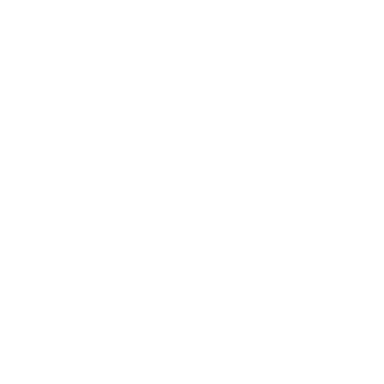 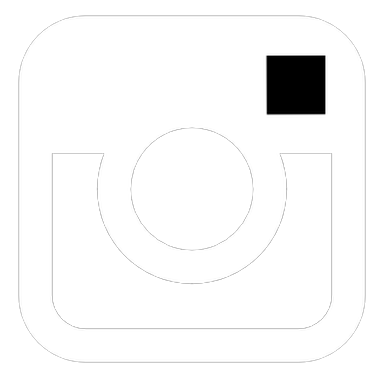 www.its.ac.id/dptsi
@itsdptsi
Servicedesk.its.ac.id
9
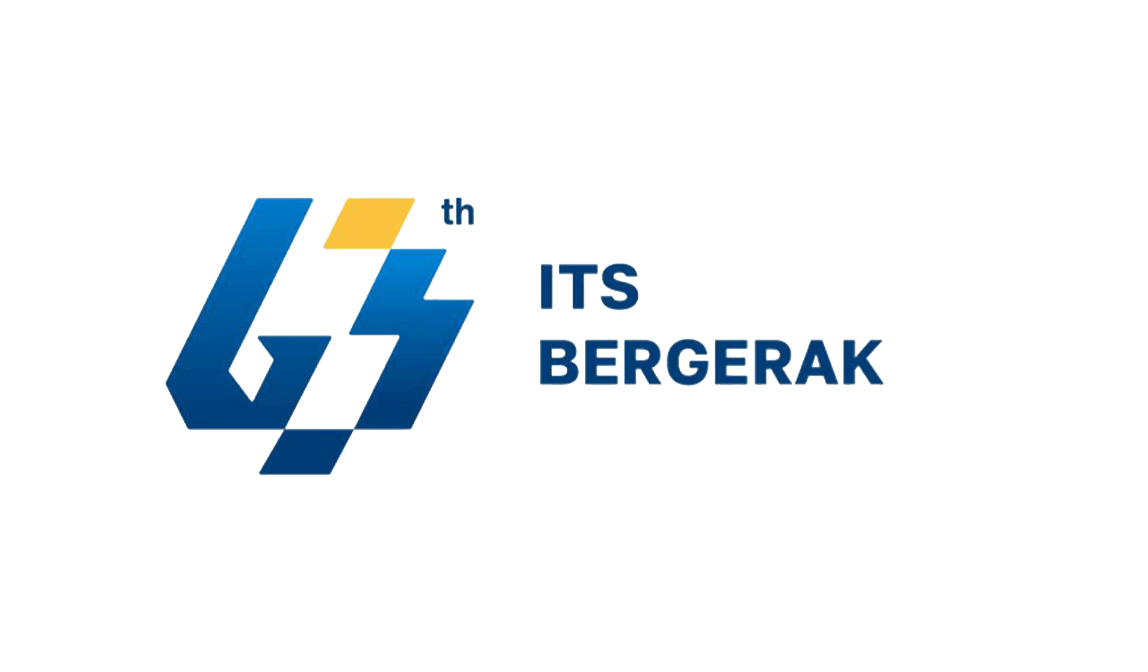 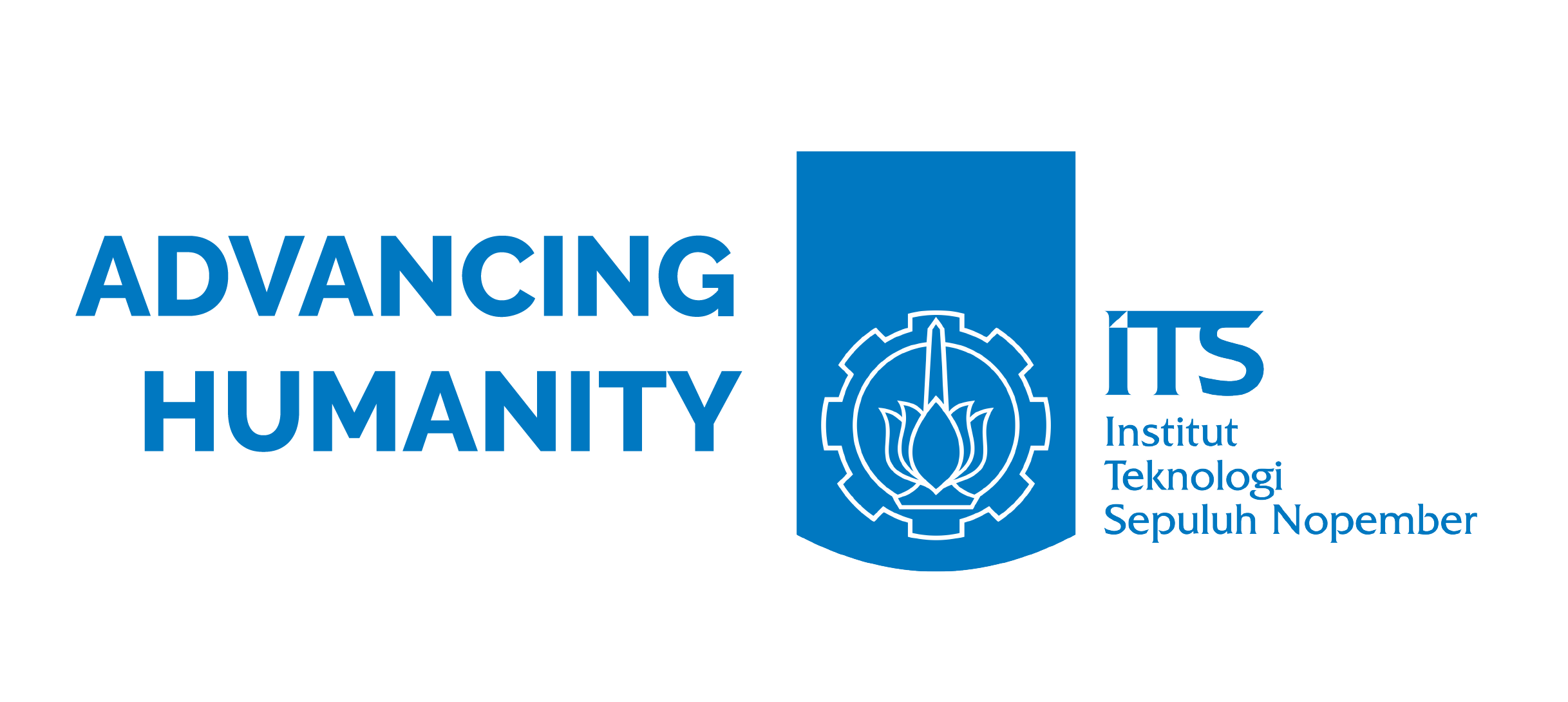 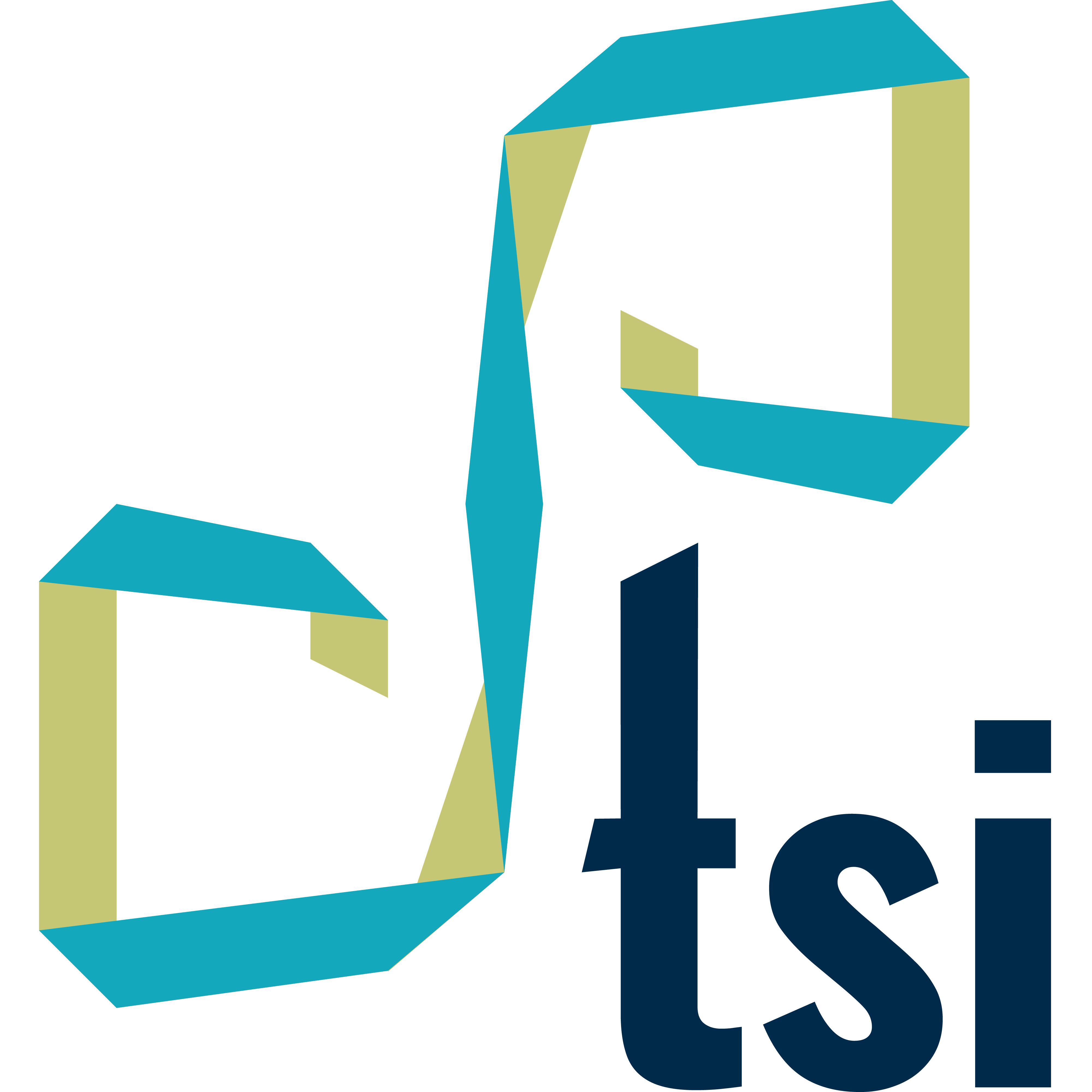 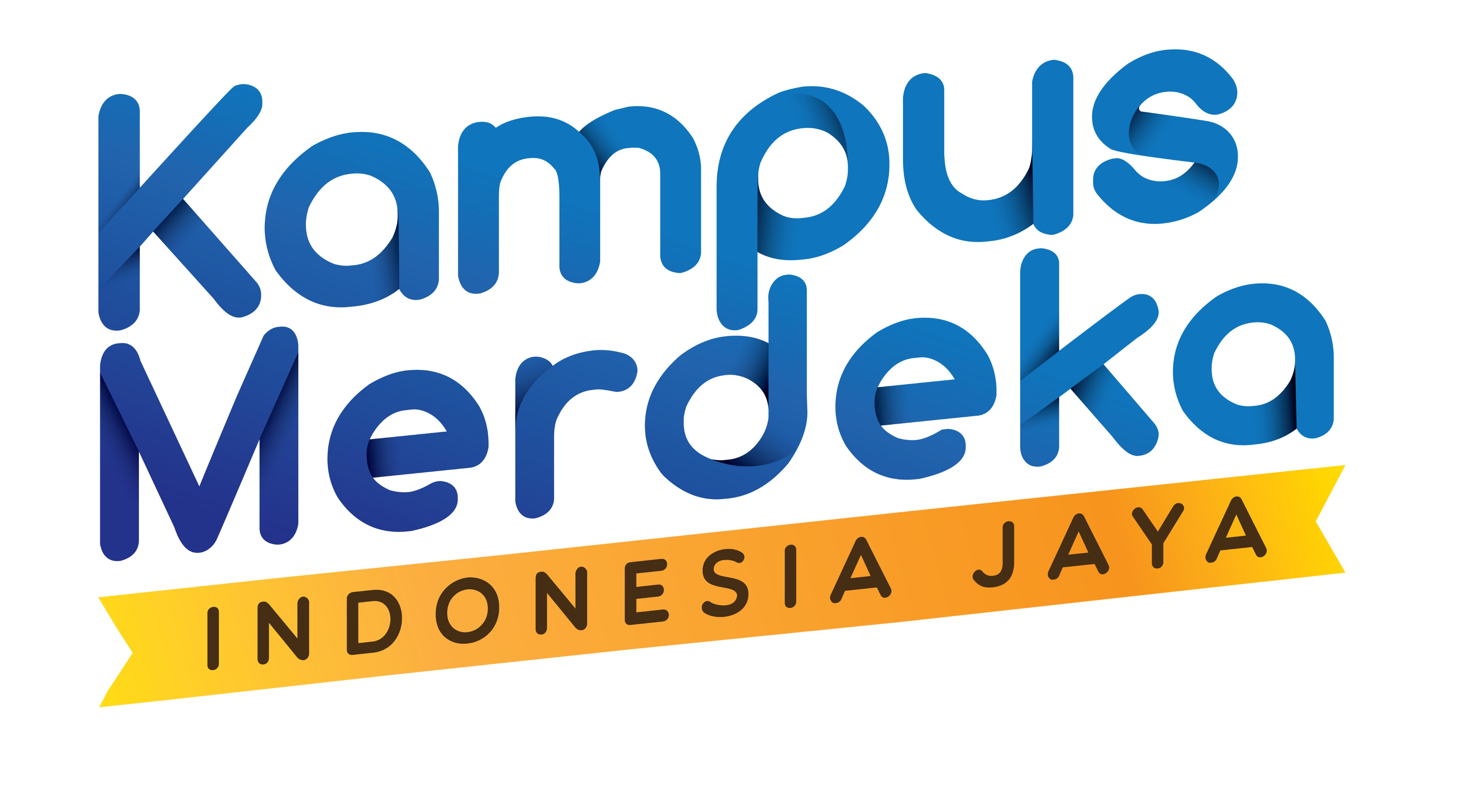 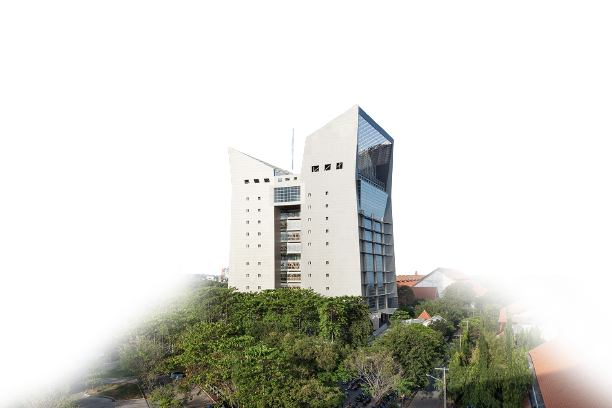 Cara Akses myITS Portal
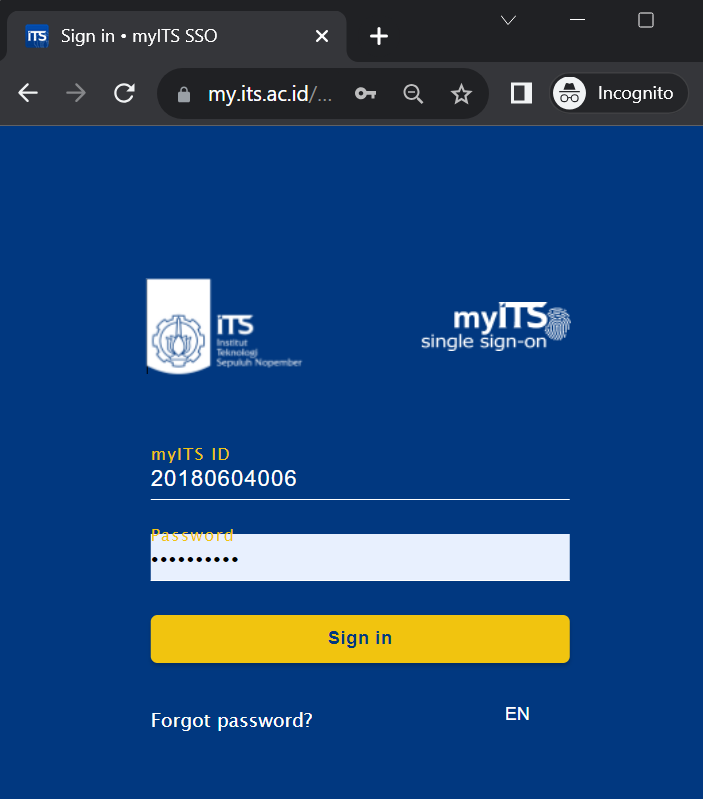 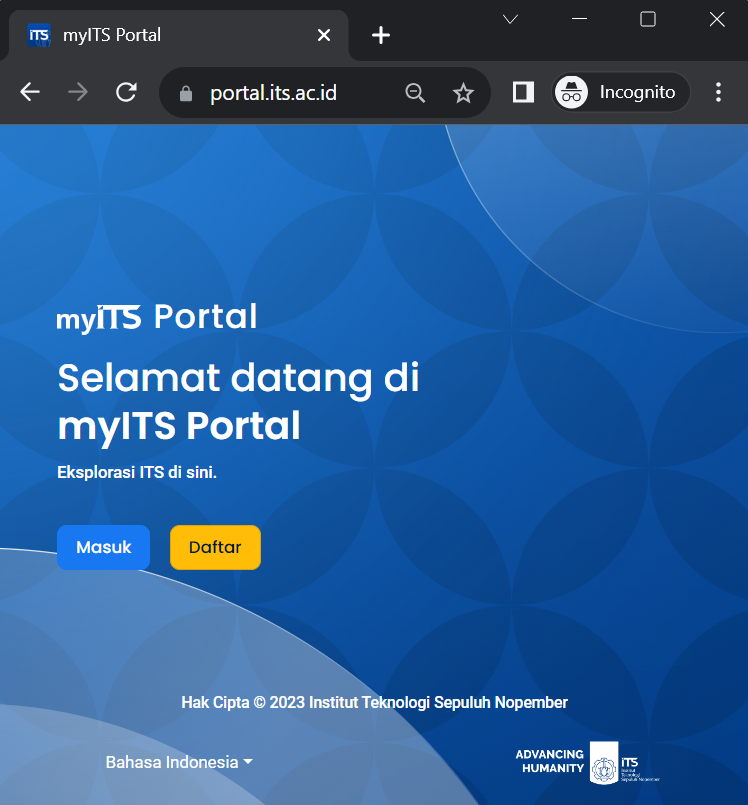 1
Ketik portal.its.ac.id di kolom pencarian browser
Ketika pertama kali akses ke myITS, mahasiswa baru menggunakan:

Username: (NRP mahasiswa)
Password: (lihat di SIPMABA)
3
2
Klik tombok Masuk
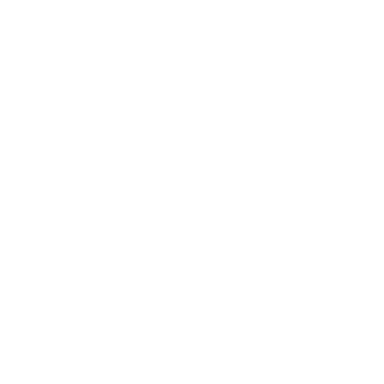 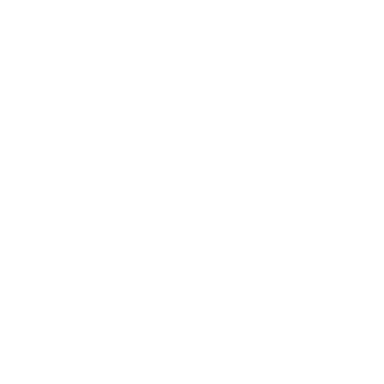 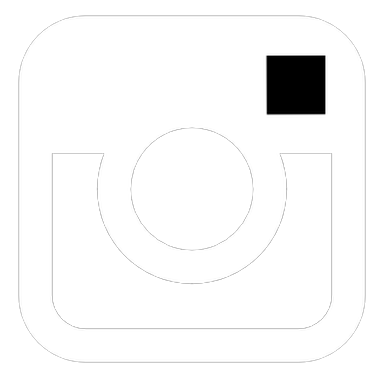 www.its.ac.id/dptsi
@itsdptsi
Servicedesk.its.ac.id
10
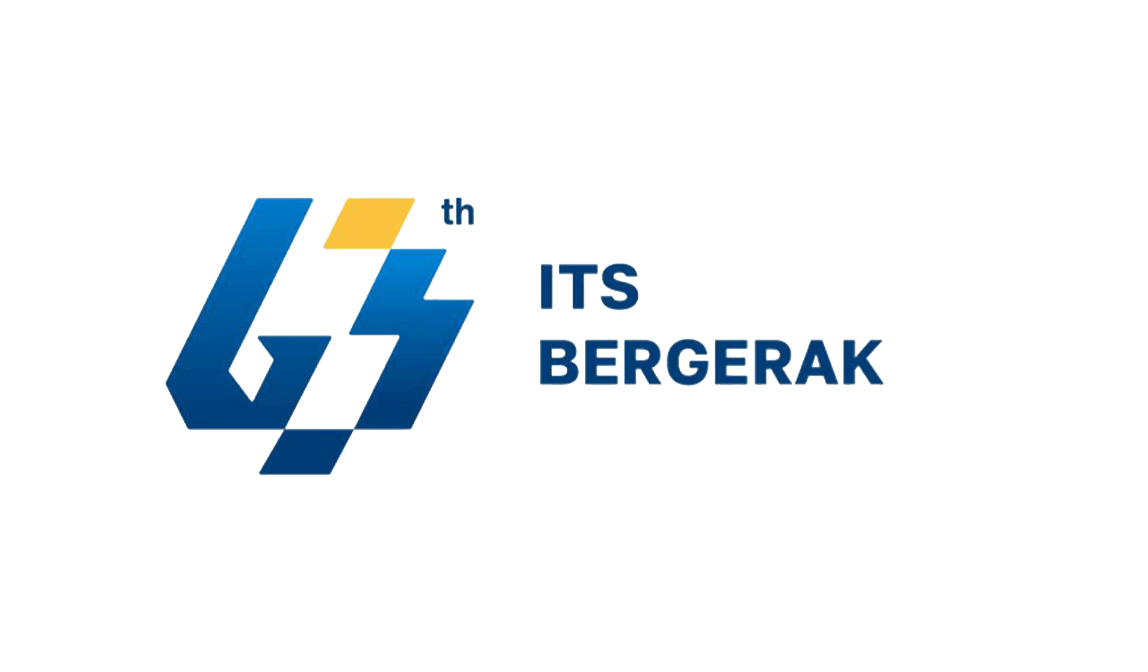 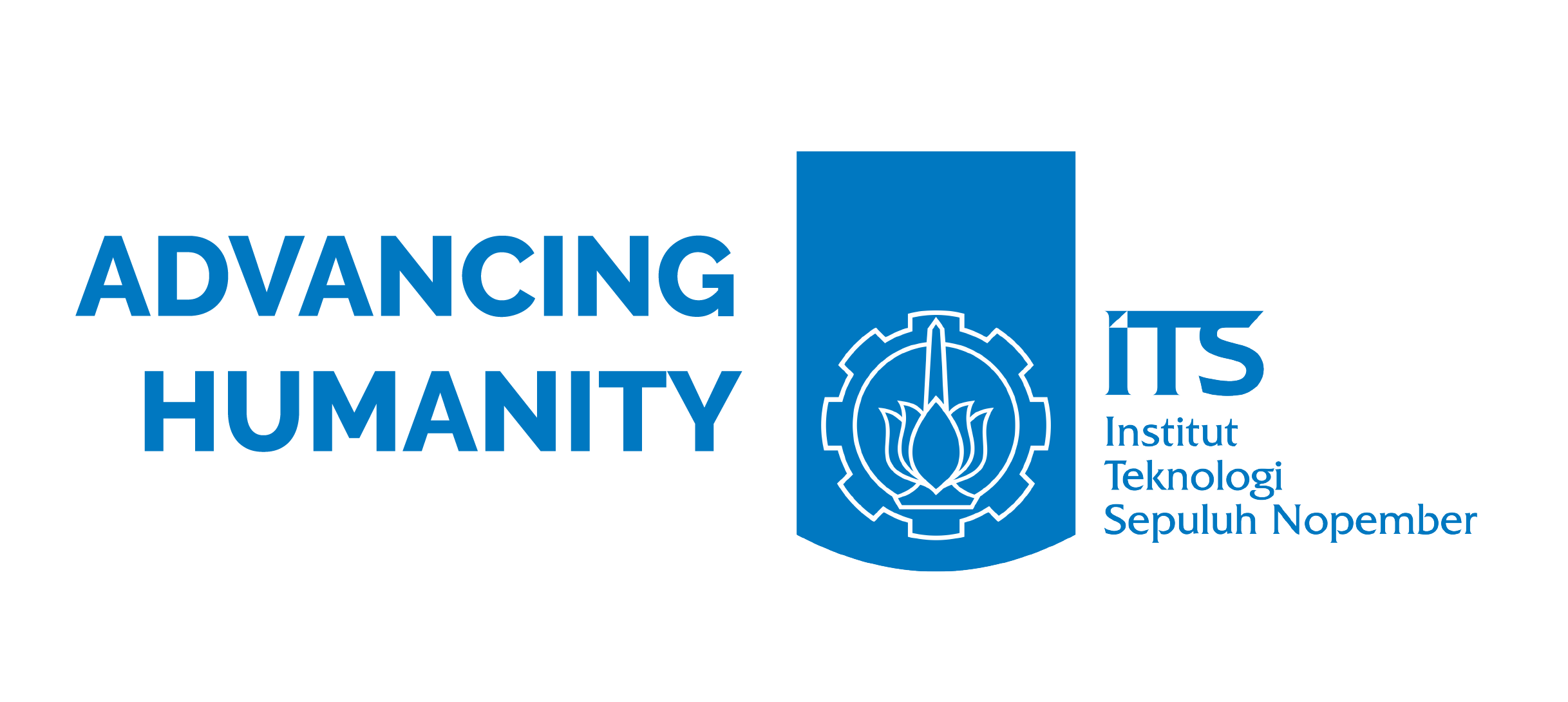 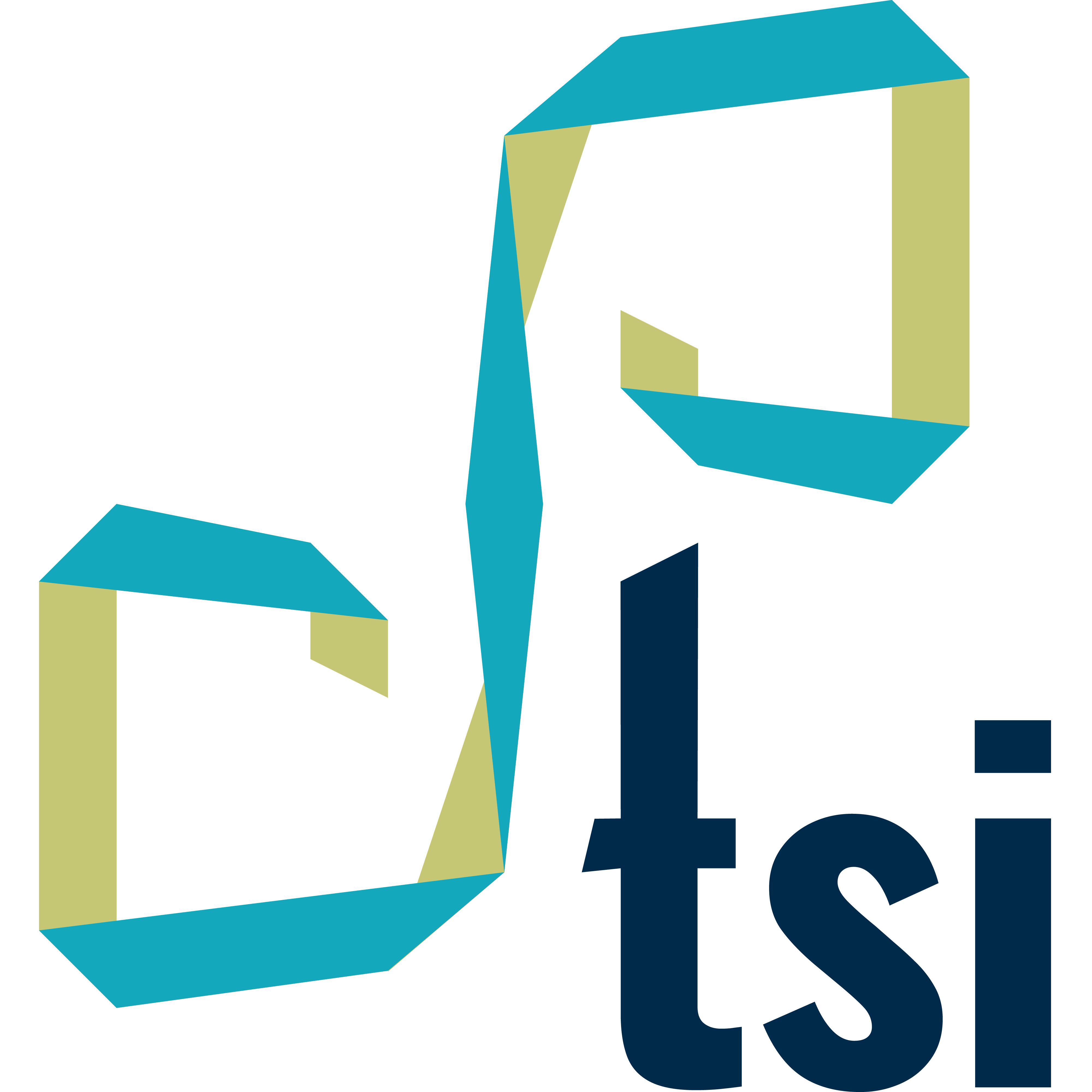 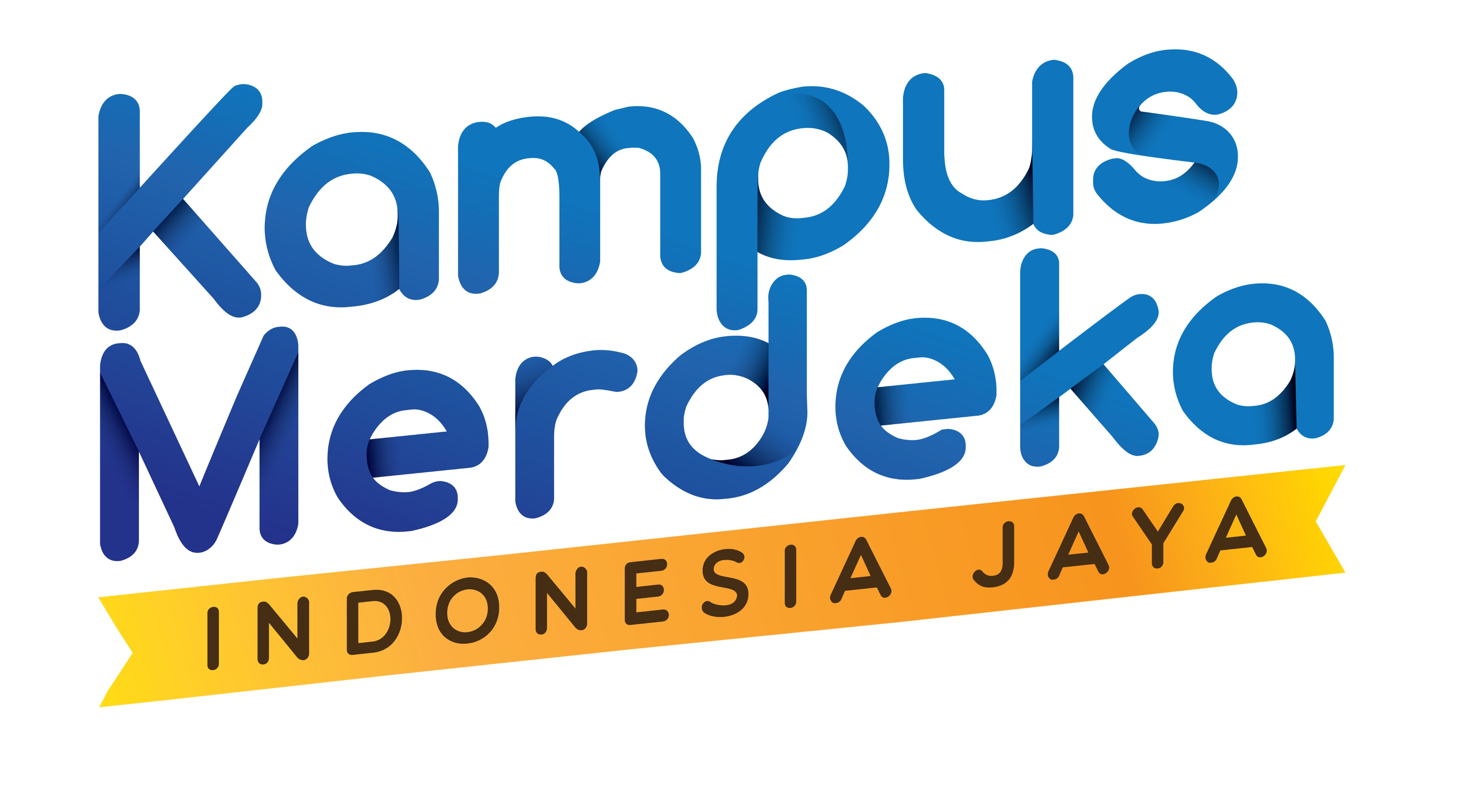 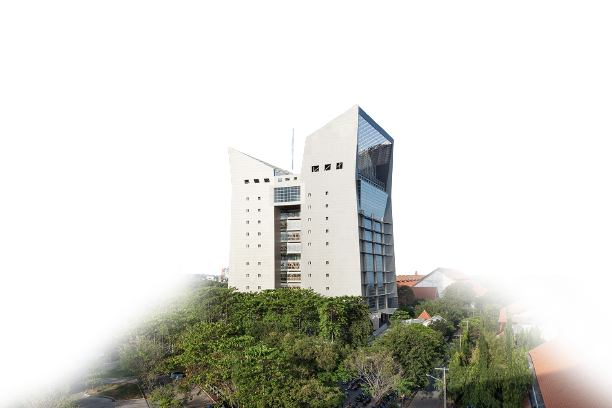 Cara Ganti Password
Setelah akses pertama, mahasiswa baru akan diminta untuk mengganti password. Password baru ini akan digunakan untuk akses myITS selanjutnya.
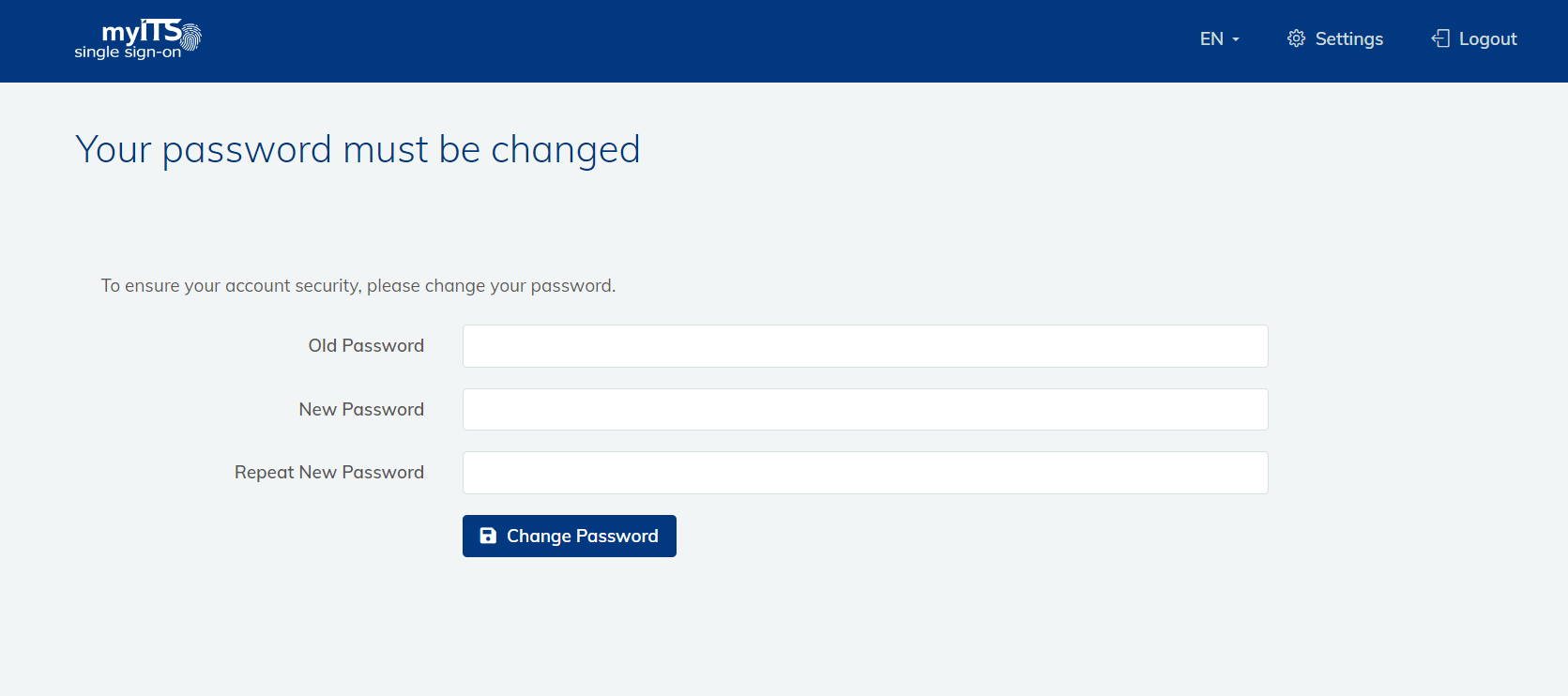 Old Password: password dari SIPMABA
New Password: password baru Anda berisi minimum 8 karakter terdiri dari angka, huruf kapital, huruf kecil
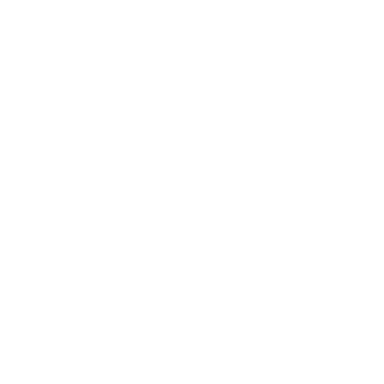 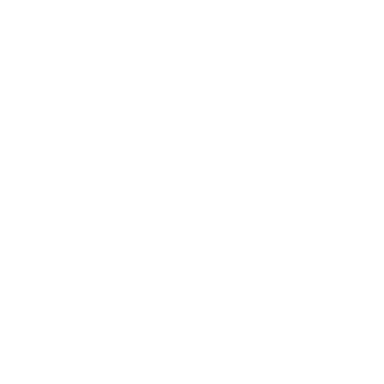 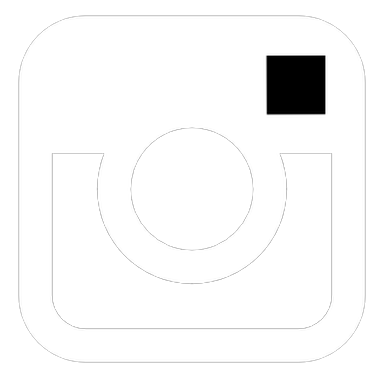 www.its.ac.id/dptsi
@itsdptsi
Servicedesk.its.ac.id
11
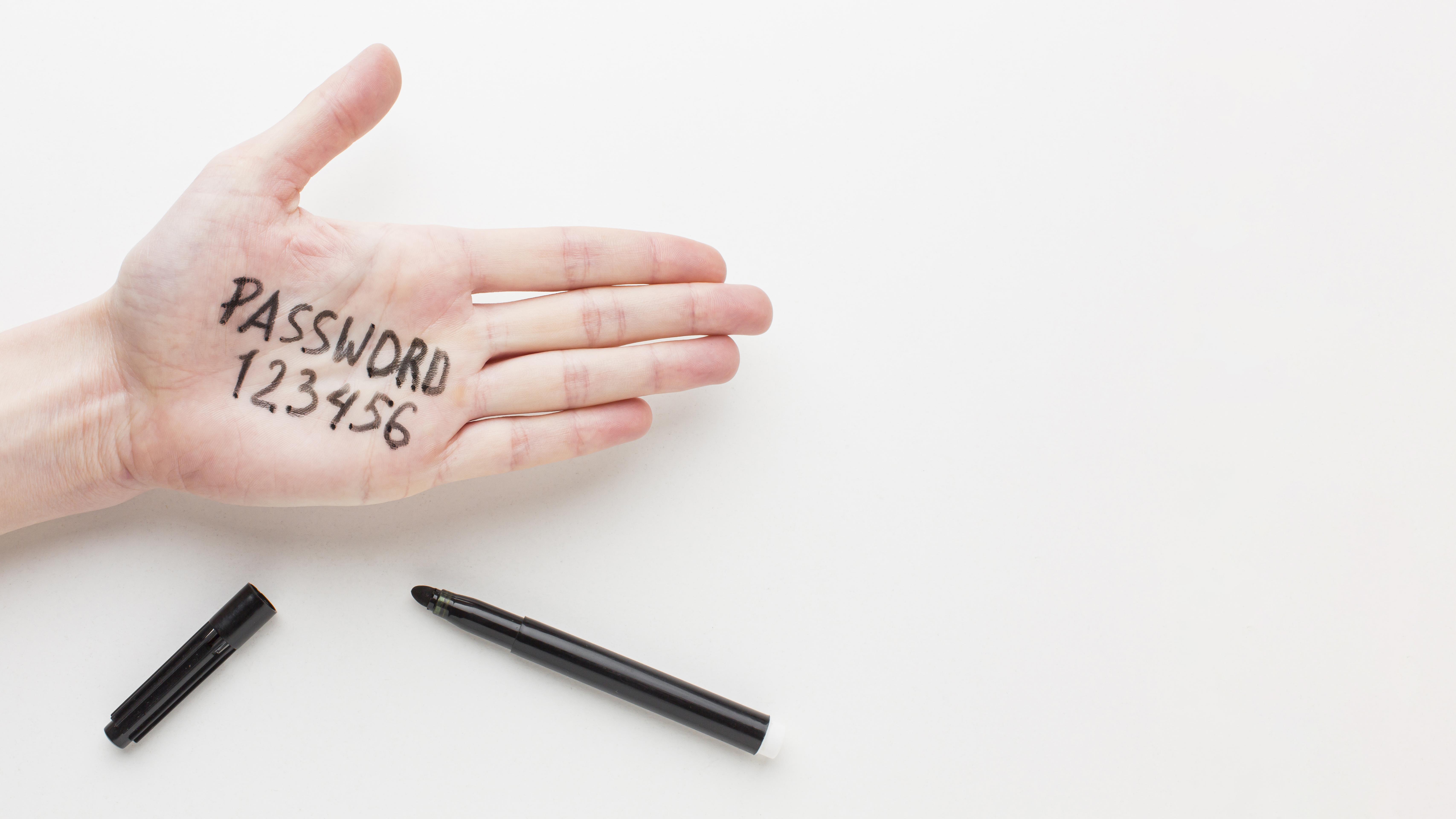 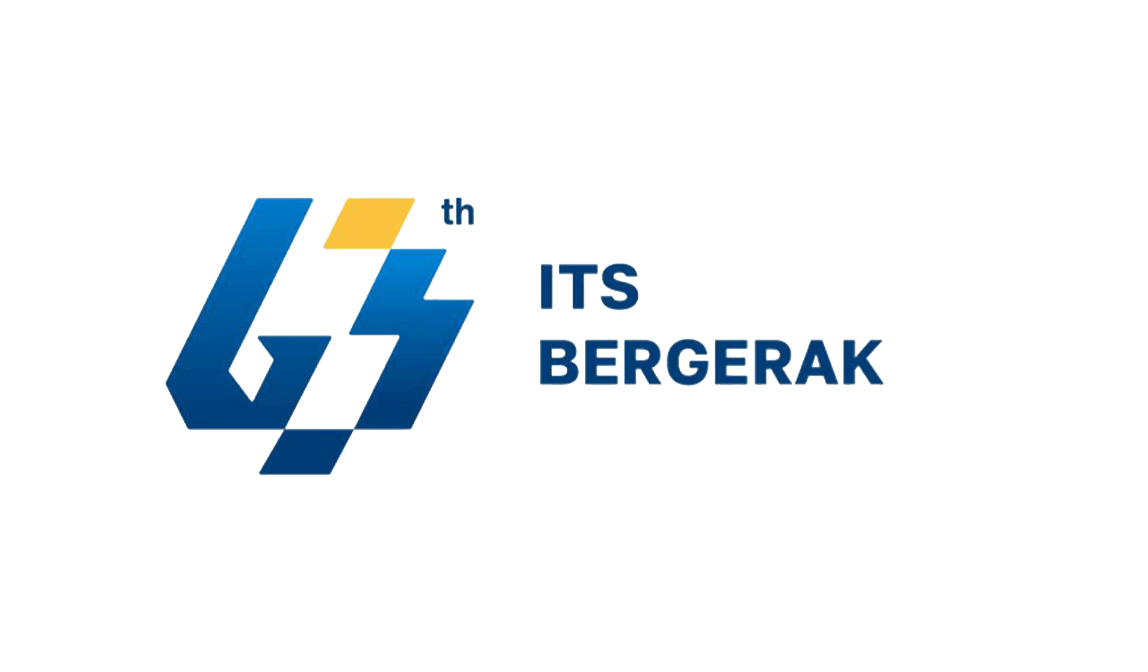 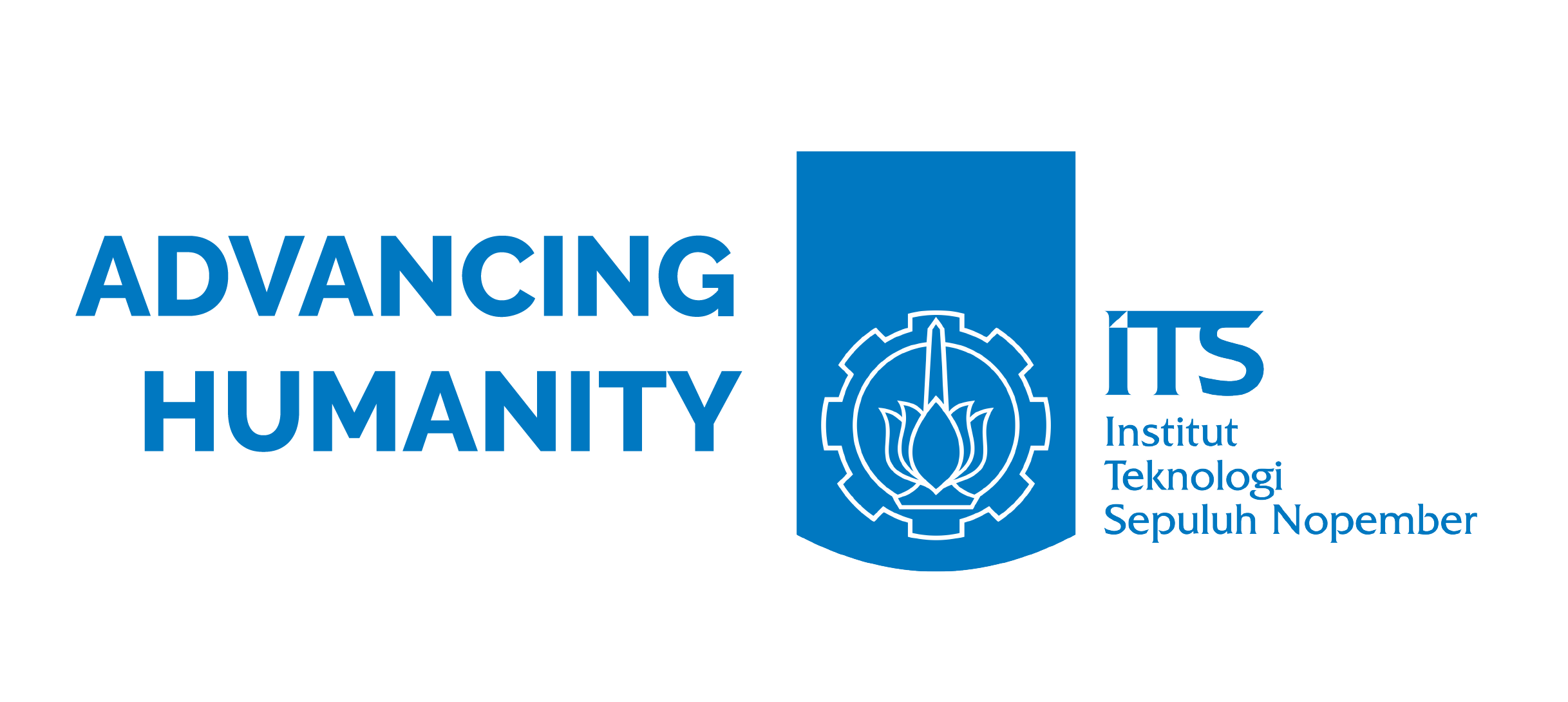 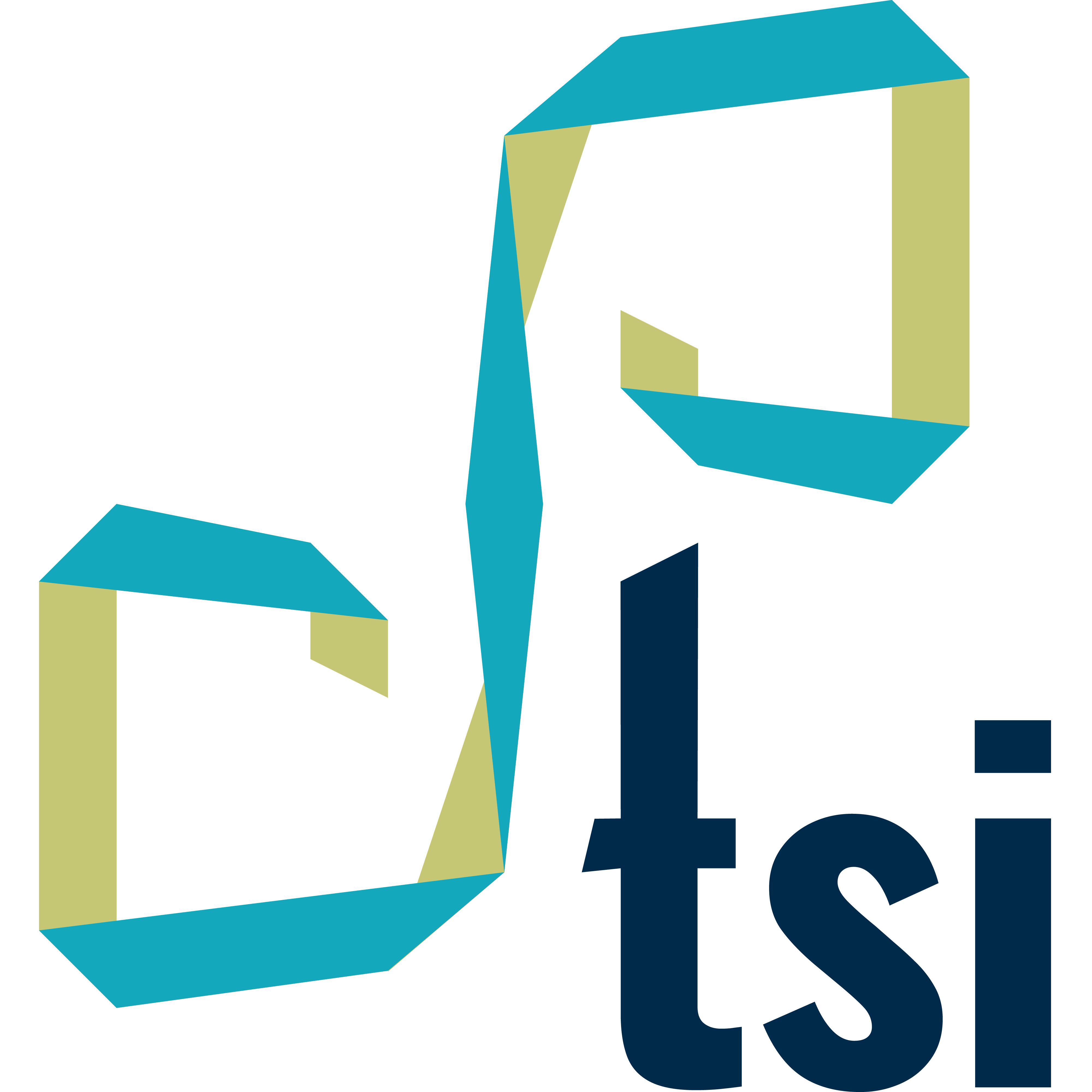 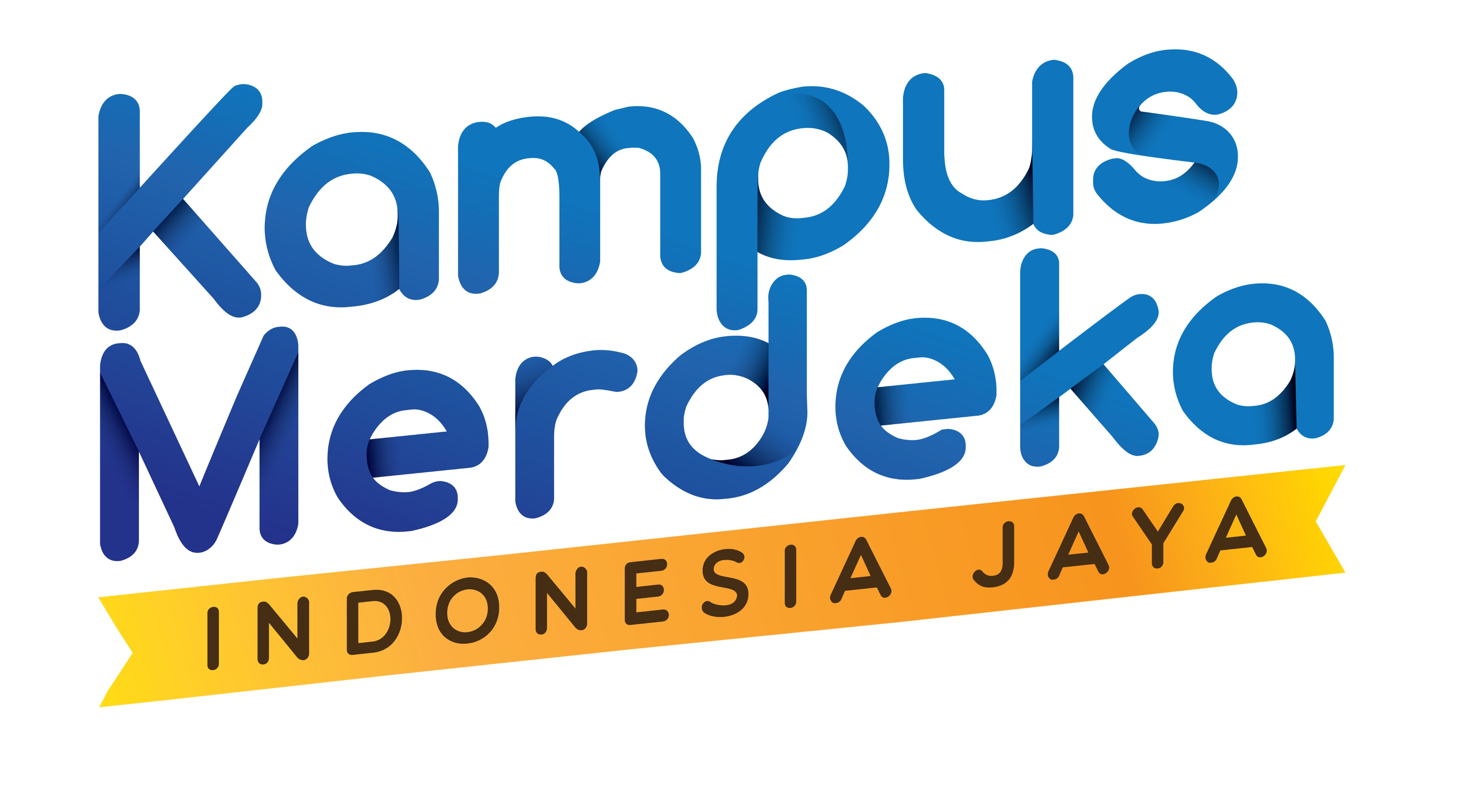 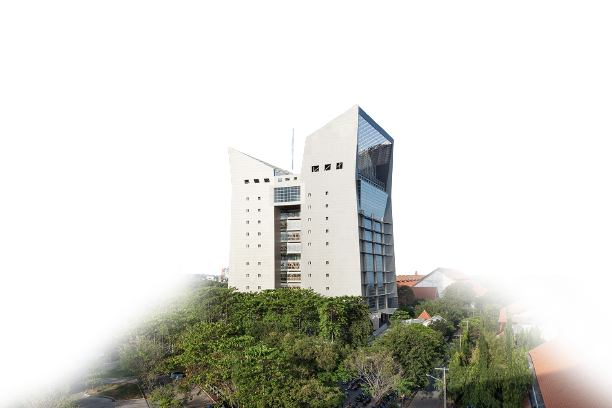 PENTING TERKAIT PASSWORD !!!

Agar akun Anda tidak disalahgunakan oleh orang lain, buatlah password yang strong, yang tidak memungkinkan orang lain menebak password tersebut. 

TIPS:
Hindari password yang umum seperti: 123456, qwe, semangat, abcde, …
Hindari password yang mengandung unsur tanggal lahir atau identitas Anda.
Gunakan kombinasi huruf, angka, karakter simbol (!@#&$%^&*), huruf kapital dalam membuat password.
Tidak boleh menggunakan spasi dalam password.
Contoh password: 4Nt4its!
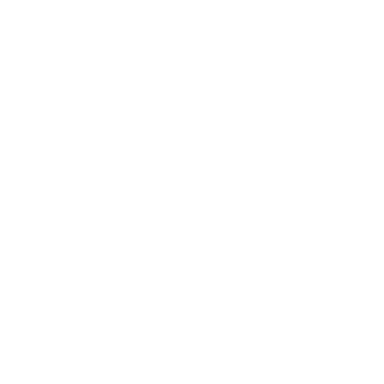 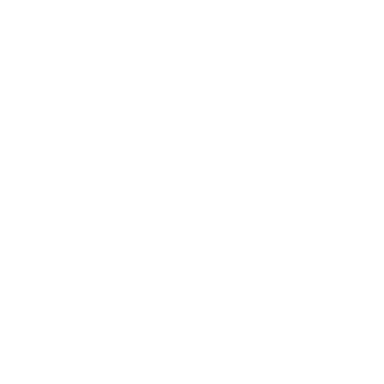 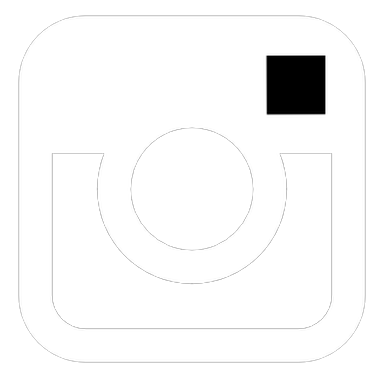 www.its.ac.id/dptsi
@itsdptsi
Servicedesk.its.ac.id
12
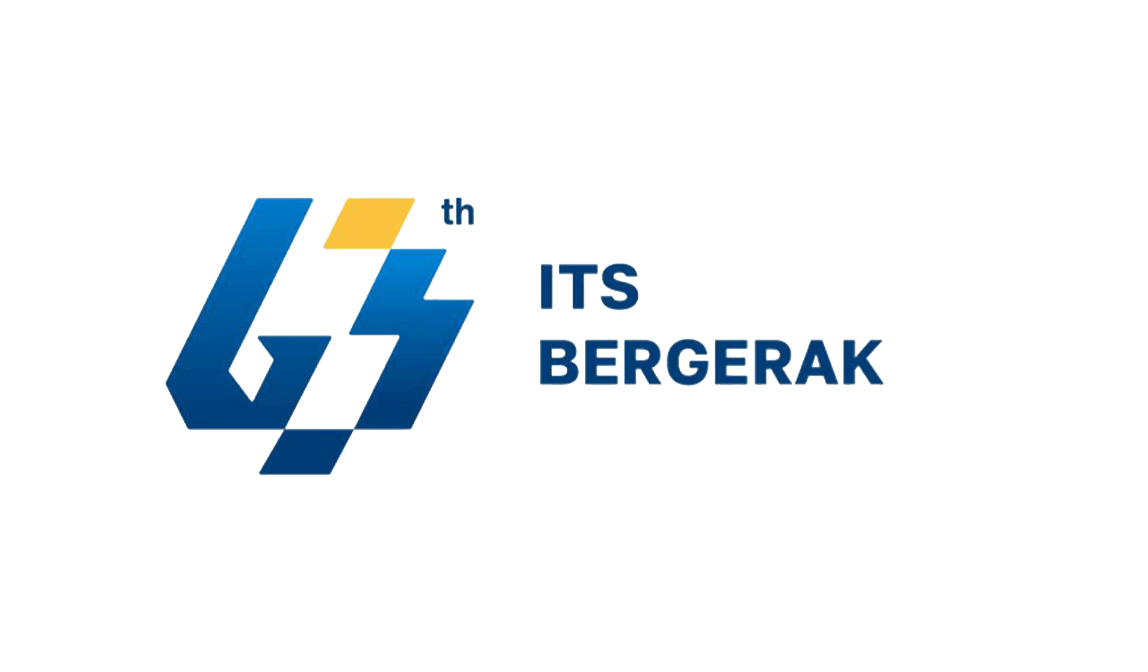 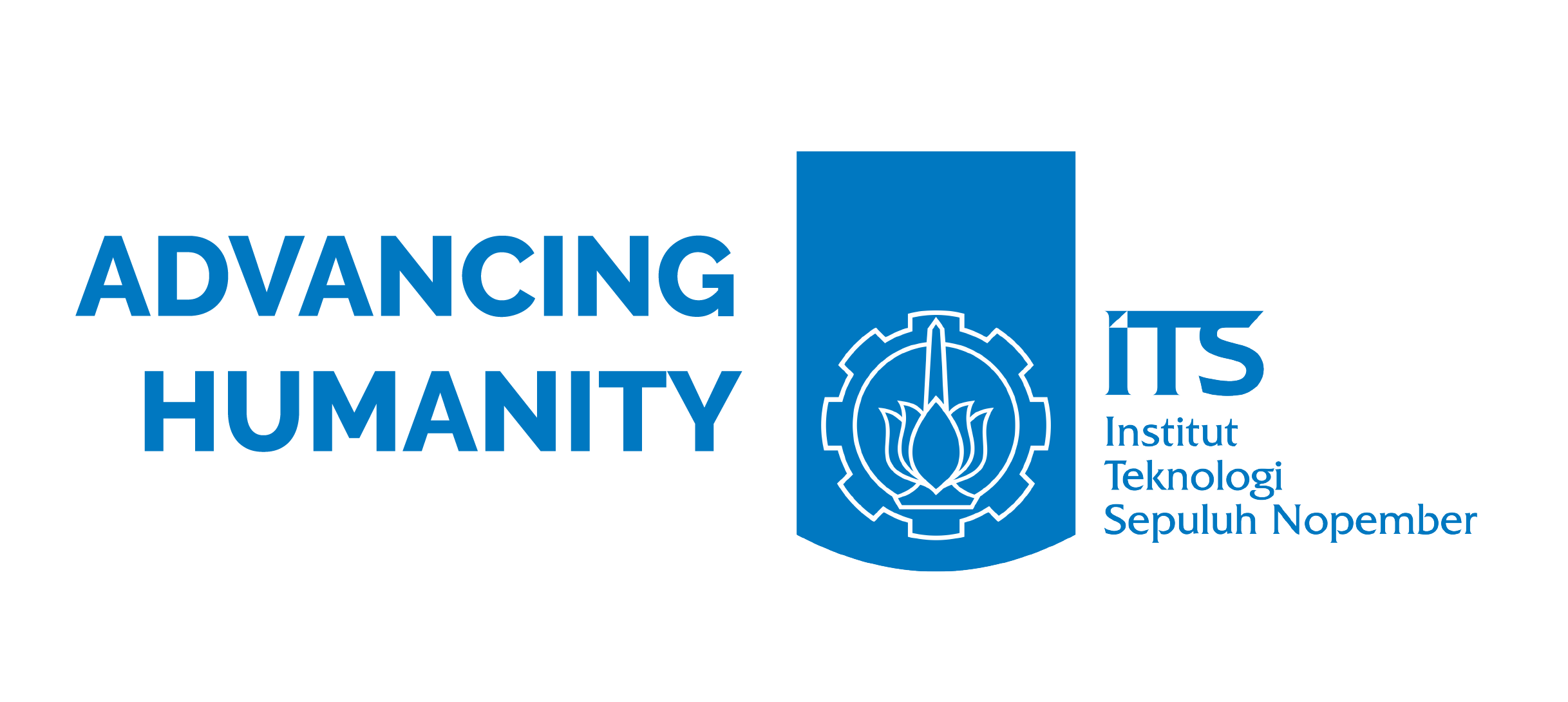 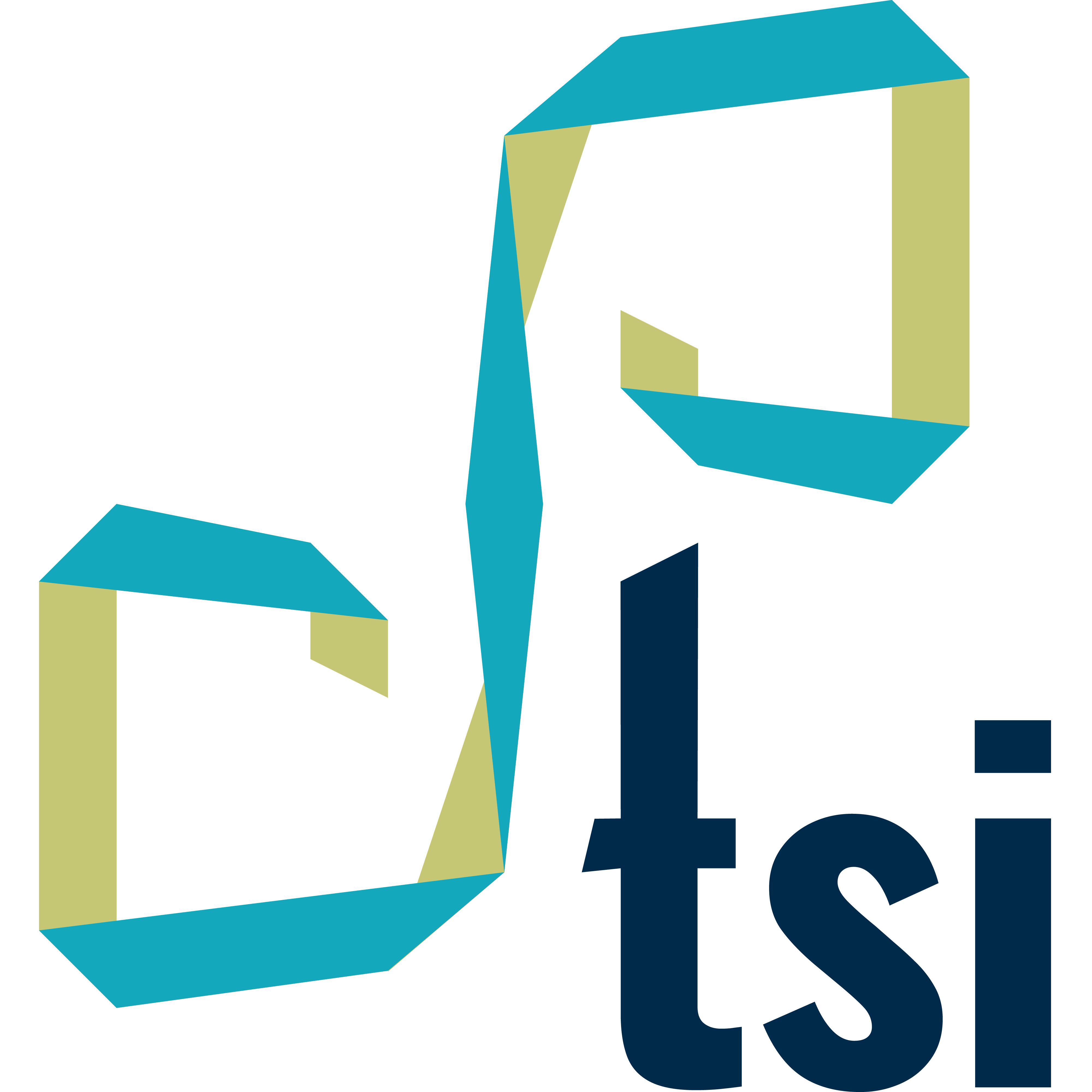 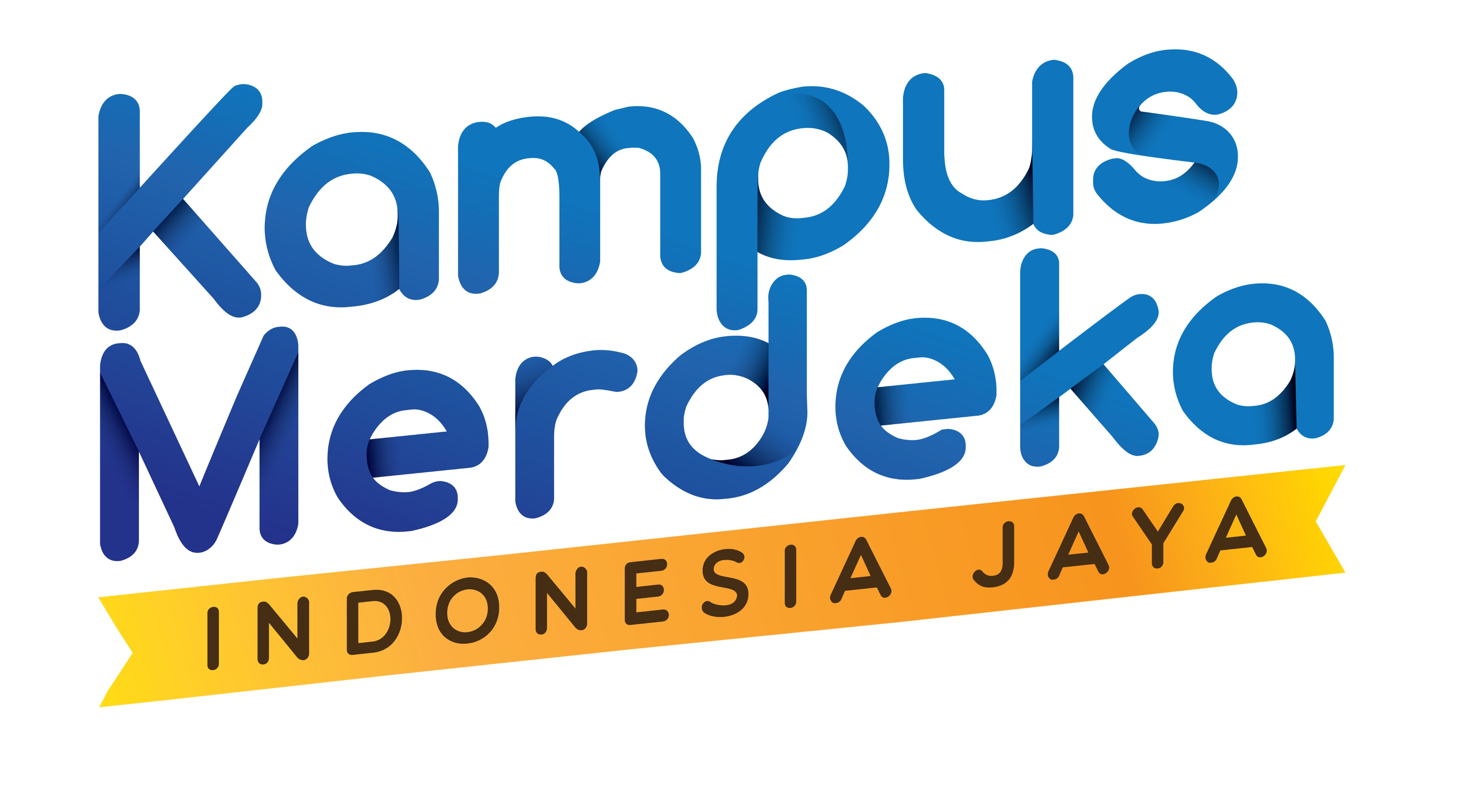 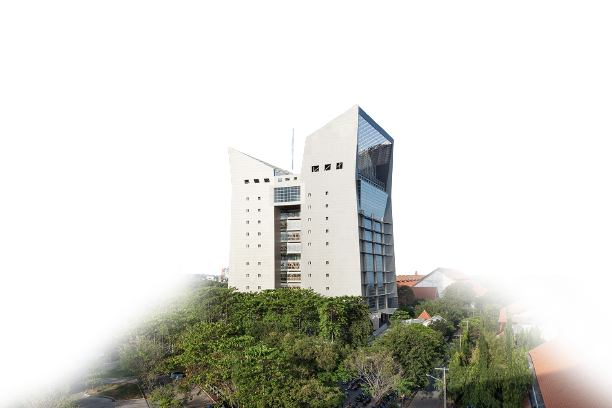 Dashboard myITS Portal – Akses Mahasiswa
Cek PDDIKTI :
Untuk melihat data mahasiswa di DIKTI dan bisa mengirimkan data sendiri apabila belum dikirim oleh admin prodi.
myITS Classroom:
Aplikasi perkuliahan yang berisi materi, silabus, pengumpulan tugas dll
SI Akademik:
Aplikasi untuk melakukan FRS, perwalian, dan SKEM
myITS Thesis:
Aplikasi untuk melakukan pendaftaran TA, Tesis, dan Disertasi
myITS Printing:
Aplikasi untuk mencetak Tugas Akhir melalui layanan ITSPress
myITS StudentConnect:
Aplikasi portofolio dan SKEM mahasiswa
myITS Dorm:
Aplikasi pendaftaran asrama
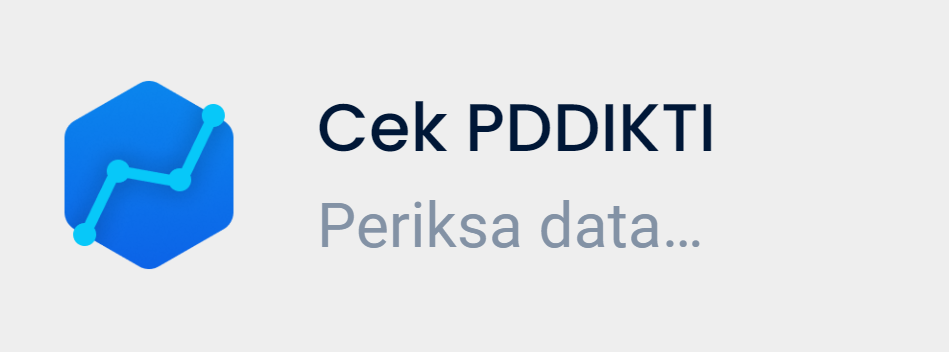 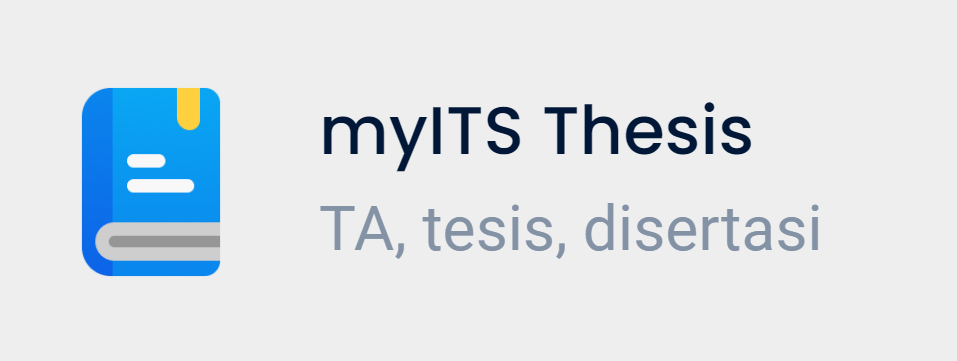 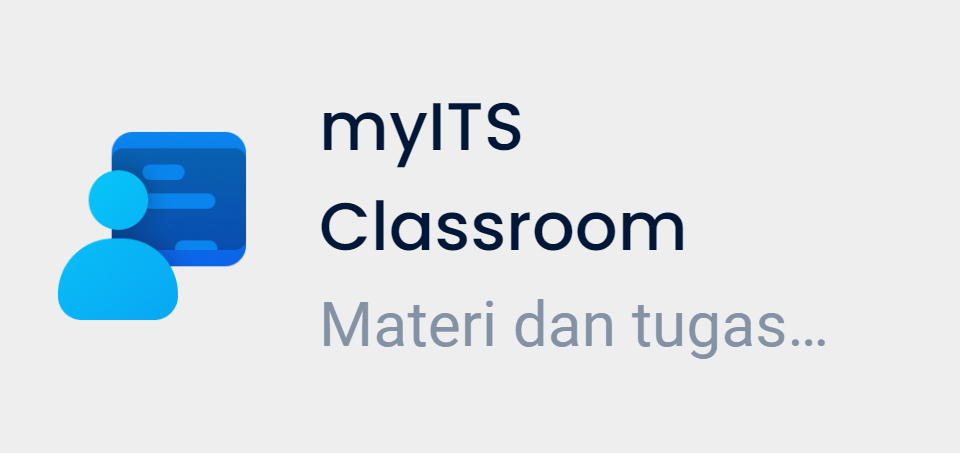 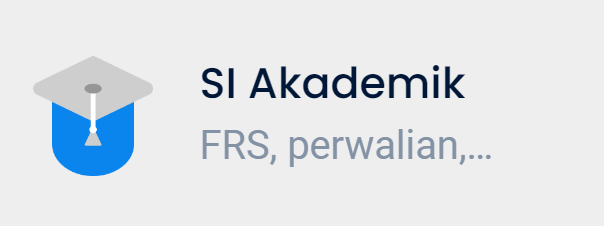 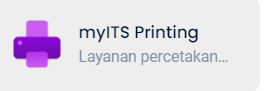 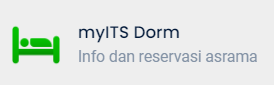 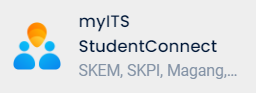 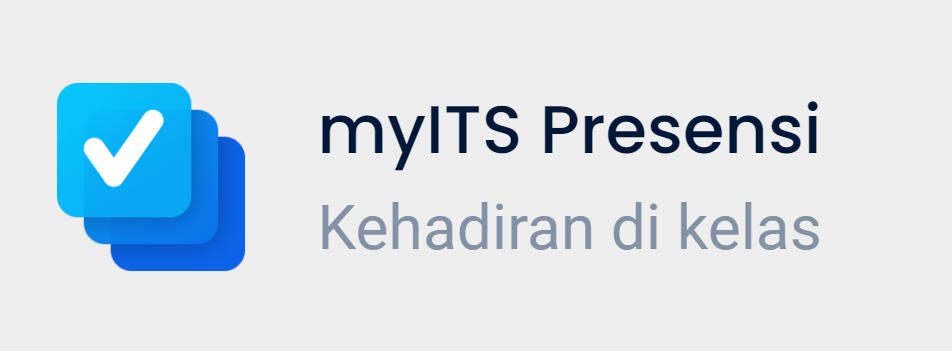 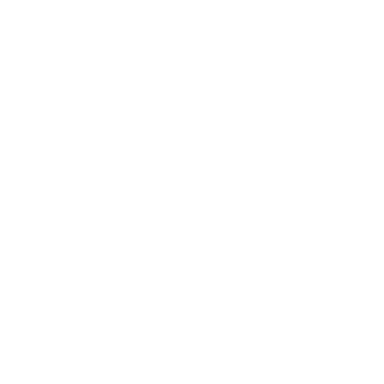 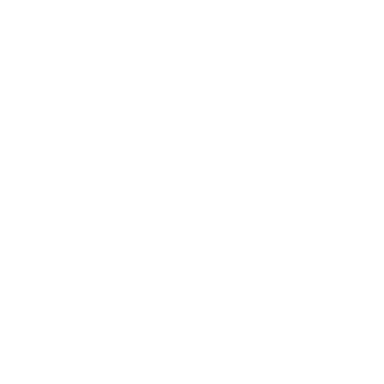 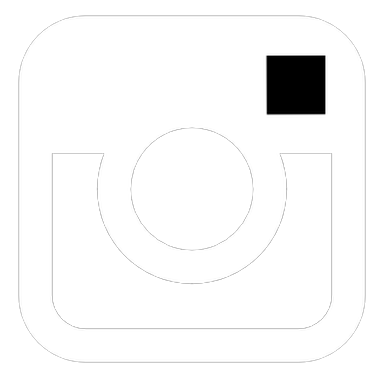 www.its.ac.id/dptsi
@itsdptsi
Servicedesk.its.ac.id
13
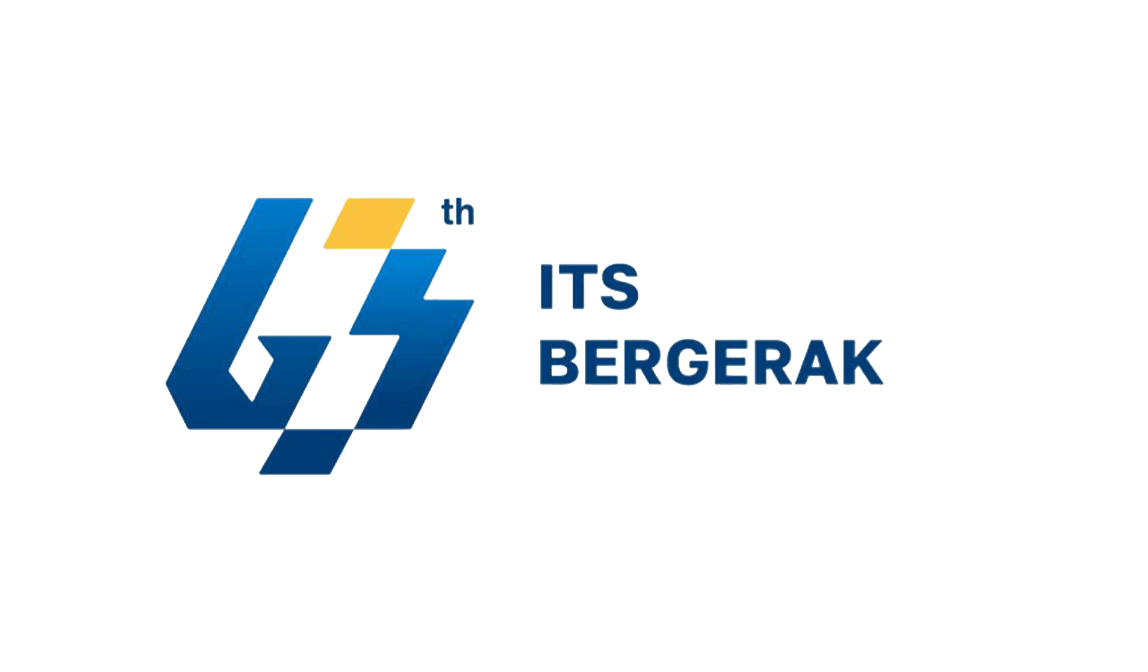 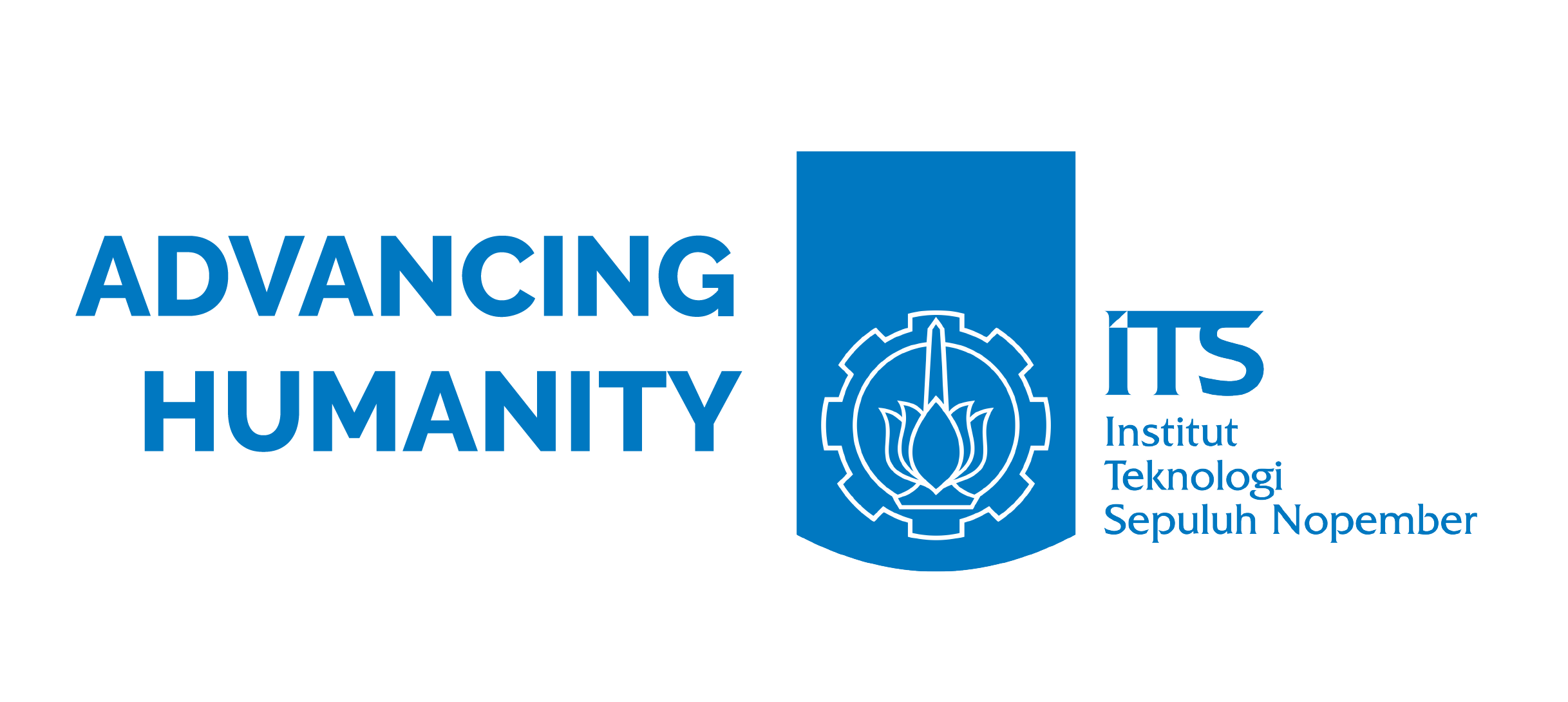 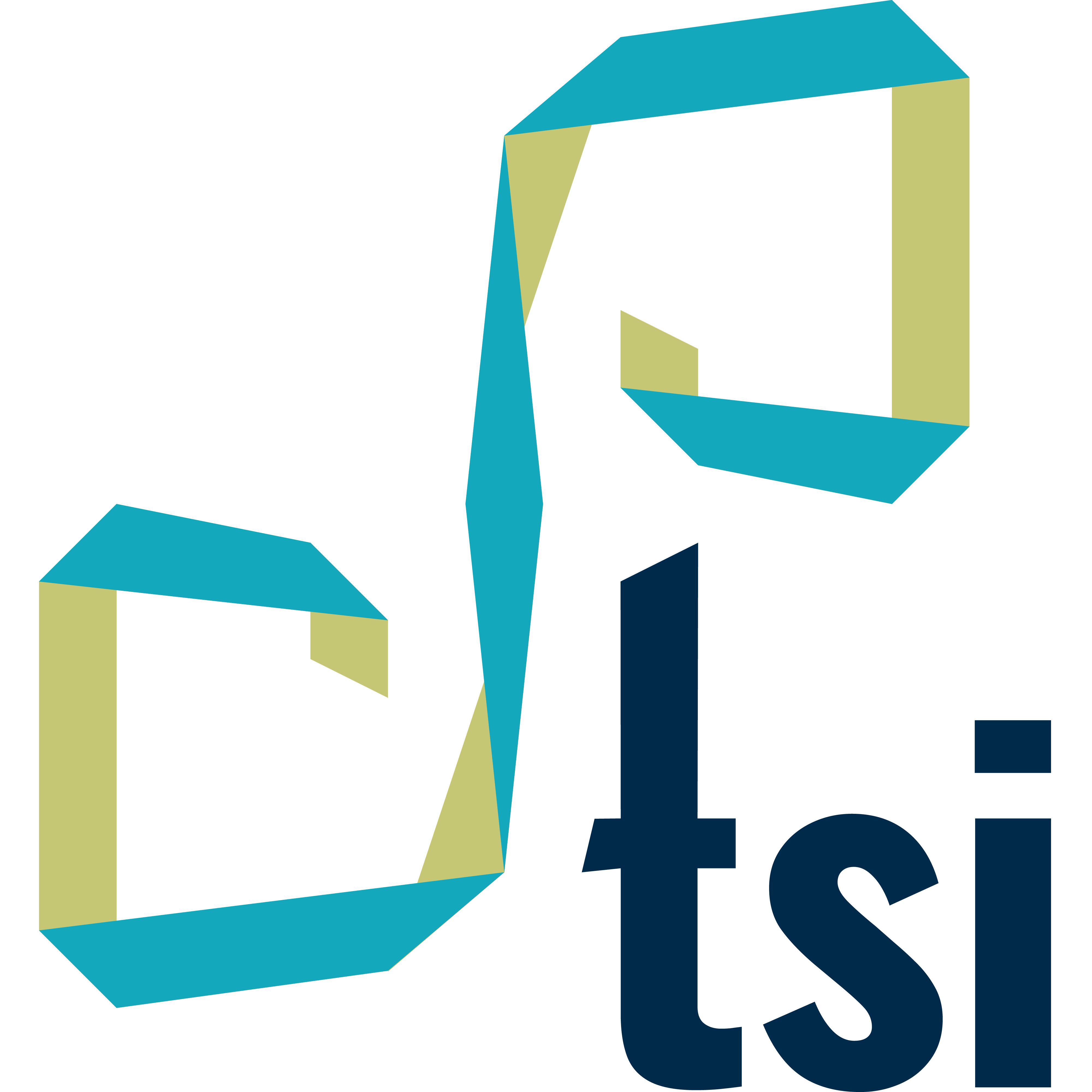 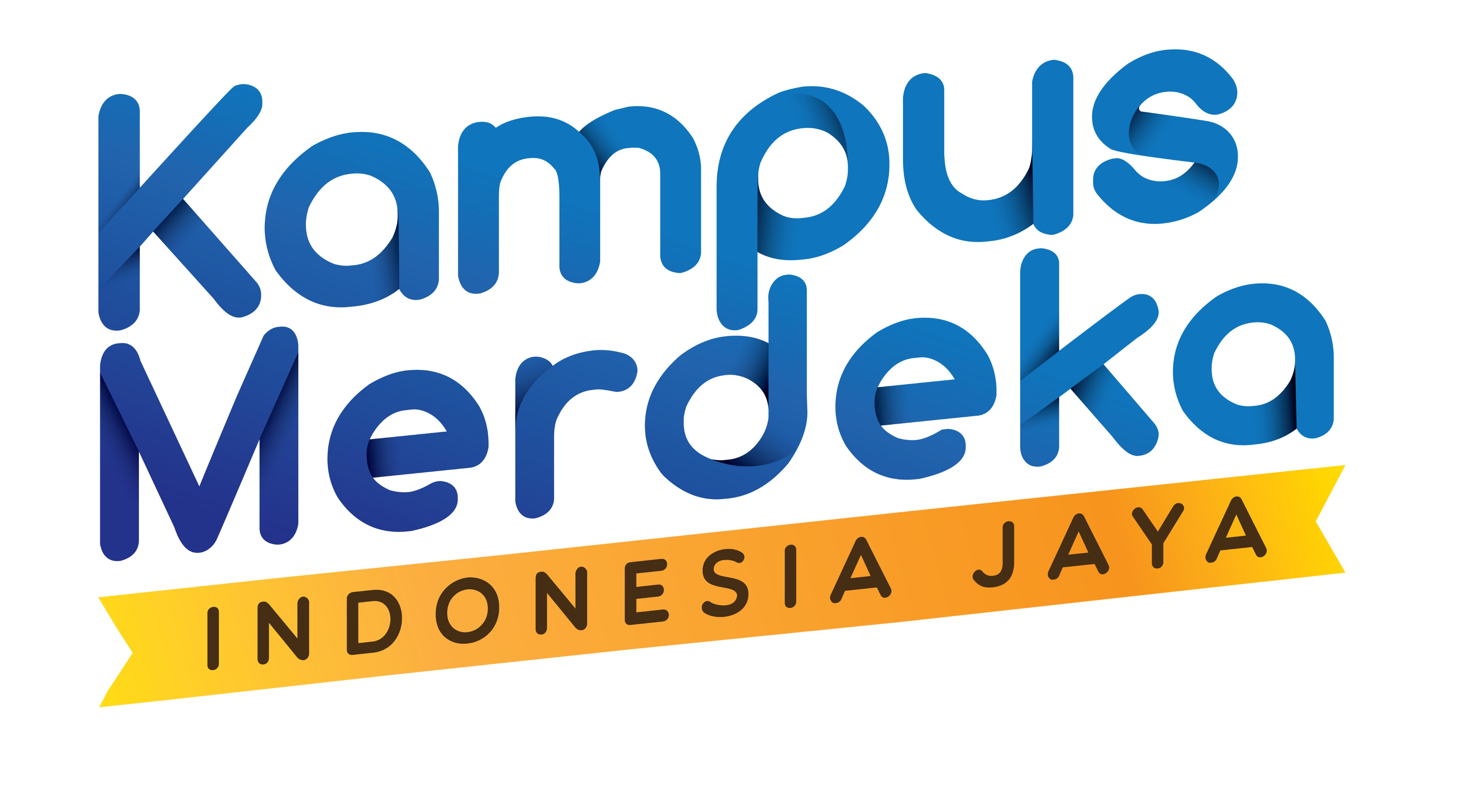 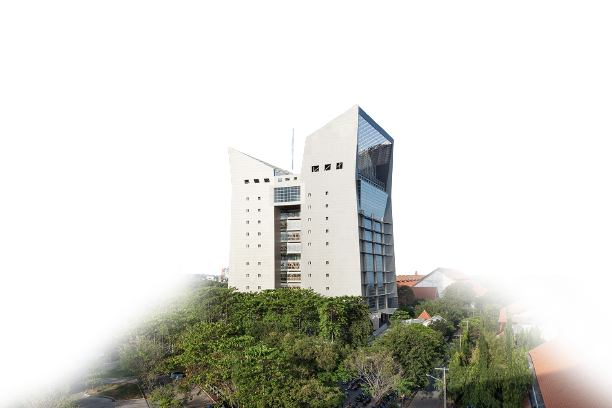 Dashboard myITS Portal – Akses Mahasiswa
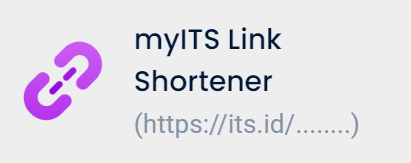 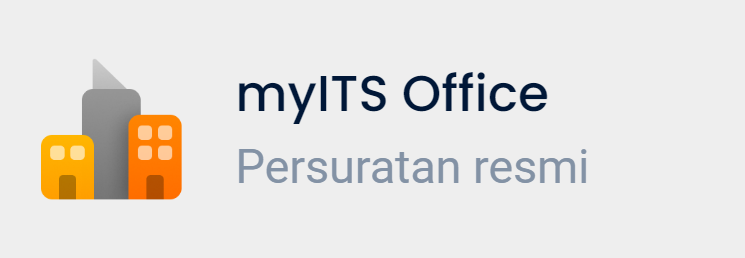 myITS Office:
Aplikasi persuratan resmi
myITS Vote:
Aplikasi pemilihan ketua himpunan dan/atau Presiden BEM
Akses Internet:
Akses Internet digunakan untuk mengakses ITS Wifix 
myITS License Management:
Aplikasi untuk permohonan lisensi Adobe, iThenticate
myITS Link Shortener:
Aplikasi yang digunakan untuk membuat short URL
One Time Password:
Aplikasi yang digunakan untuk membuat akses VPN
Webinar Booking:
Aplikasi untuk memesan Zoom berkapasitas di 500 s.d. 1000
SIMDOM:
Aplikasi permohonan domain ITS
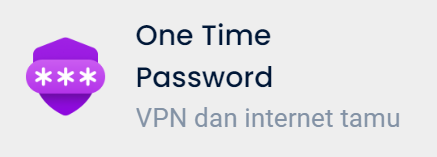 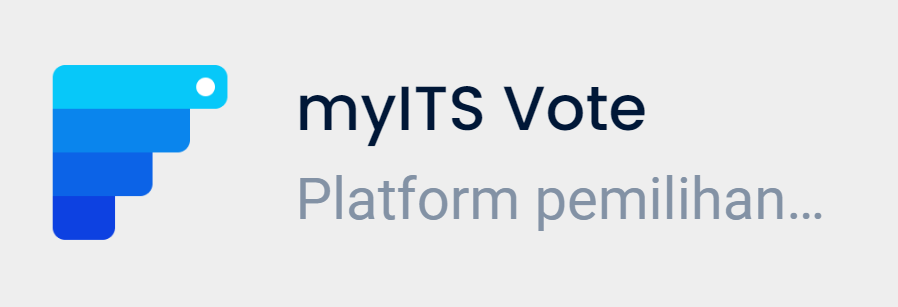 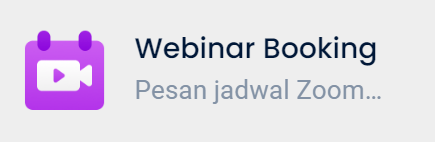 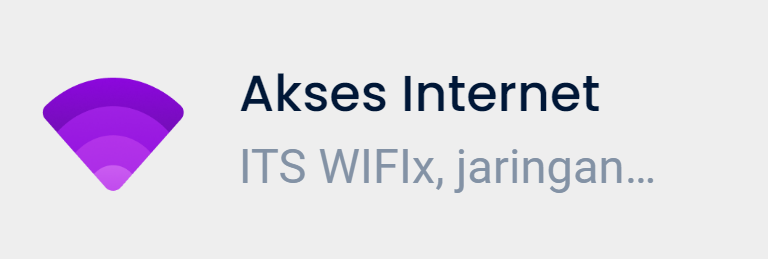 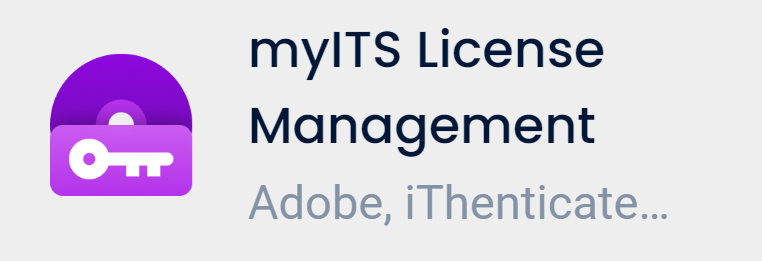 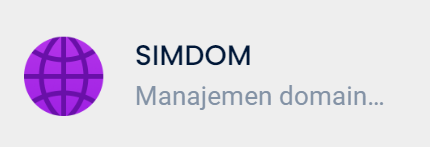 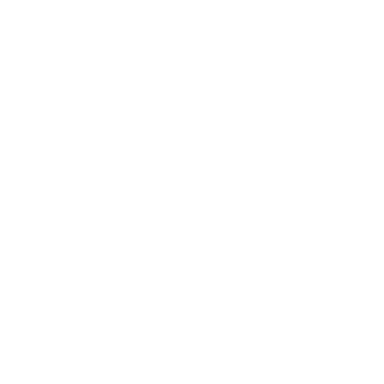 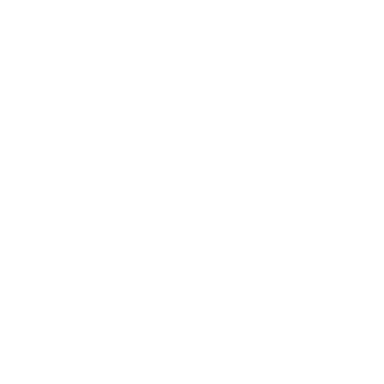 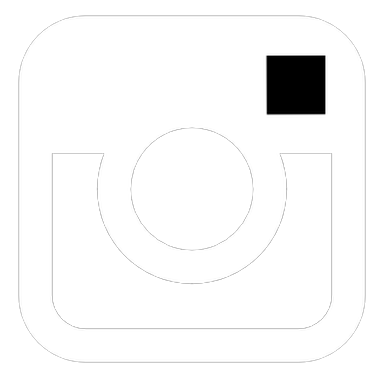 www.its.ac.id/dptsi
@itsdptsi
Servicedesk.its.ac.id
14
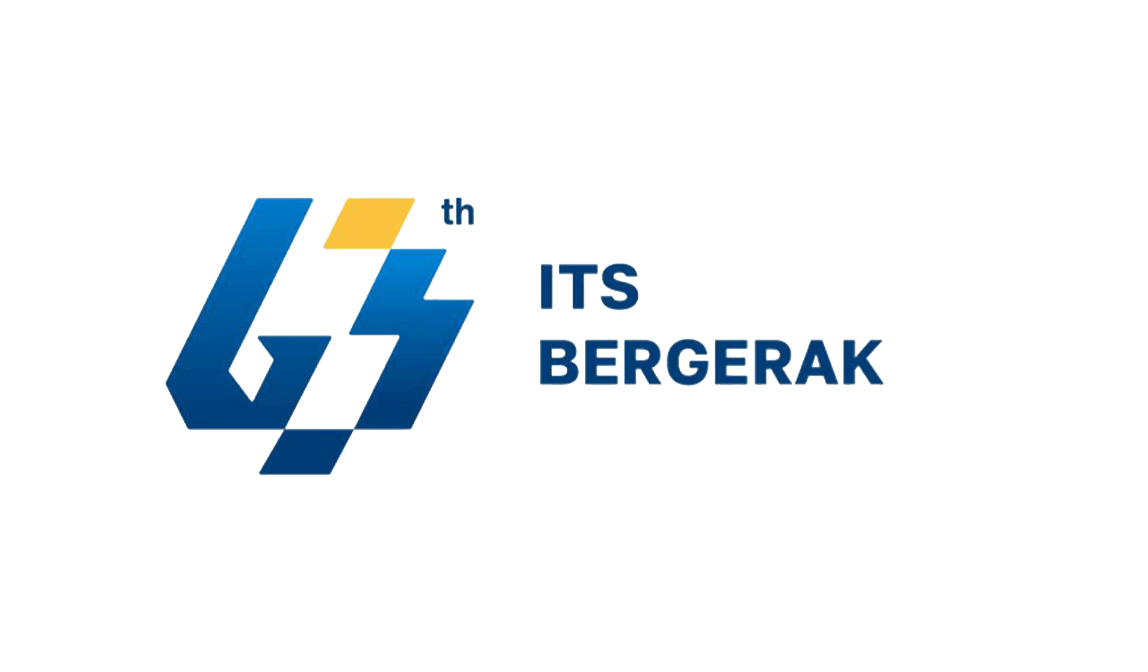 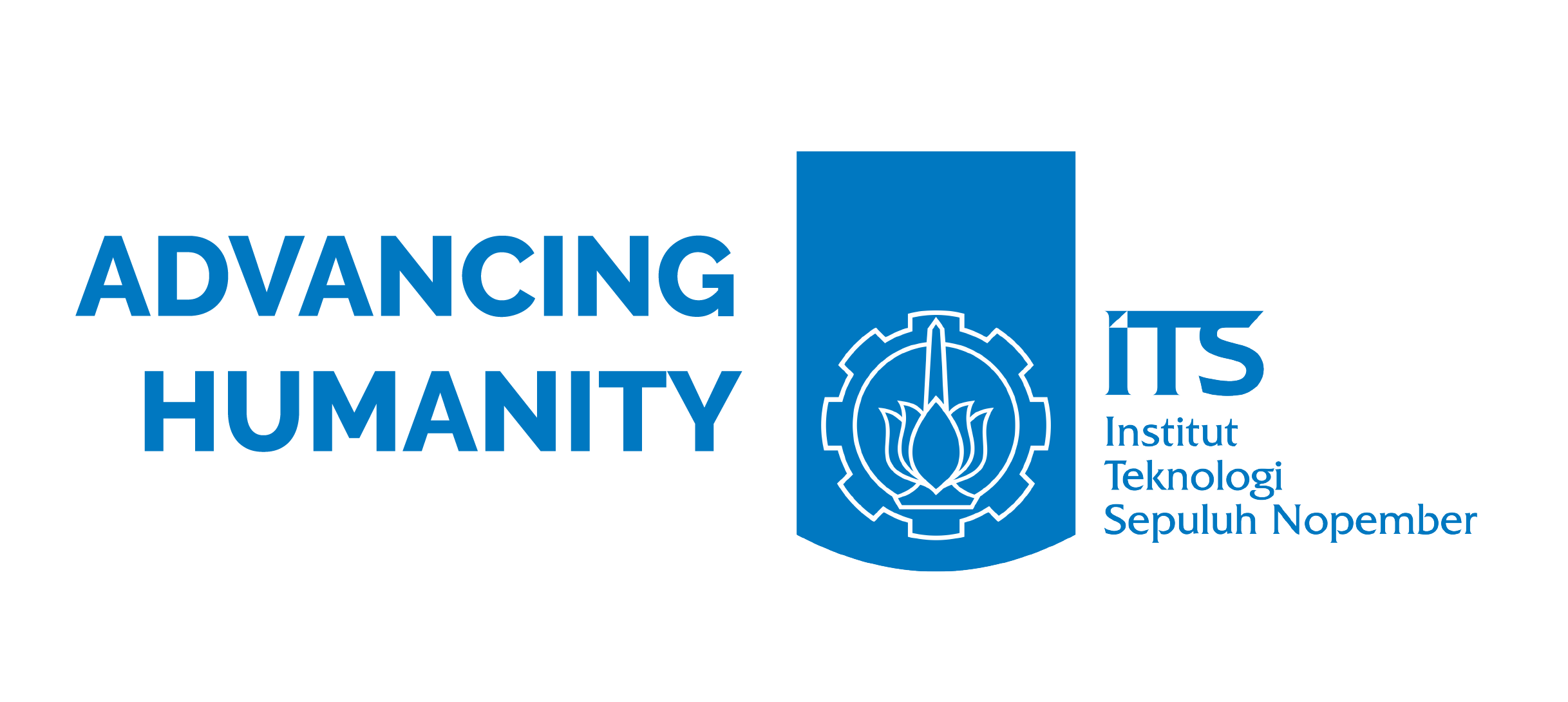 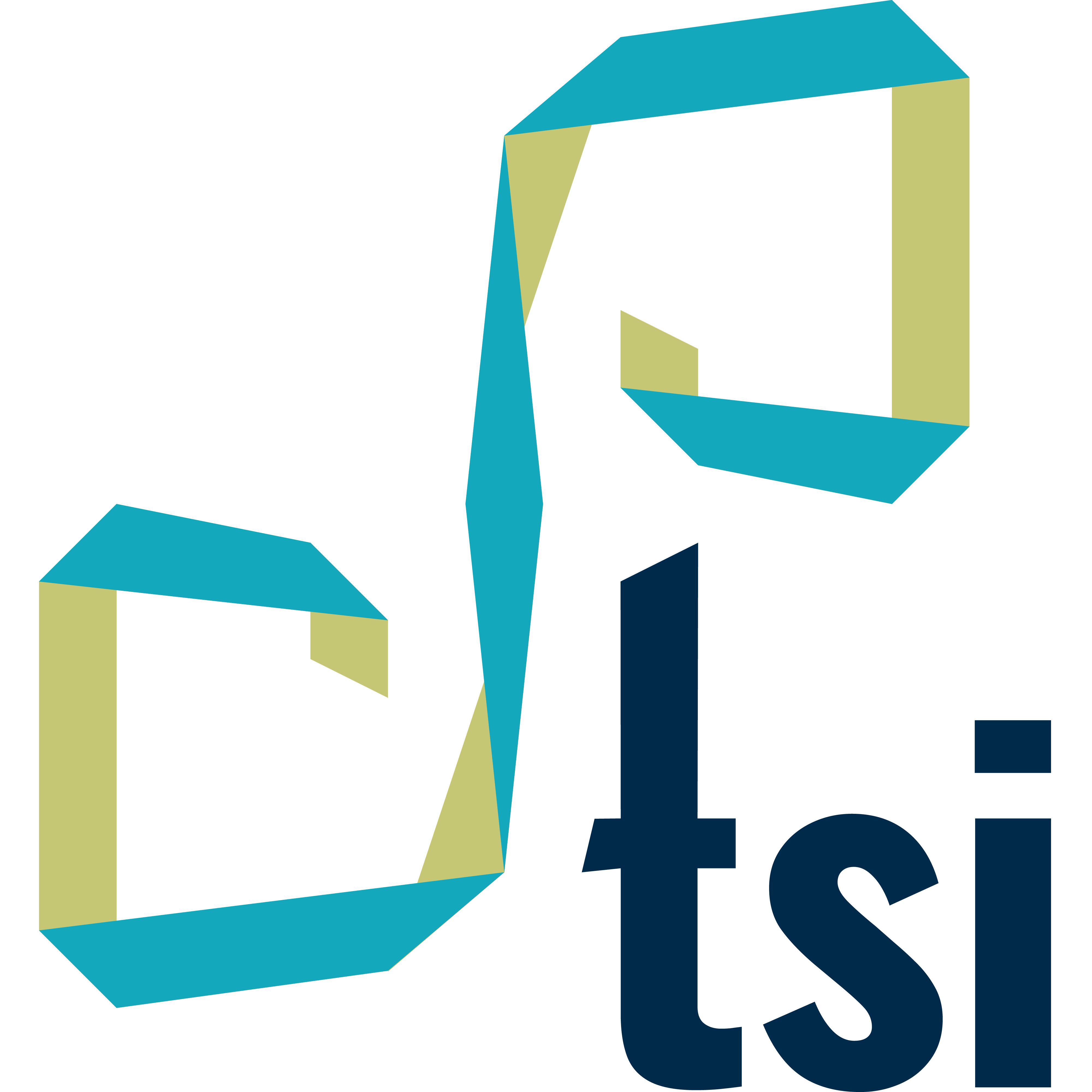 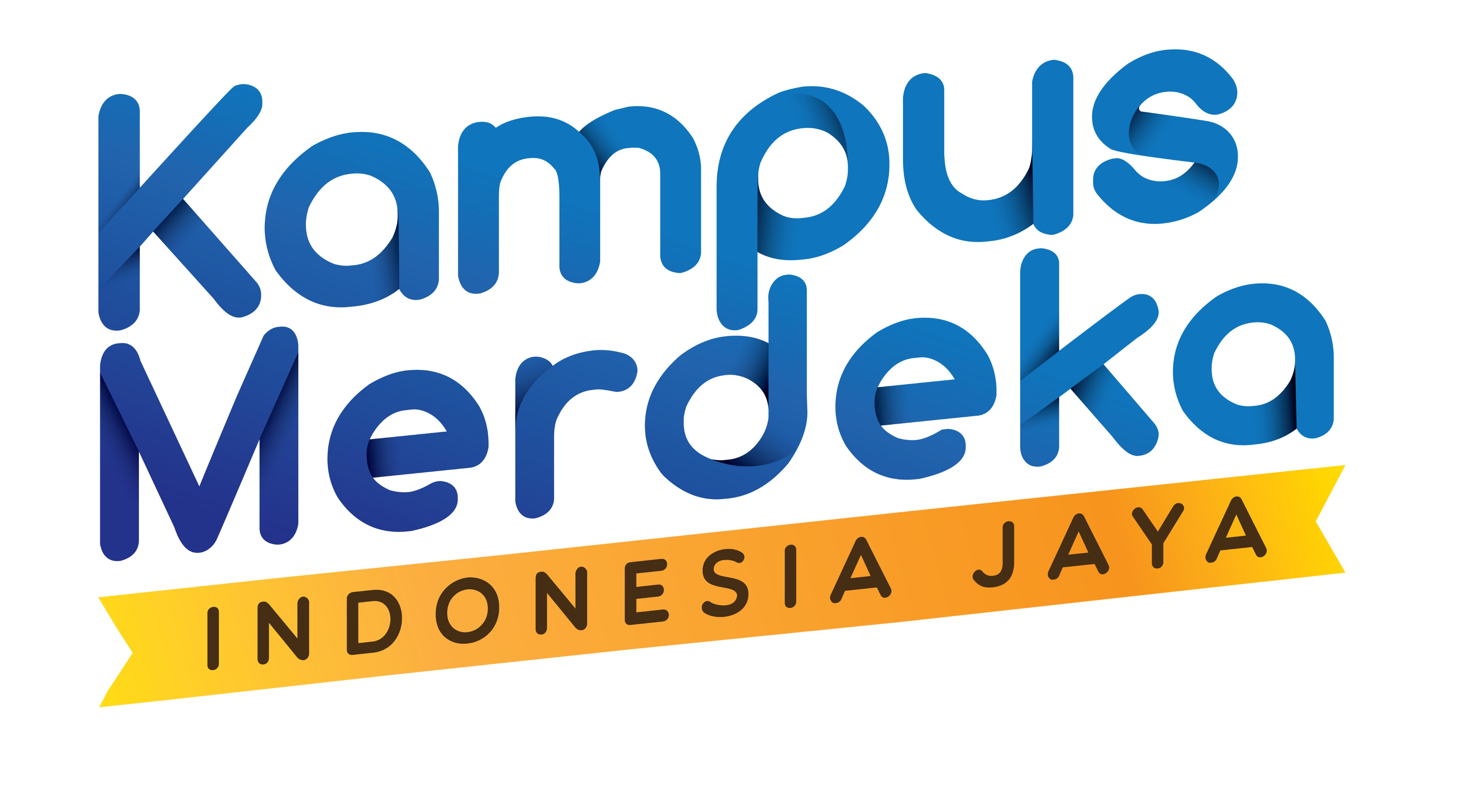 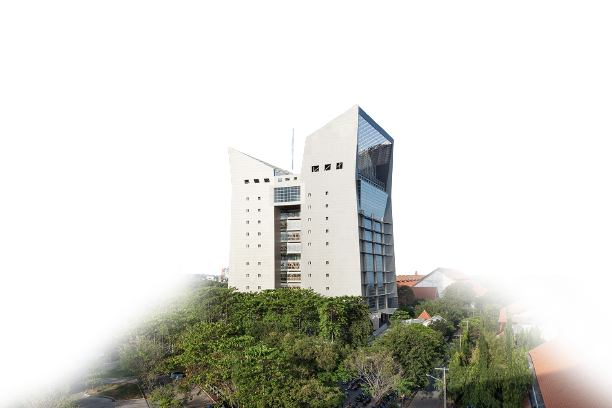 Pastikan Biodata di SI Akademik Sudah Benar
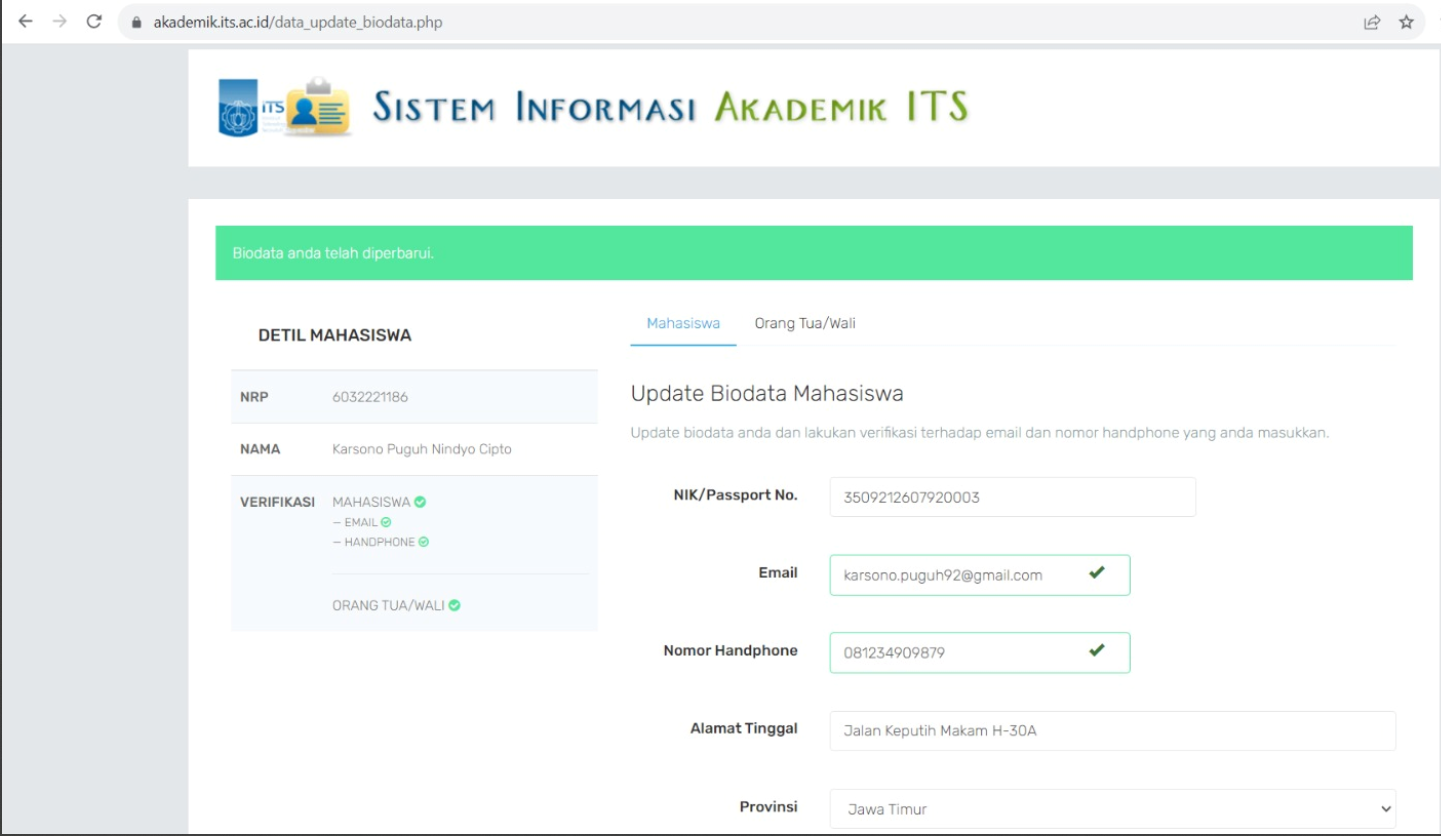 1
Cek seluruh data kemahasiswaan di SI Akademik. Pastikan data sudah benar, karena data Maba akan dikirim ke PDDIKTI paling cepat 2 minggu setelah perkuliahan.
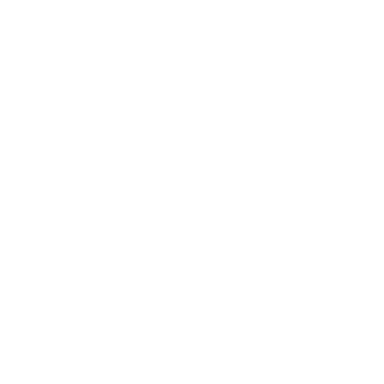 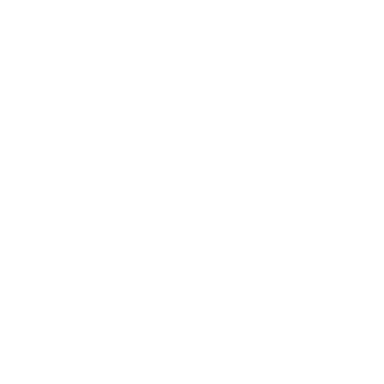 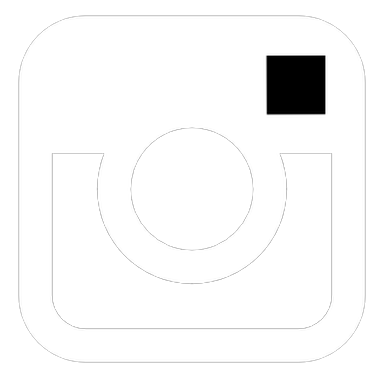 www.its.ac.id/dptsi
@itsdptsi
Servicedesk.its.ac.id
15
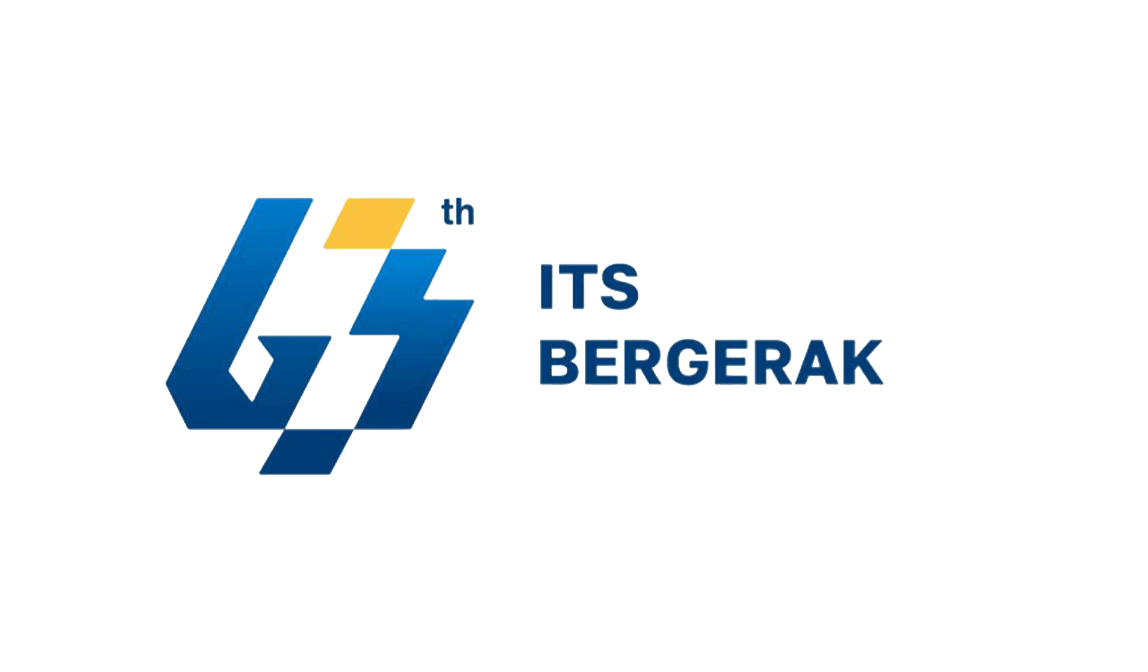 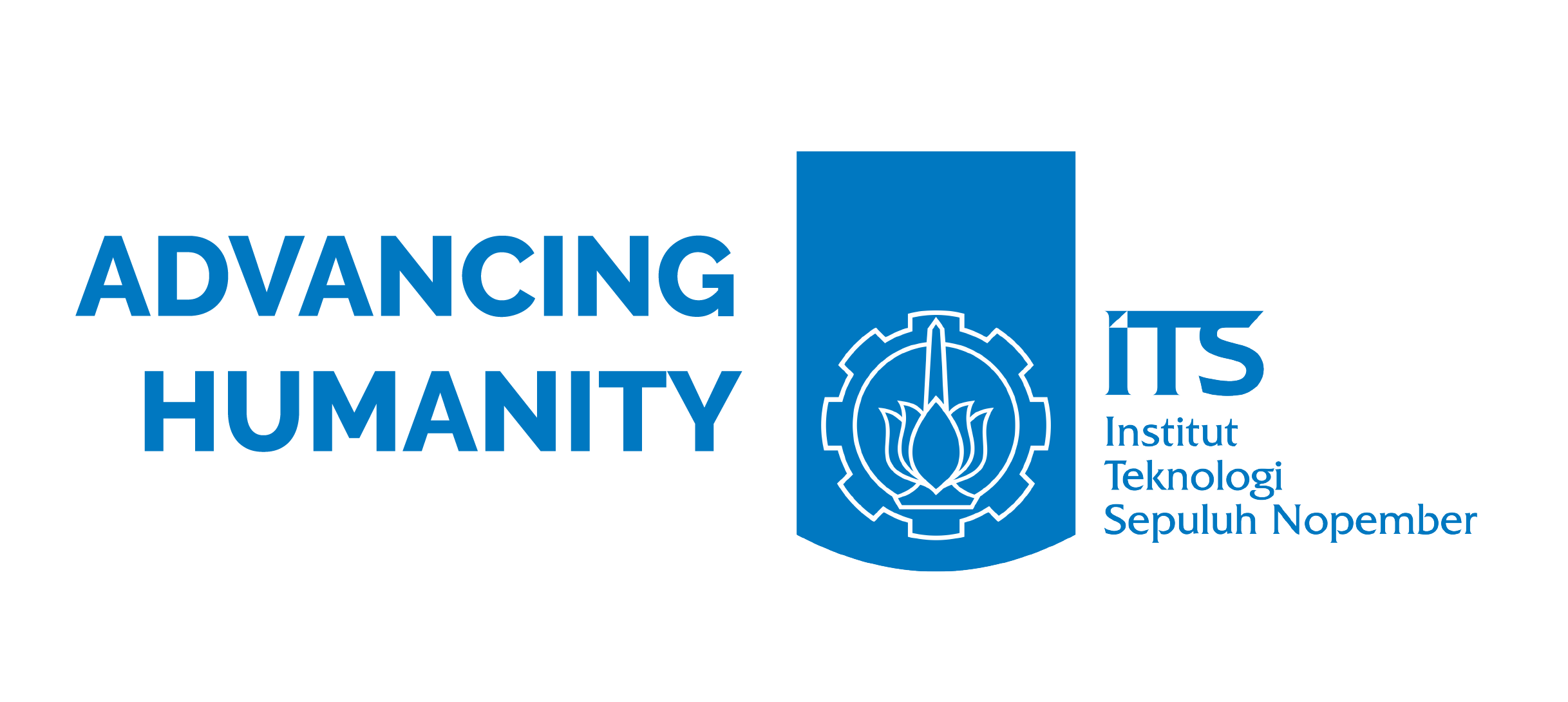 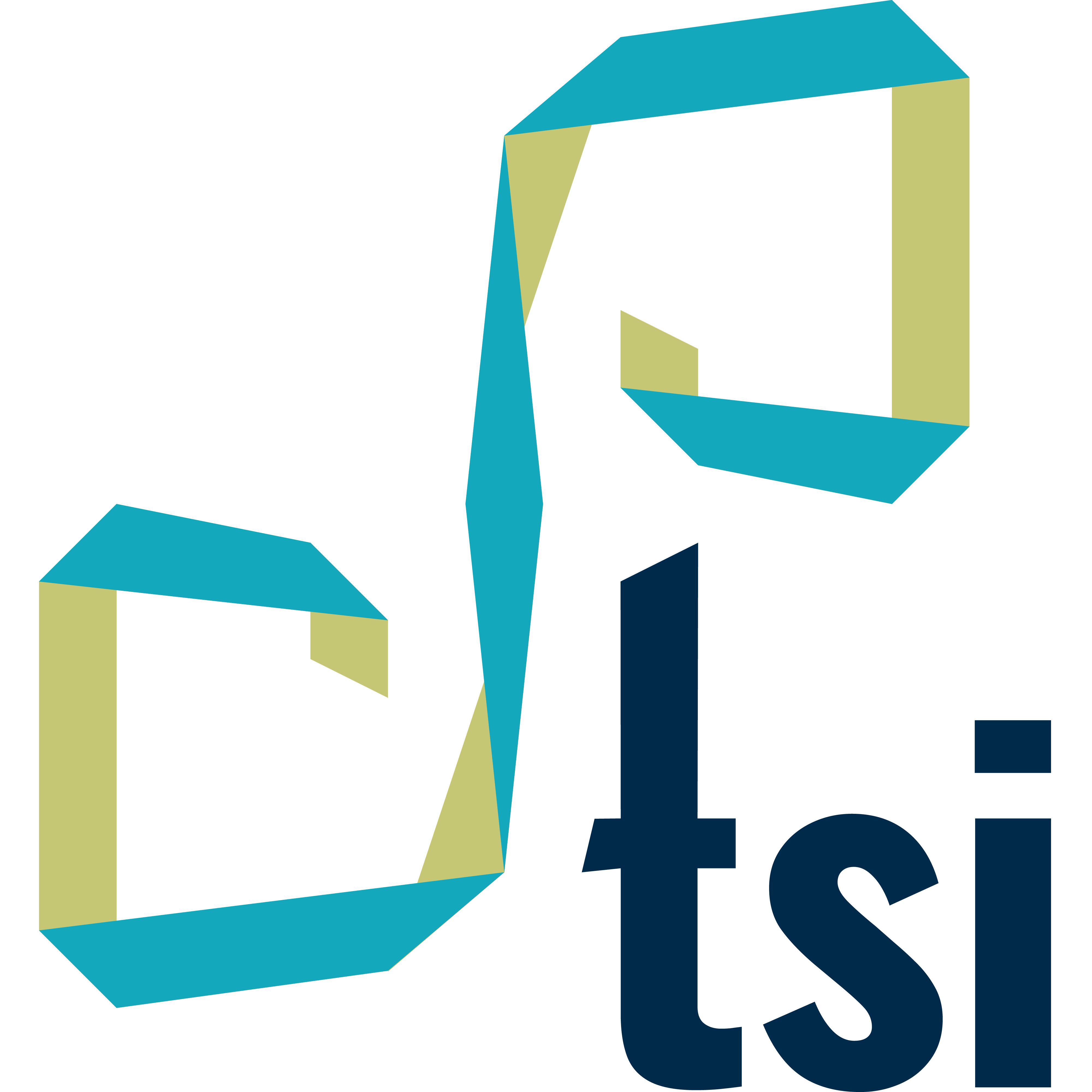 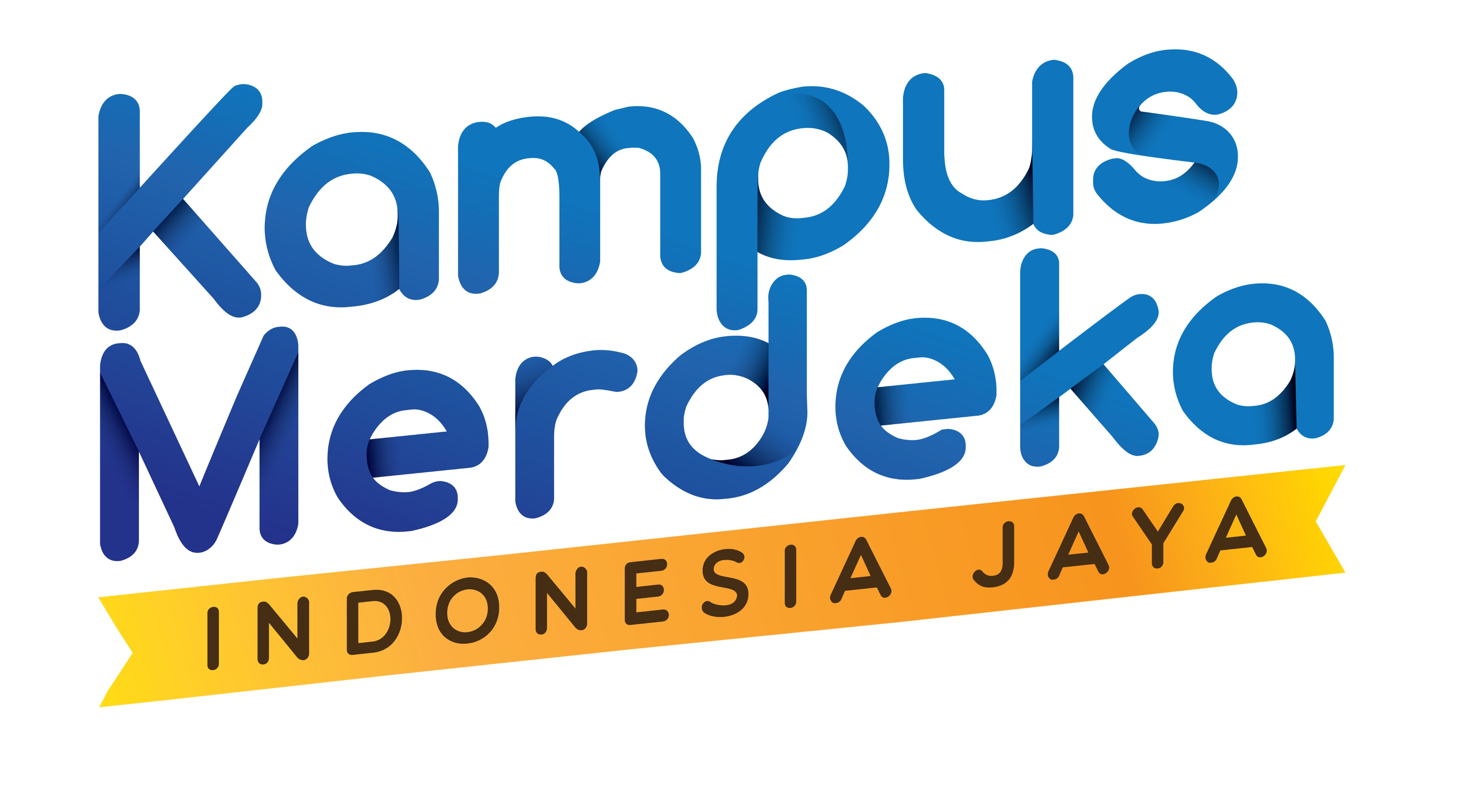 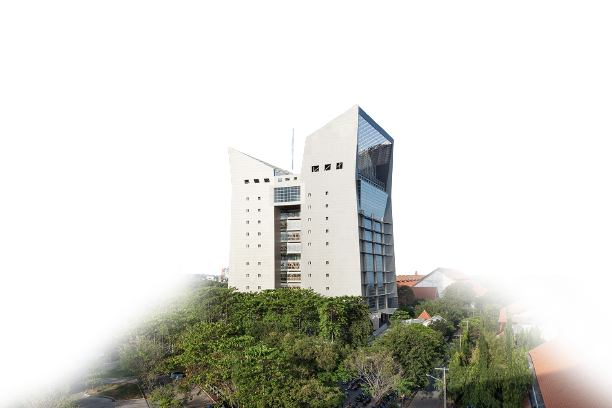 Cek Data Mahasiswa di PDDIKTI
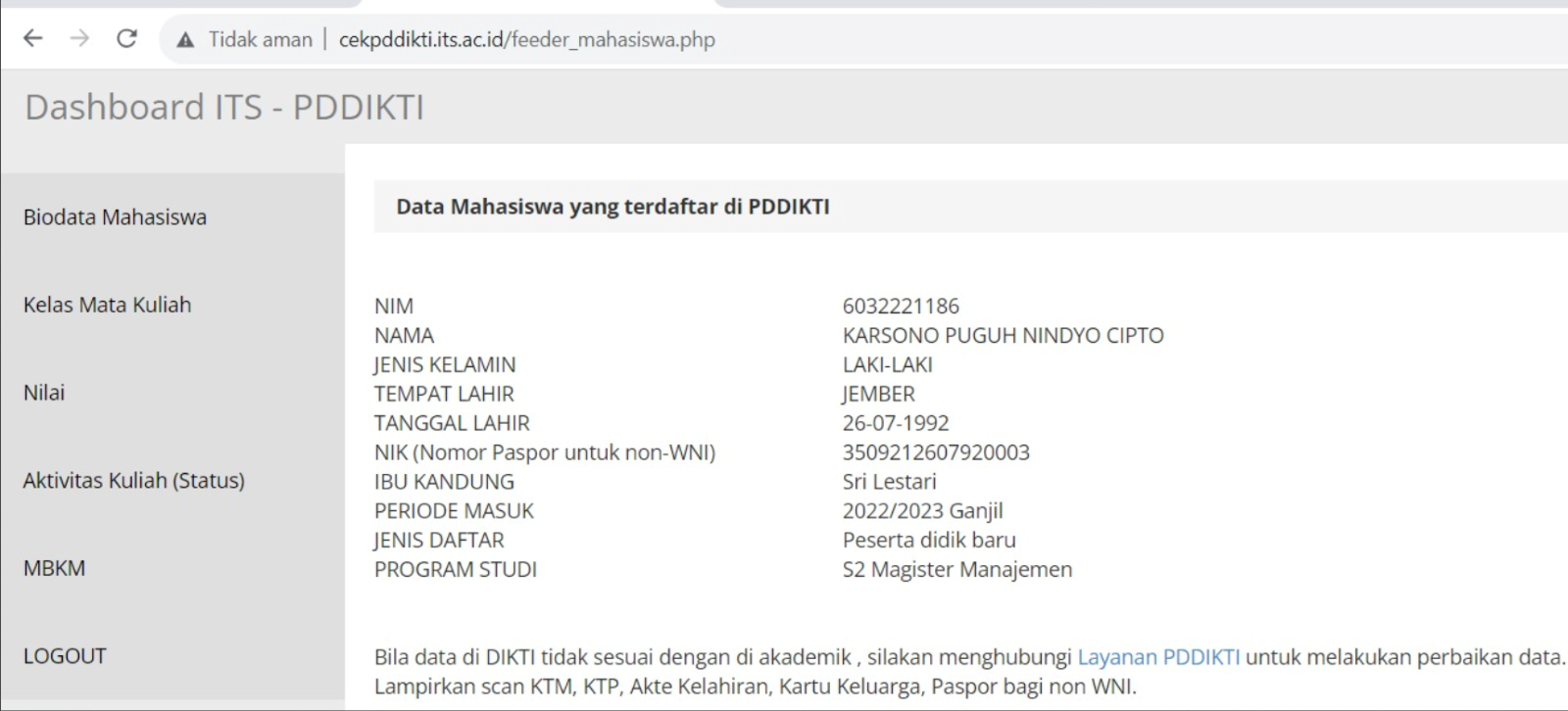 2
Cek data mahasiswa secara berkala di myITS PDDIKTI di alamat: https://cekpddikti.its.ac.id
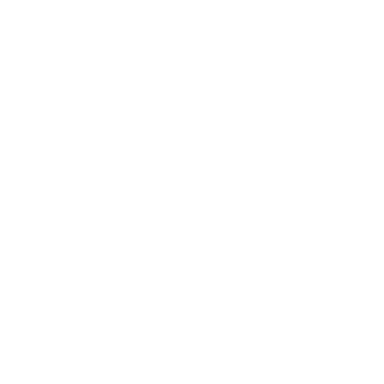 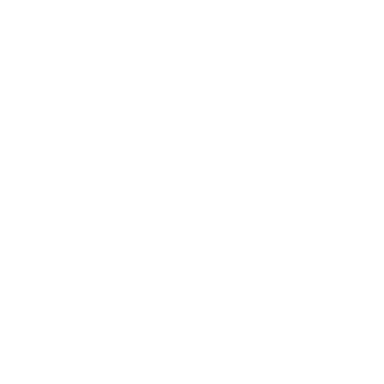 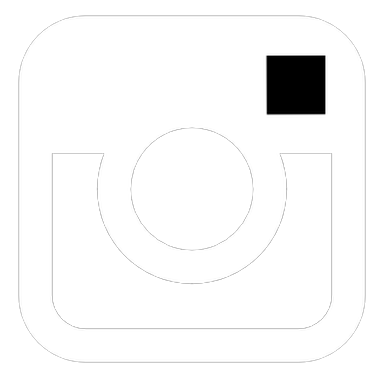 www.its.ac.id/dptsi
@itsdptsi
Servicedesk.its.ac.id
16
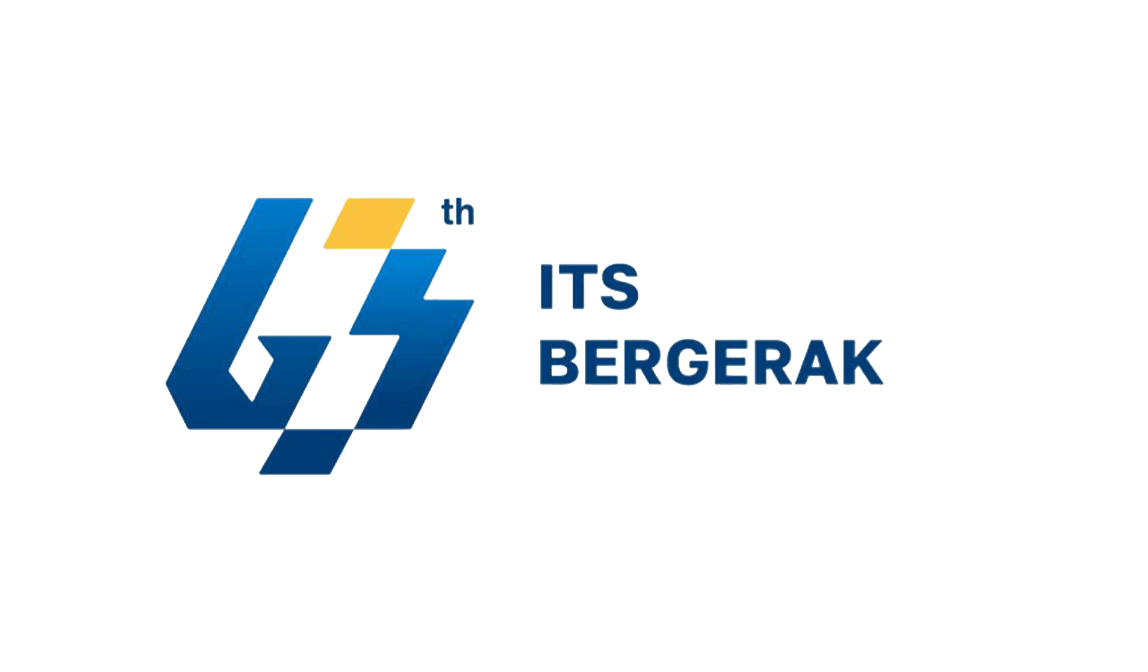 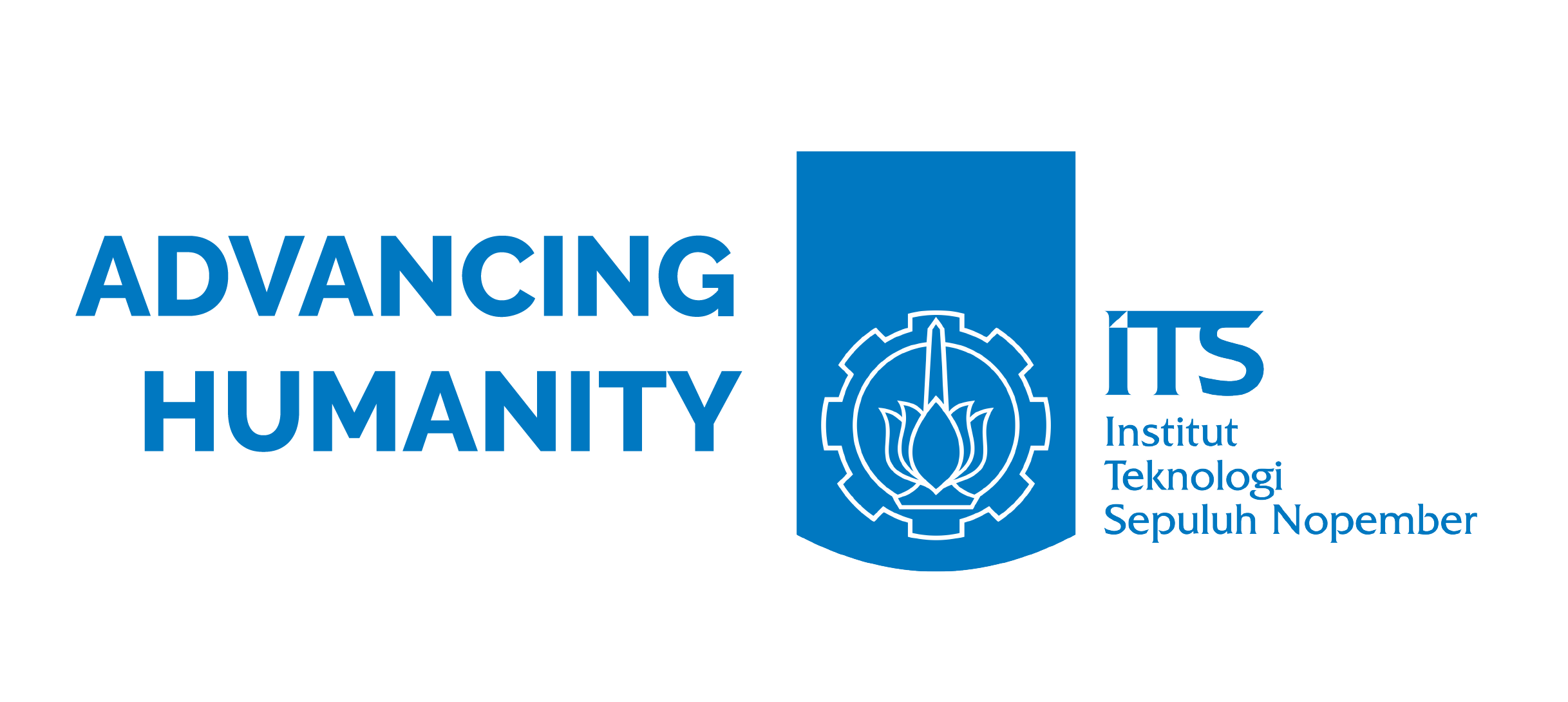 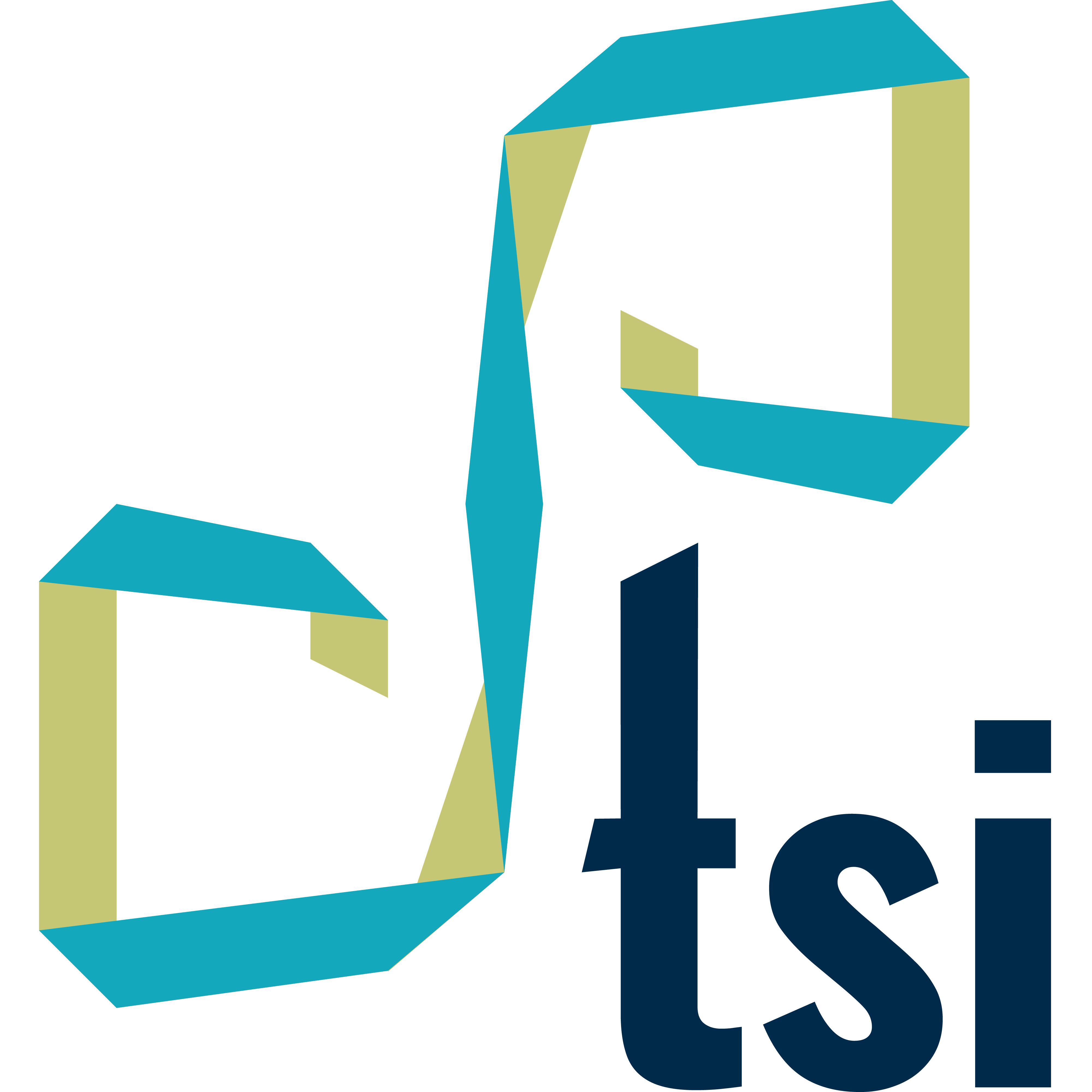 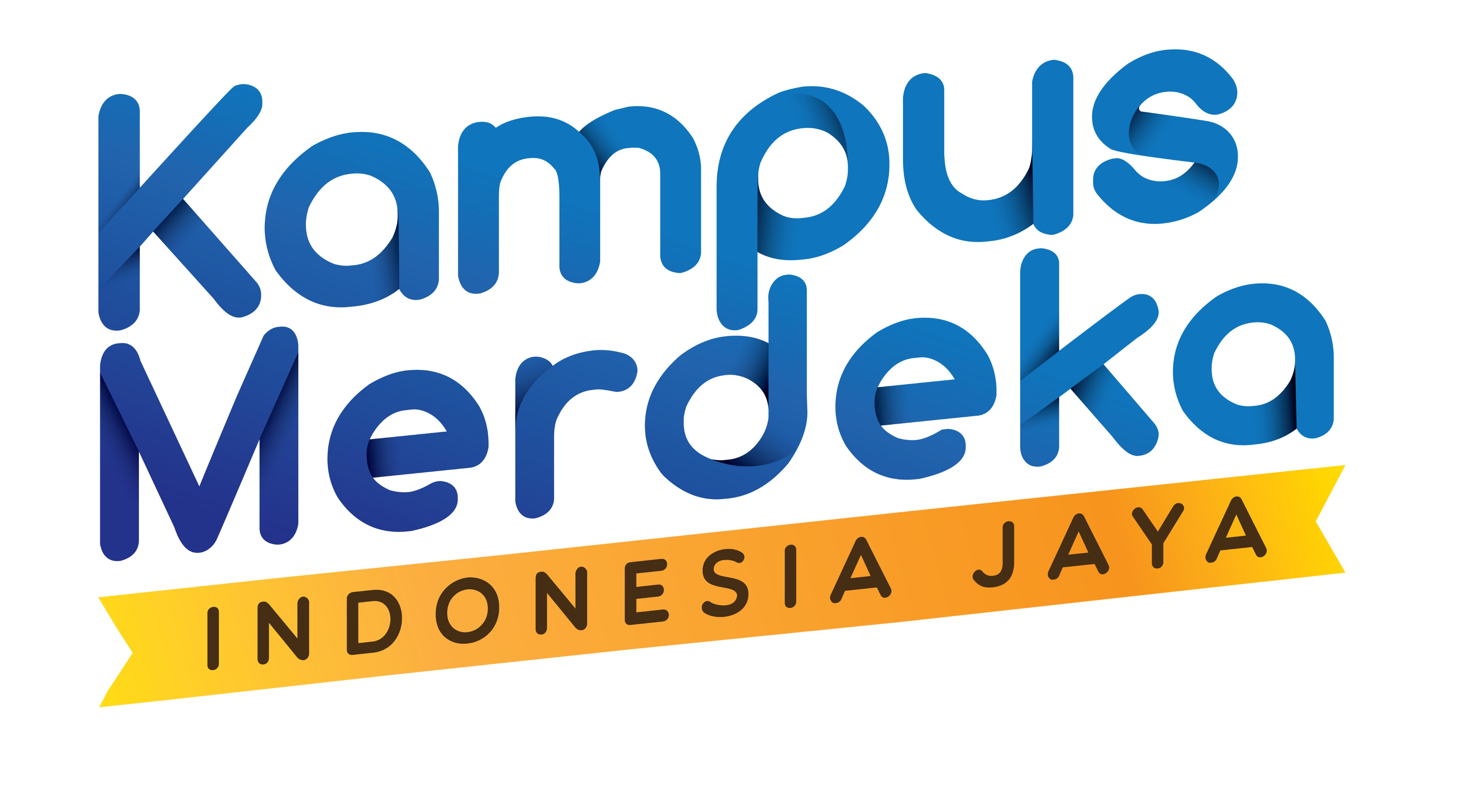 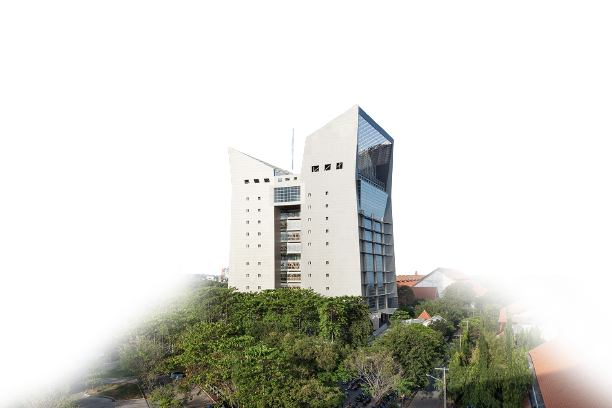 Cek Data Mahasiswa di PDDIKTI
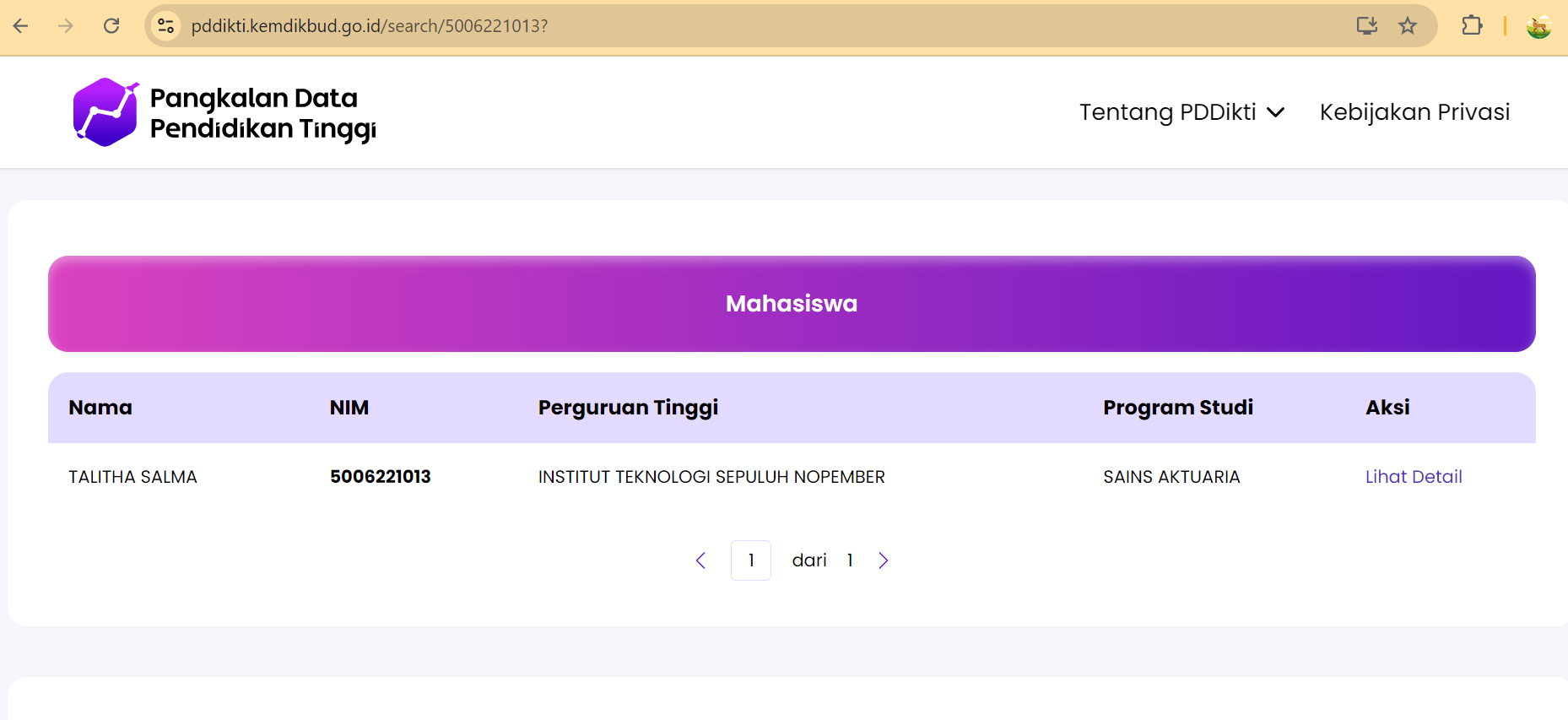 3
Selain cek data di myITS PDDIKTI, mahasiswa juga diharapkan untuk melakukan cek data di website PDDIKTI di alamat:
https://pddikti.kemdikbud.go.id/
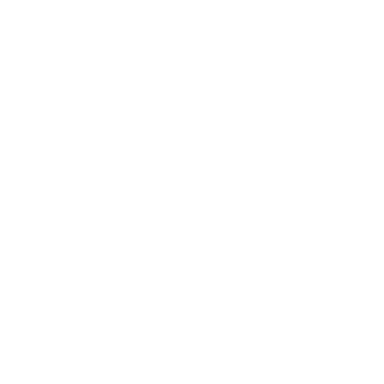 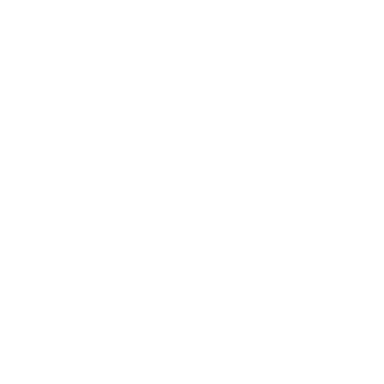 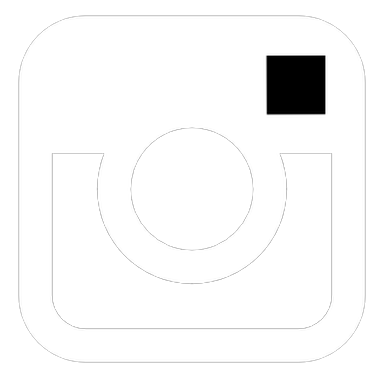 www.its.ac.id/dptsi
@itsdptsi
Servicedesk.its.ac.id
17
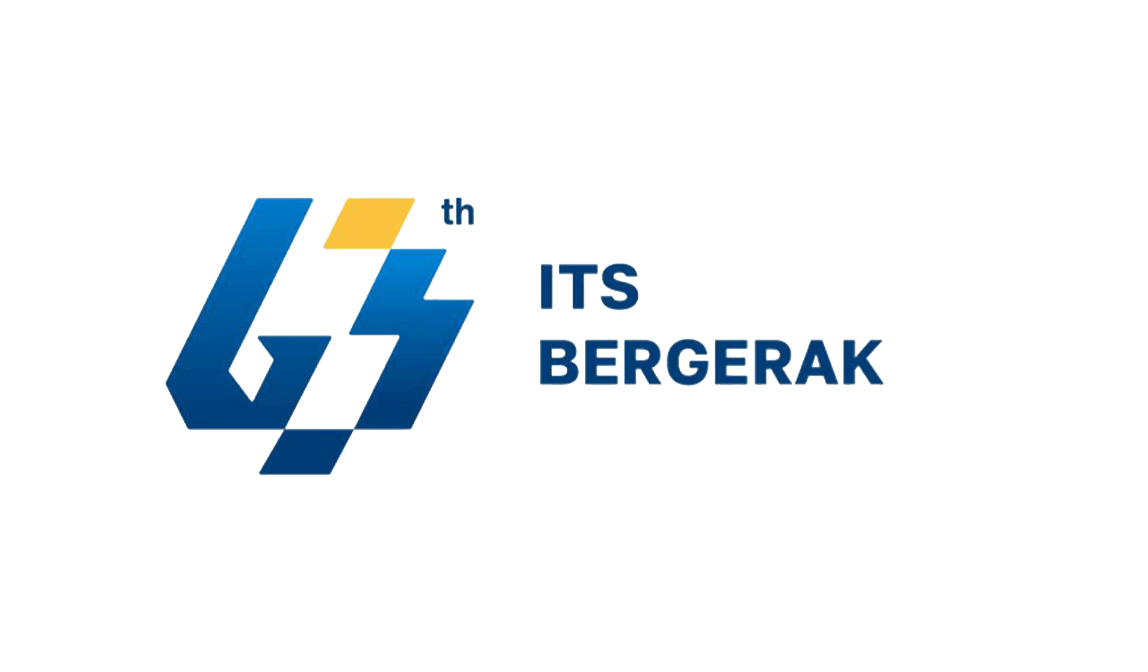 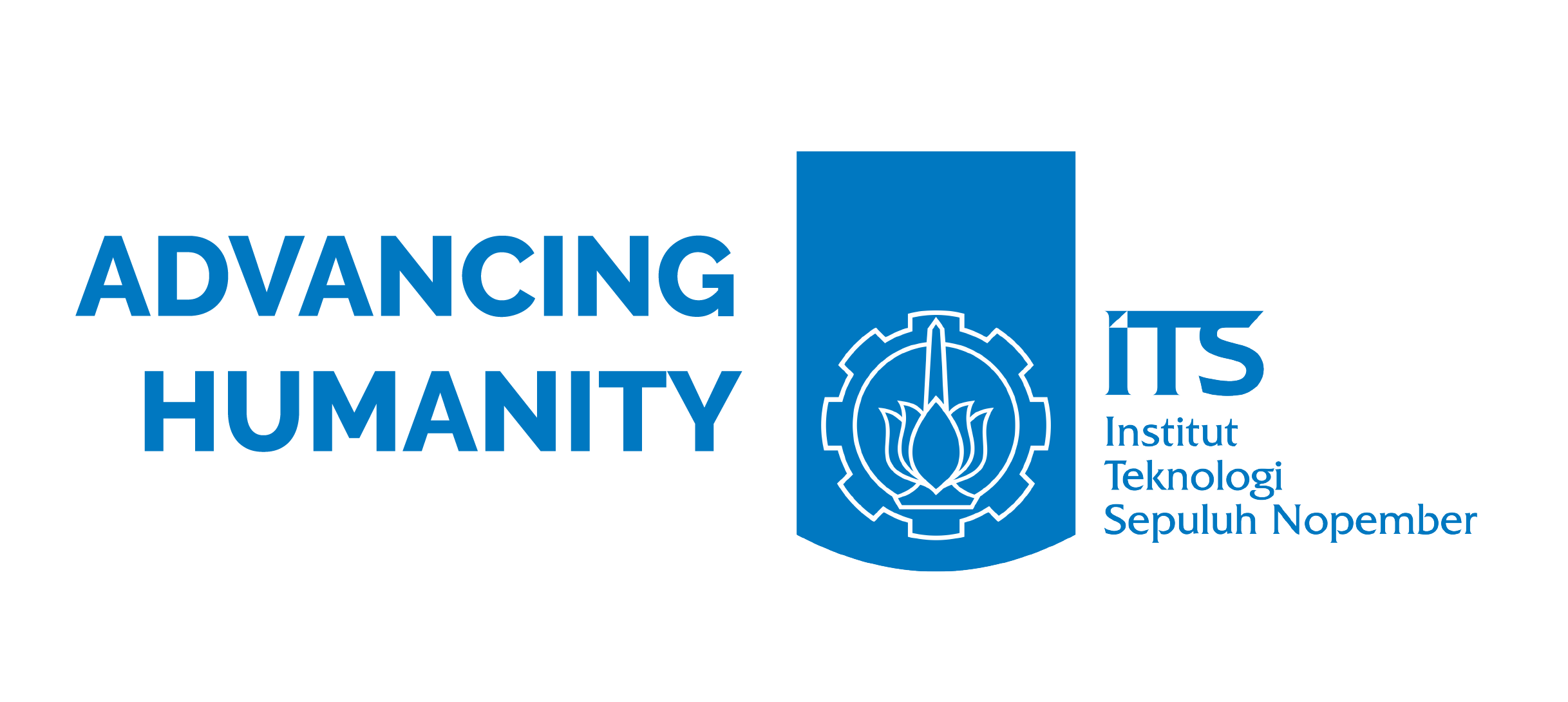 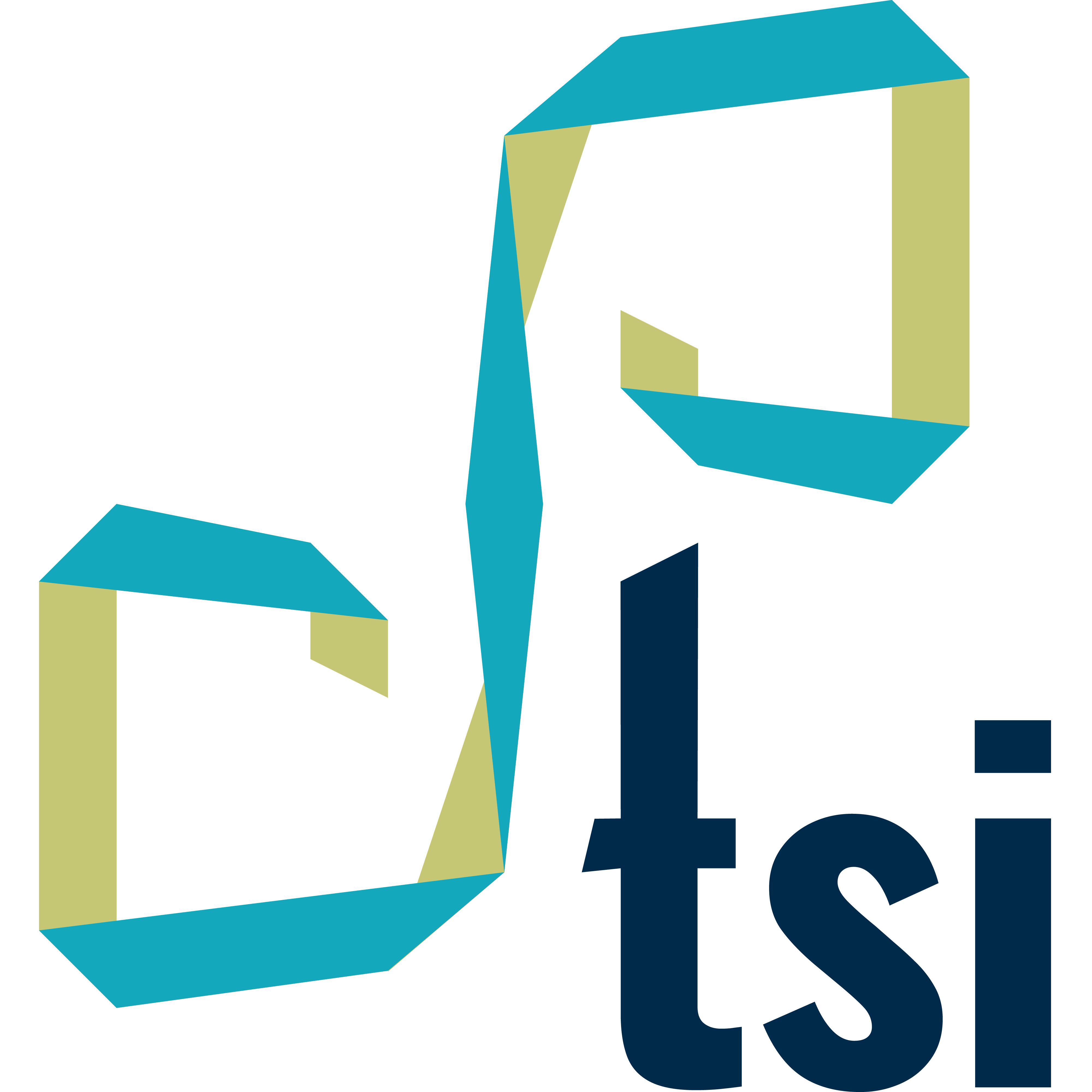 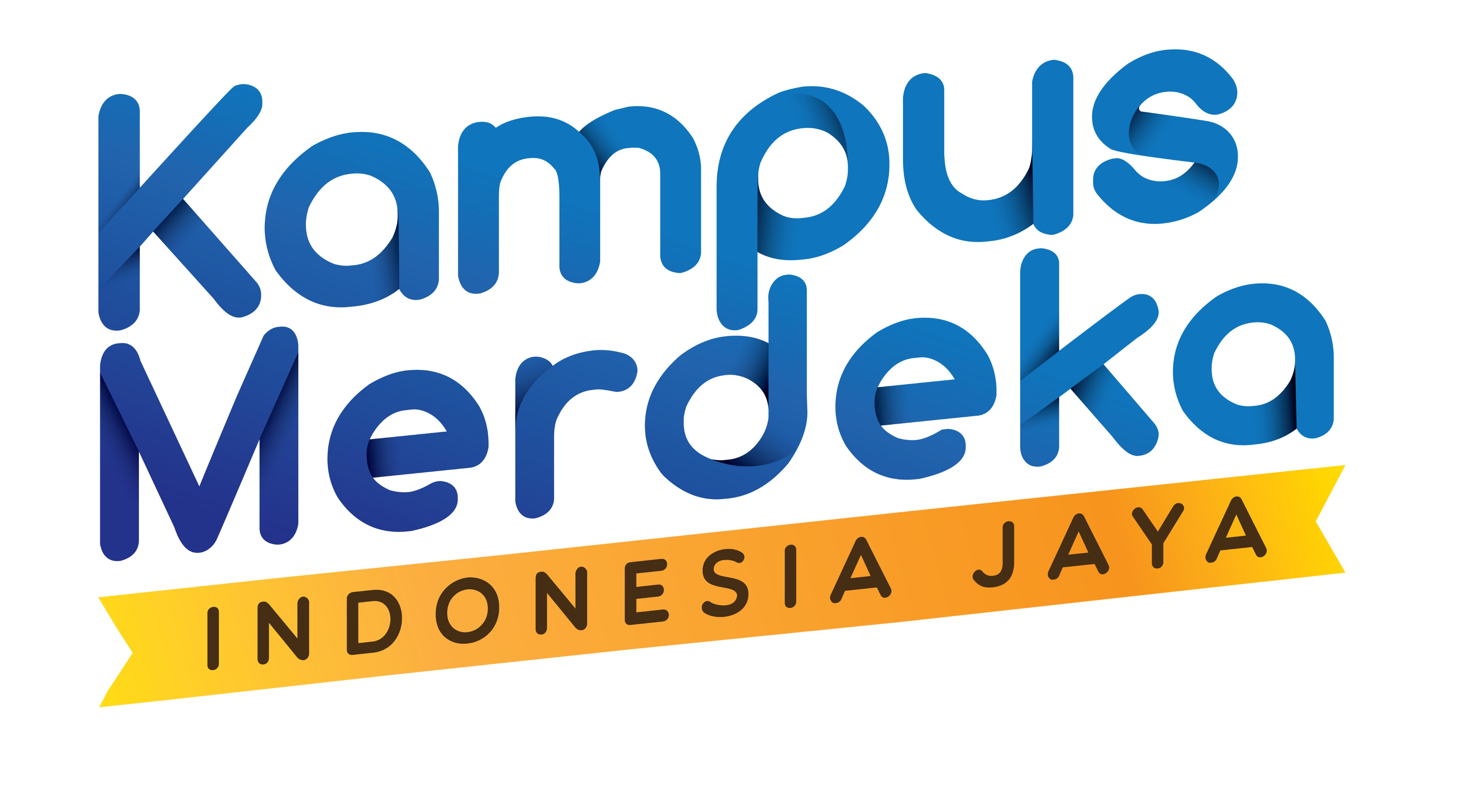 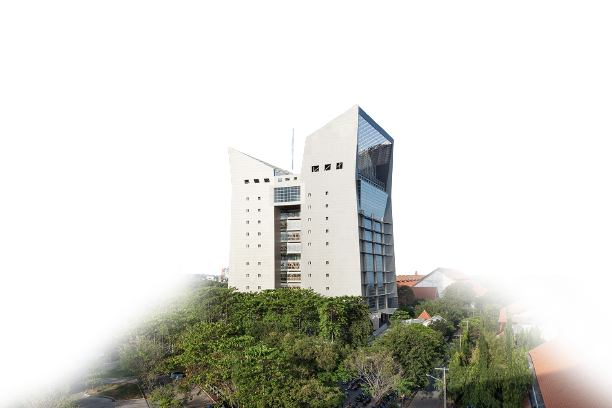 myITS Wali
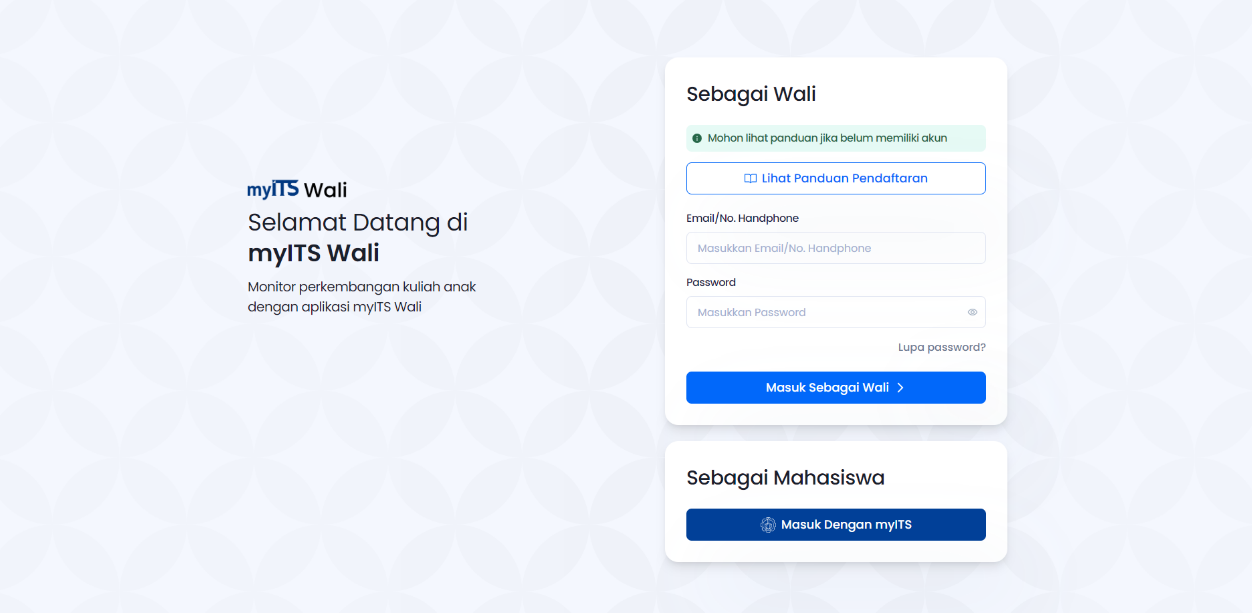 myITS Wali adalah aplikasi yang dikembangkan oleh Direktorat Pengembangan Teknologi dan Sistem Informasi (DPTSI ITS) untuk monitoring perkembangan studi anak oleh wali secara digital.

Silahkan unduh panduan myITS Wali di link berikut:
https://its.id/panduanmyitswali
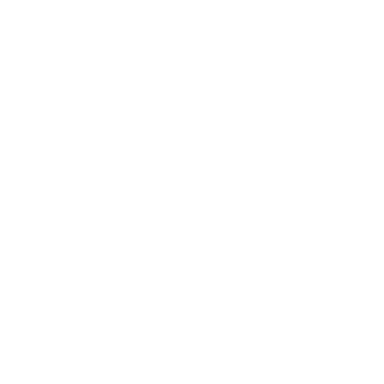 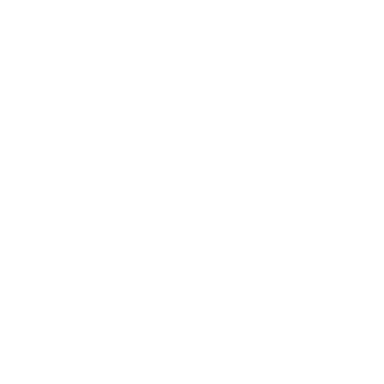 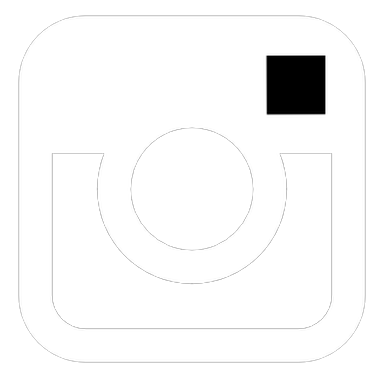 www.its.ac.id/dptsi
@itsdptsi
Servicedesk.its.ac.id
18
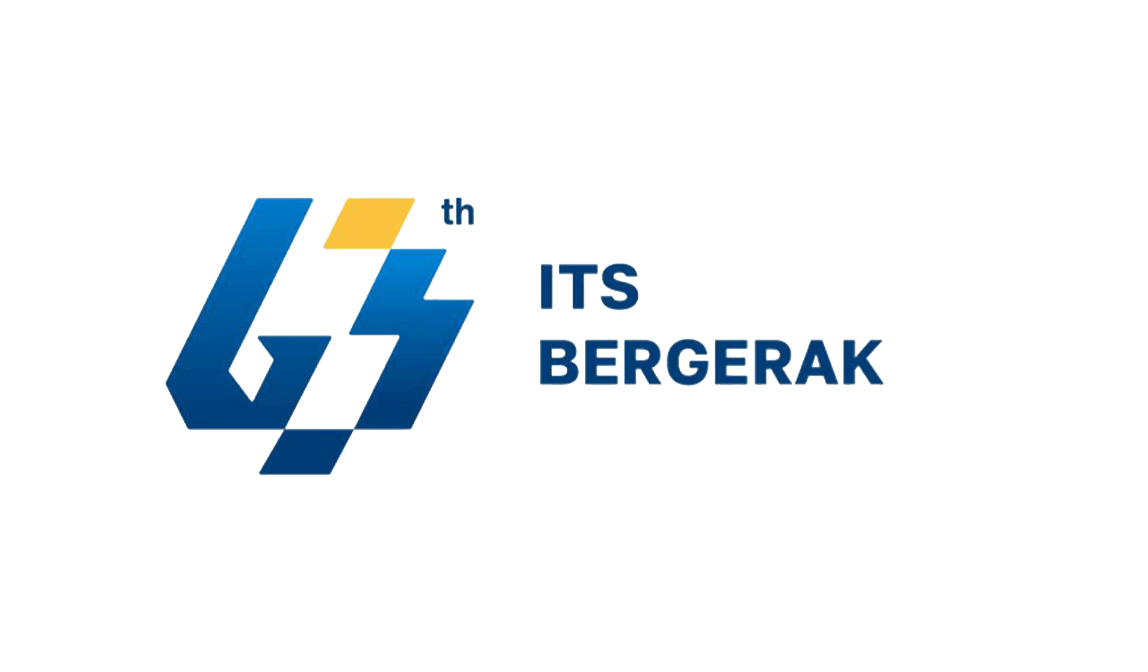 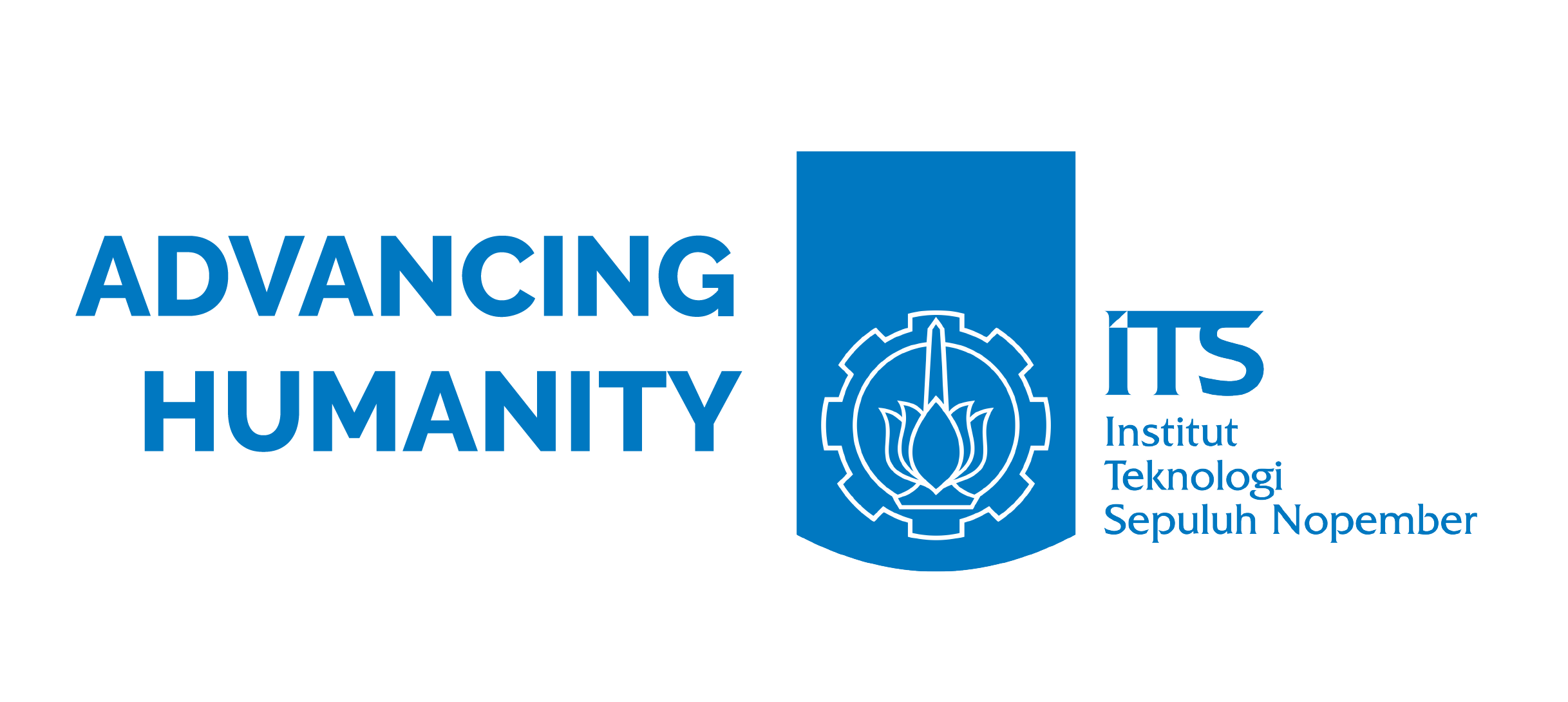 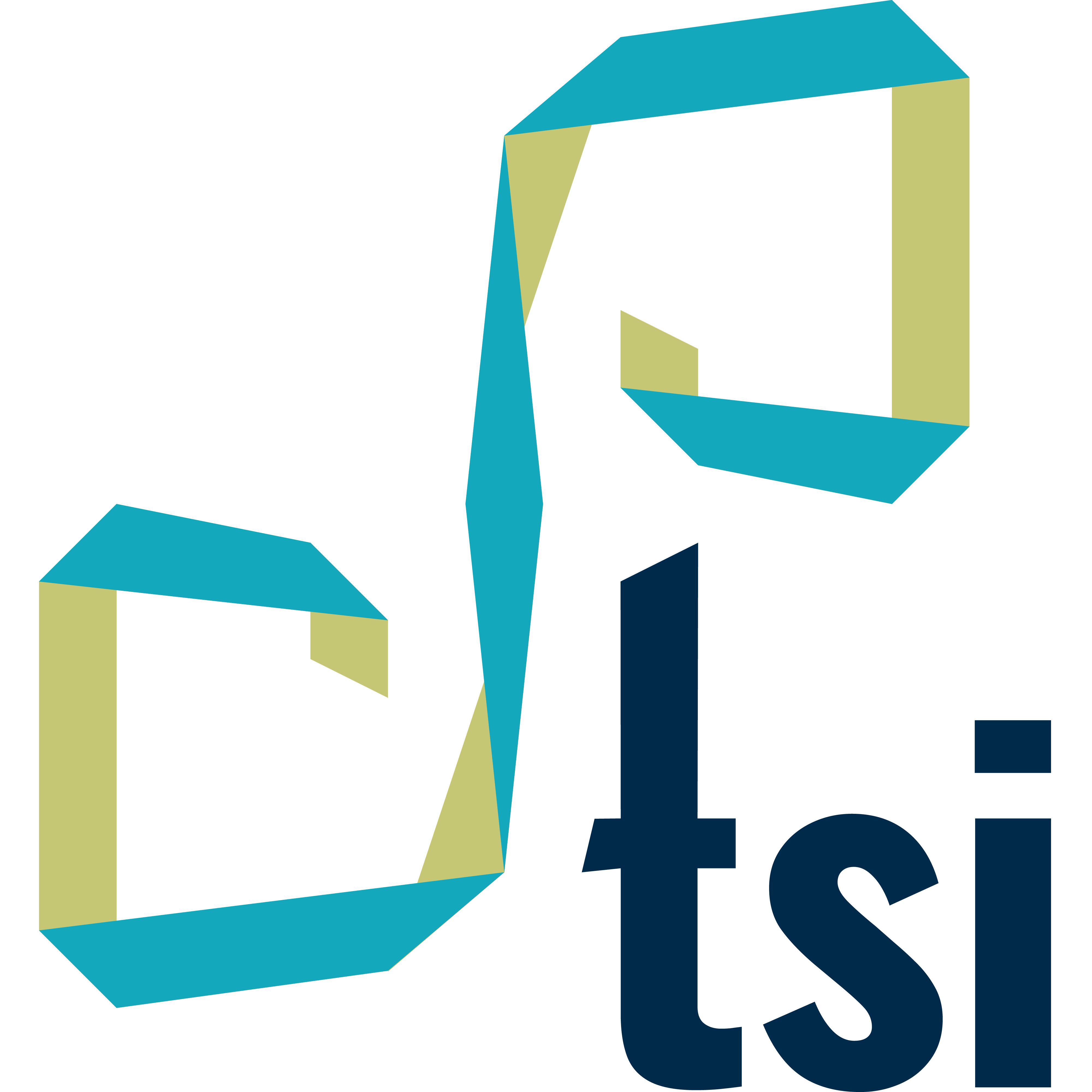 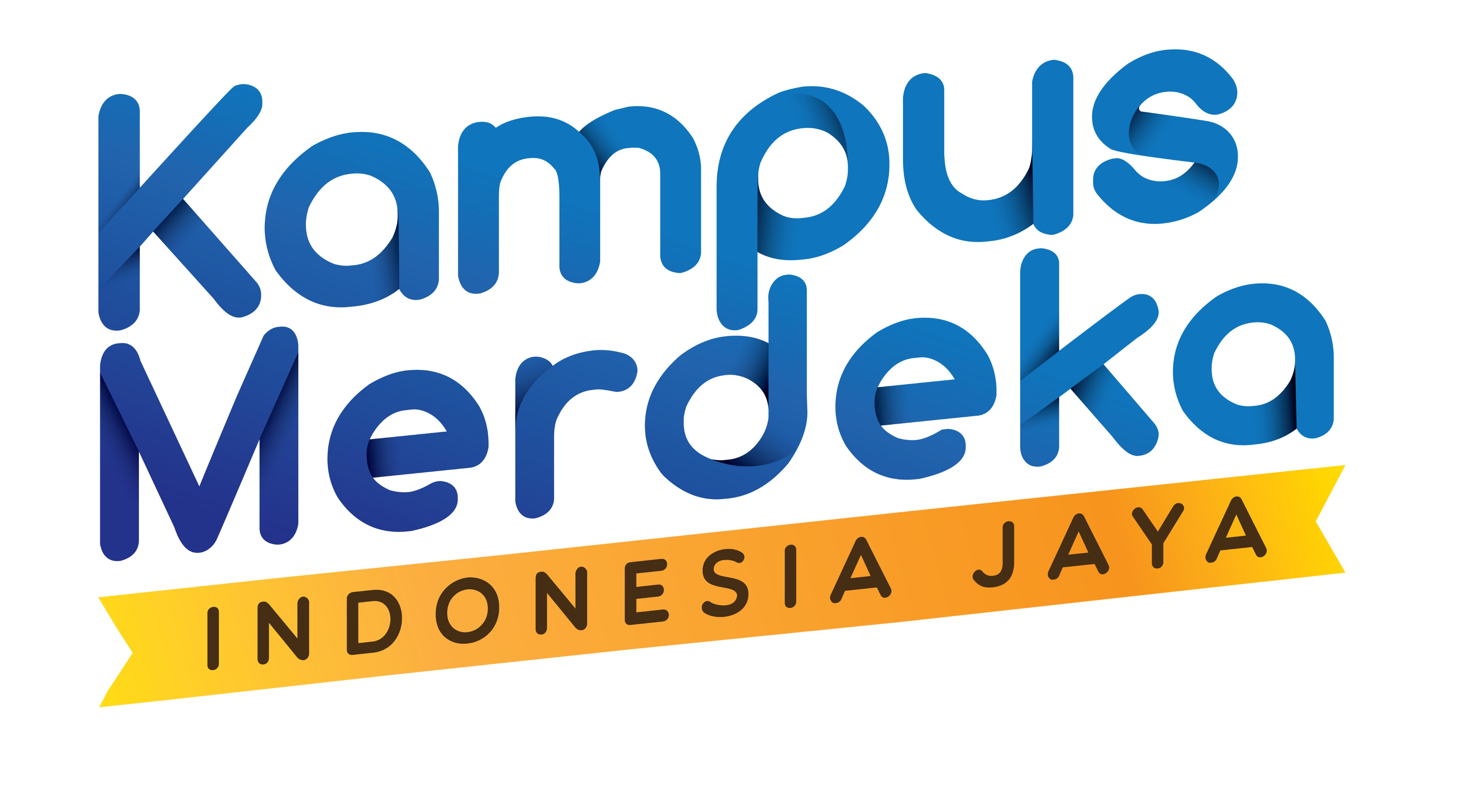 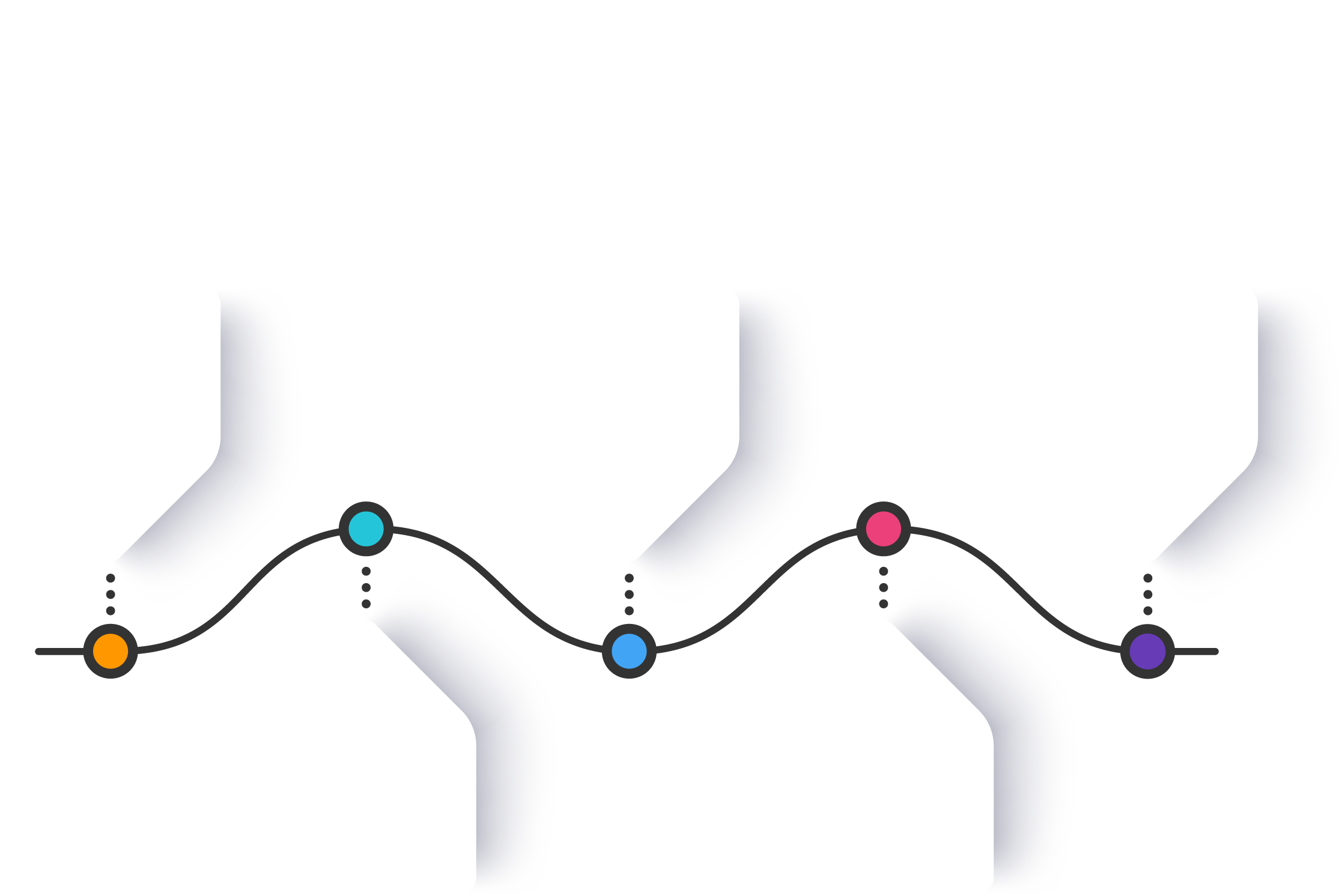 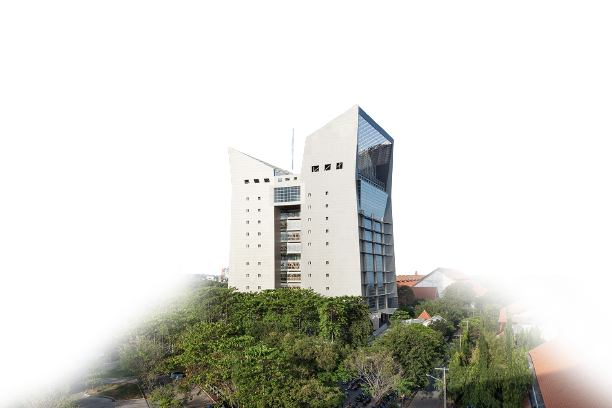 PRESENSI
EMAIL ITS
SIAKAD & FRS
Akses SIAKAD
Untuk FRS dan
Perwalian
Akses myITS
Presensi
Panduan:
its.id/myITS_Presensi
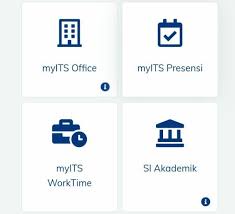 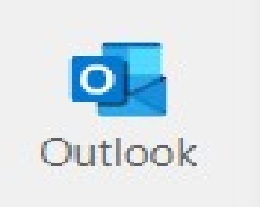 Agenda Terdekat Mahasiswa Baru
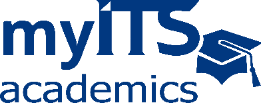 Akses Email Mahasiswa
Email Mahasiswa
Akses myITS
Classroom
Panduan:
its.id/myITS_Classroom
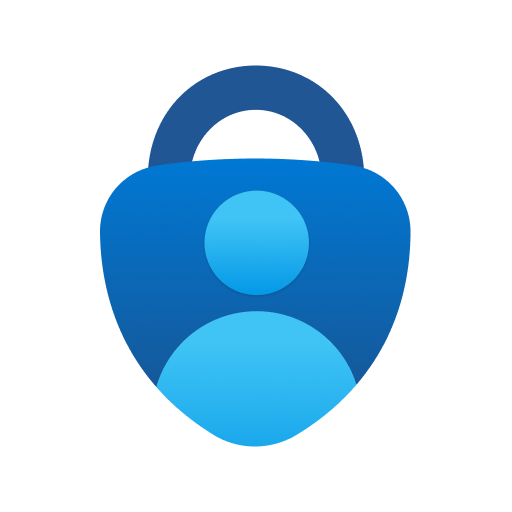 Aktivasi Microsoft Authenticator untuk keamanan data pengguna
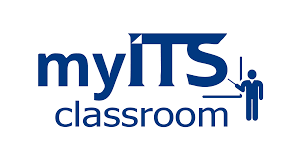 Aktivasi Microsoft Authenticator
CLASSROOM
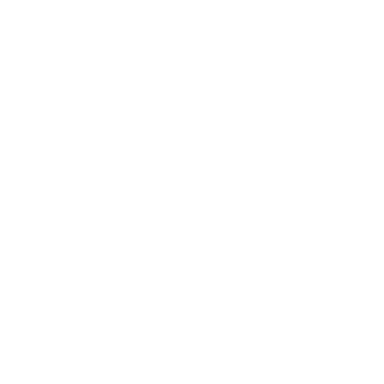 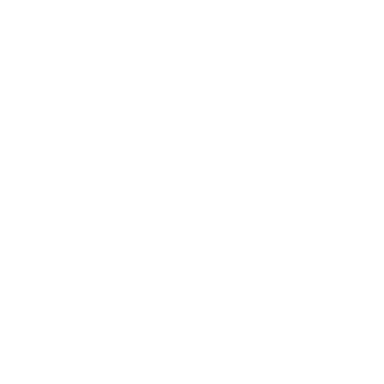 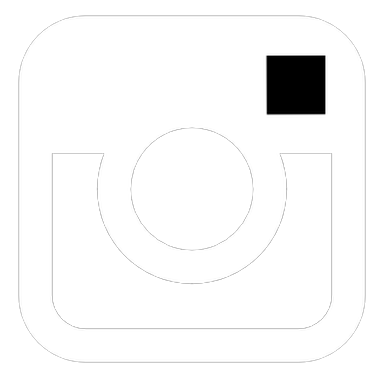 www.its.ac.id/dptsi
@itsdptsi
Servicedesk.its.ac.id
19
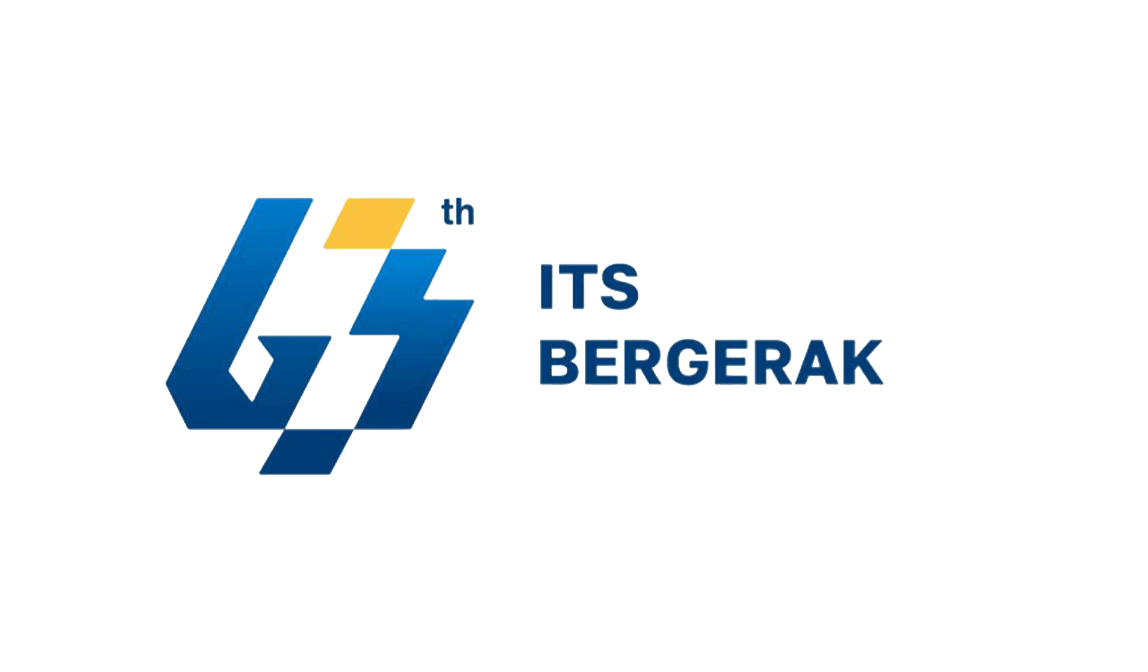 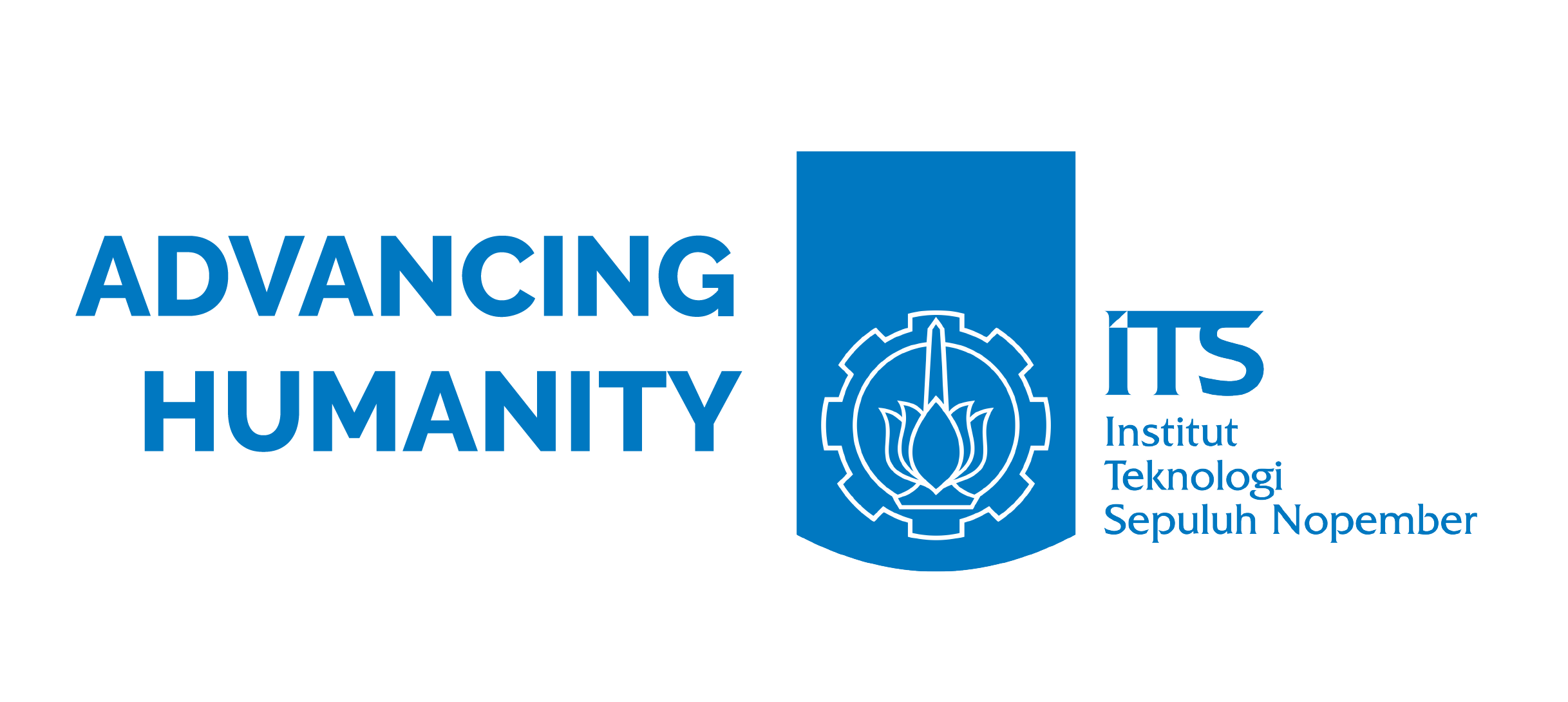 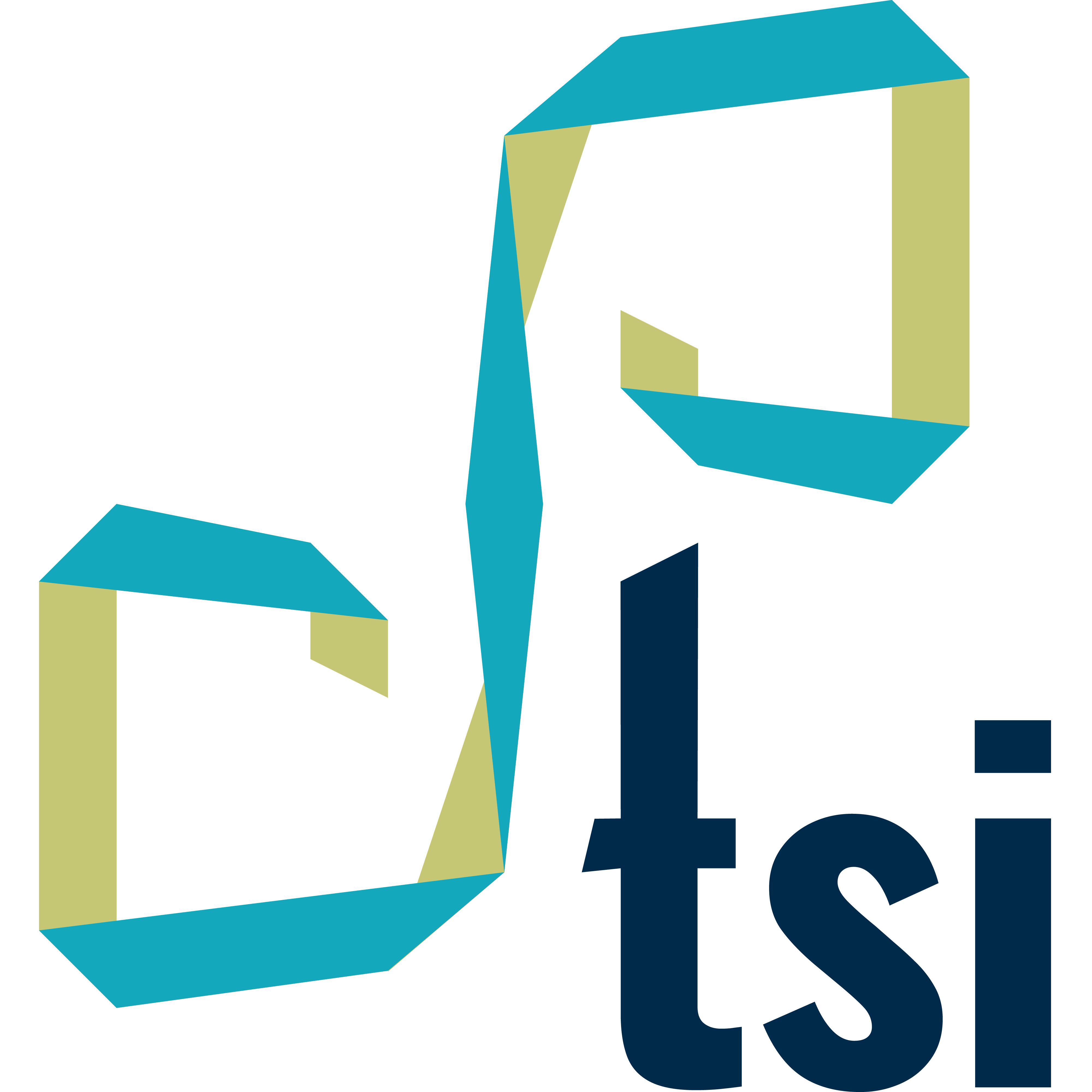 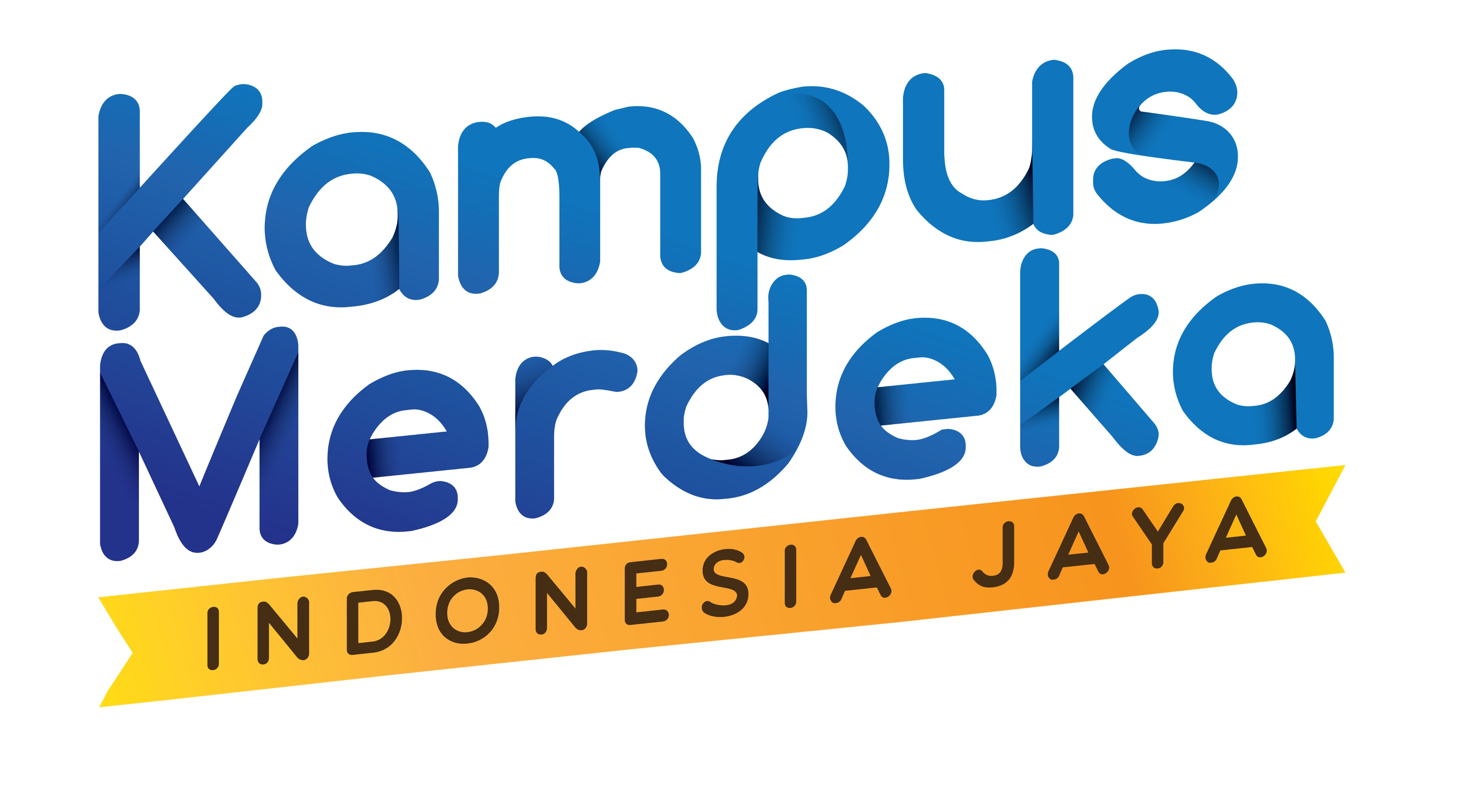 Verifikasi Email Alternatif dan No HP di myITS
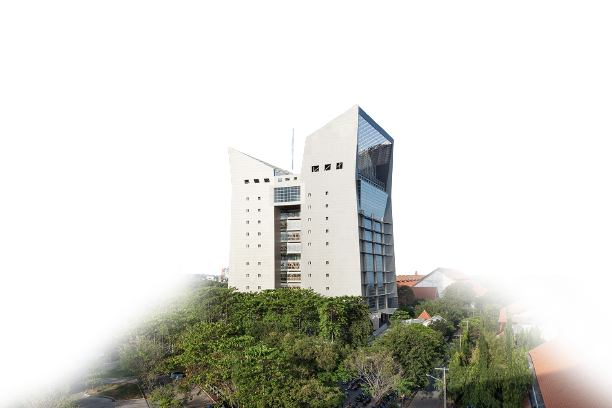 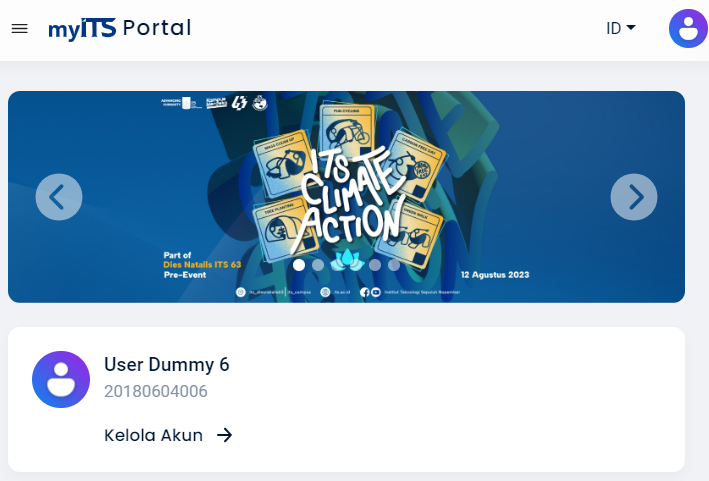 Pada halaman dashboard myITS, klik “Kelola Akun”
1
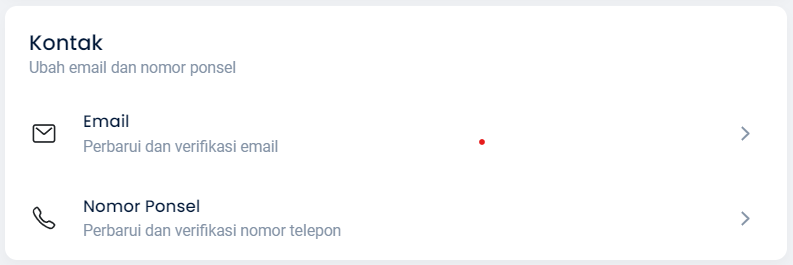 2
Cari Kontak, dan pilih perbarui Email atau Nomor Ponsel
2
Klik icon pensil di sebelah kanan, lalu masukkan email alternatif dan klik Simpan
3
1
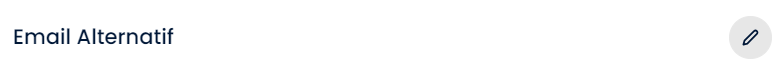 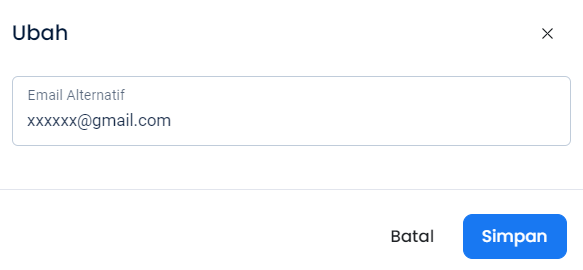 3
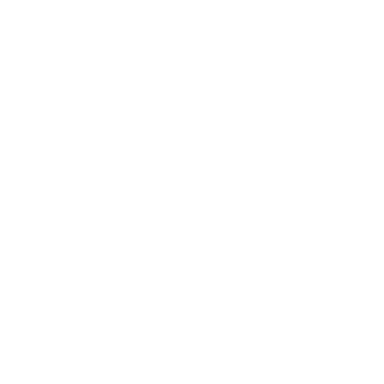 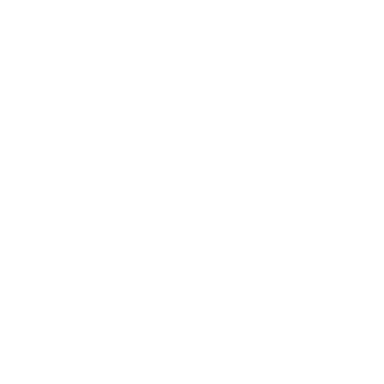 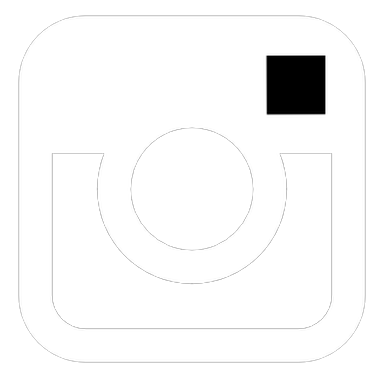 www.its.ac.id/dptsi
@itsdptsi
Servicedesk.its.ac.id
20
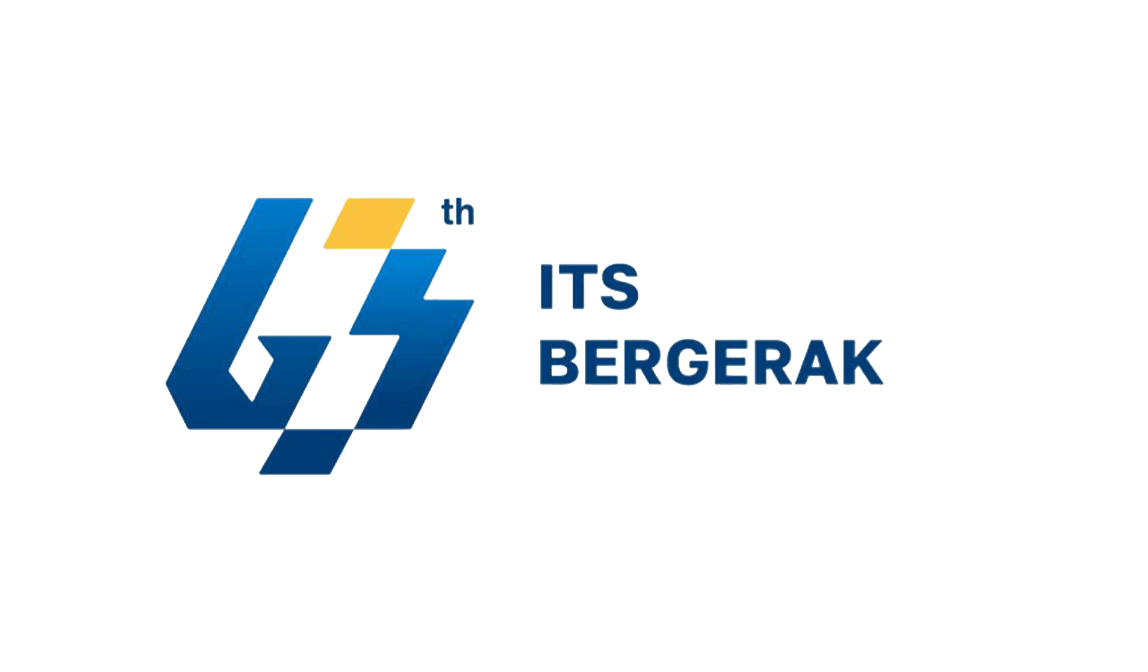 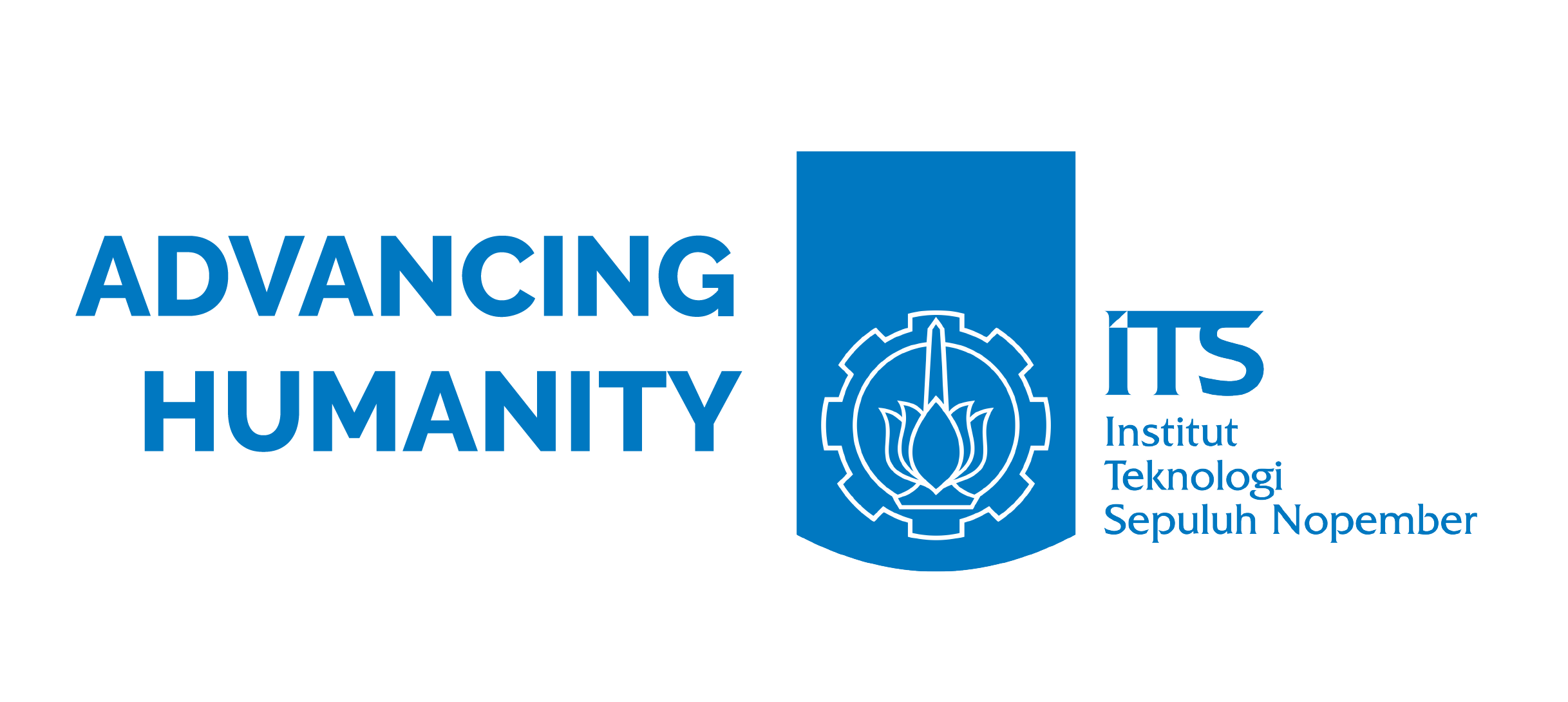 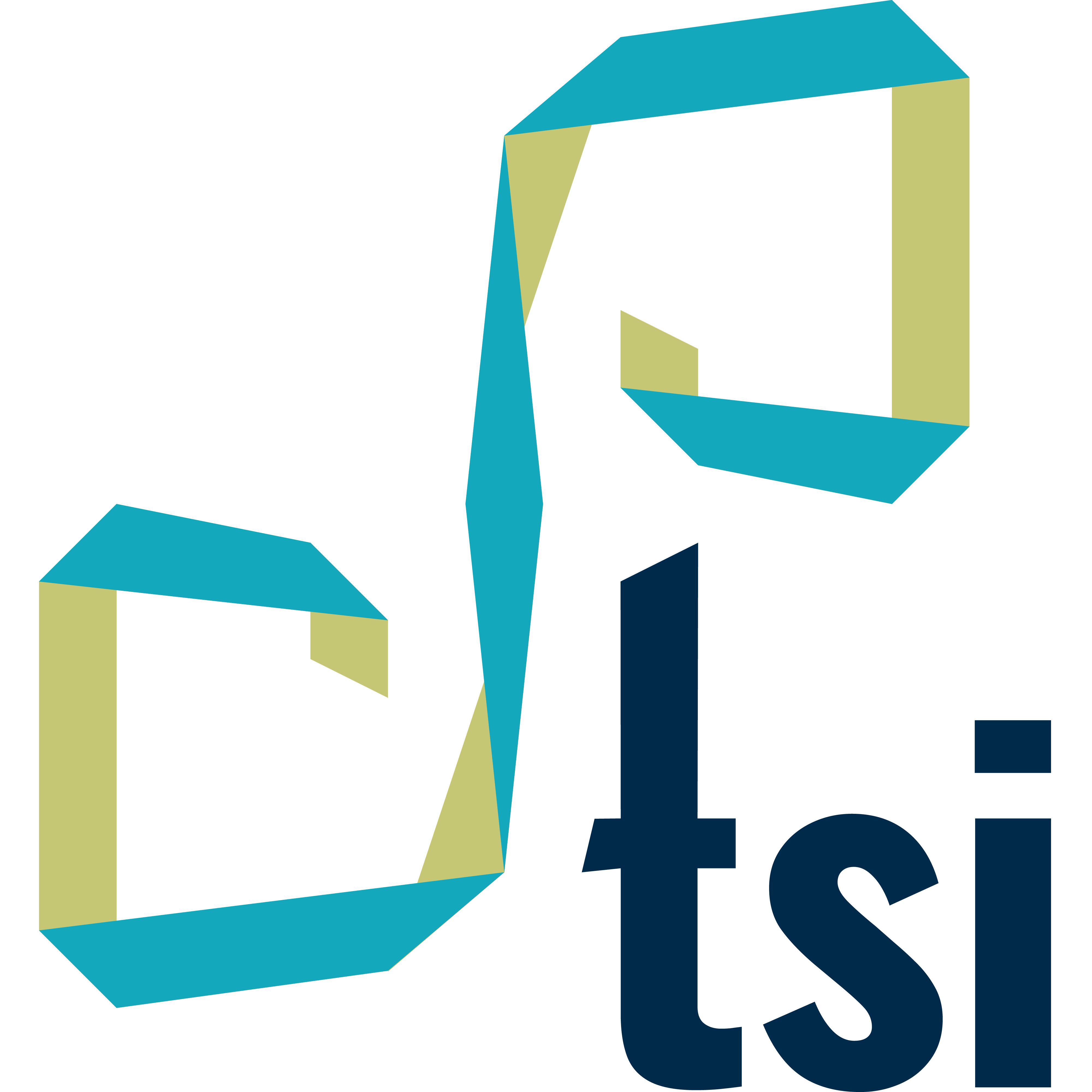 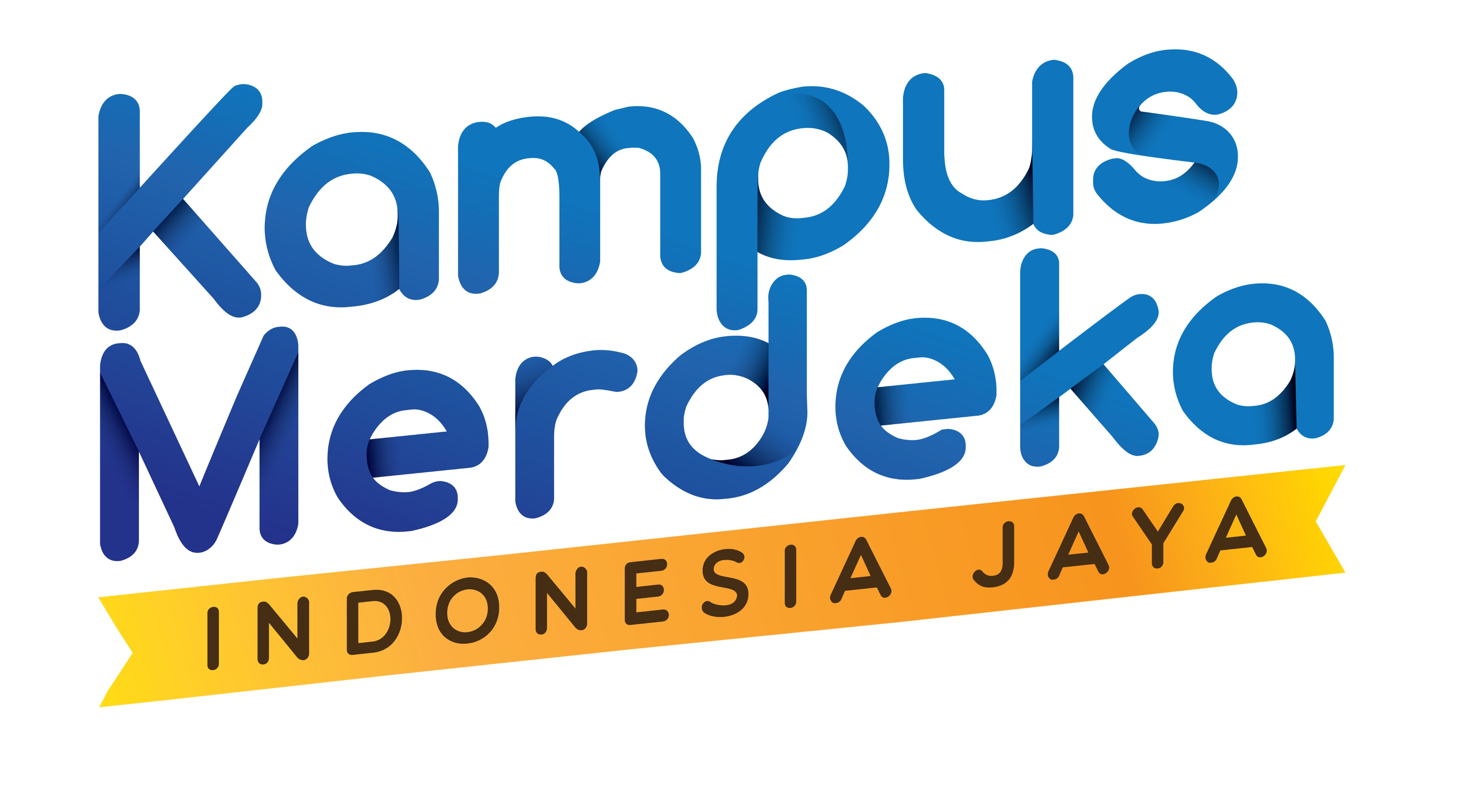 Verifikasi Email Alternatif dan No HP di myITS
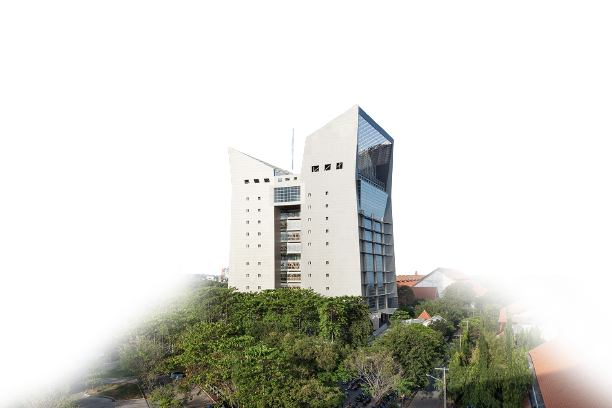 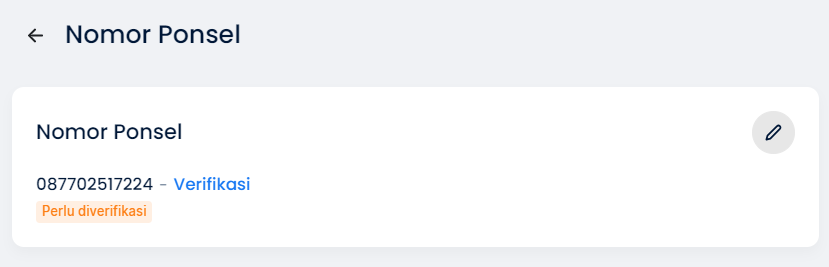 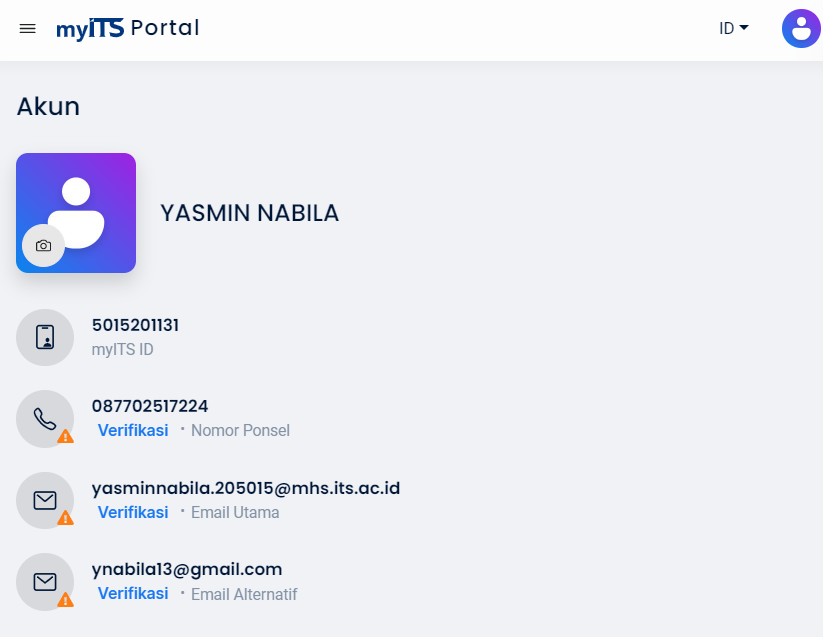 4
5
Klik Verifikasi Nomor Ponsel, lalu klik Kirim
Klik Verifikasi Email Alternatif, lalu klik Kirim
4.2
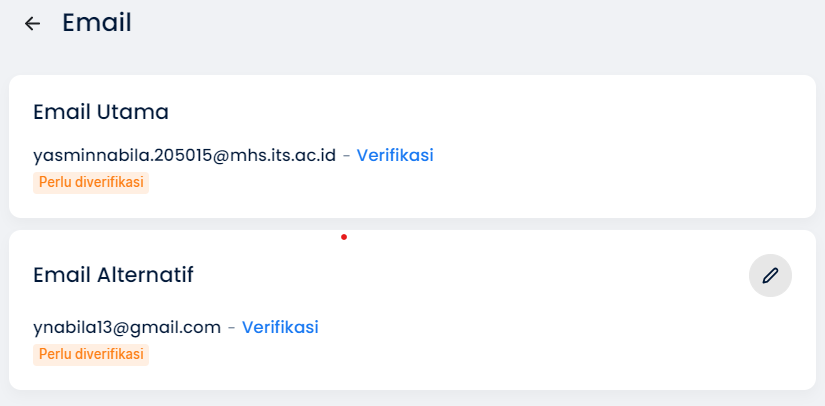 5.2
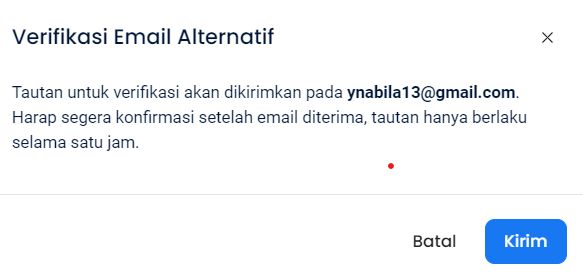 4.1
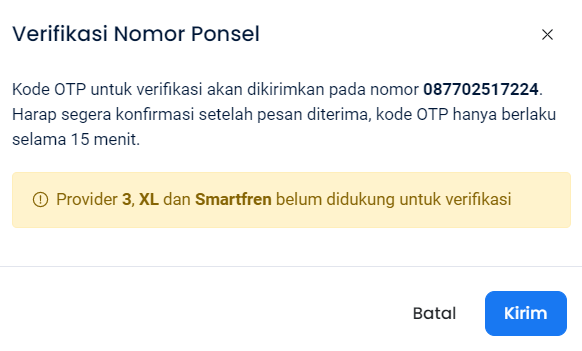 5.3
5.1
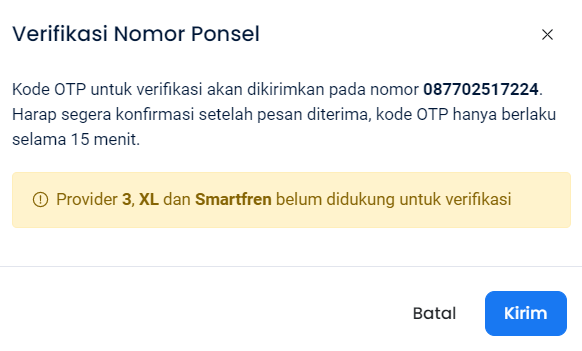 4.3
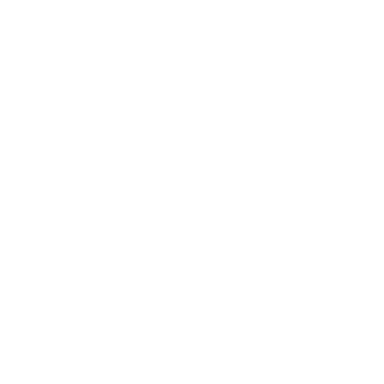 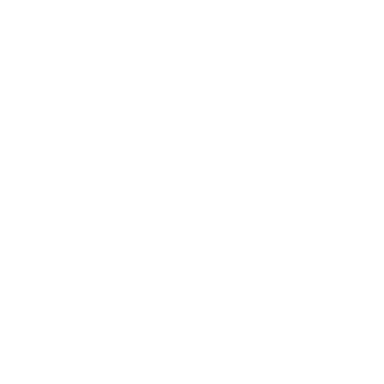 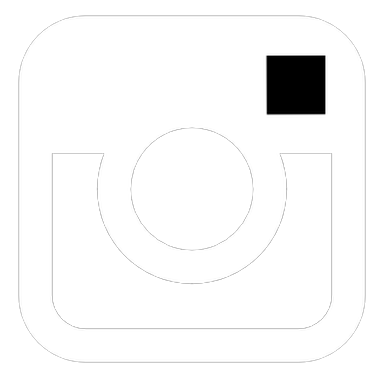 www.its.ac.id/dptsi
@itsdptsi
Servicedesk.its.ac.id
21
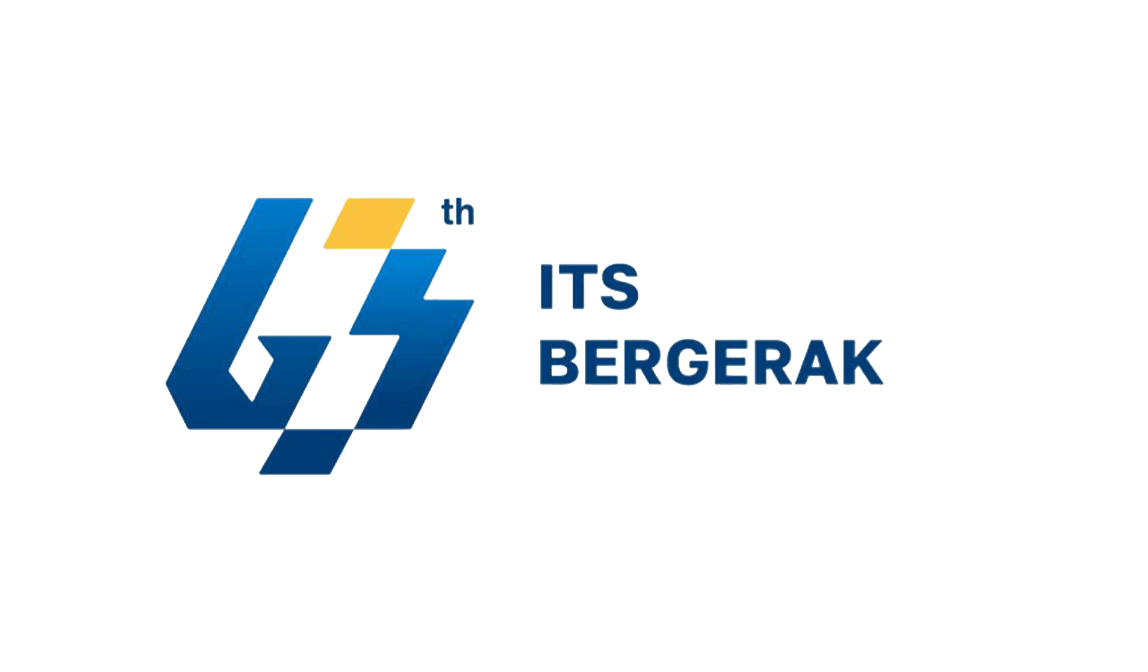 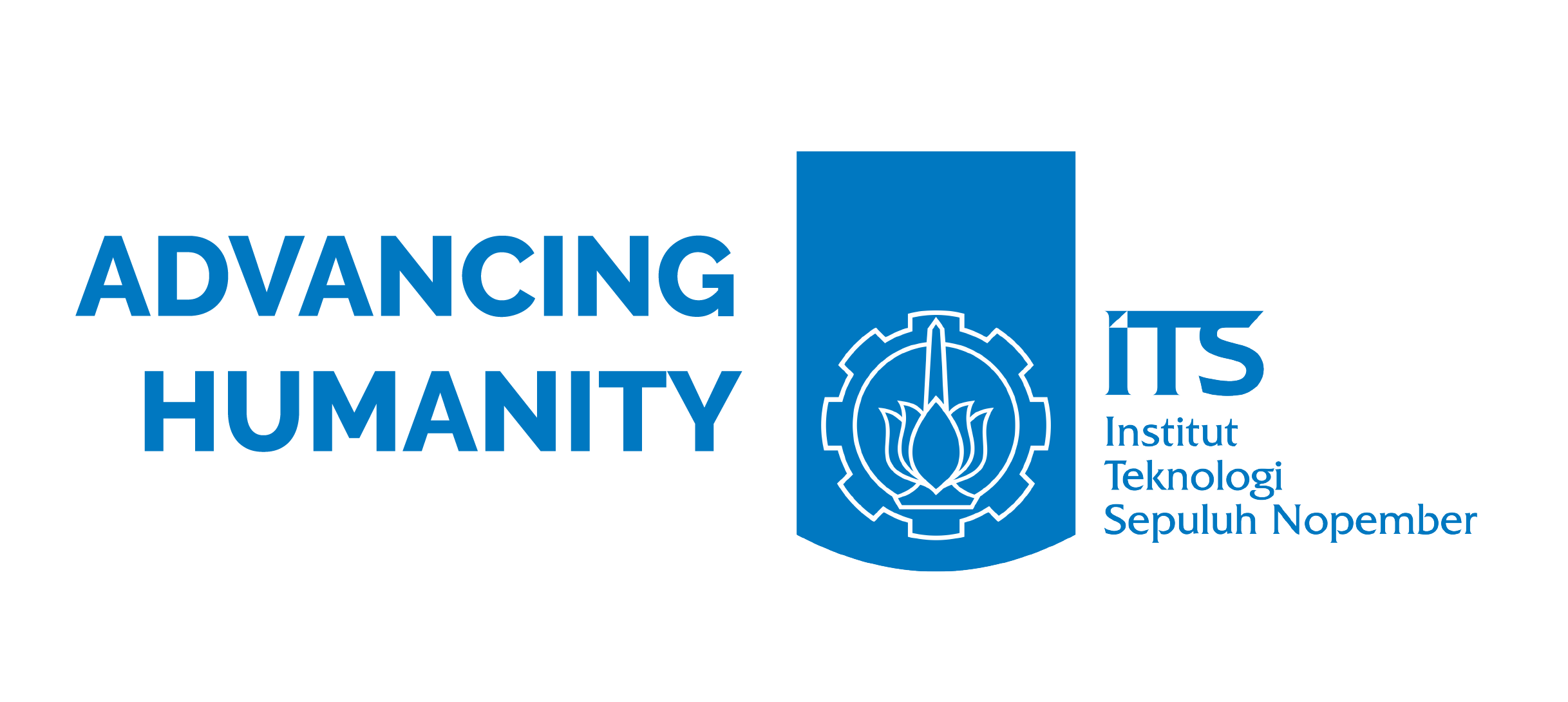 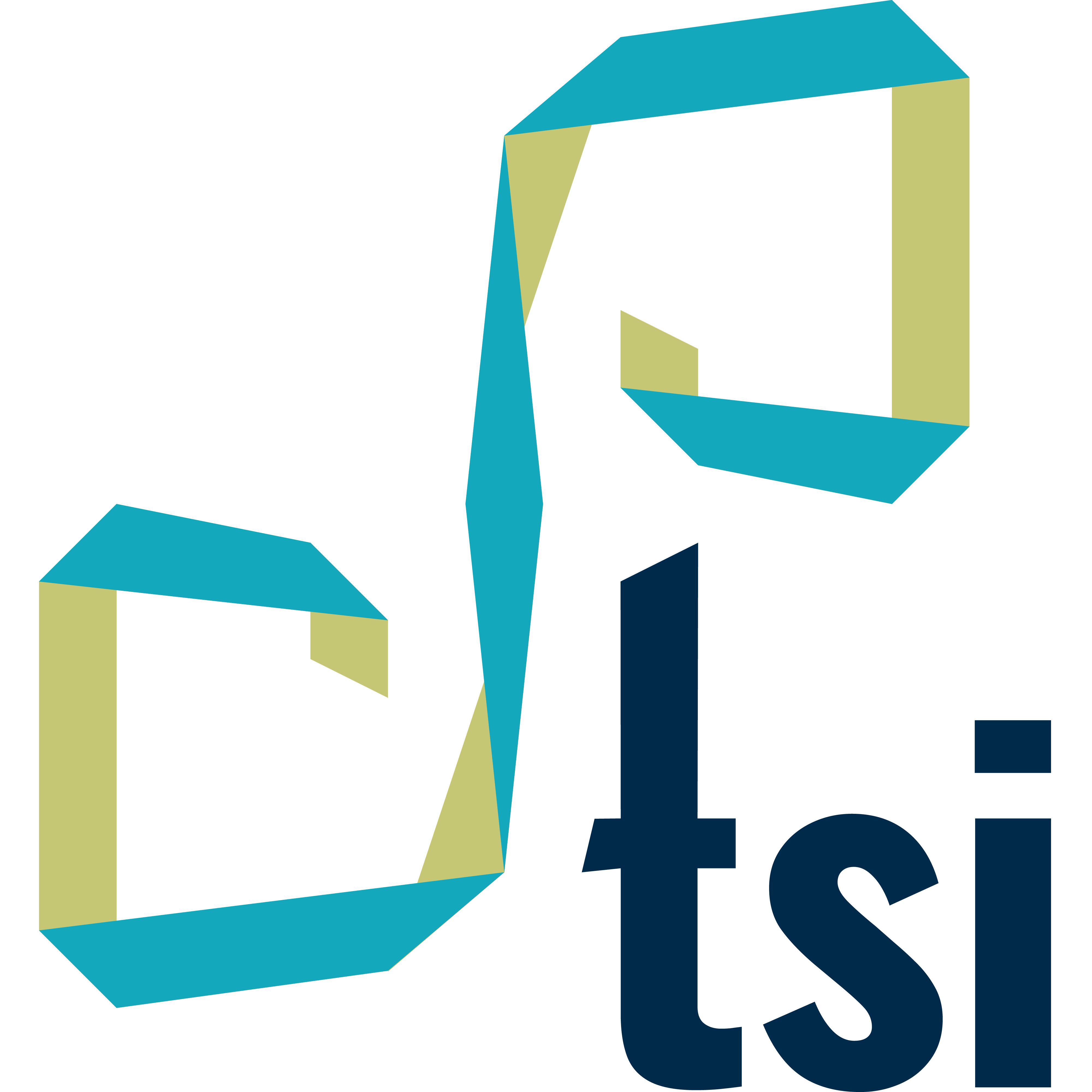 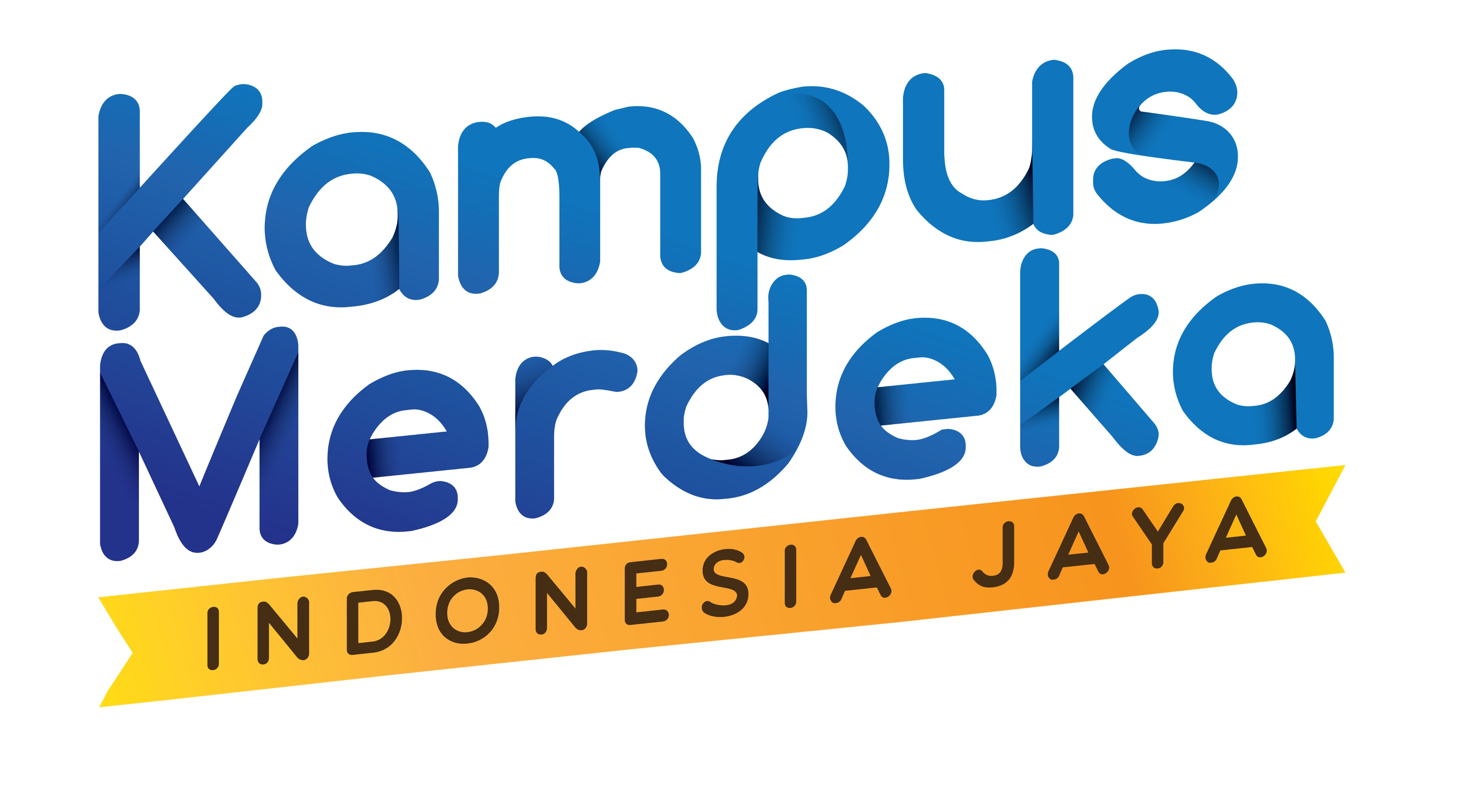 Verifikasi Email dan No HP di SIAKAD
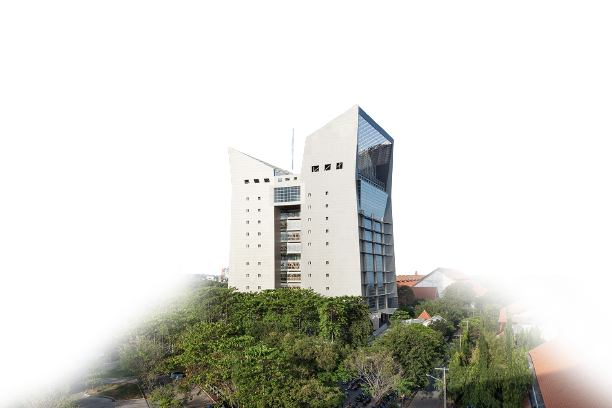 Pertama kali yang dilakukan ketika masuk SIAKAD, mahasiswa baru ITS diwajibkan melakukan verifikasi email dan no HP pada data mahasiswa dan data orang tua/ wali pada SIAKAD.
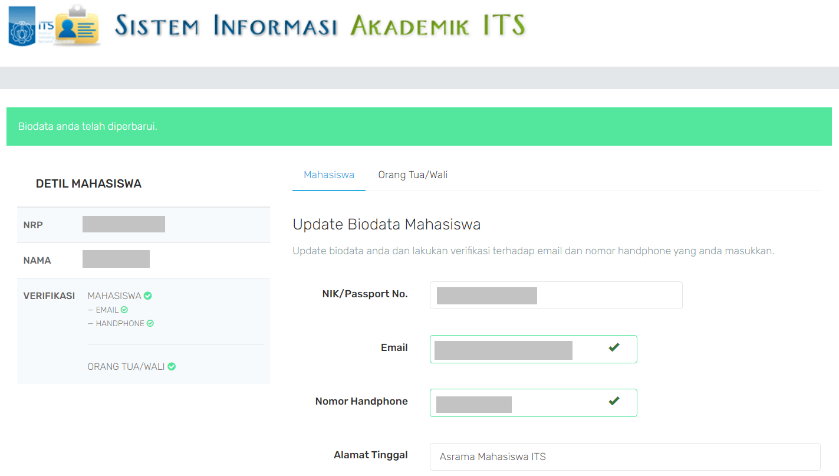 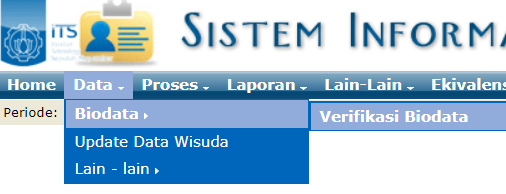 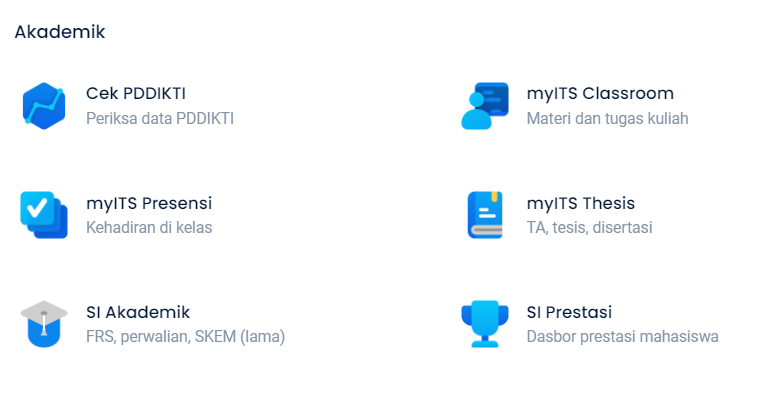 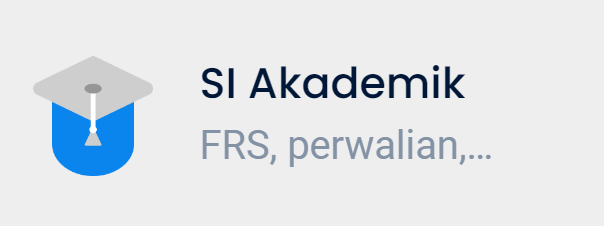 2
Pada SIAKAD, pilih menu diatas
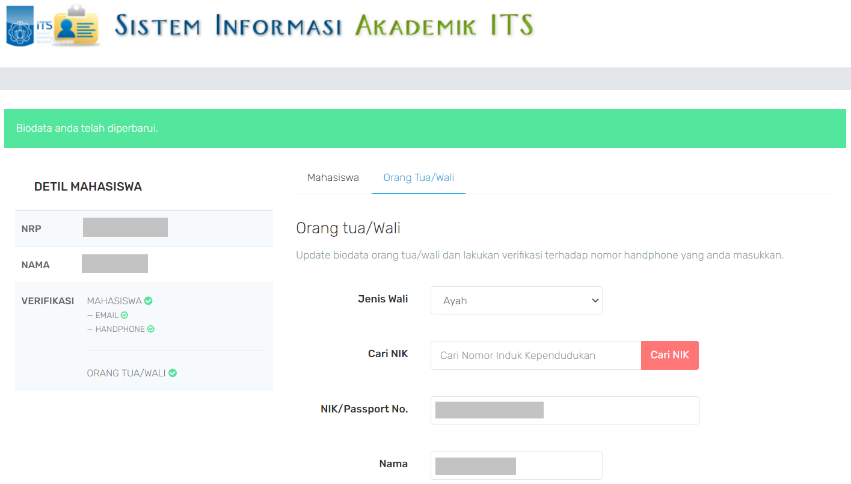 1
Masuk portal.its.ac.id.
Pilih menu SI Akademik
Masukkan data mahasiswa (pastikan email dan no HP sudah benar)
Masukkan data orang tua/wali (pastikan no HP dan tanggal lahir orang tua/wali sudah benar, karena digunakan untuk akses ke myITS Wali)
3
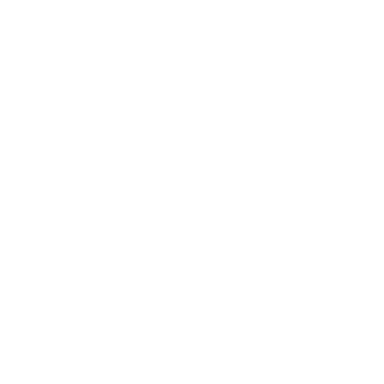 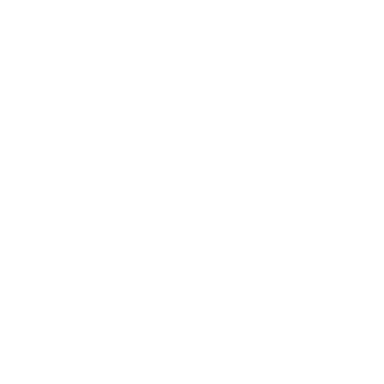 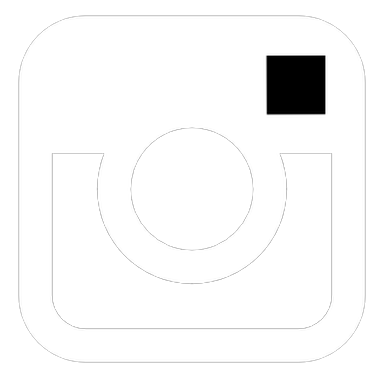 www.its.ac.id/dptsi
@itsdptsi
Servicedesk.its.ac.id
22
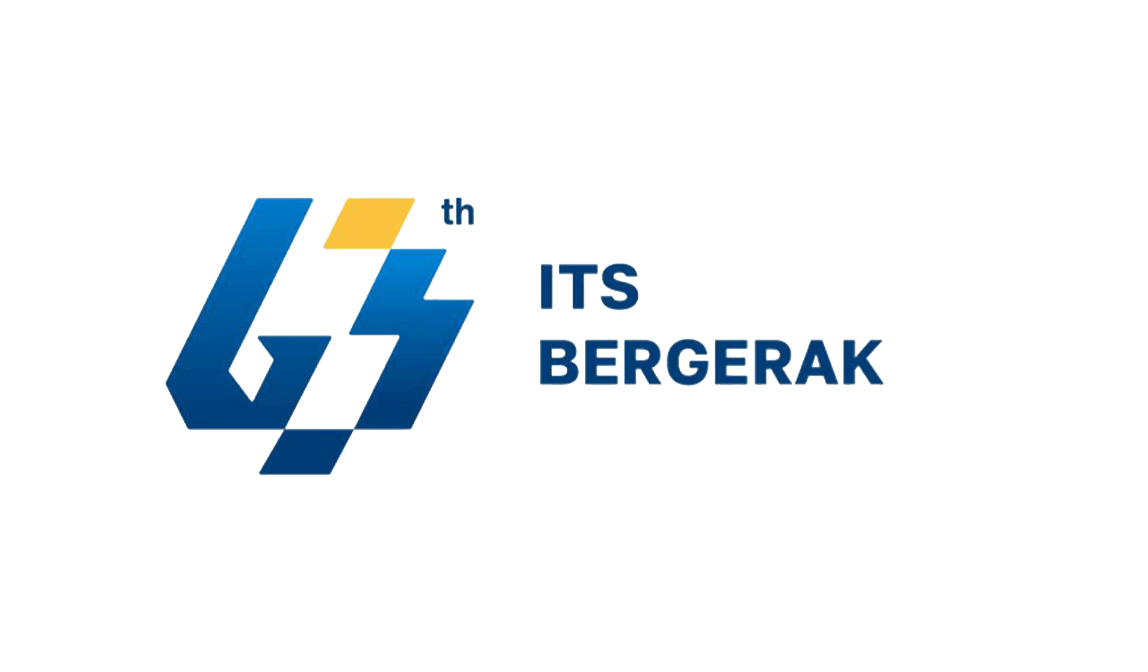 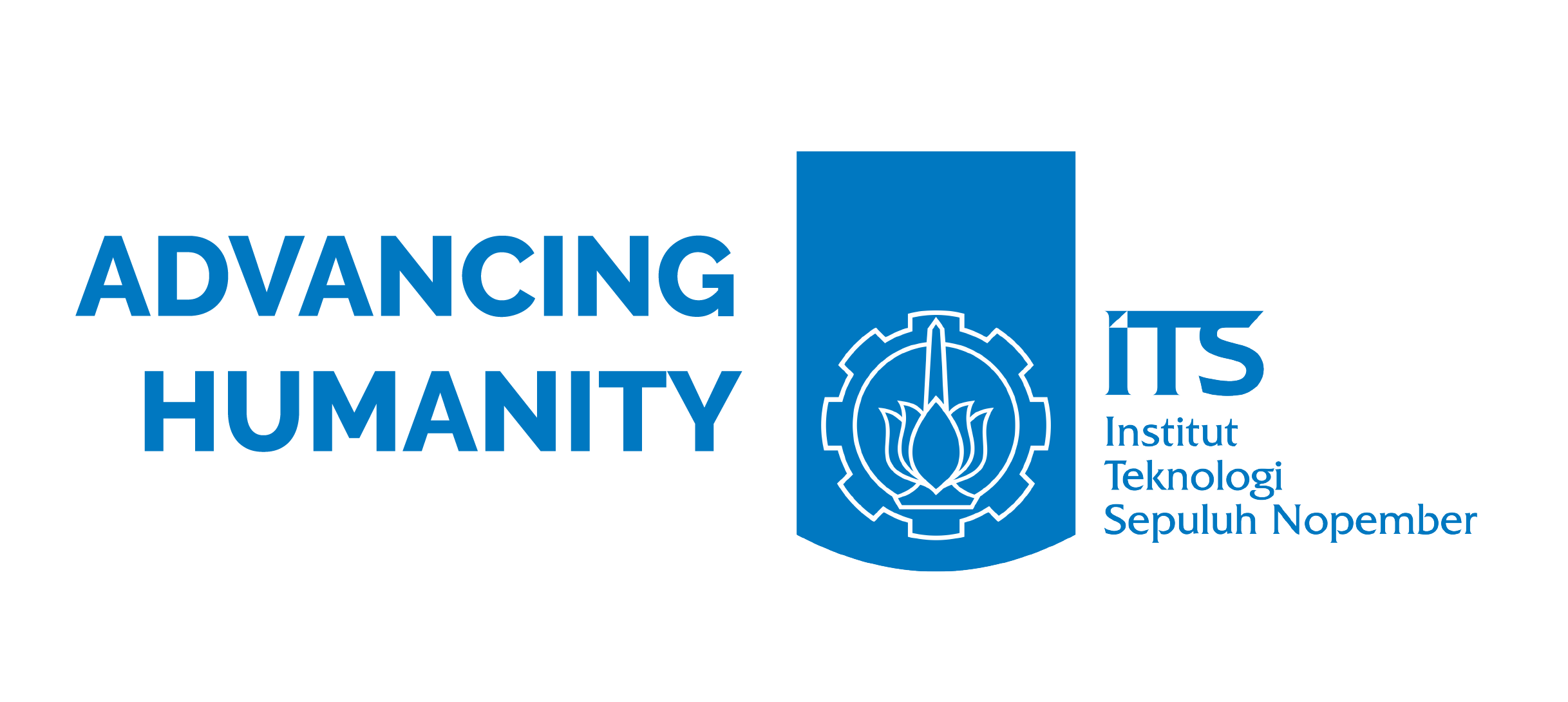 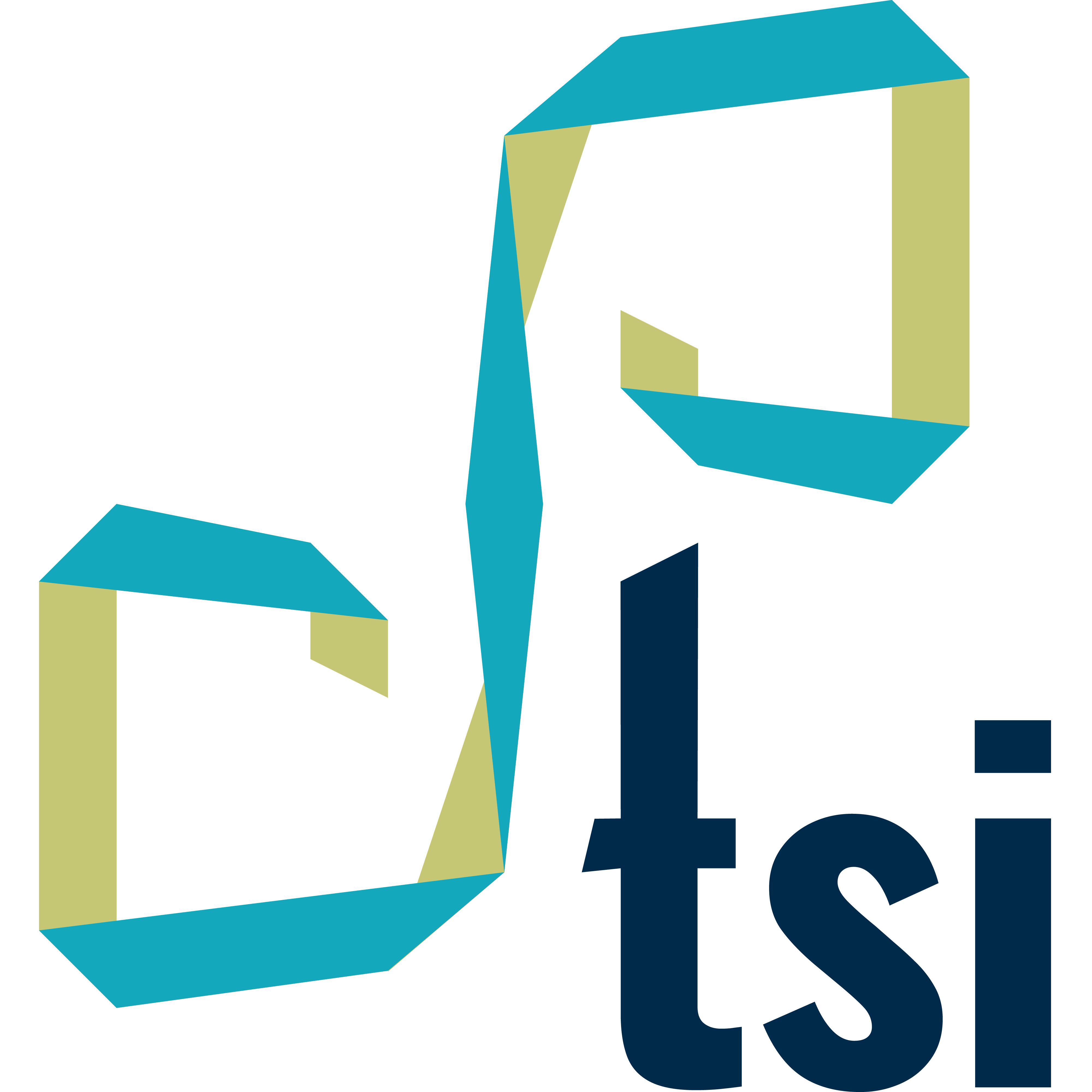 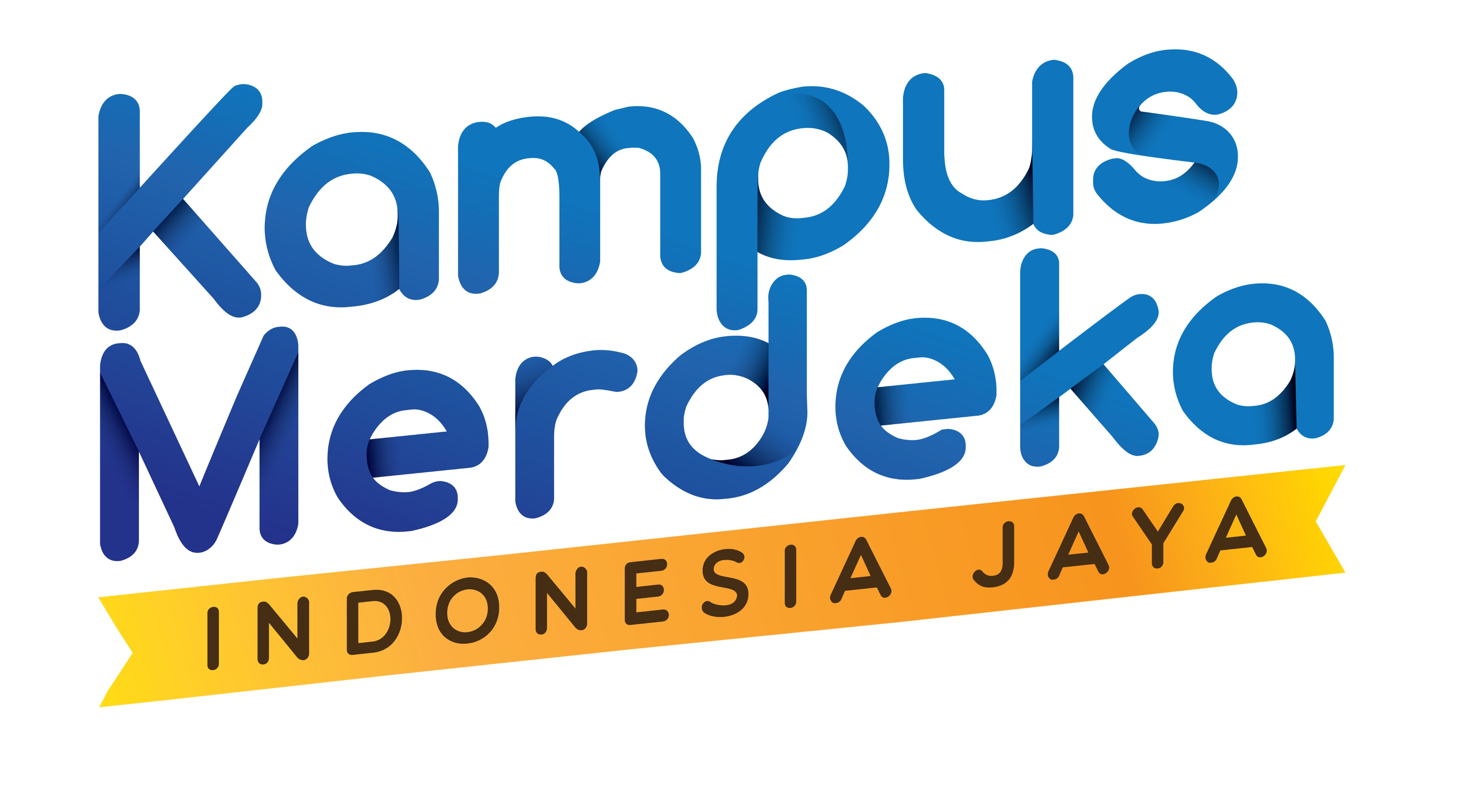 Akses Microsoft 365 dari myITS
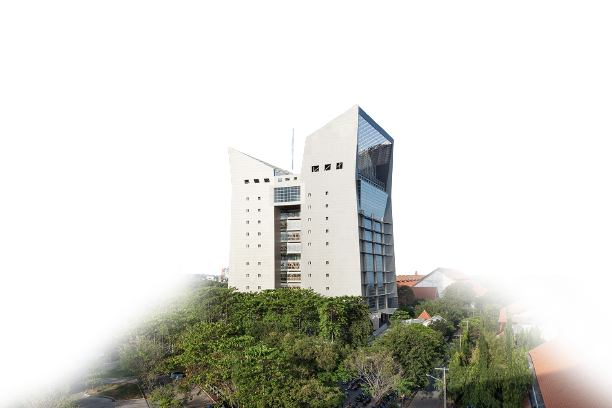 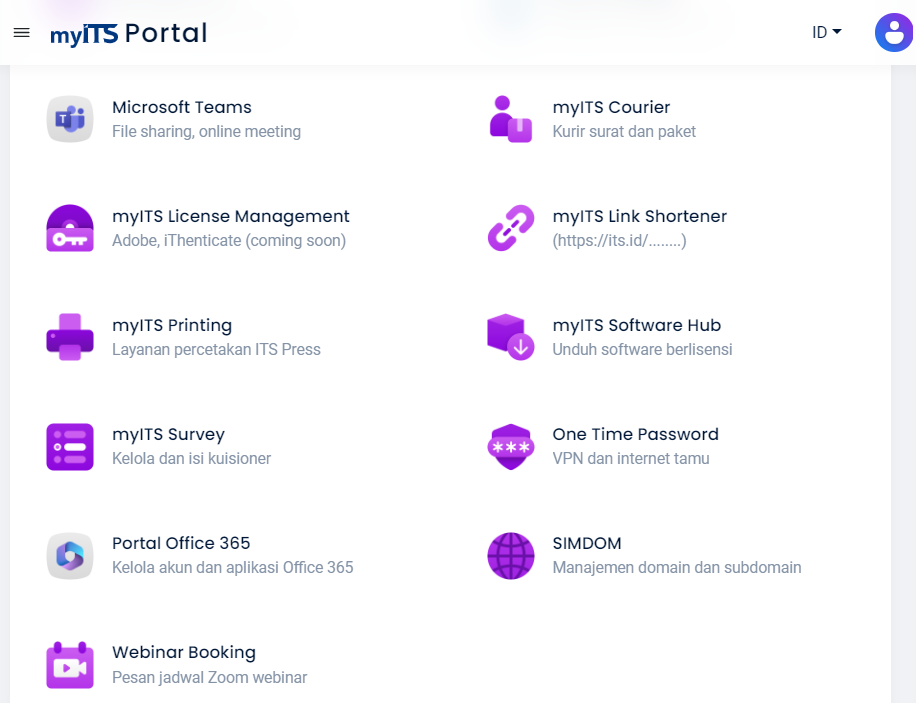 1
Masuk portal.its.ac.id.
Cari menu Portal Office 365
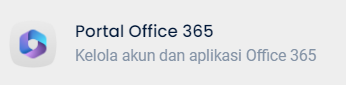 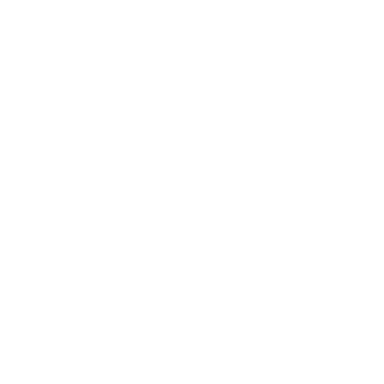 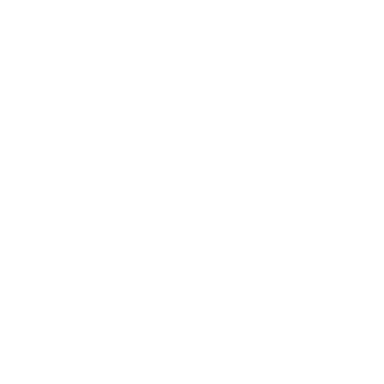 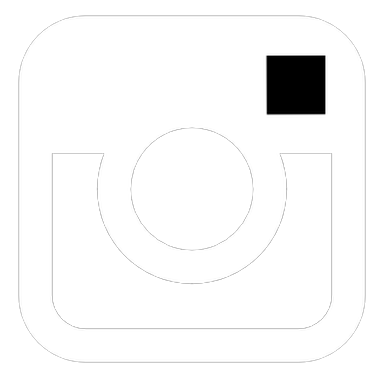 www.its.ac.id/dptsi
@itsdptsi
Servicedesk.its.ac.id
23
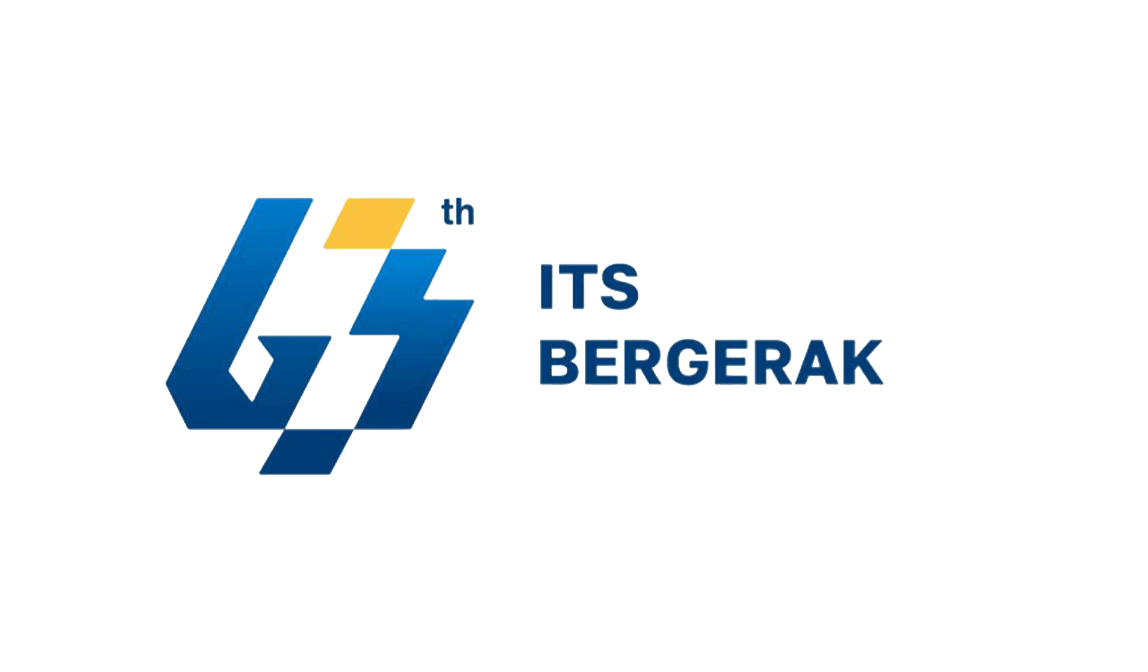 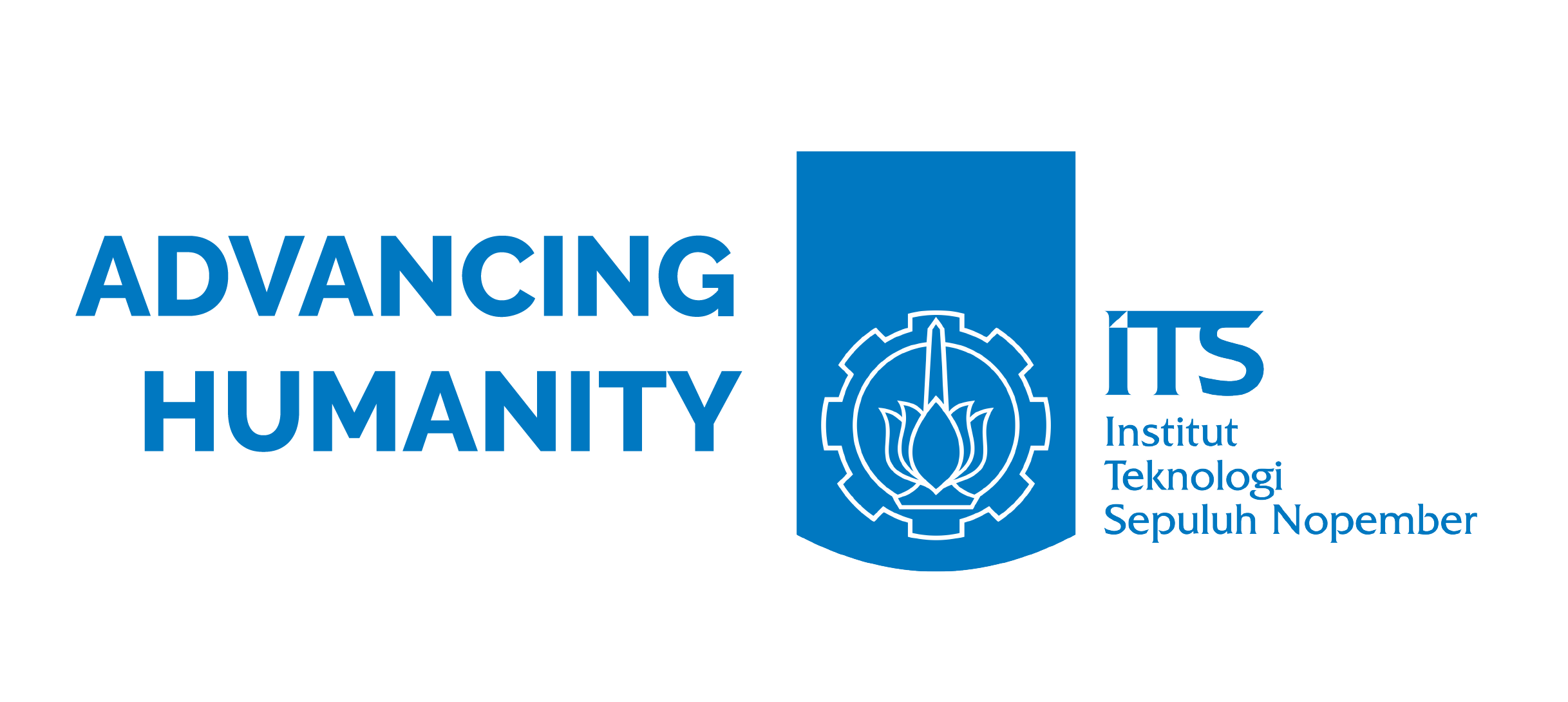 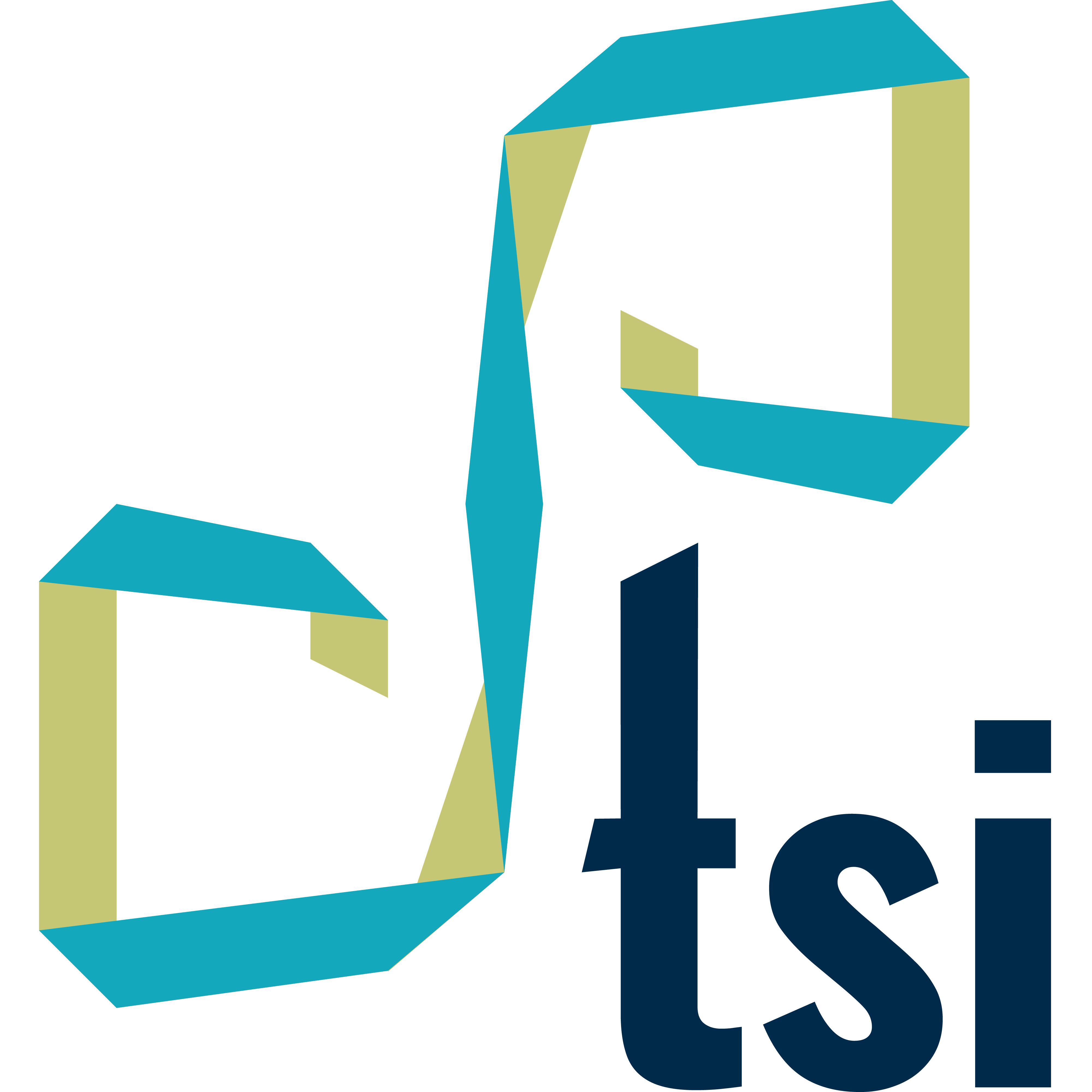 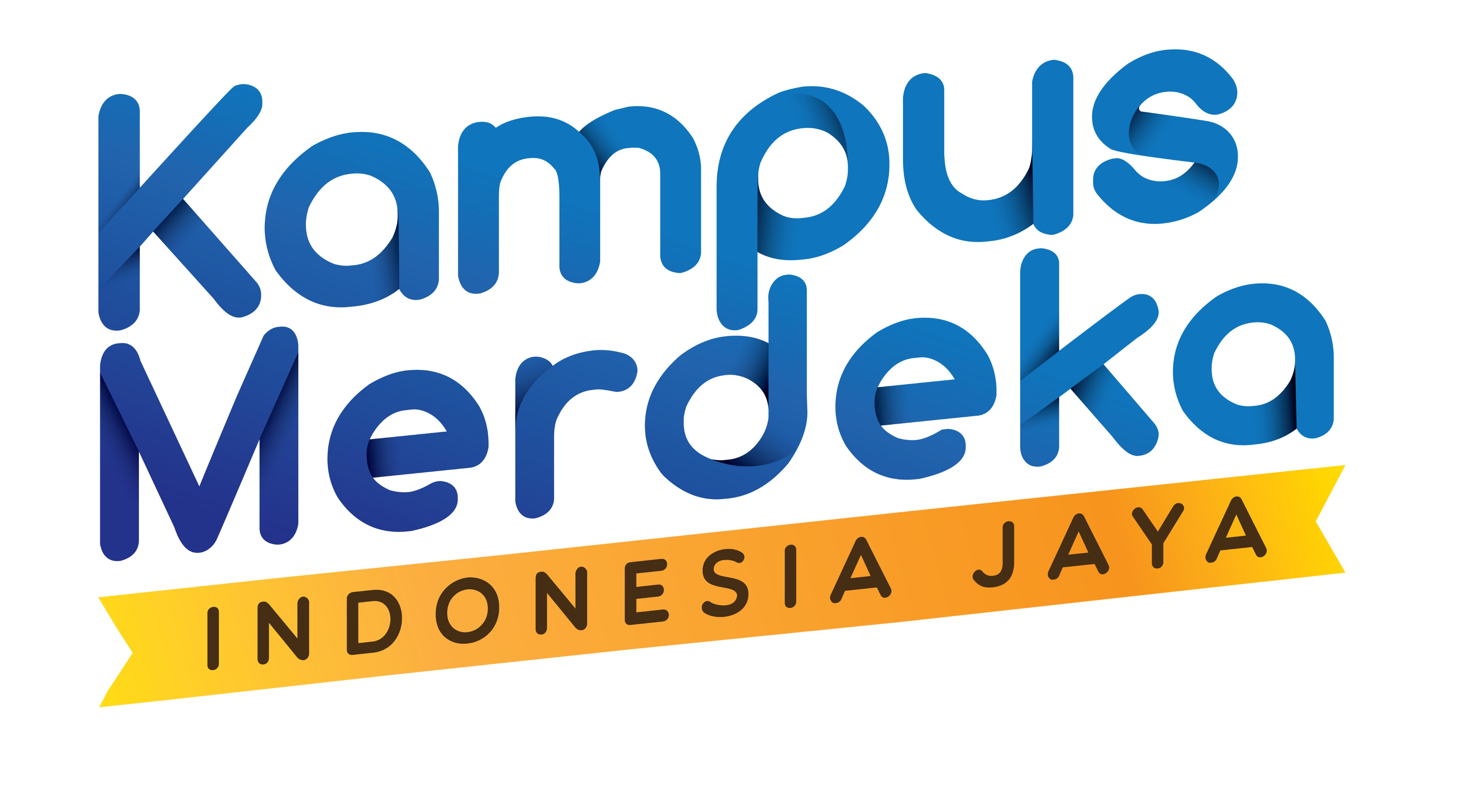 Dashboard Microsoft 365
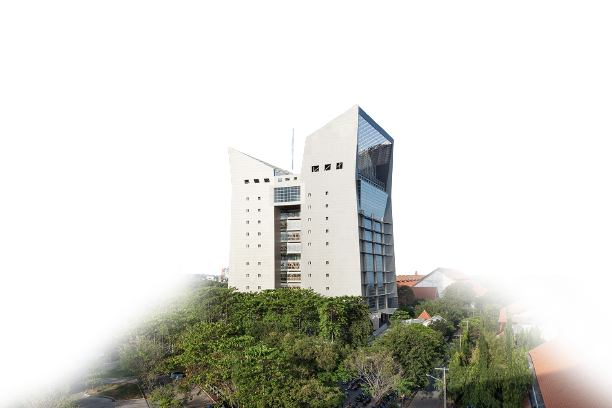 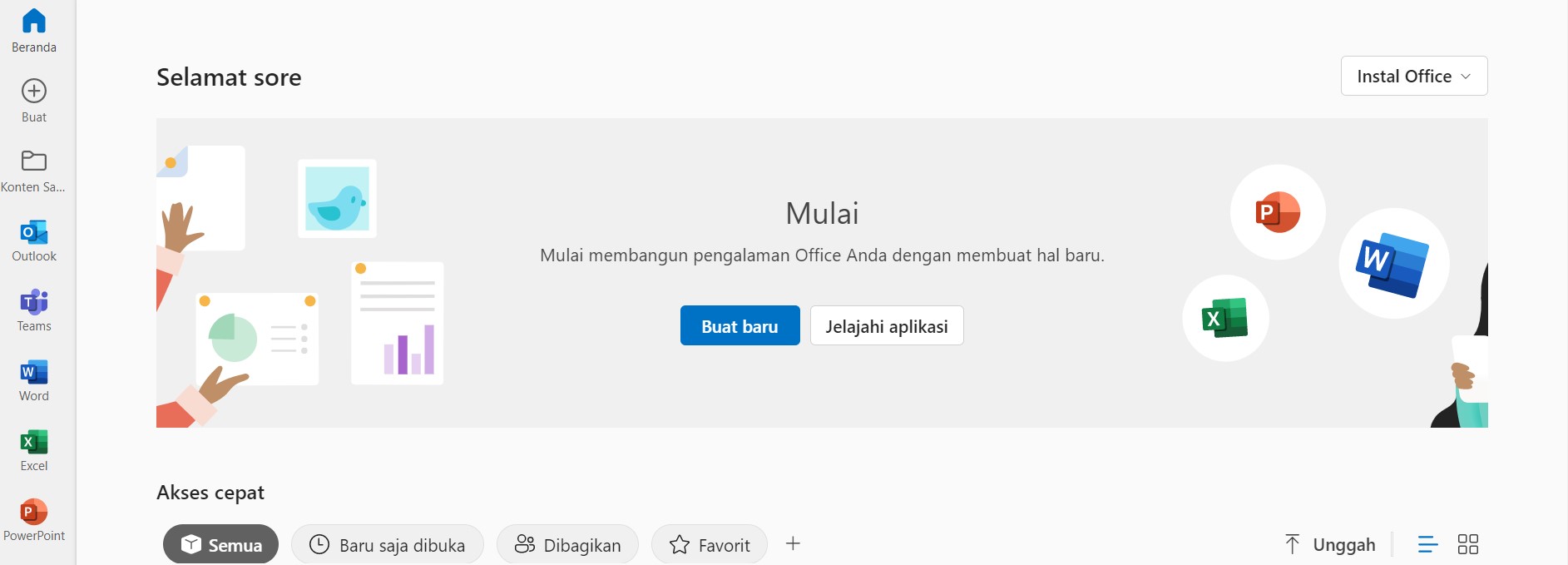 2
Tampilan dashboard Microsoft 365
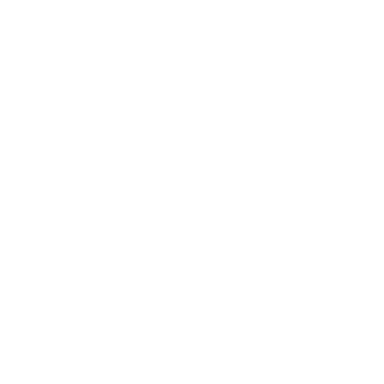 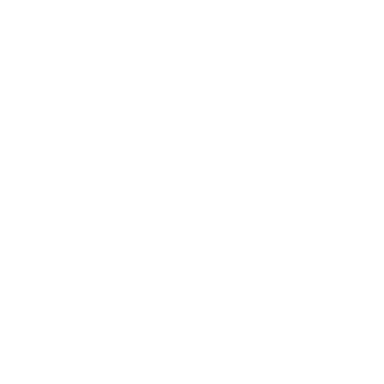 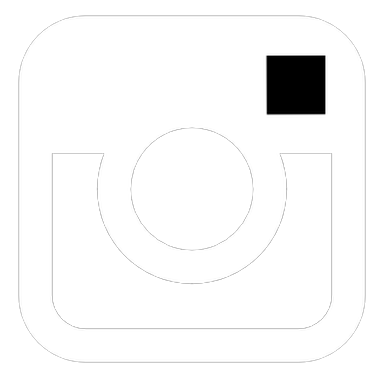 www.its.ac.id/dptsi
@itsdptsi
Servicedesk.its.ac.id
24
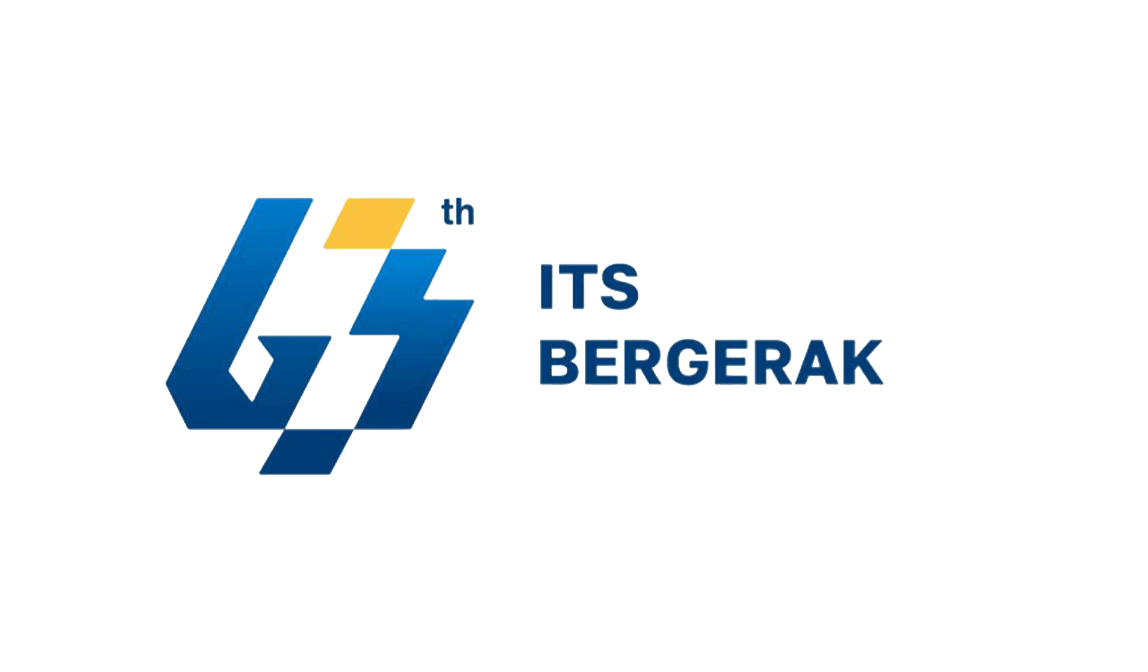 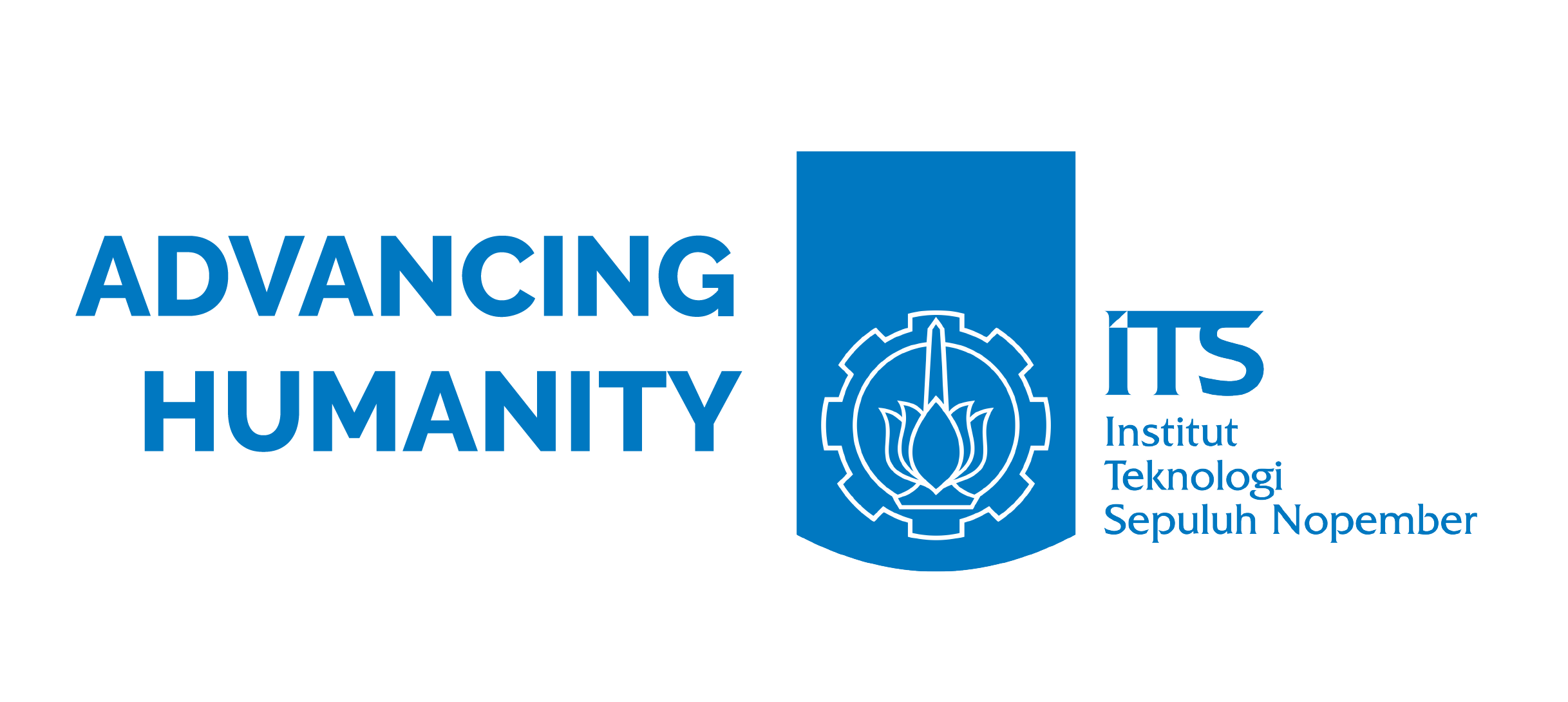 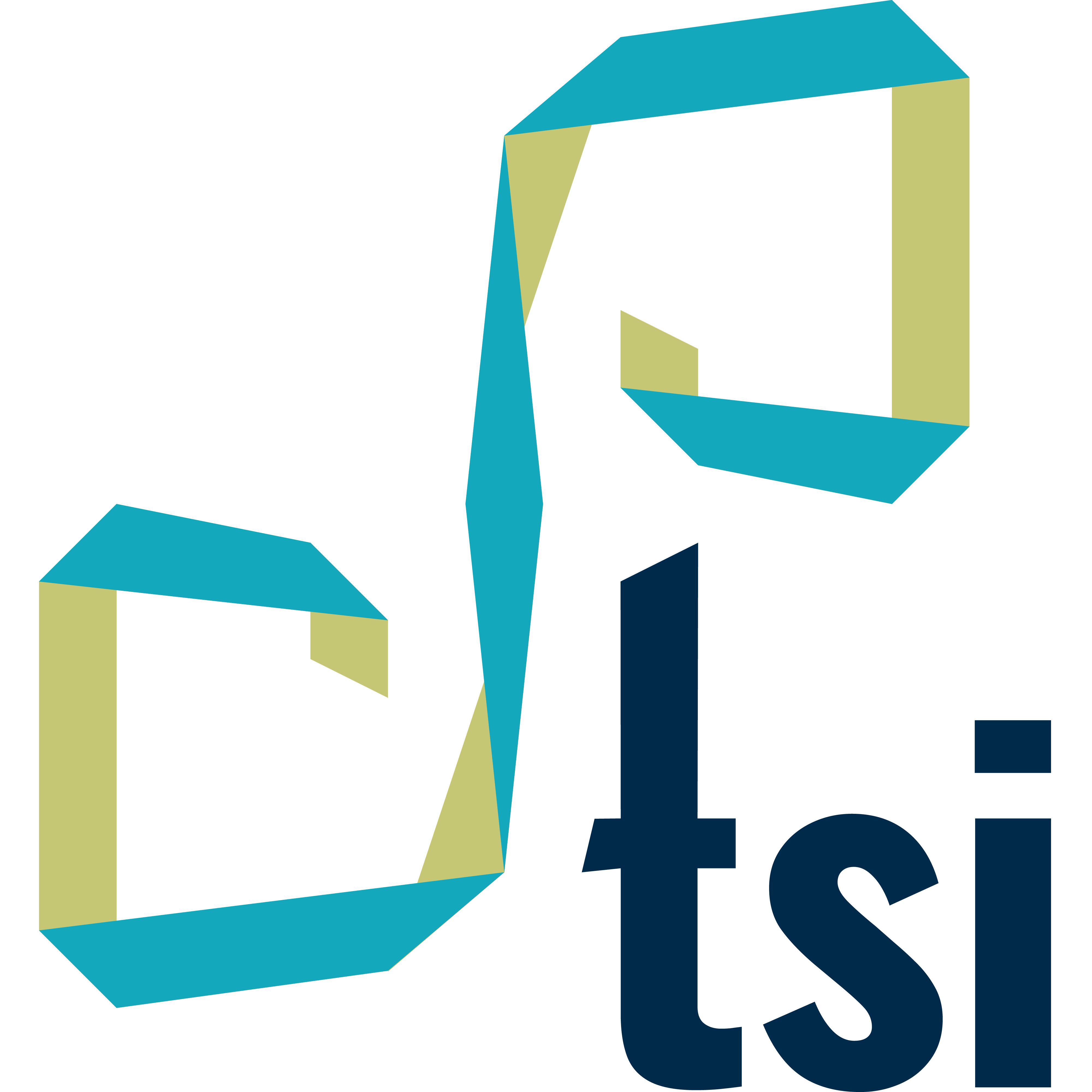 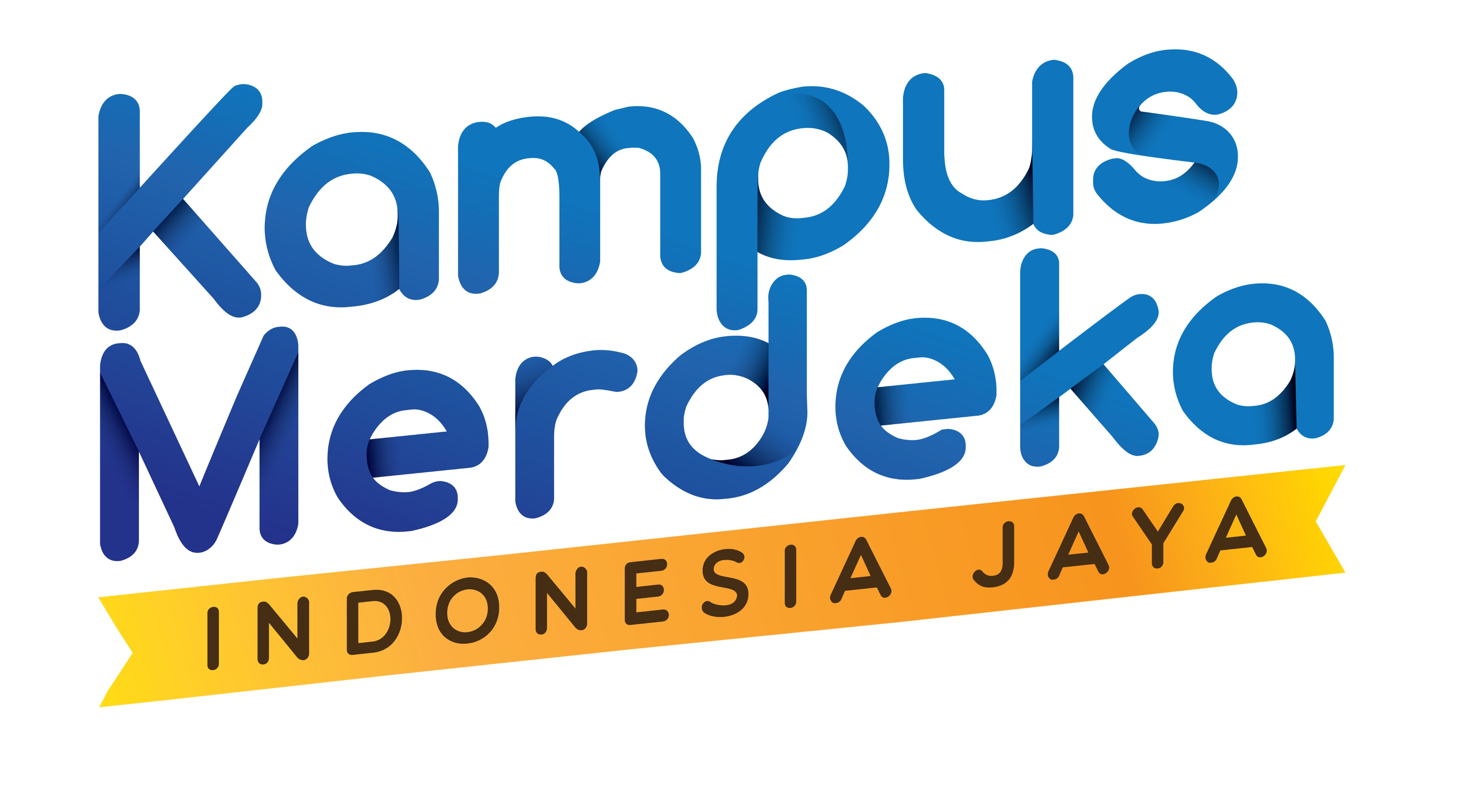 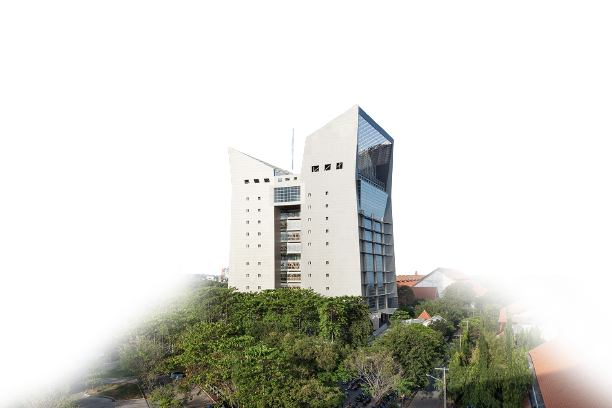 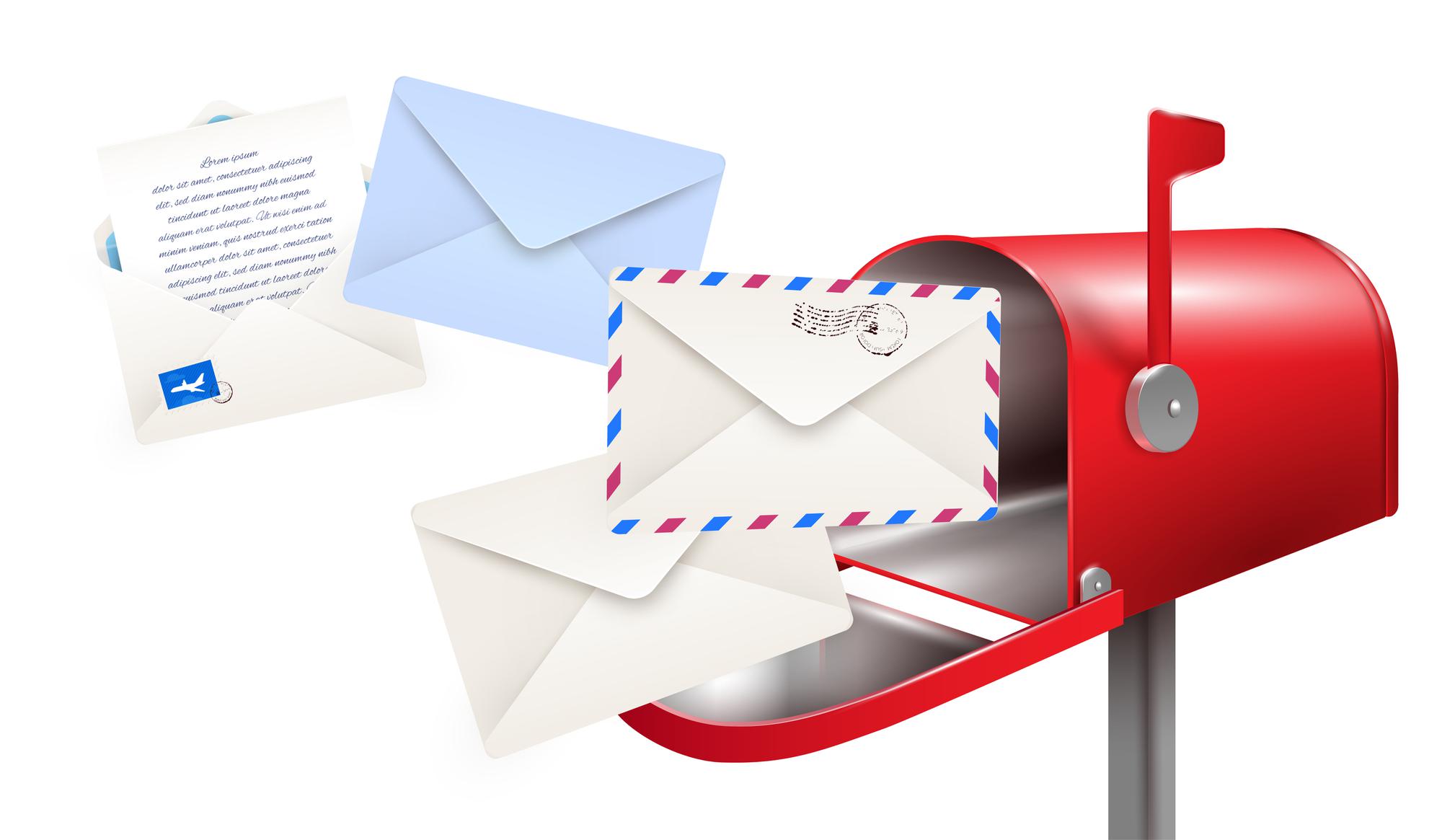 Email ITS
Email mahasiswa ITS menggunakan layanan Microsoft, yang menggunakan domain its.ac.id dengan format [NRP]@student.its.ac.id

Password email ITS sama dengan password myITS. Jika lupa kata sandi, harap pastikan email utama sudah terisi dengan benar dan terverifikasi sebelum melakukan ubah kata sandi di menu Kelola Akun myITS.
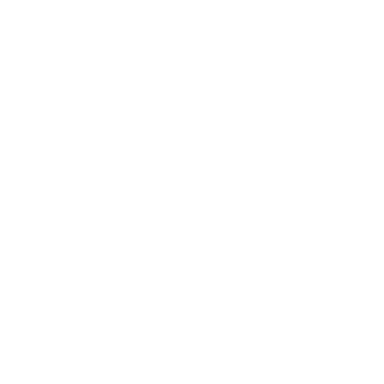 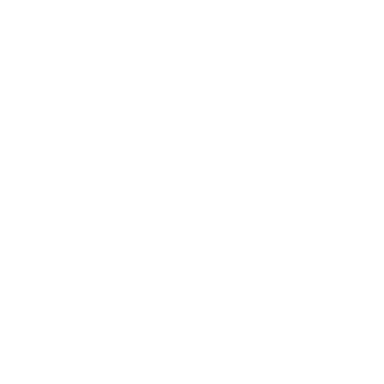 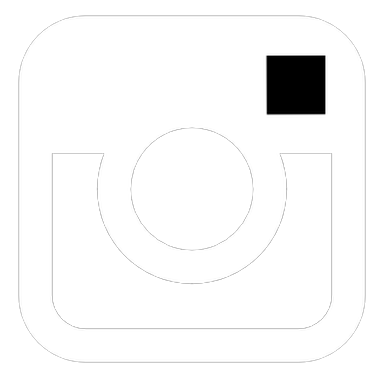 www.its.ac.id/dptsi
@itsdptsi
Servicedesk.its.ac.id
25
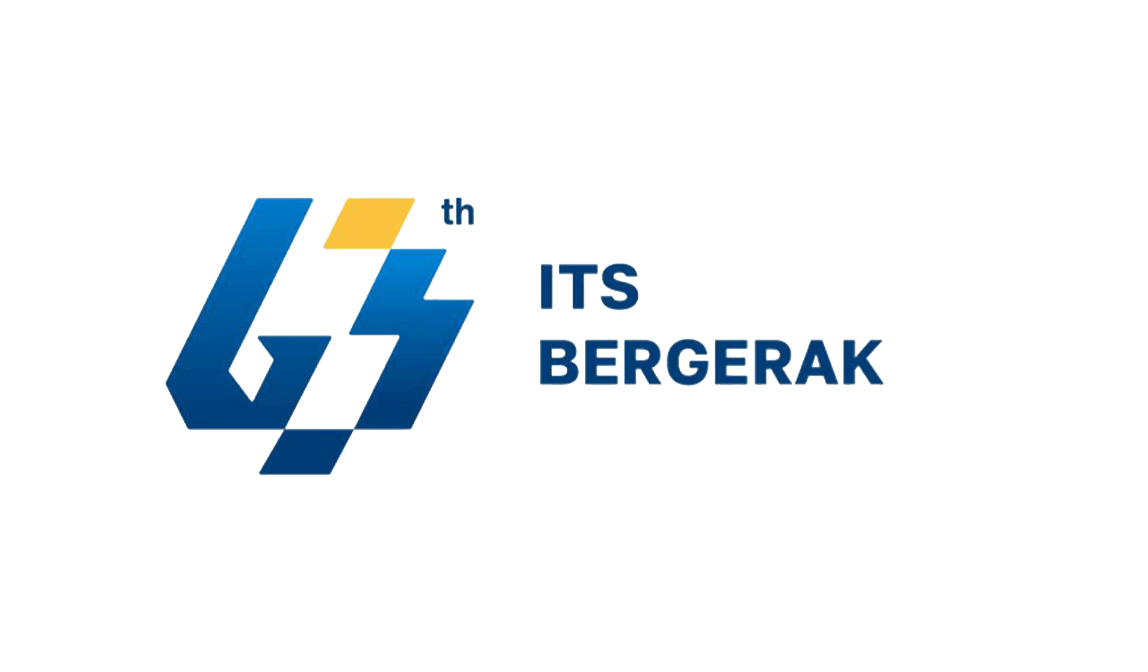 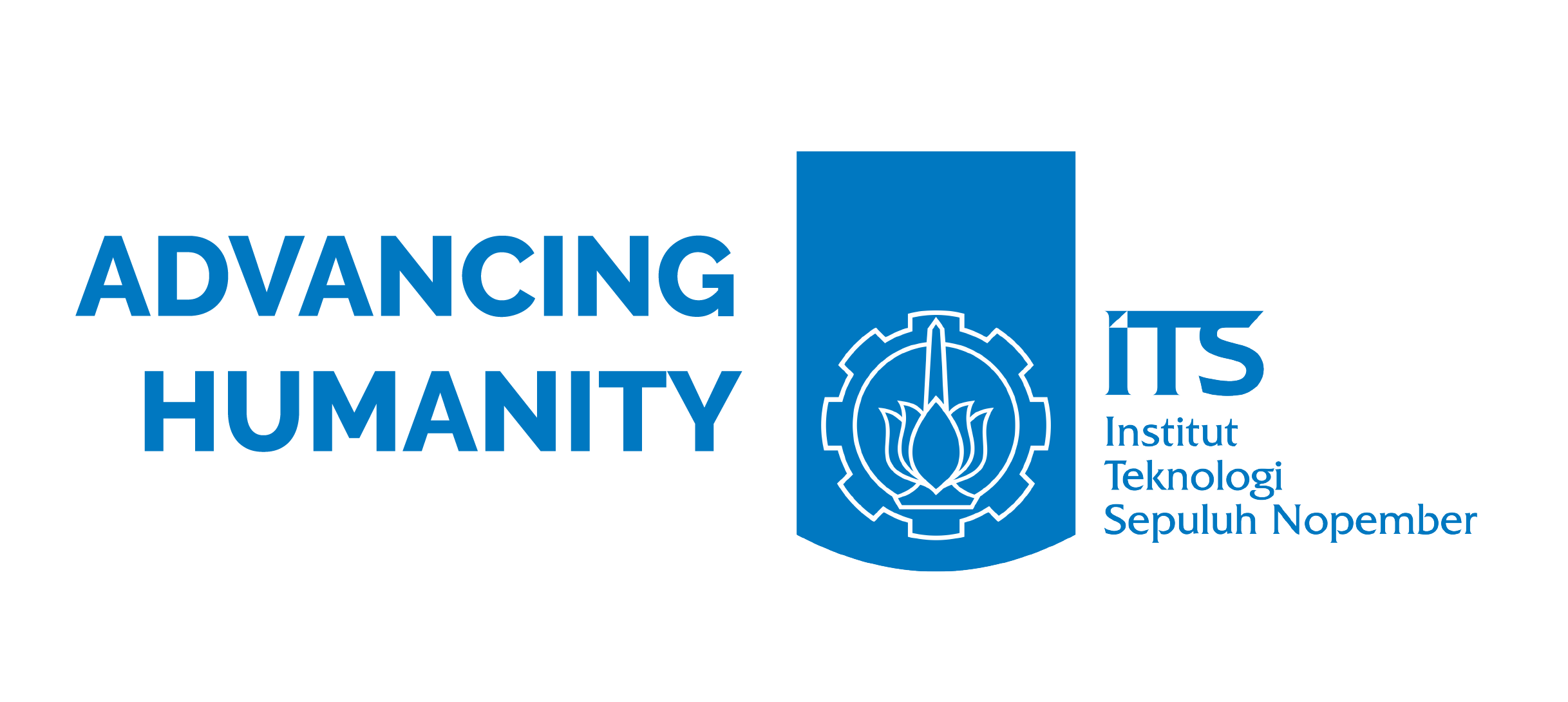 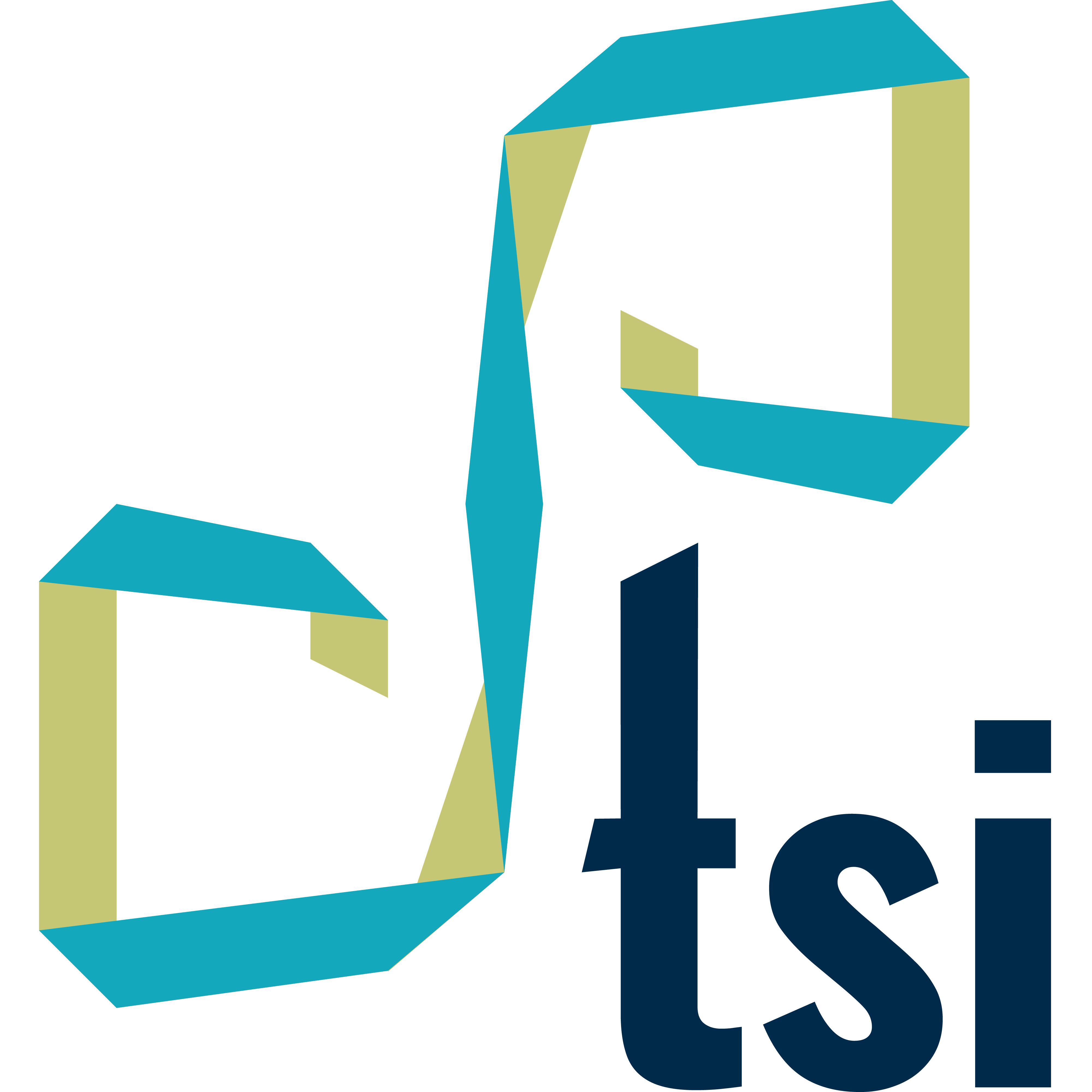 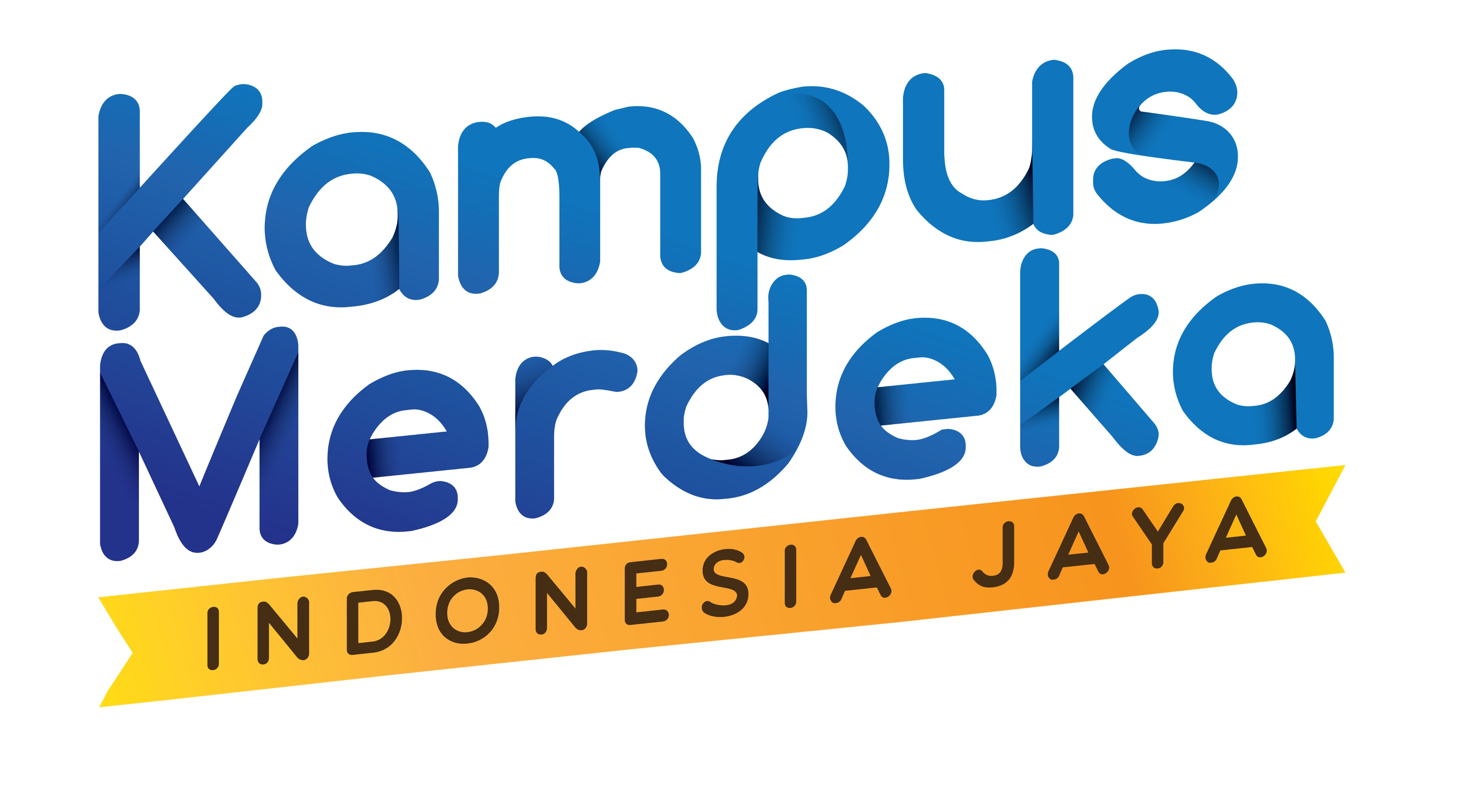 Aktivasi Microsoft Authenticator
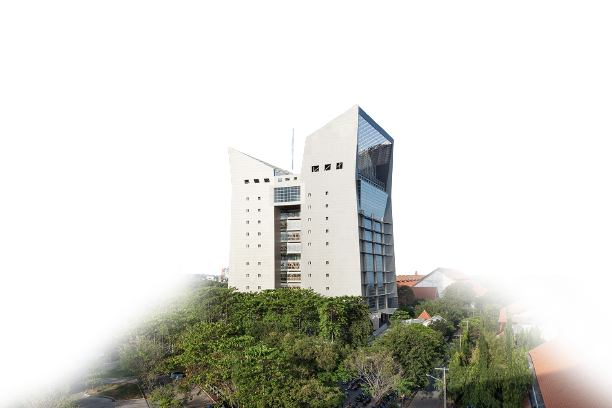 Untuk meningkatkan keamanan data, ITS menggunakan layanan Multi-Factor Authentication (MFA) Microsoft 365. Pengguna perlu mengaktifkan pengaturan verifikasi MFA dengan aplikasi Microsoft Authenticator.
Aplikasi Microsoft Authenticator dapat diinstal melalui AppStore atau PlayStore.

Panduan selengkapnya dapat dilihat di link:
its.id/PanduanAktivasiMFA

“Mohon untuk tidak UNINSTALL aplikasi ini meskipun sudah melakukan aktivasi”
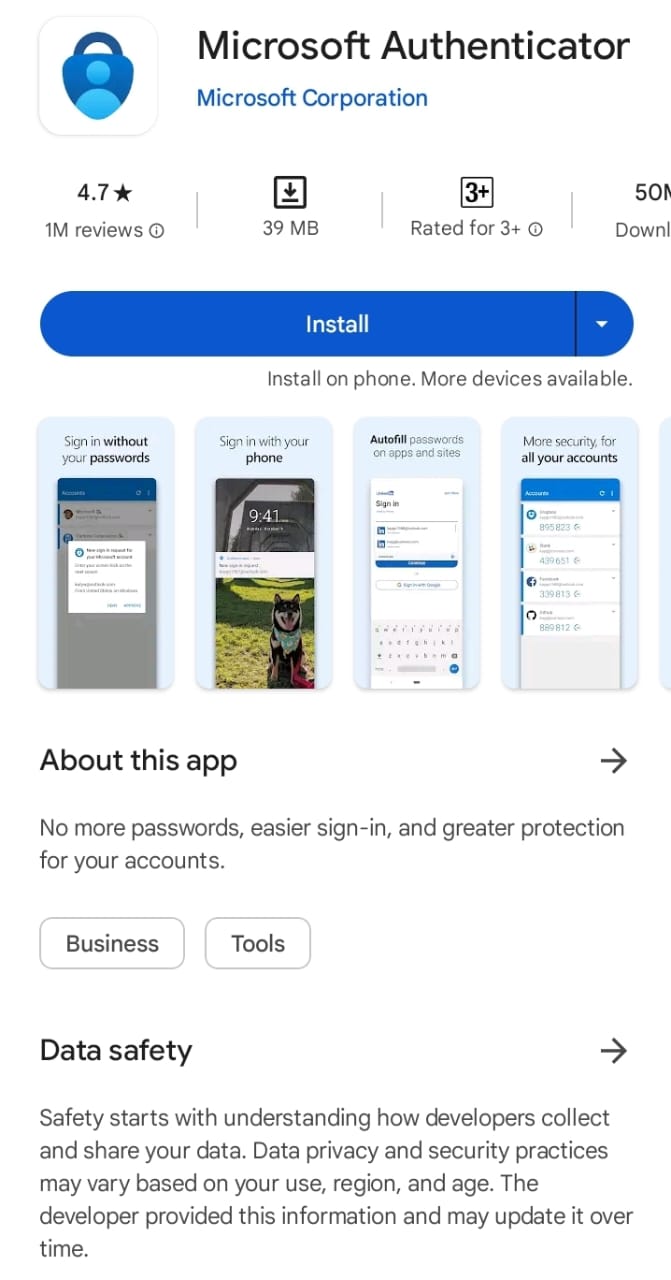 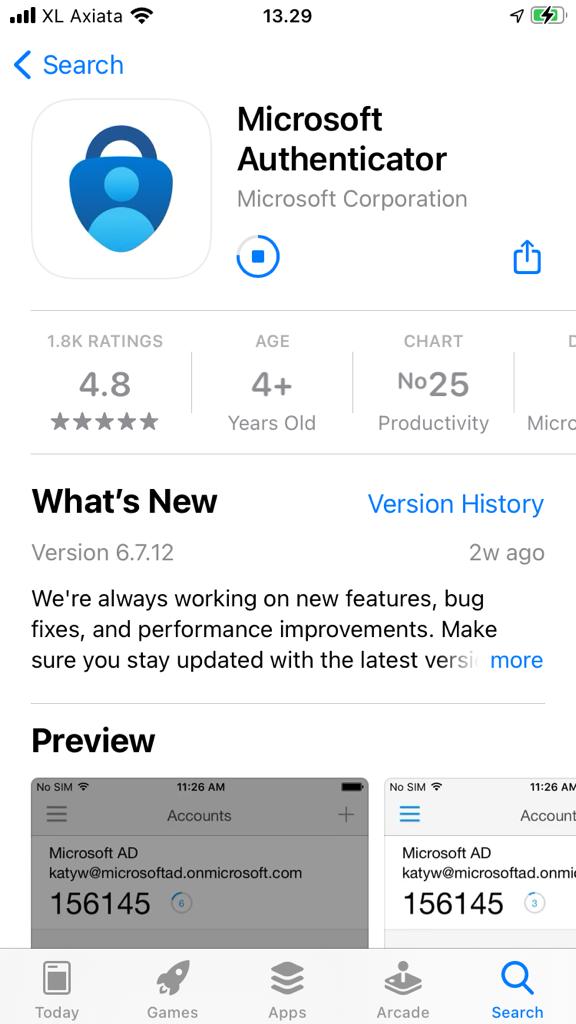 Tampilan MFA di PlayStore
Tampilan MFA di AppStore
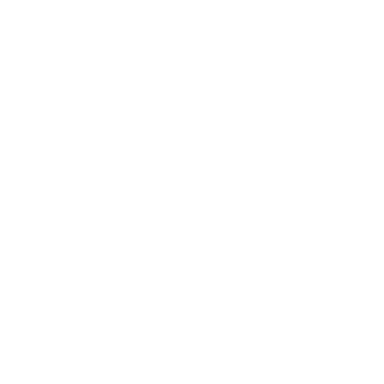 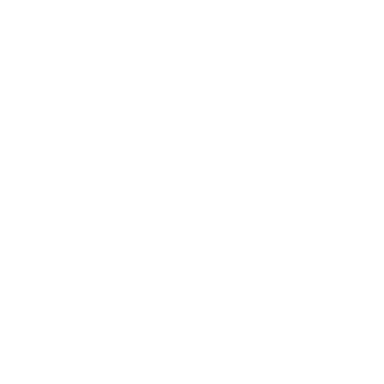 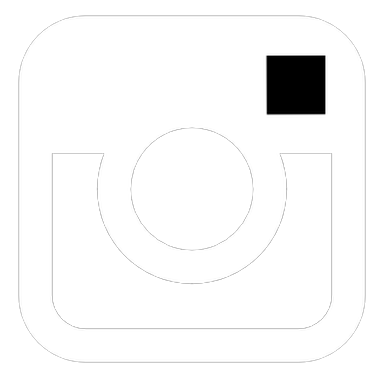 www.its.ac.id/dptsi
@itsdptsi
Servicedesk.its.ac.id
26
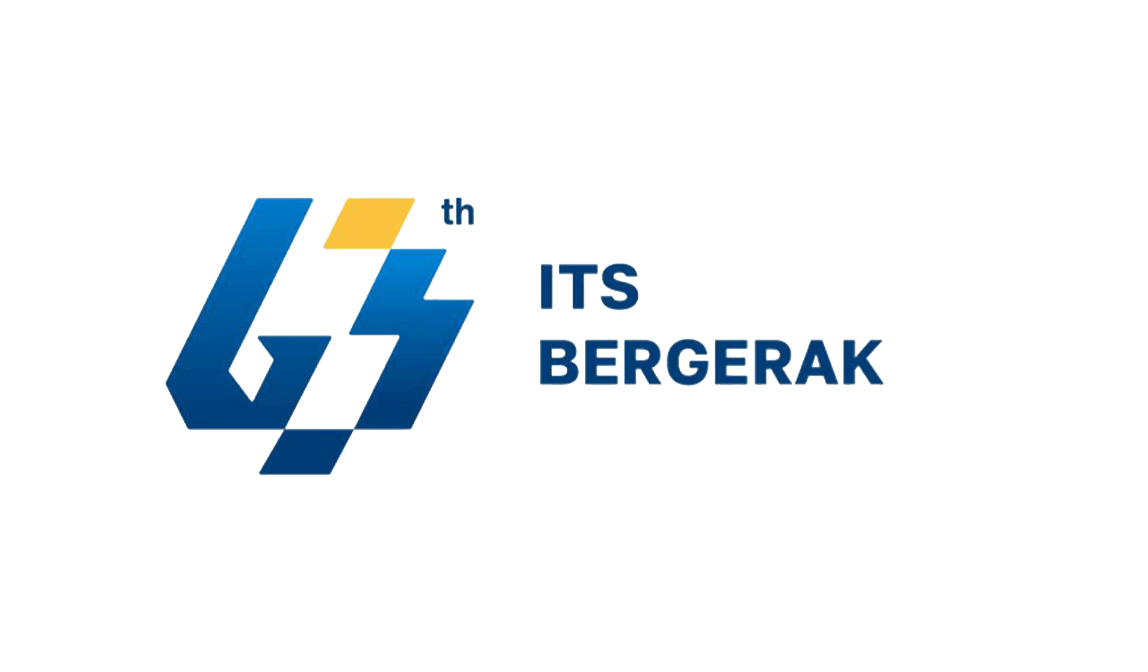 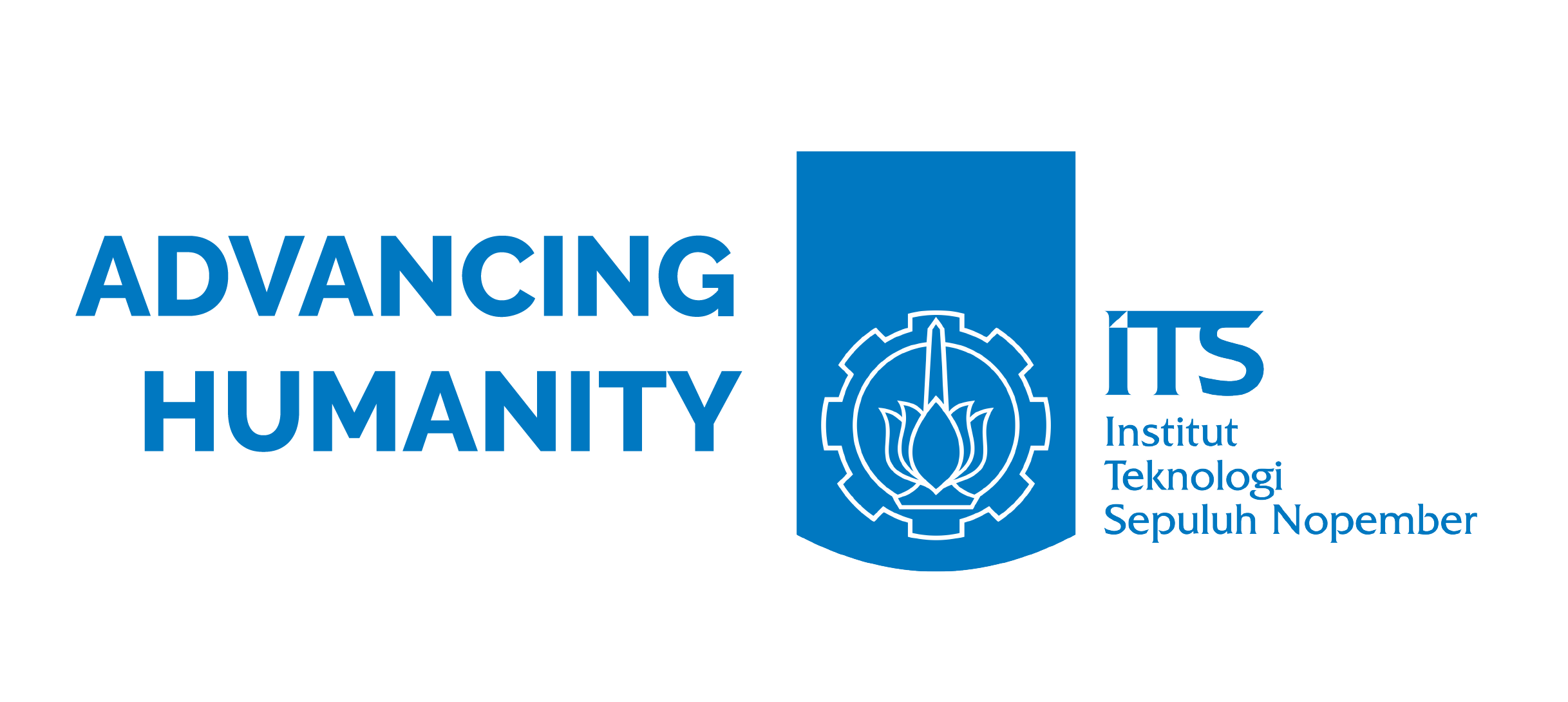 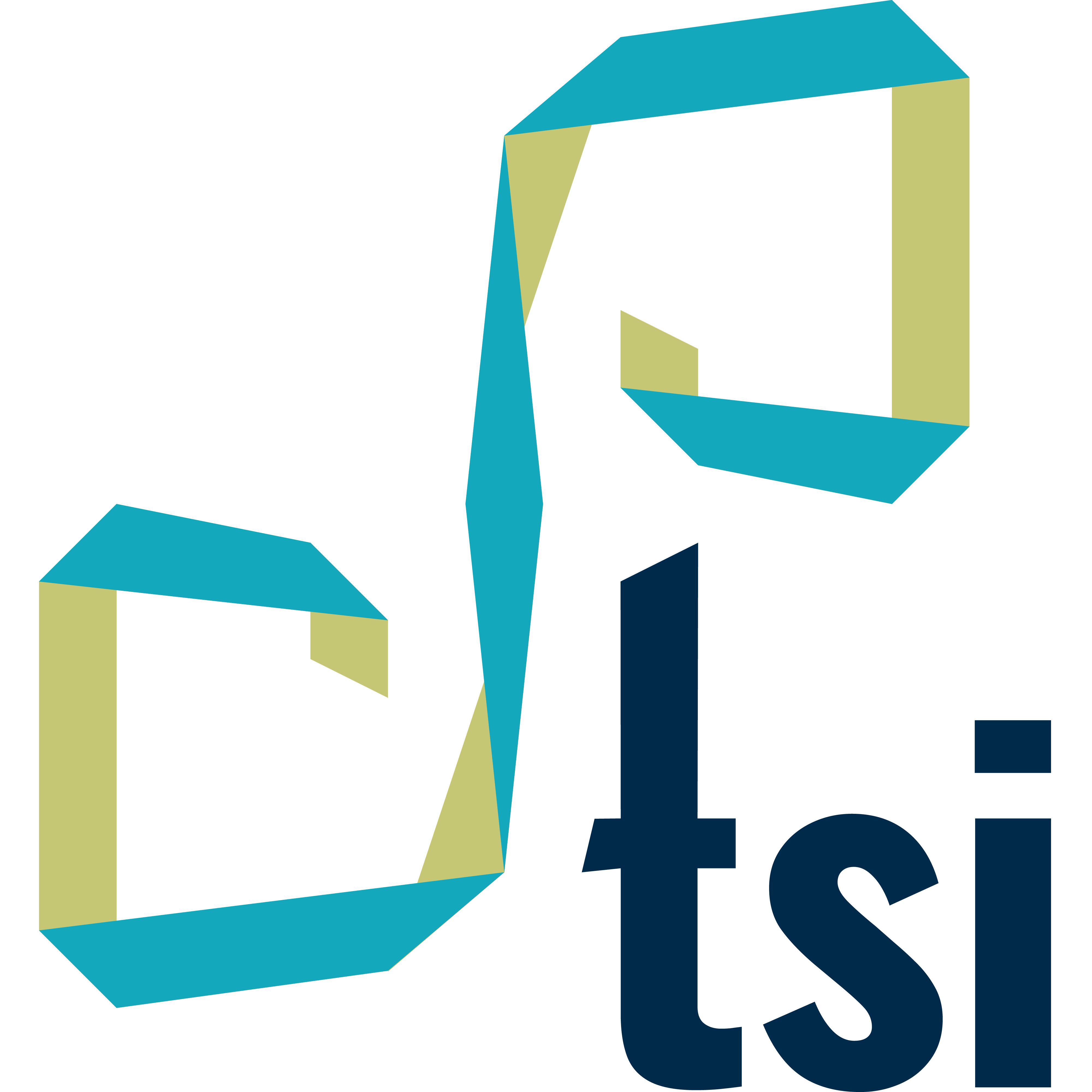 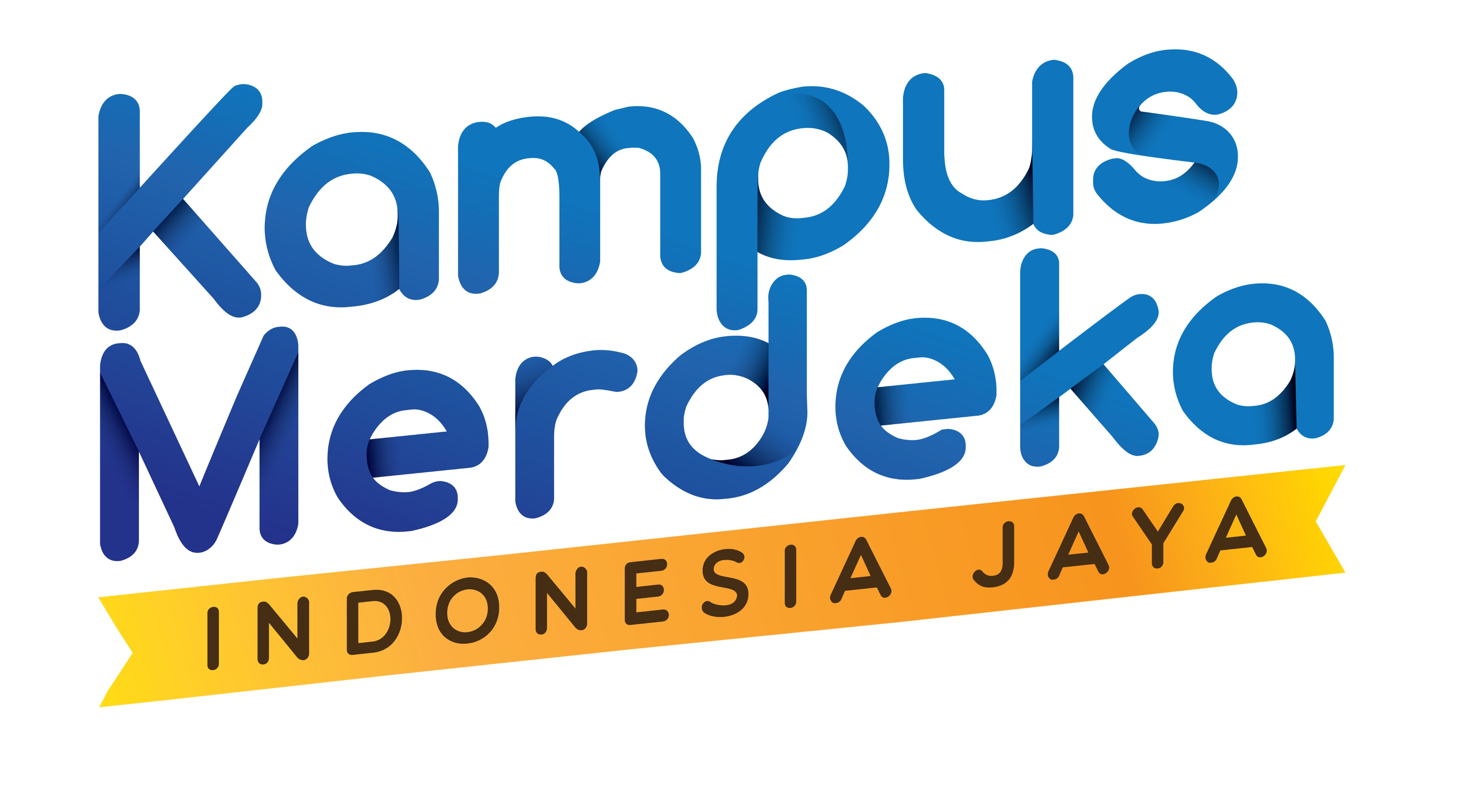 Layanan Email Microsoft Outlook
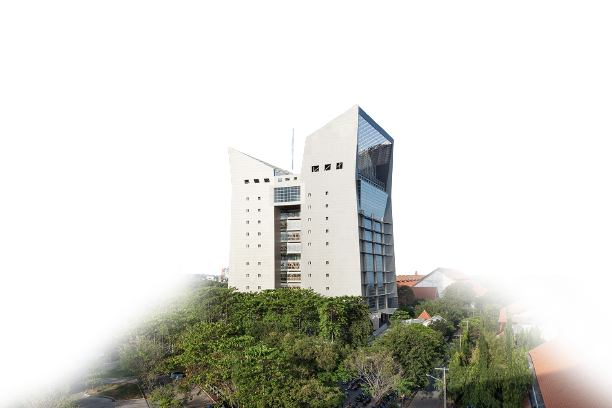 1
Untuk melihat email di Outlook, Anda dapat masuk melalui Microsoft 365 di myITS dan cari menu Outlook
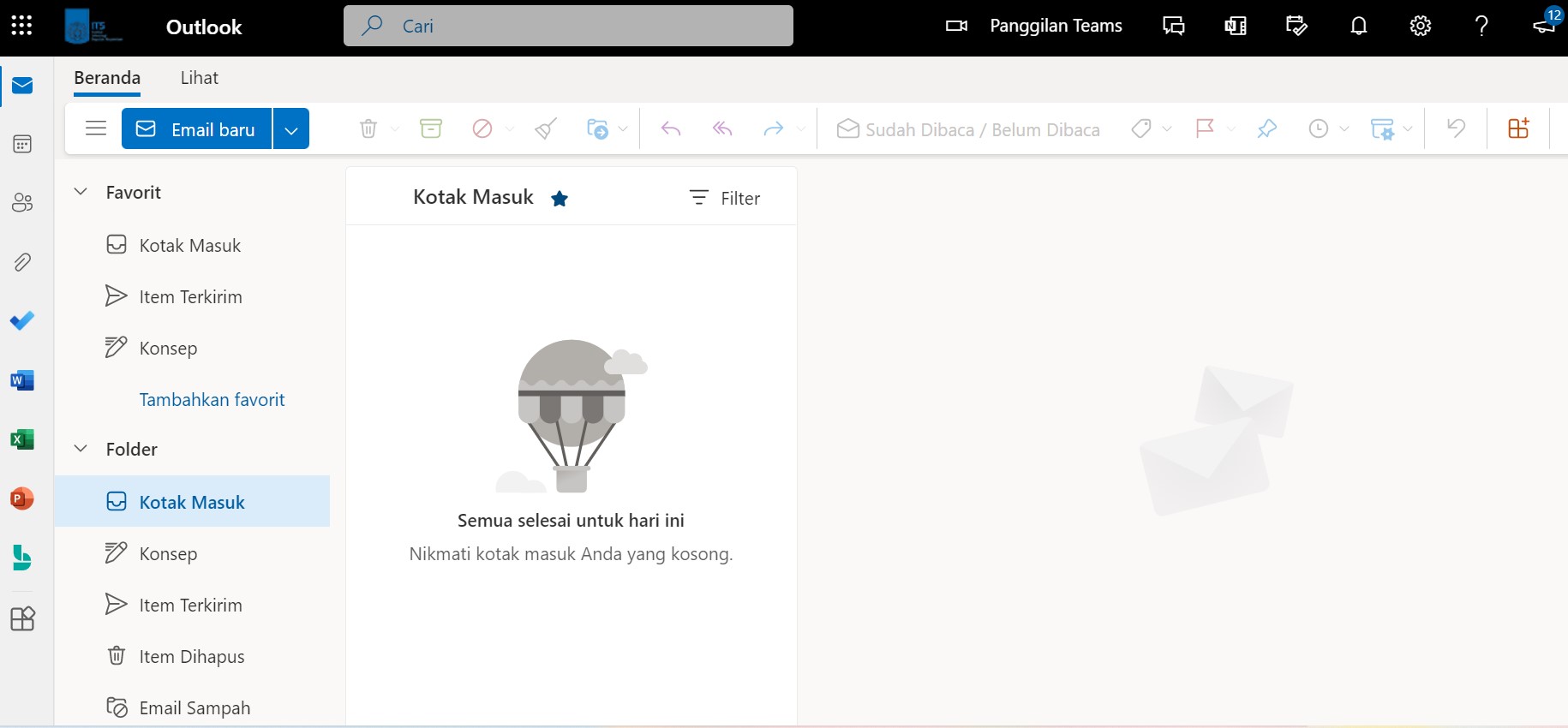 2
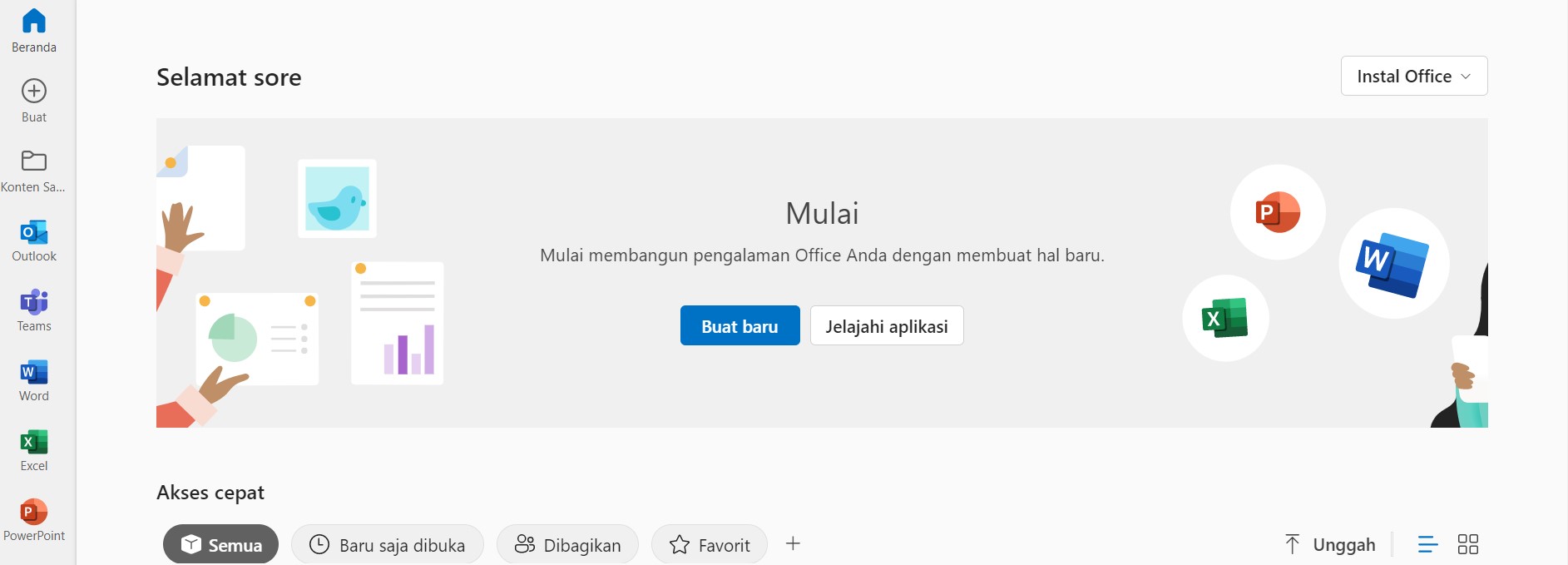 Berikut adalah tampilan Outlook
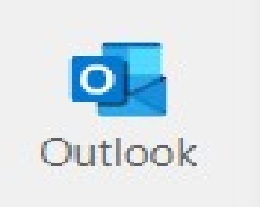 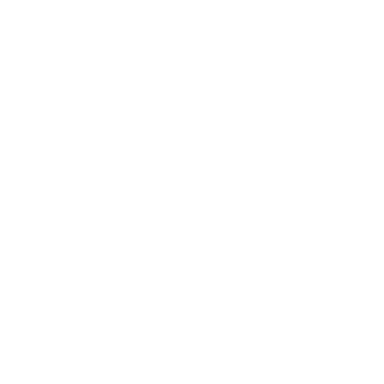 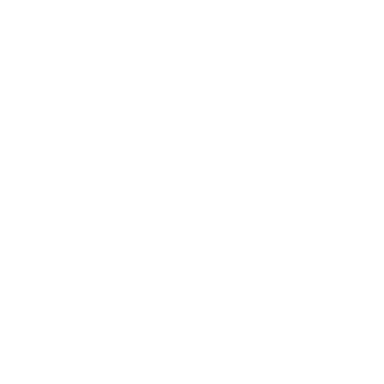 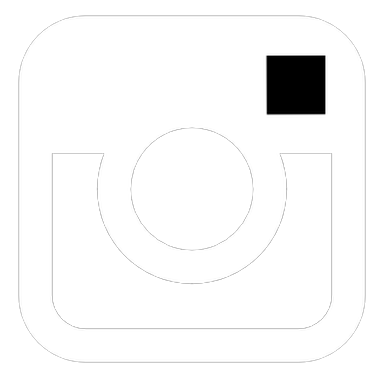 www.its.ac.id/dptsi
@itsdptsi
Servicedesk.its.ac.id
27
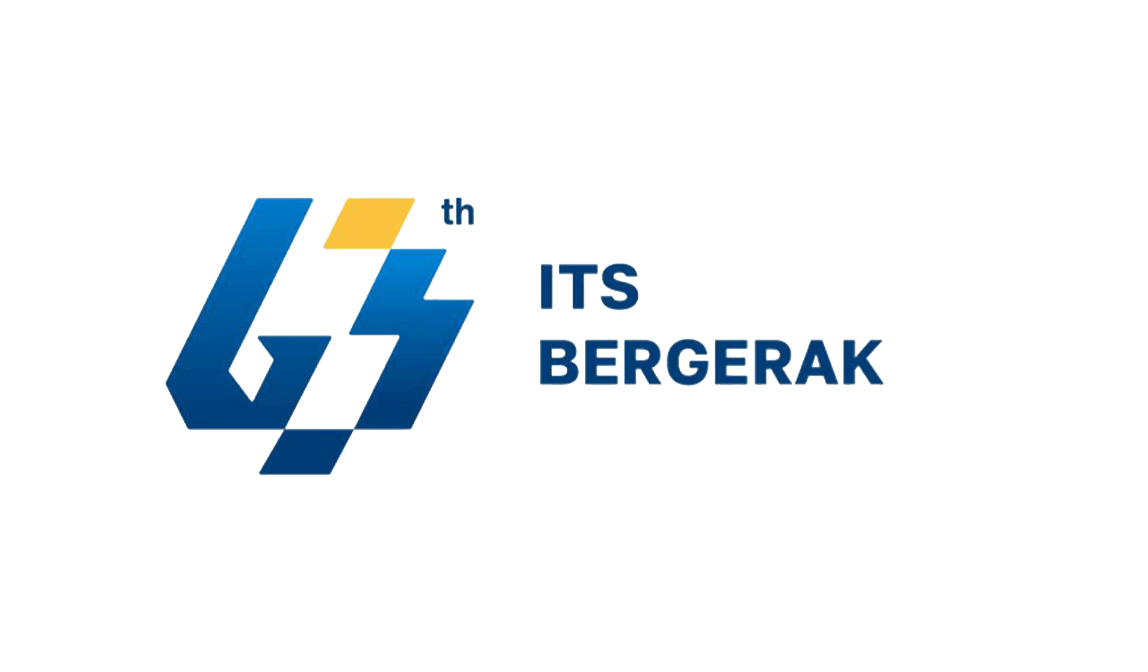 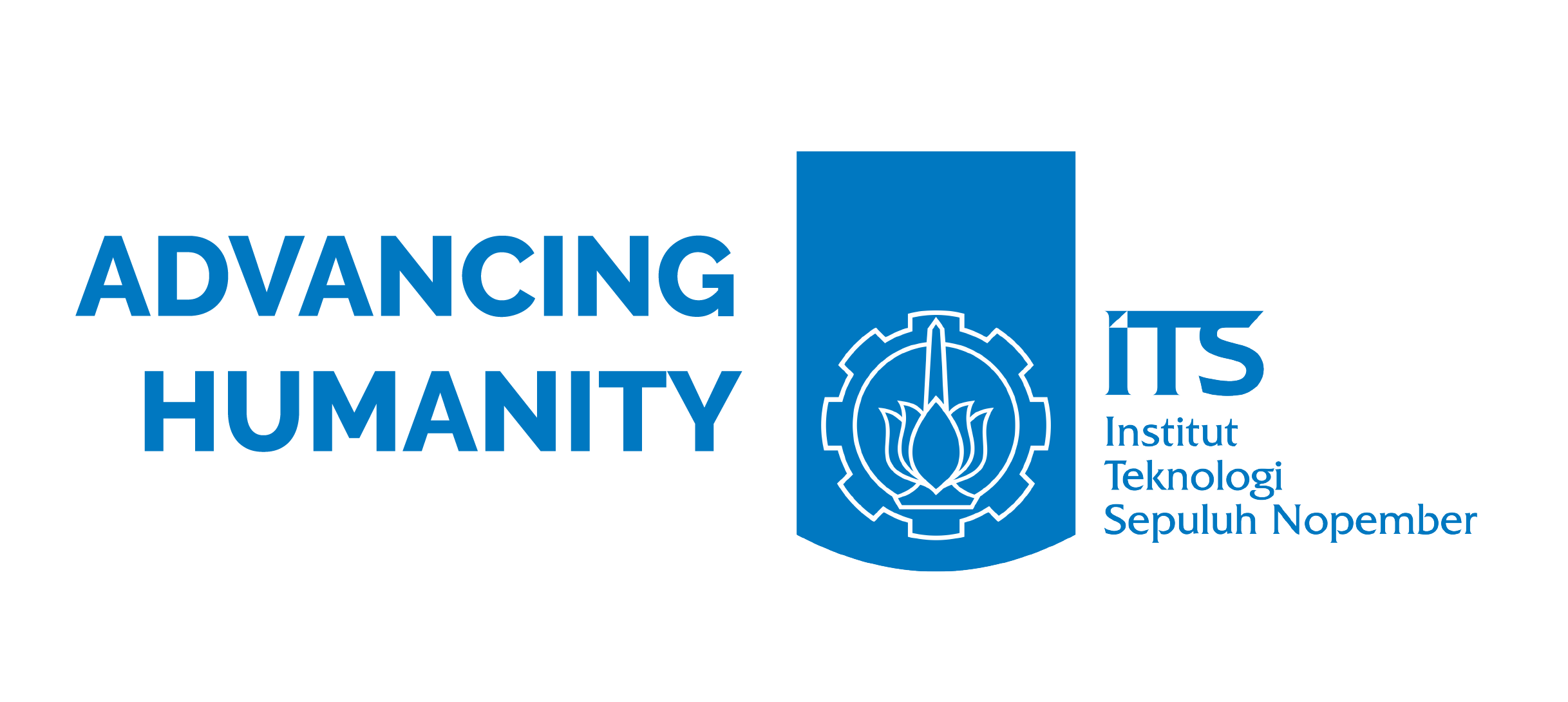 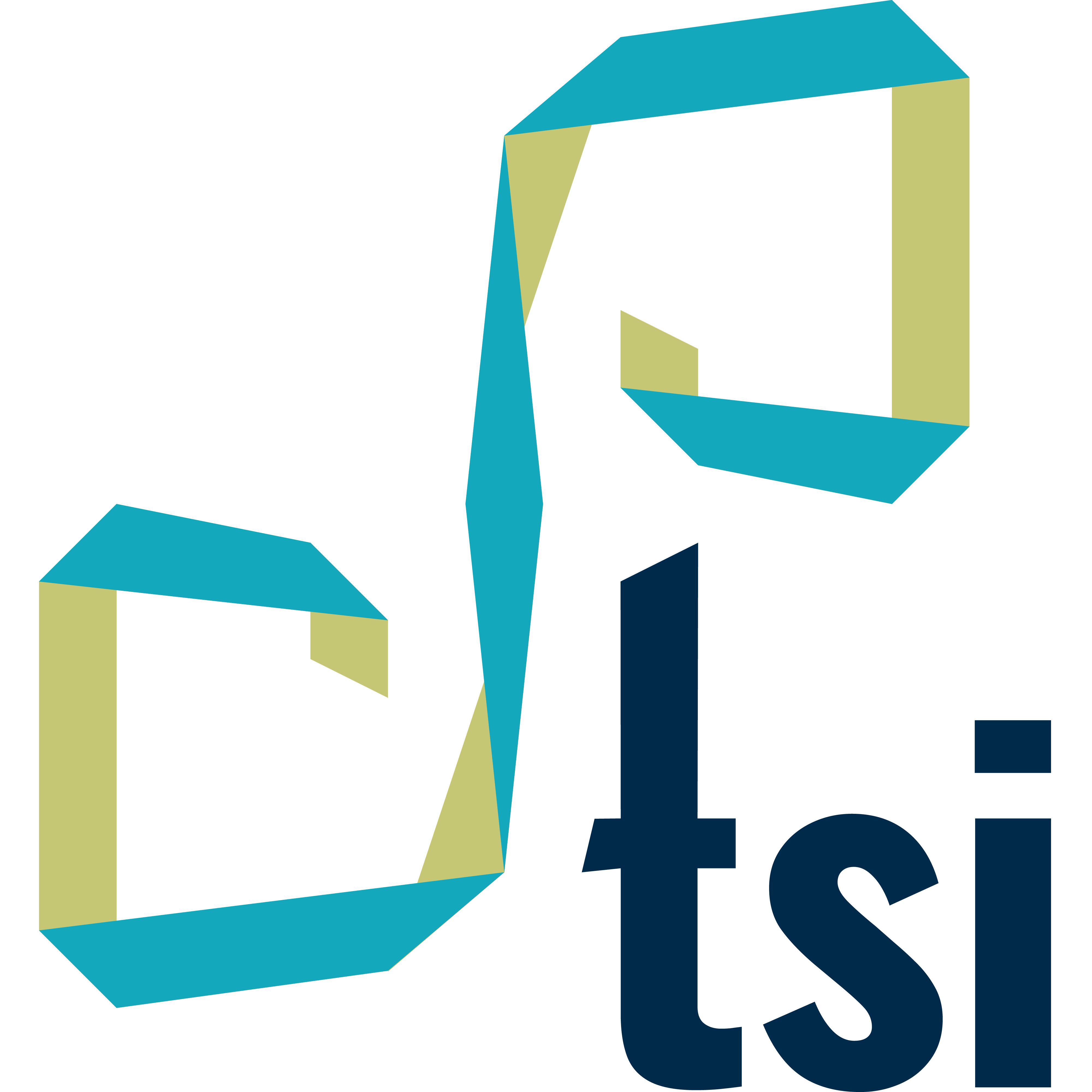 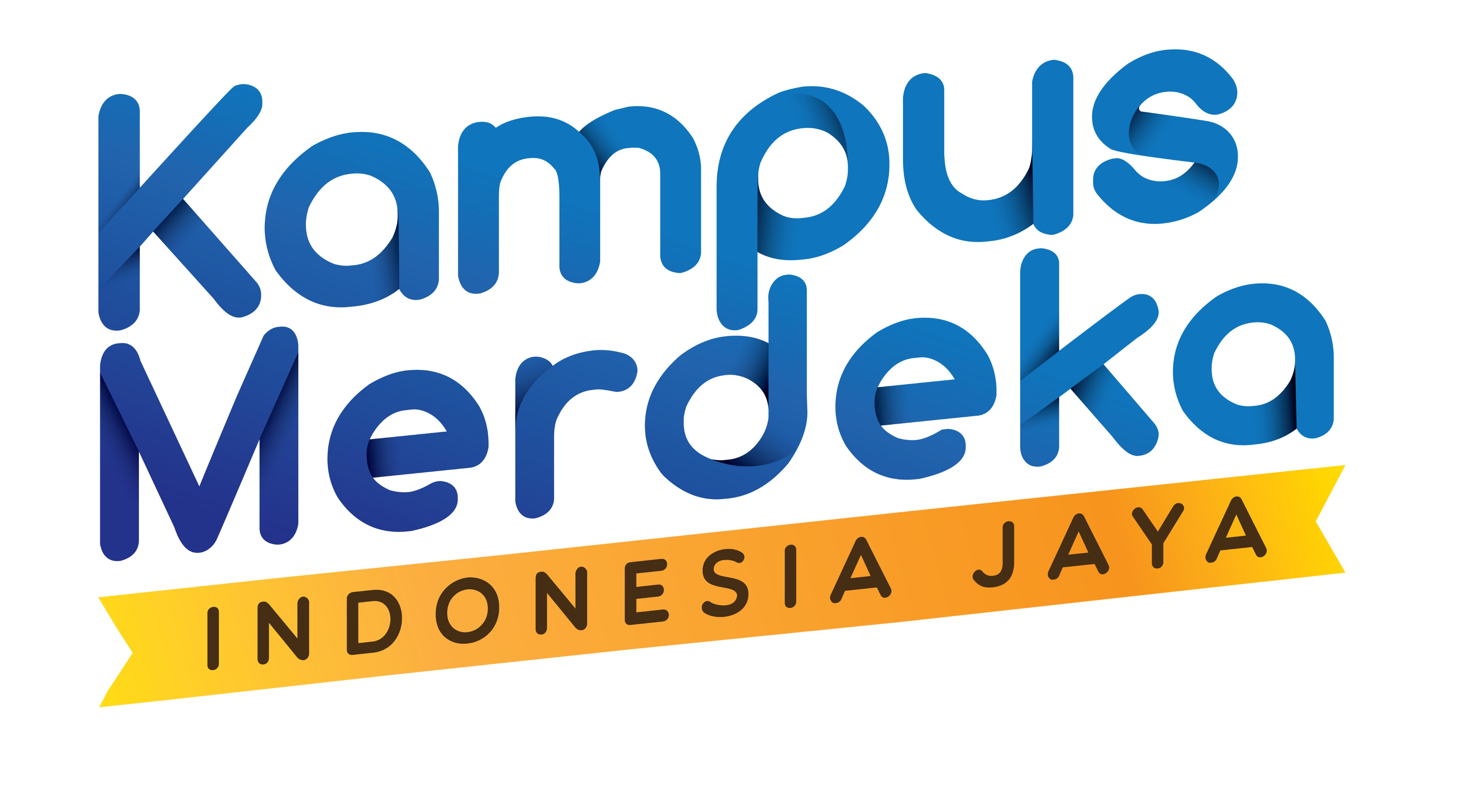 Portal Software Lisensi
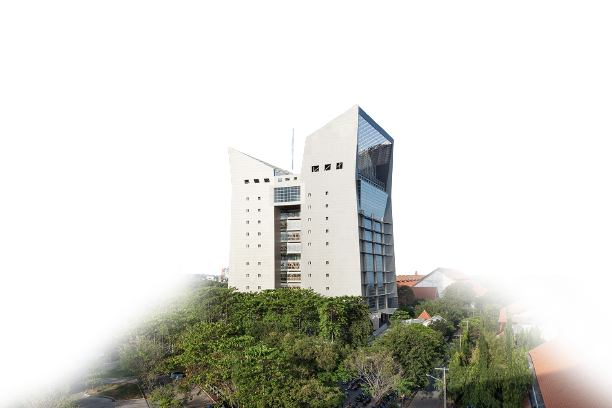 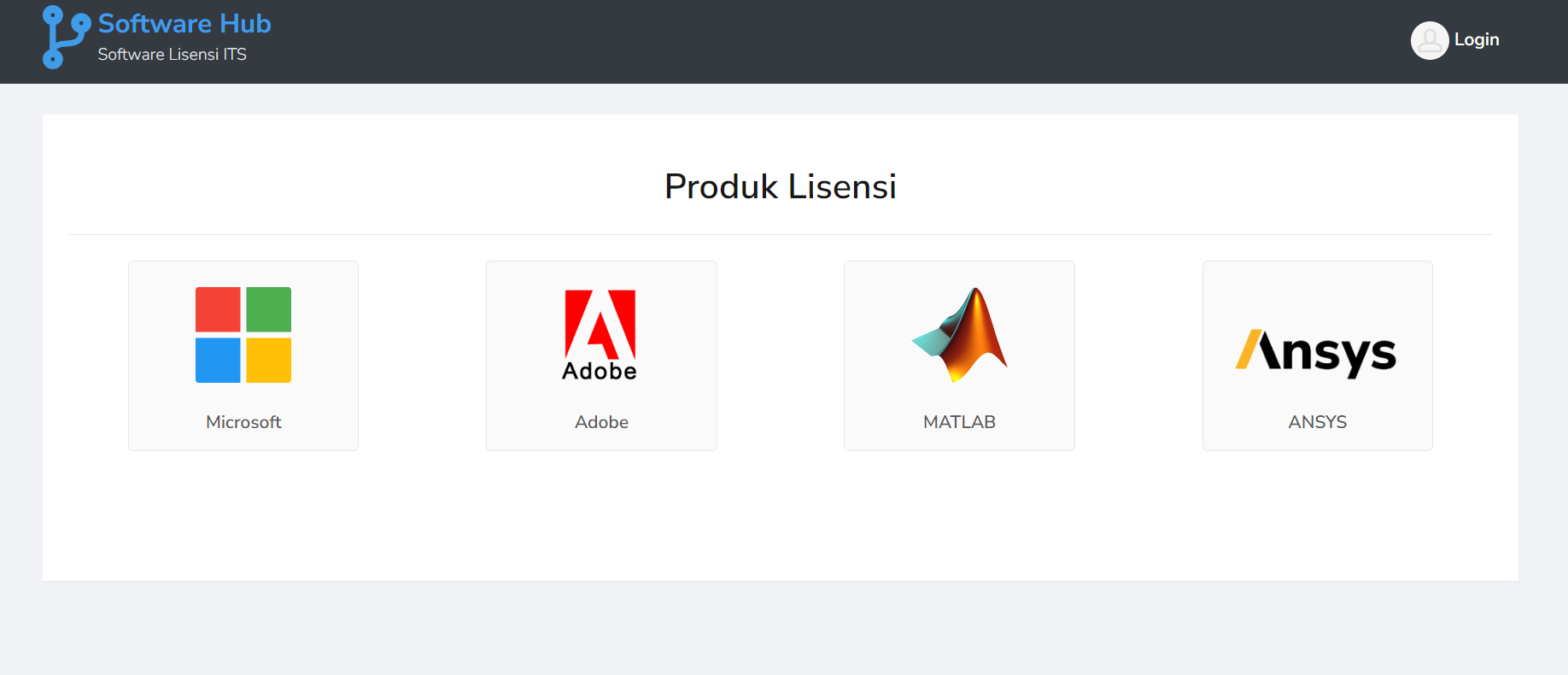 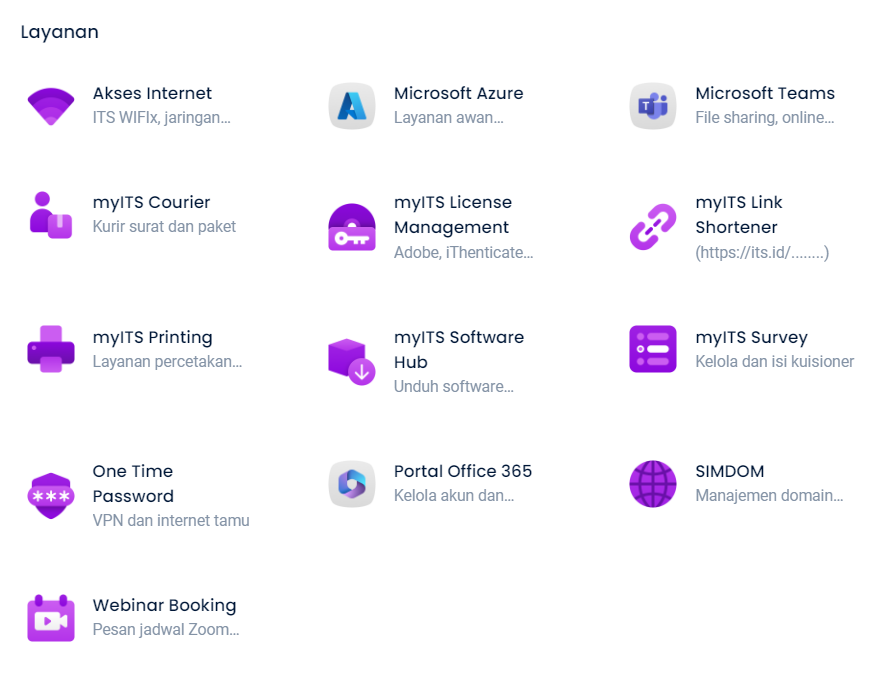 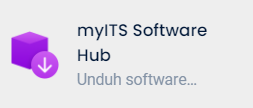 *Untuk permohonan lisensi Adobe, dapat dilakukan melalui myITS License Management. Berikut adalah link panduannya: 

Panduan Pengajuan Lisensi Adobe
Klik myITS Software Hub
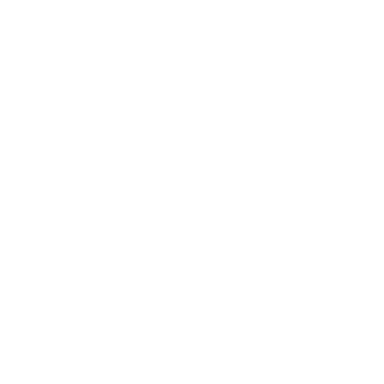 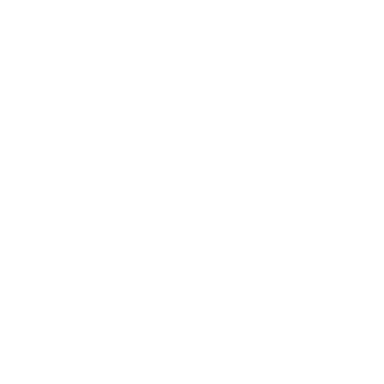 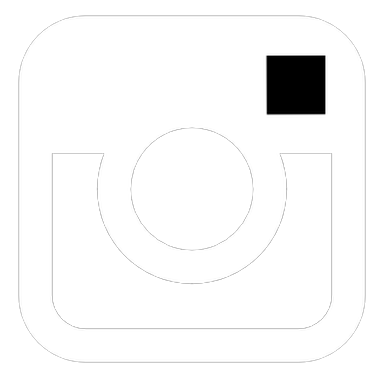 www.its.ac.id/dptsi
@itsdptsi
Servicedesk.its.ac.id
28
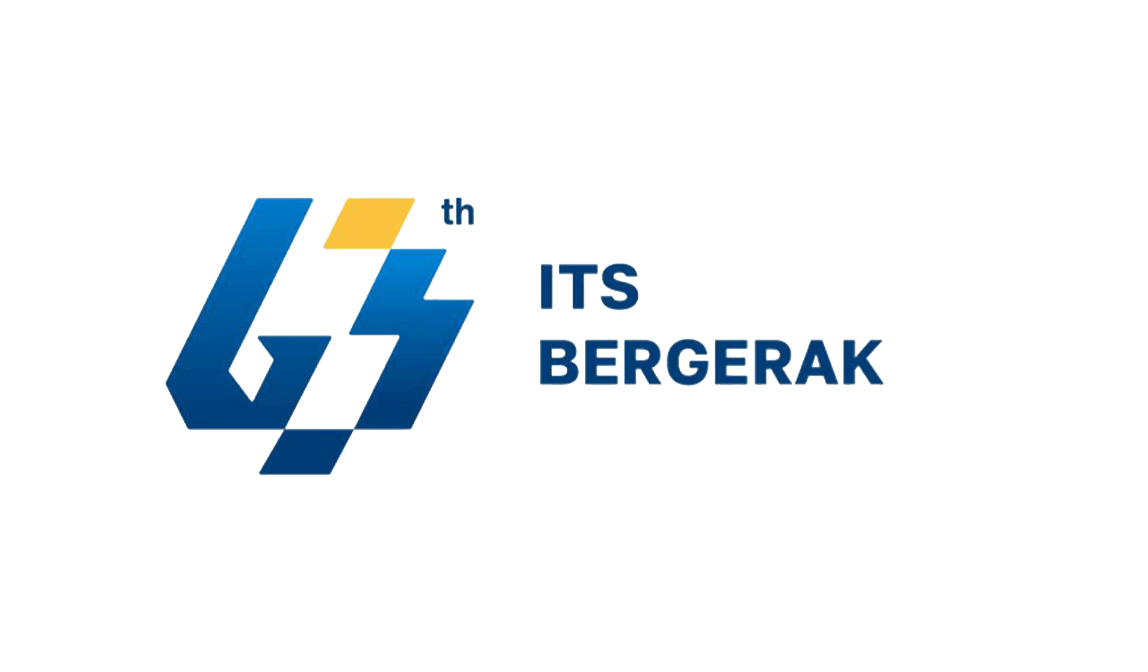 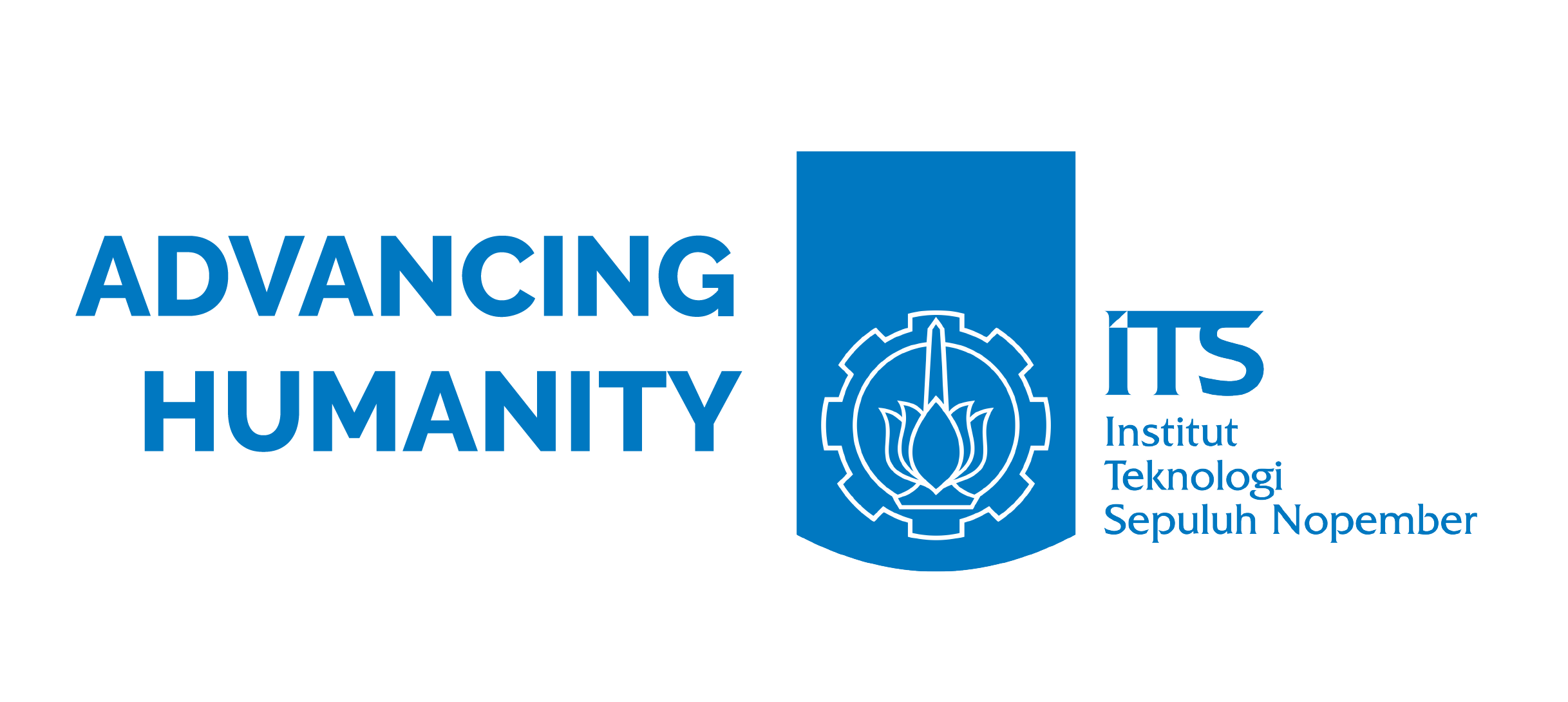 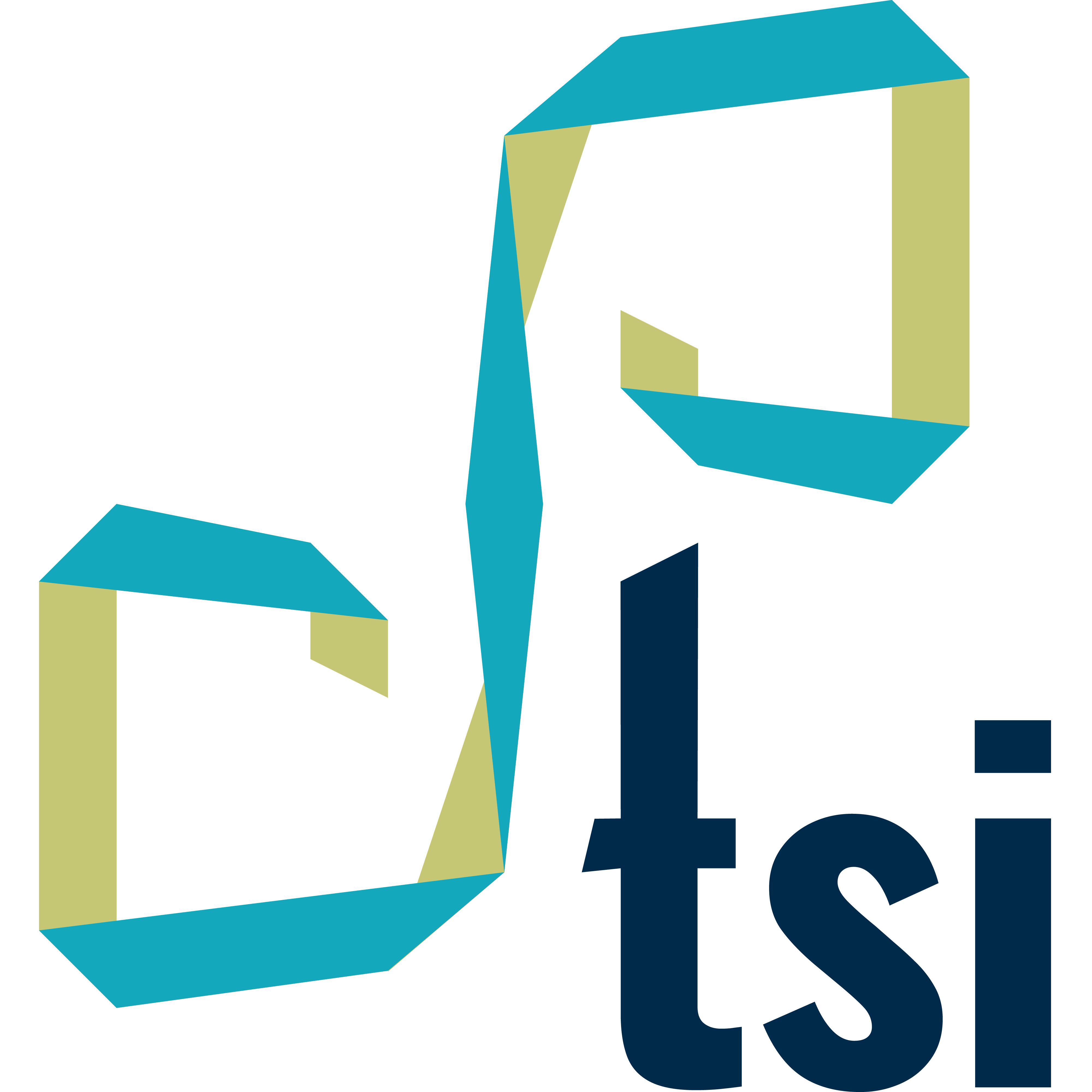 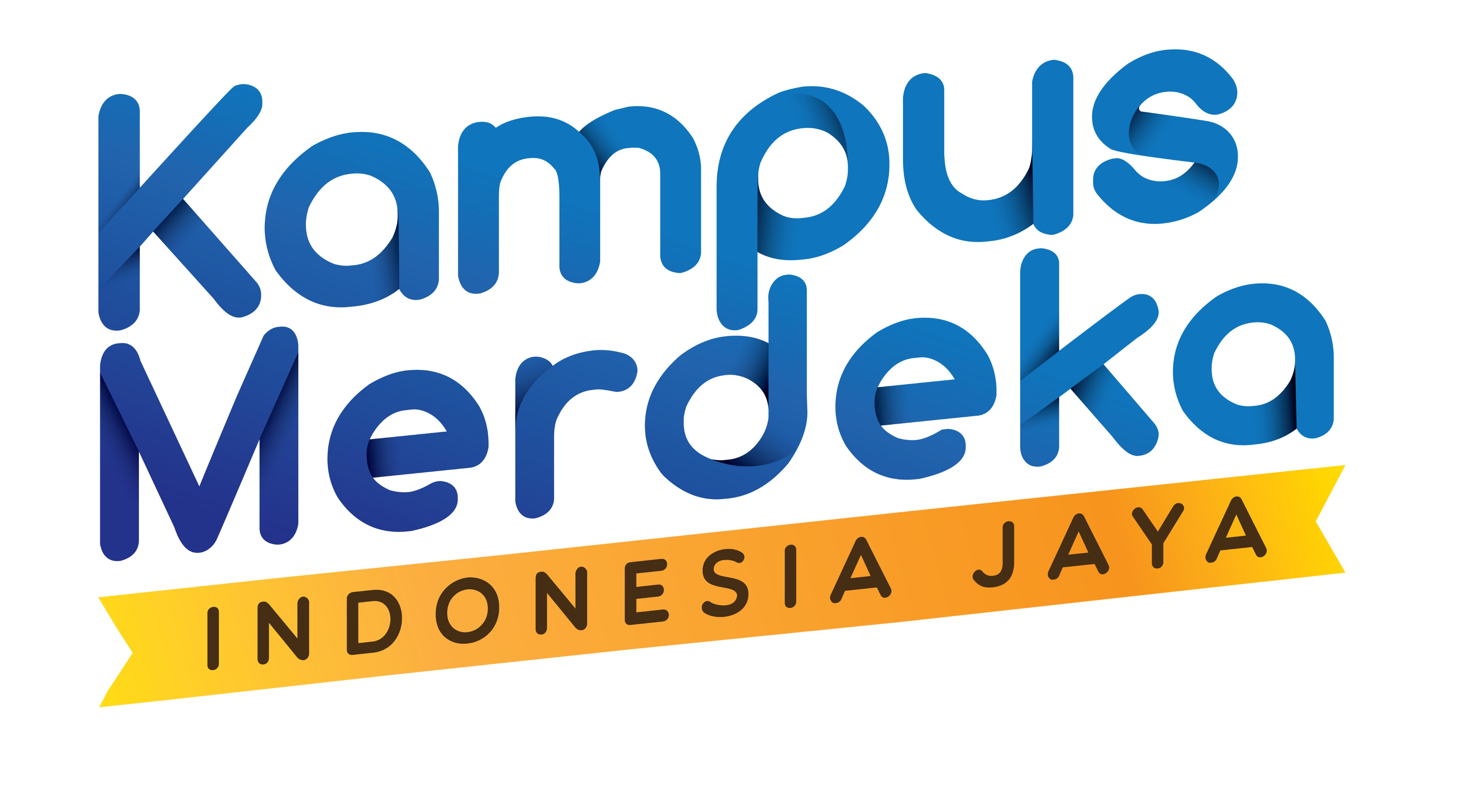 Akses Zoom Berlisensi
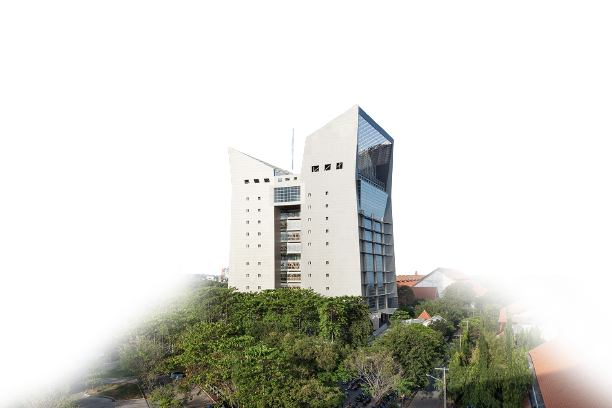 2. Pilih Sign in with myITS SSO
1. Cari Zoom di daftar pencarian Aplikasi dan Layanan myITS Portal
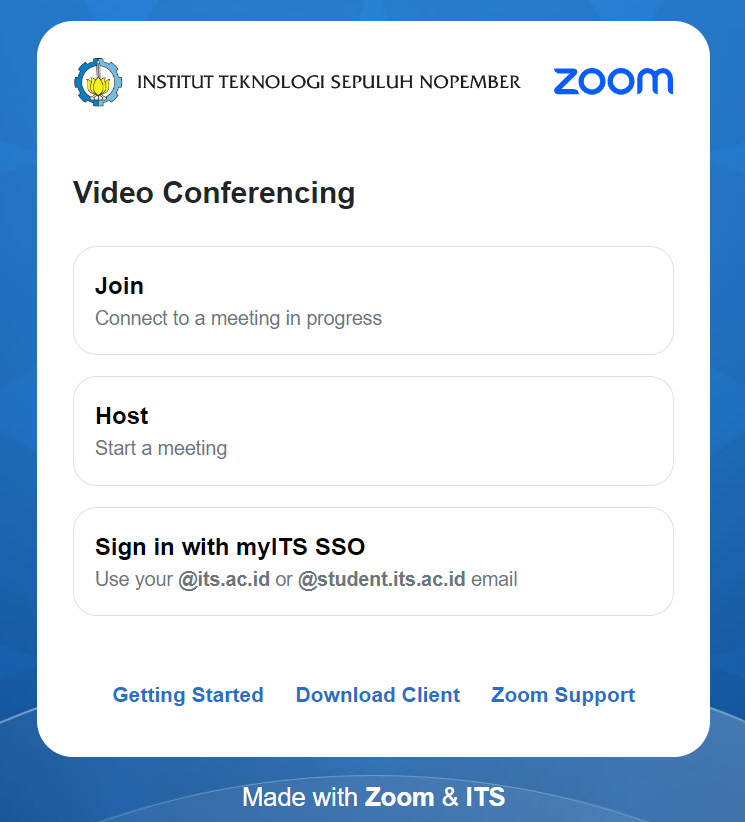 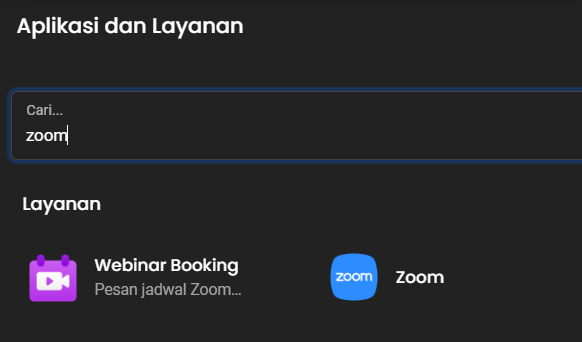 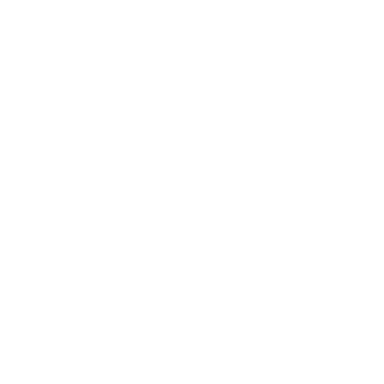 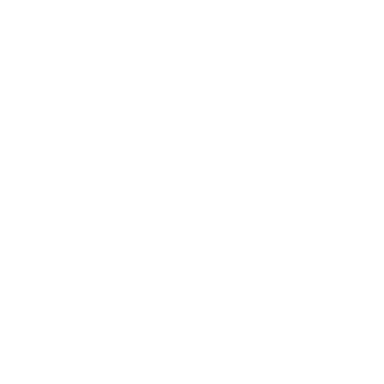 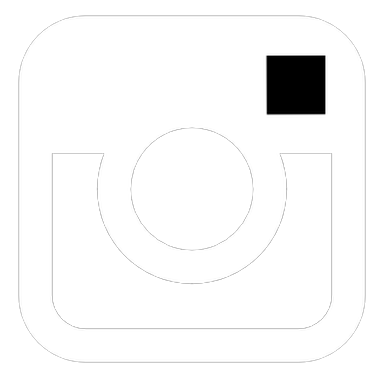 www.its.ac.id/dptsi
@itsdptsi
Servicedesk.its.ac.id
29
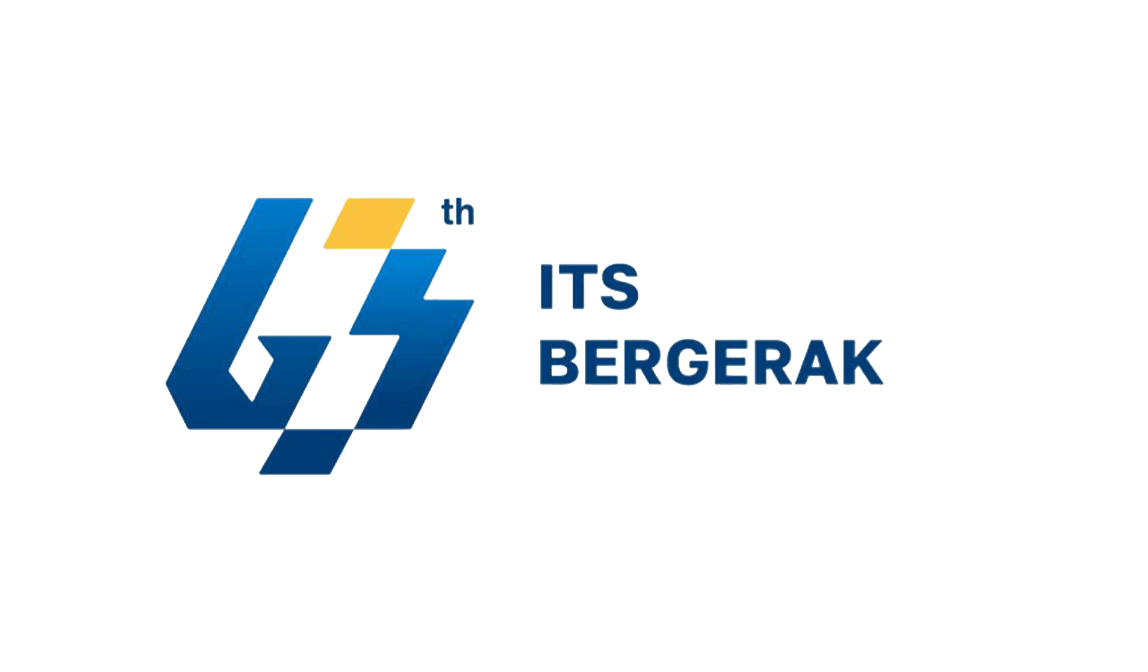 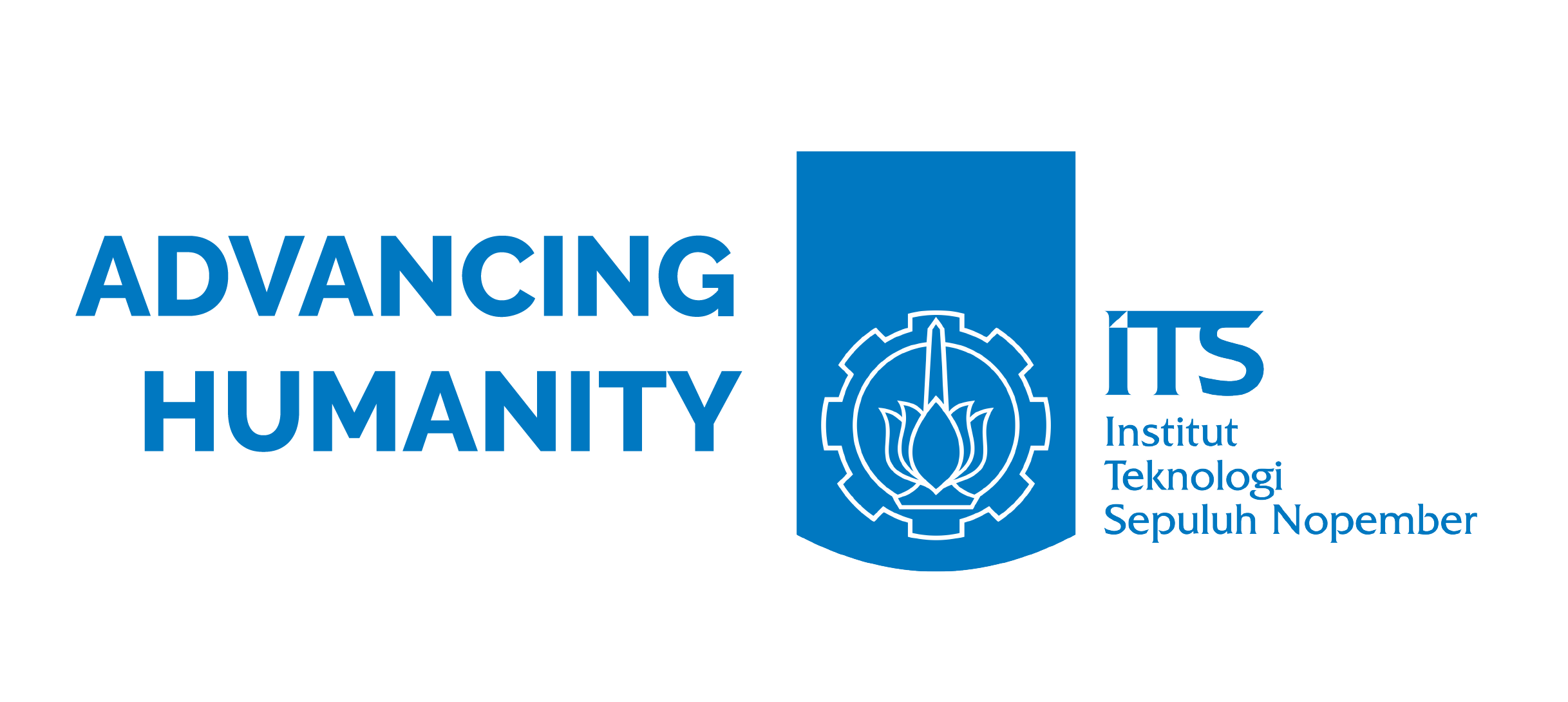 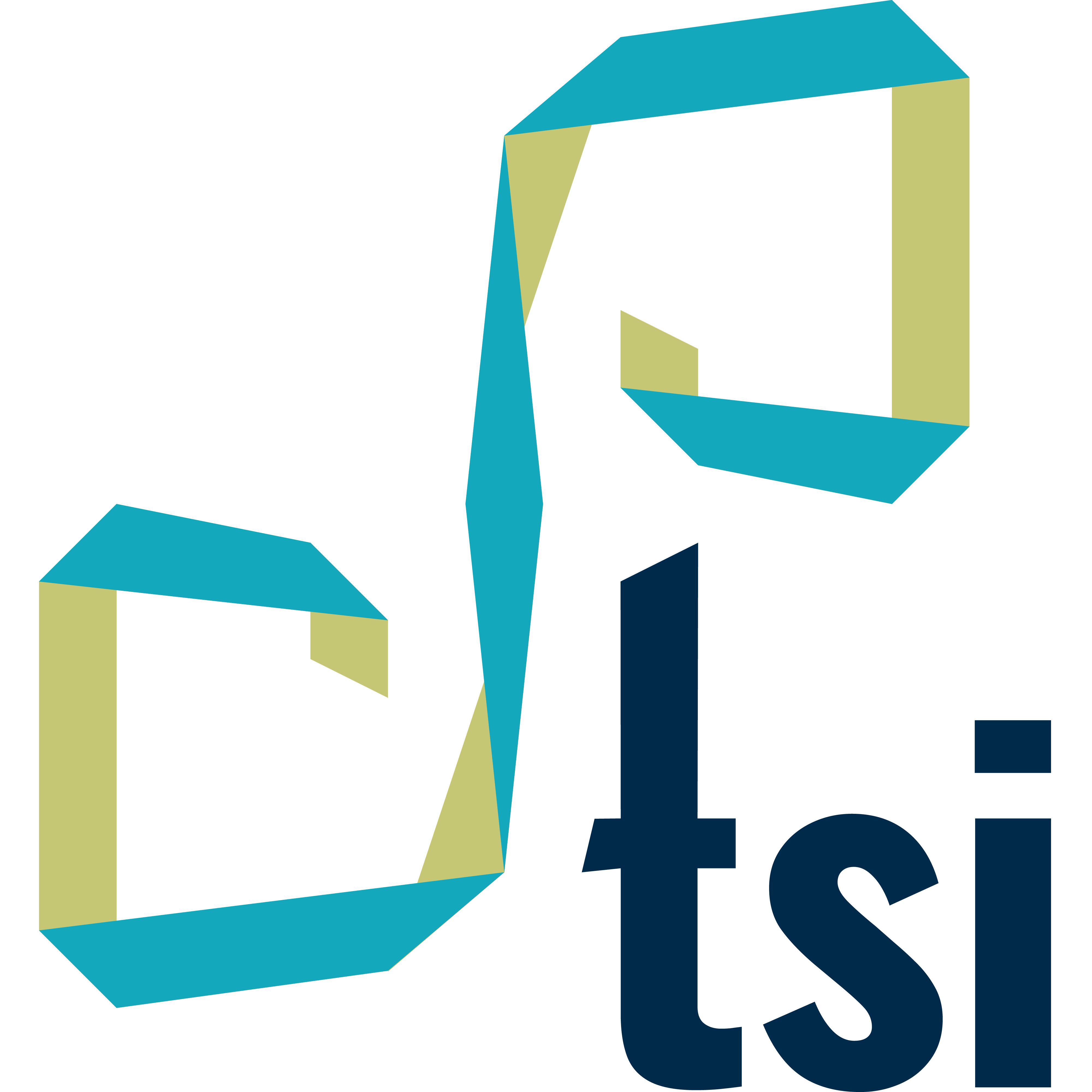 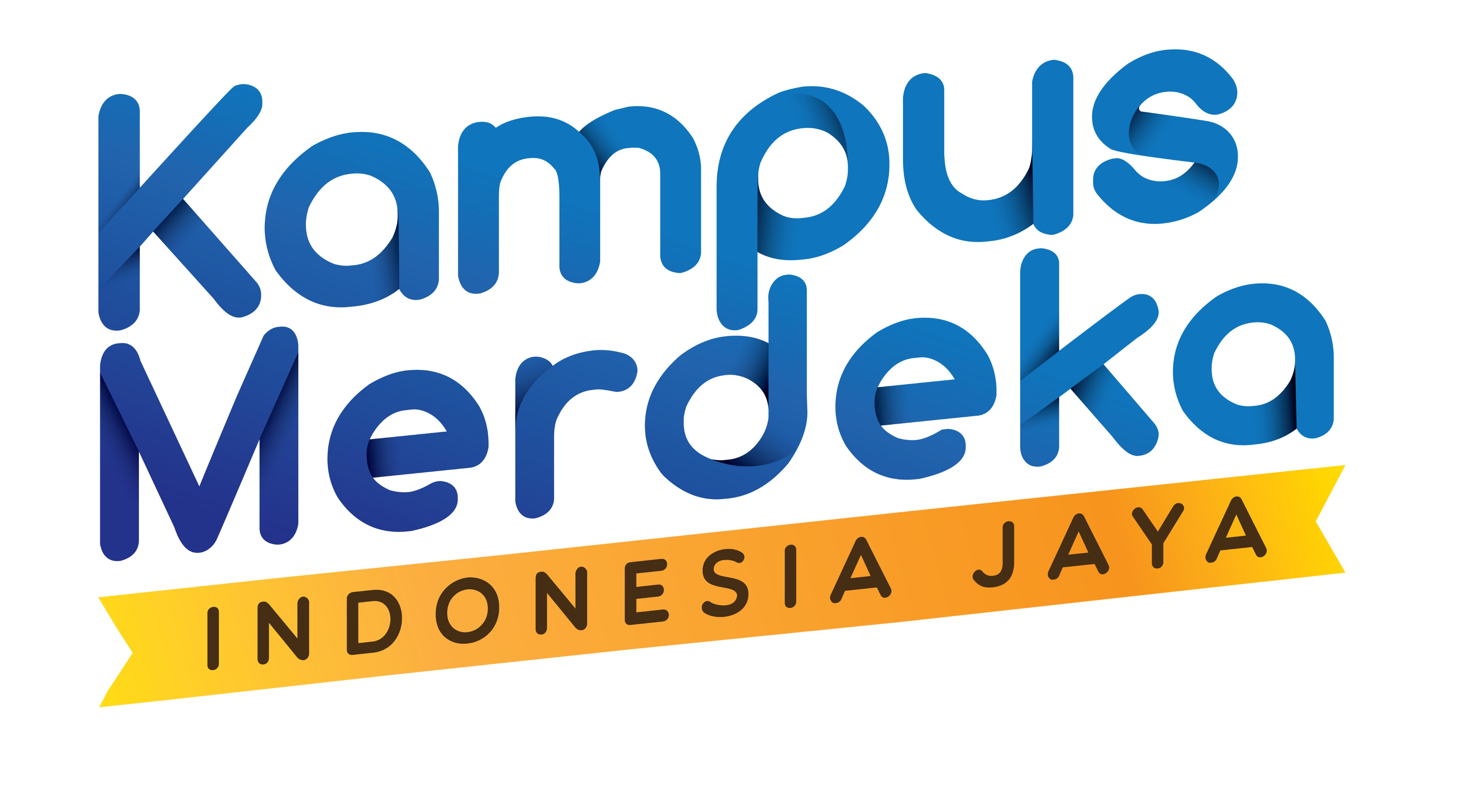 Akses Zoom Berlisensi
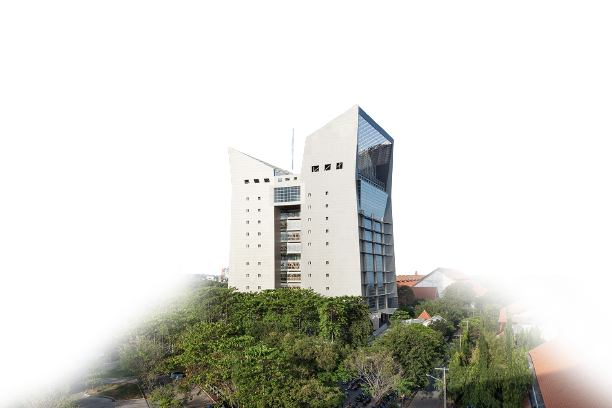 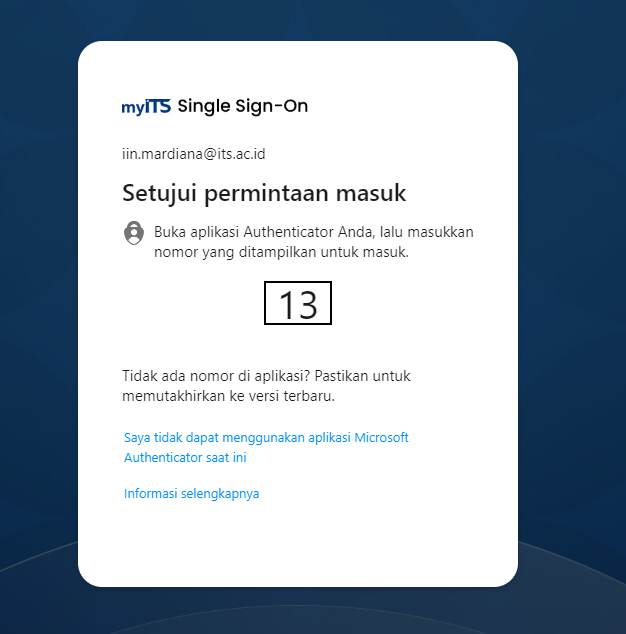 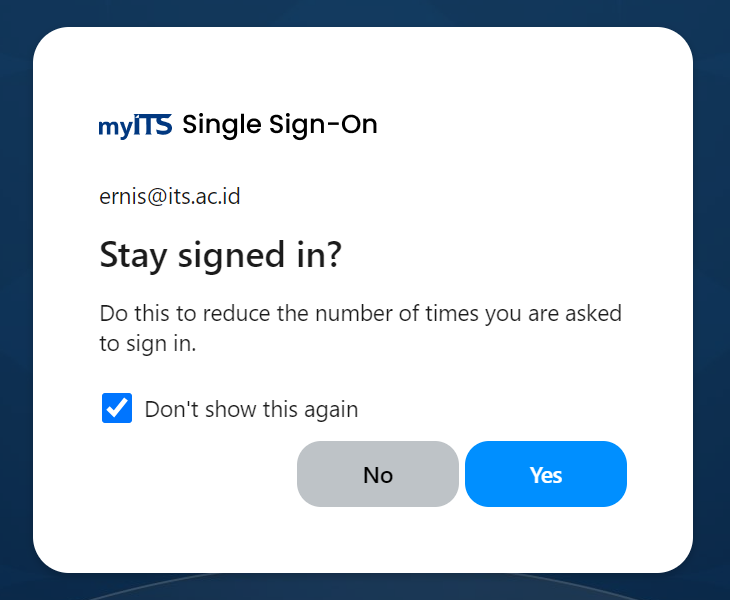 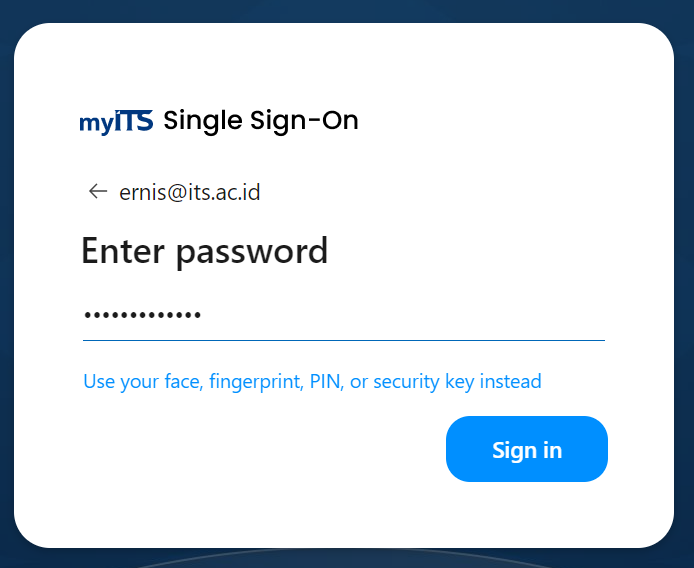 4. Masukkan kode autentikasi yang muncul ke aplikasi autentikator atau sebaliknya, lalu centang Don’t show this again dan klik Yes.
3. Masukkan email ITS dan password myITS, lalu klik Sign in
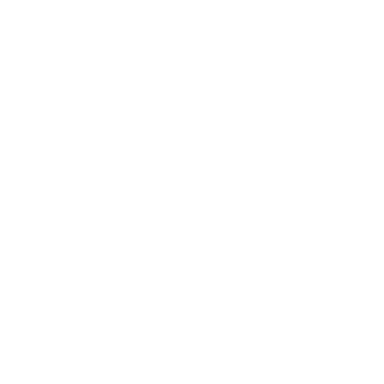 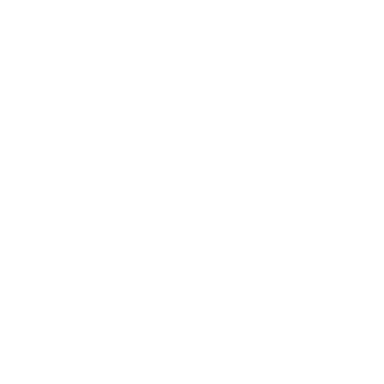 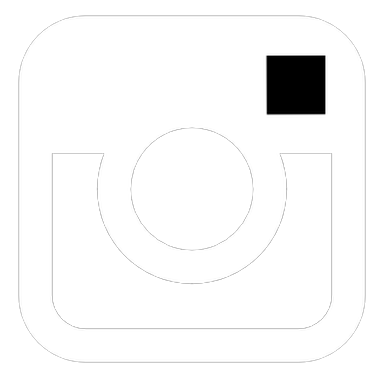 www.its.ac.id/dptsi
@itsdptsi
Servicedesk.its.ac.id
30
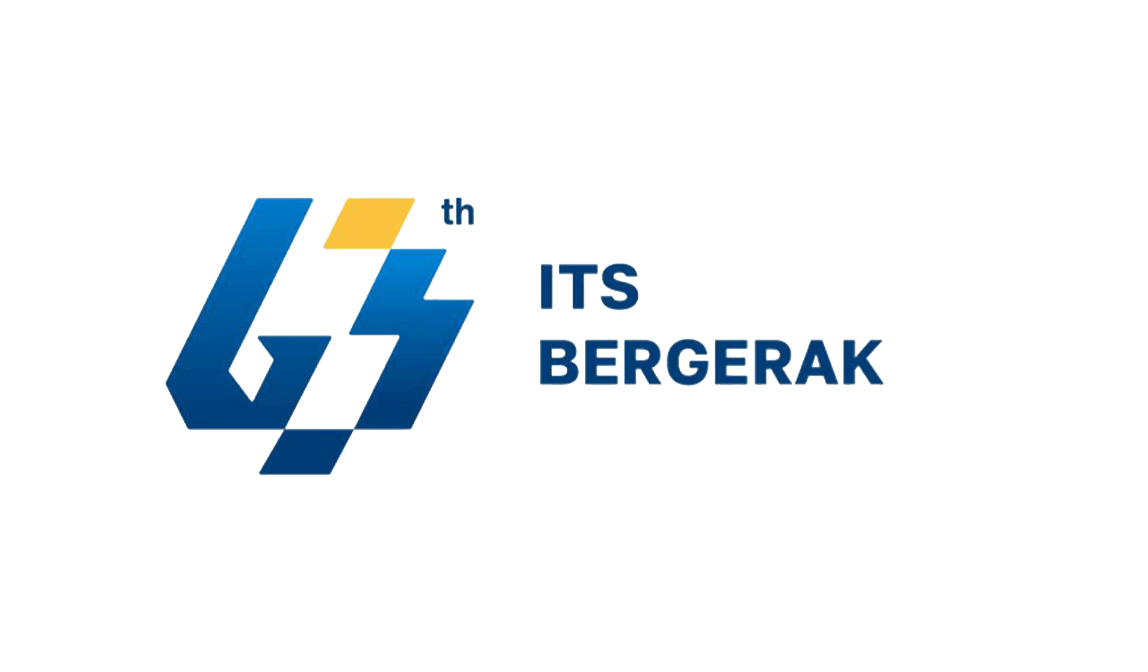 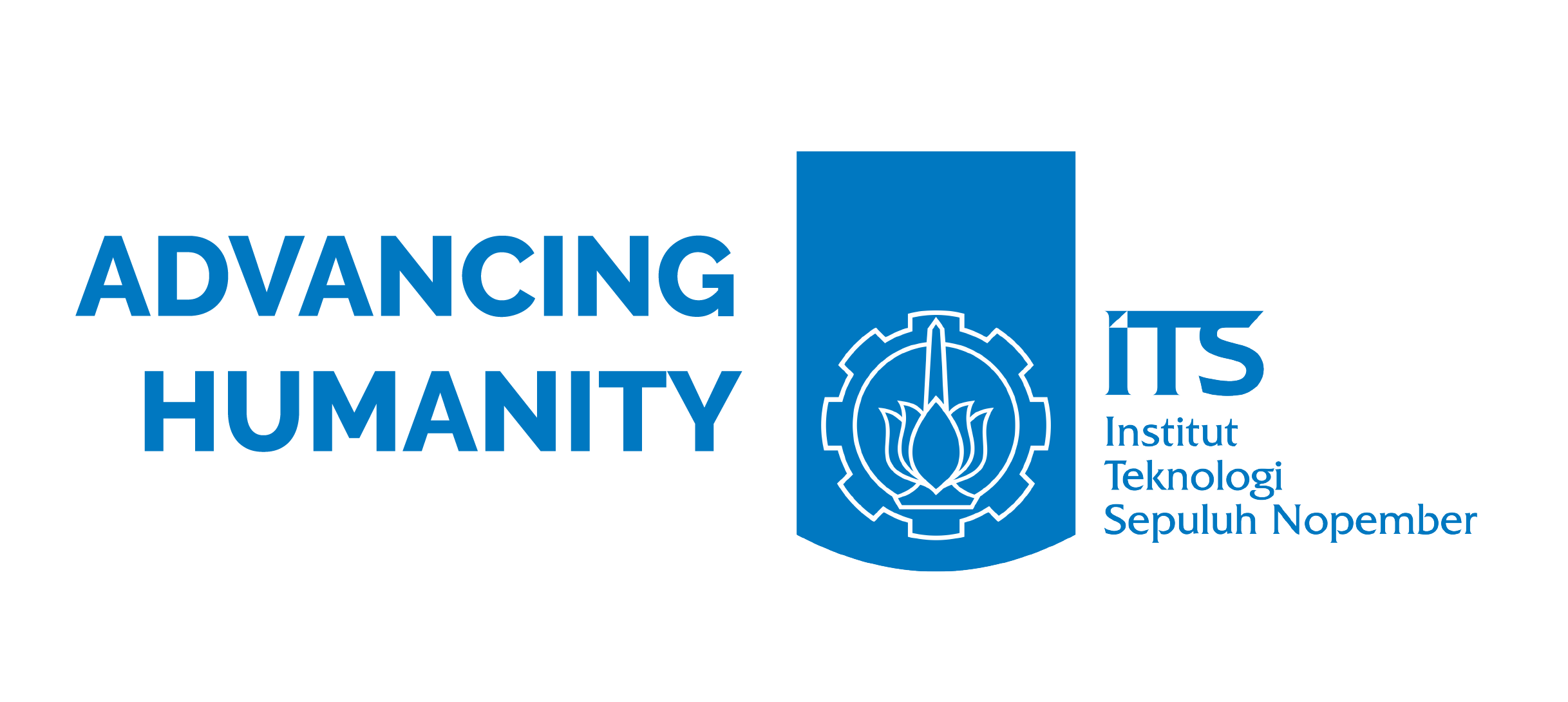 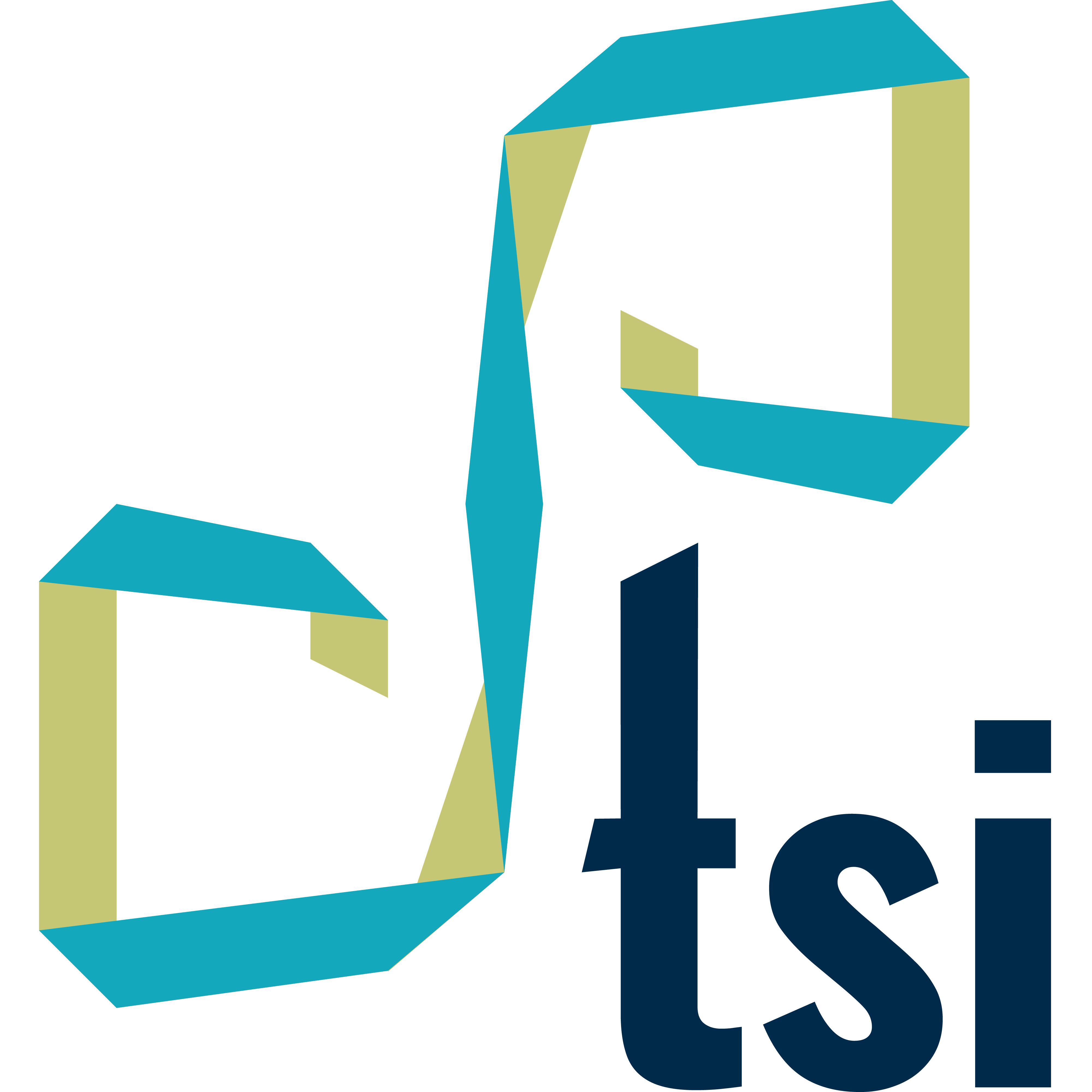 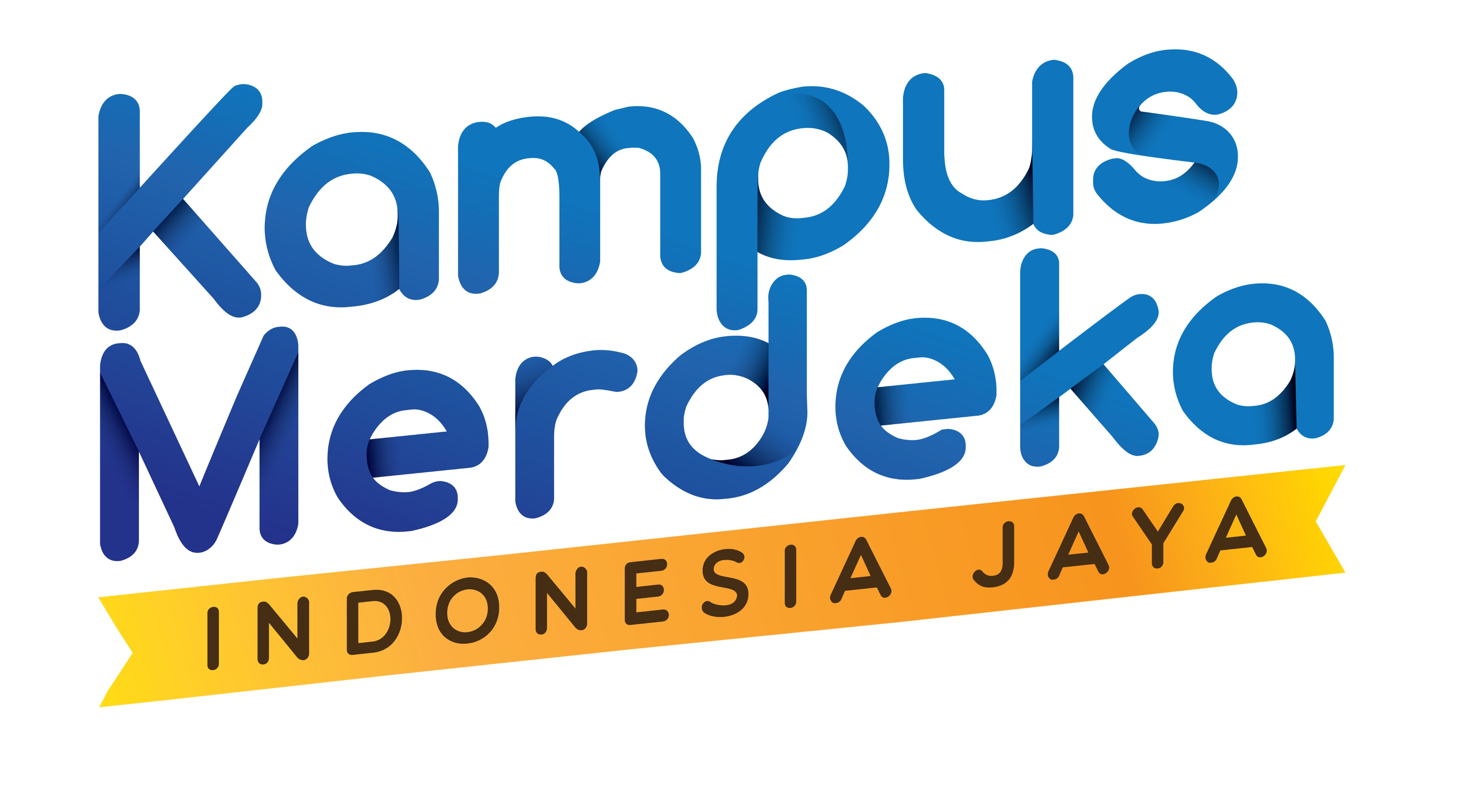 Akses Zoom
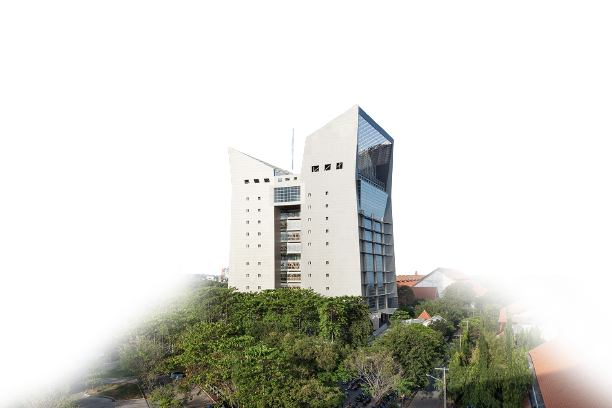 Berikut adalah tampilan zoom ketika sudah berhasil sign in. Cek status LICENSED di bagian foto profil.
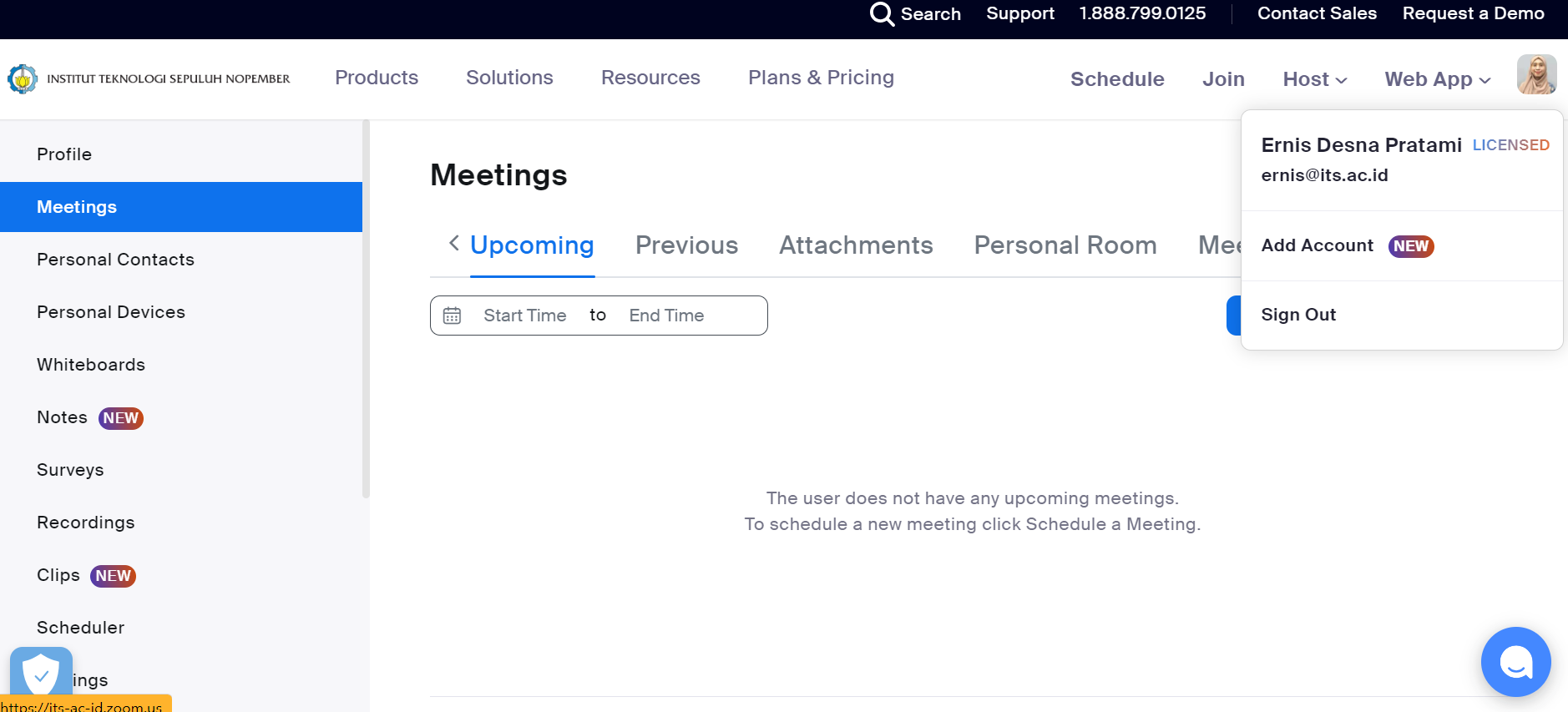 Klik foto profil untuk melihat status Zoom Anda
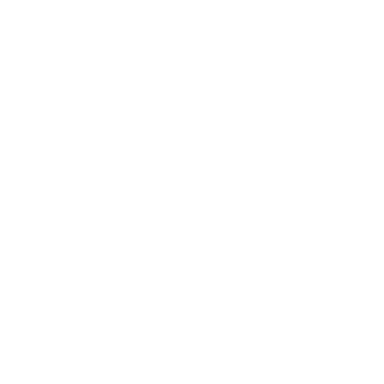 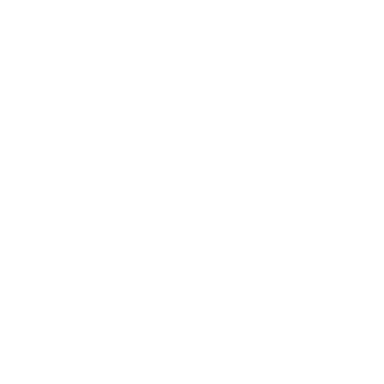 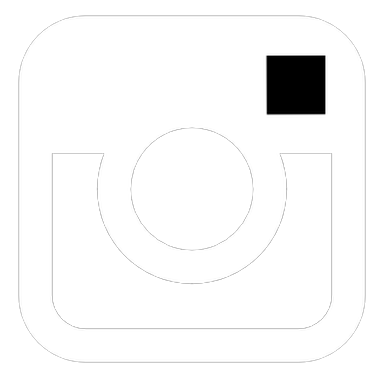 www.its.ac.id/dptsi
@itsdptsi
Servicedesk.its.ac.id
31
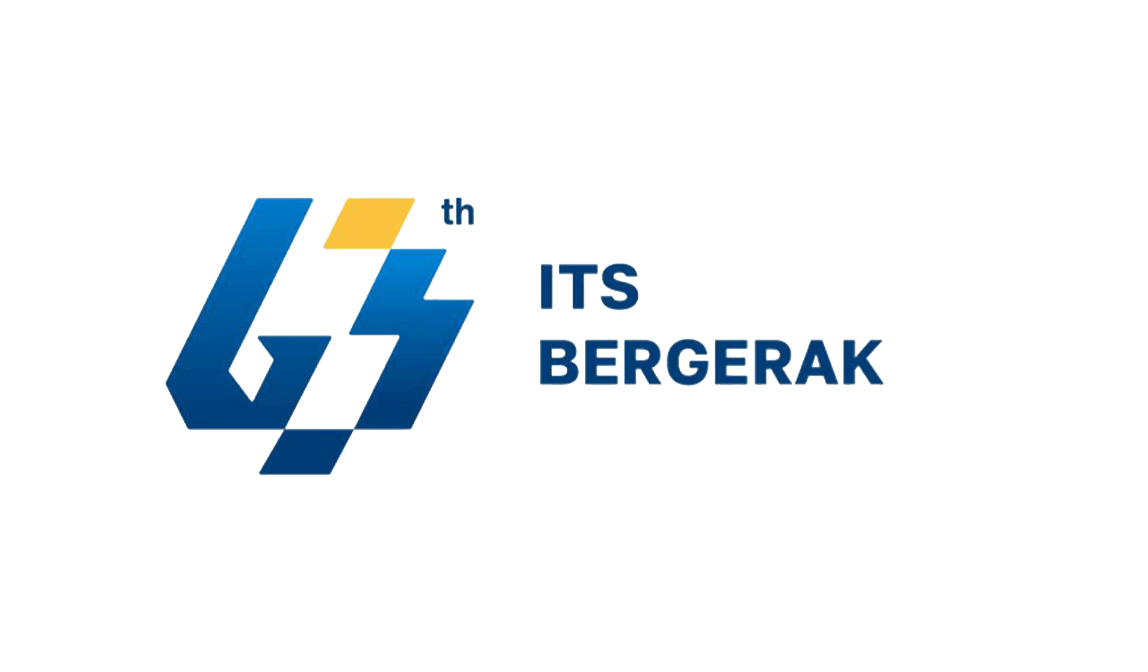 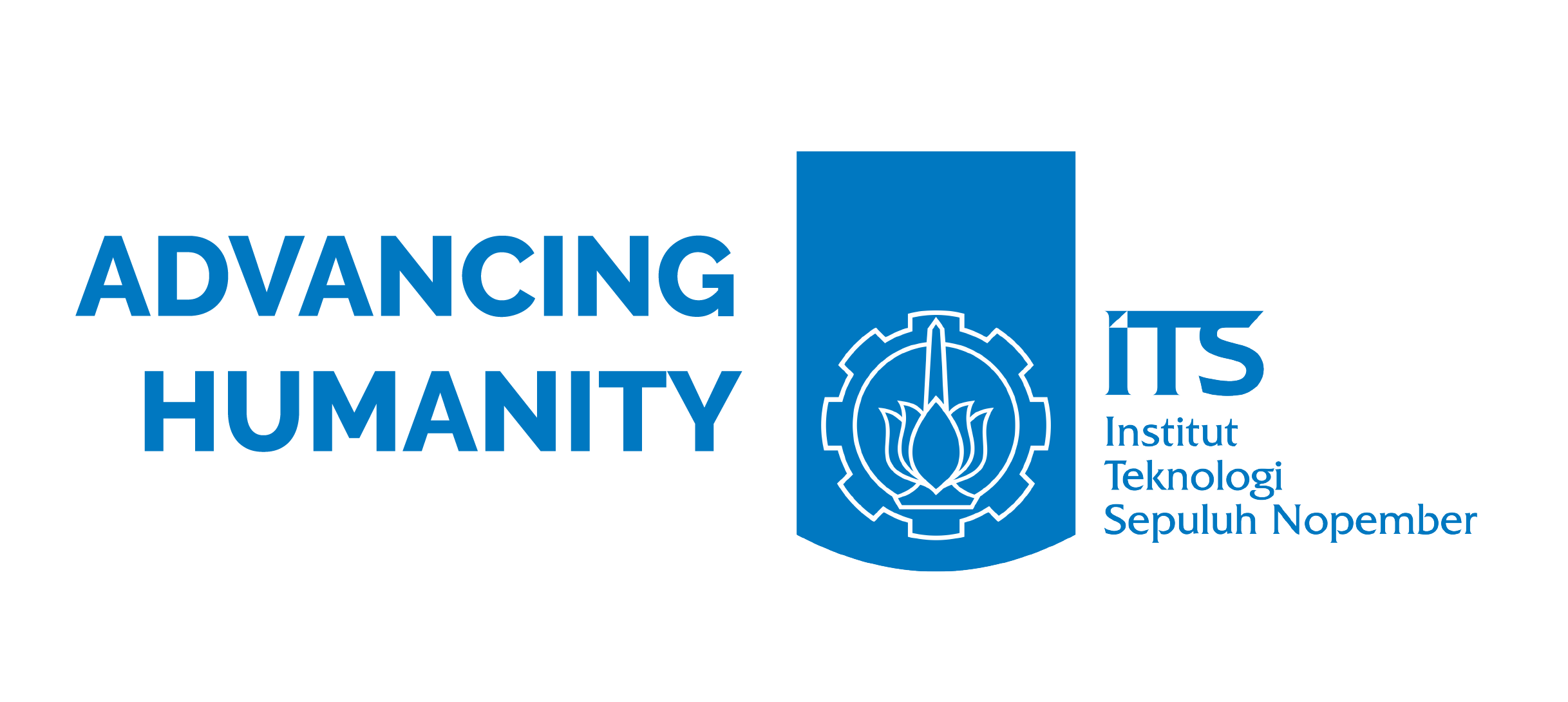 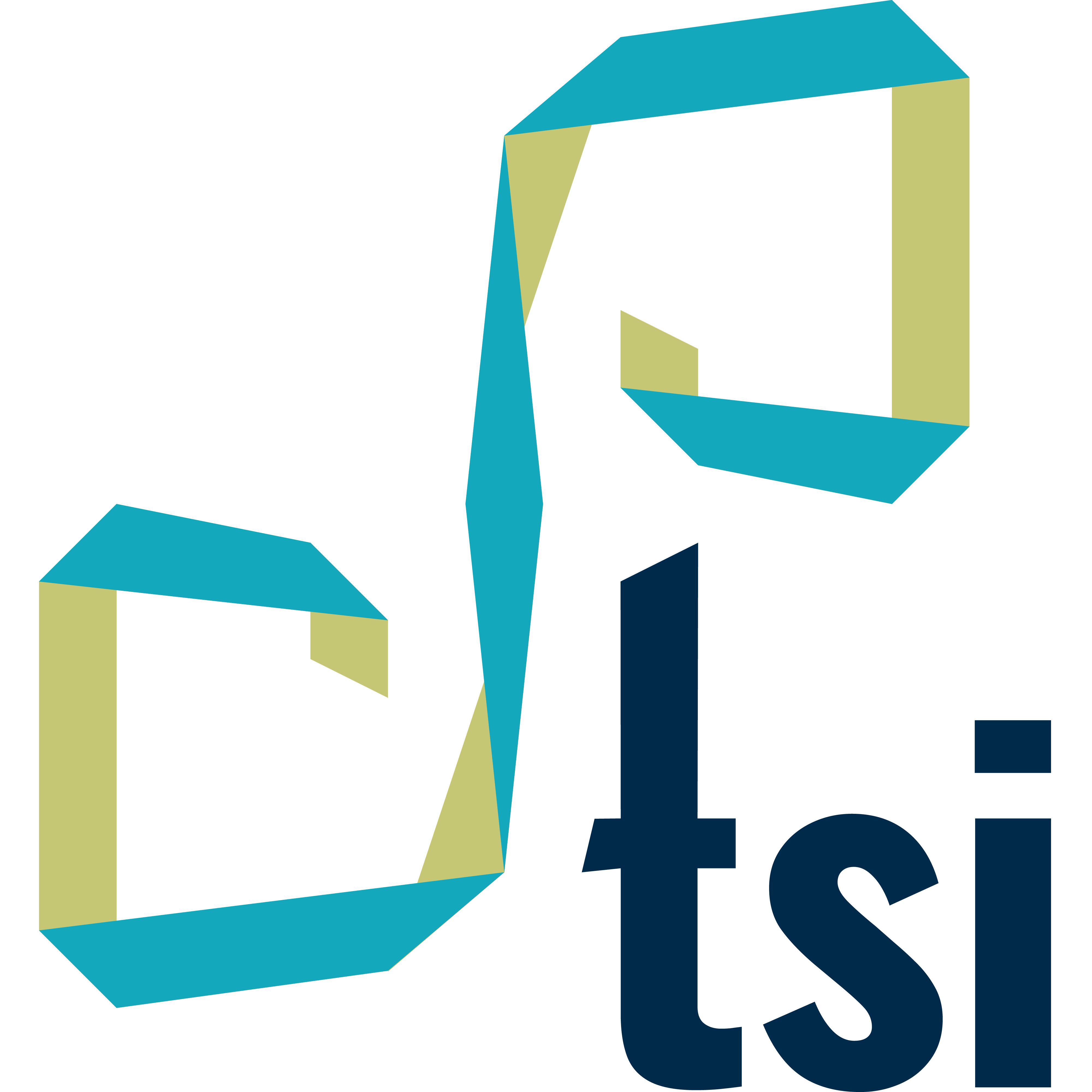 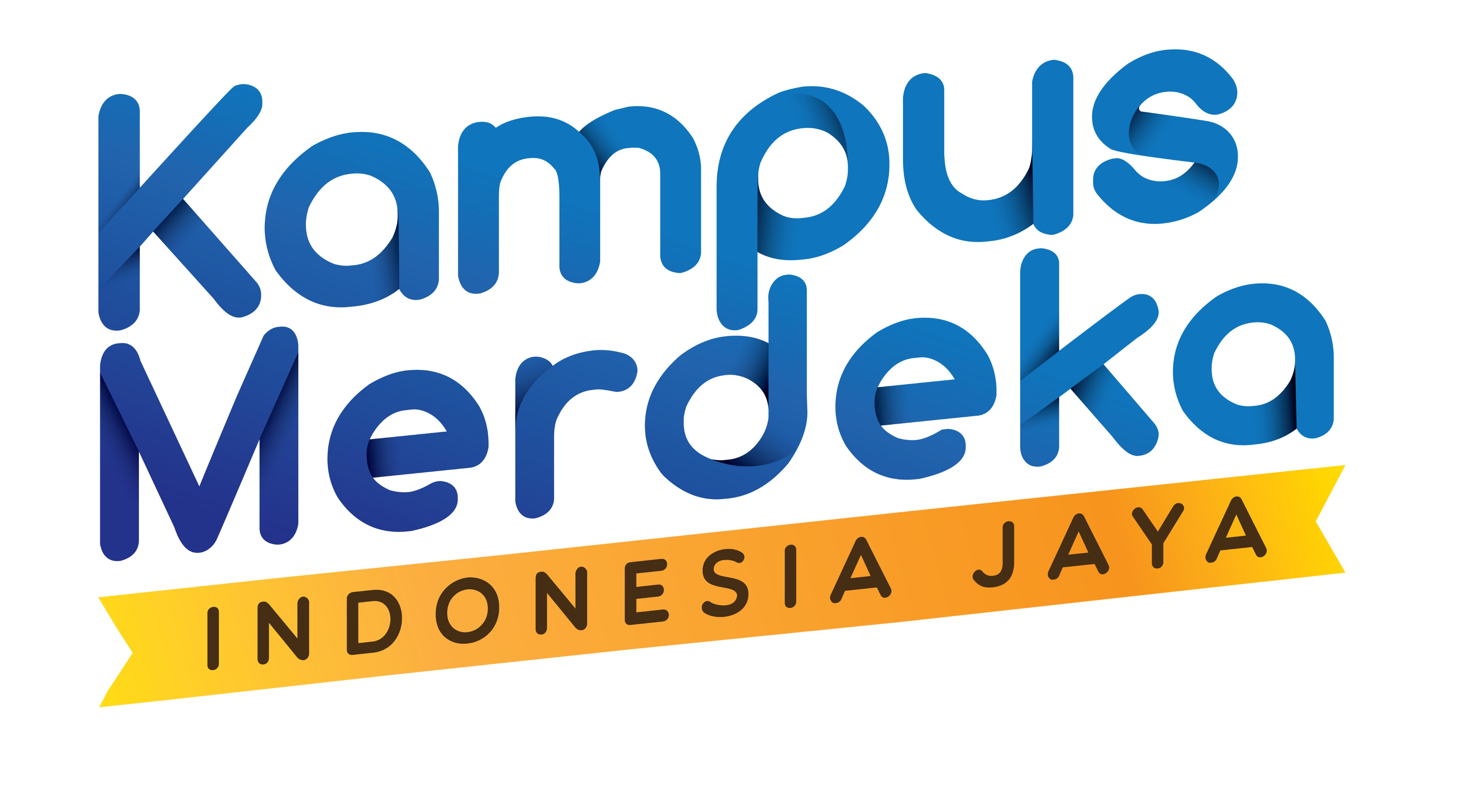 Akses VPN
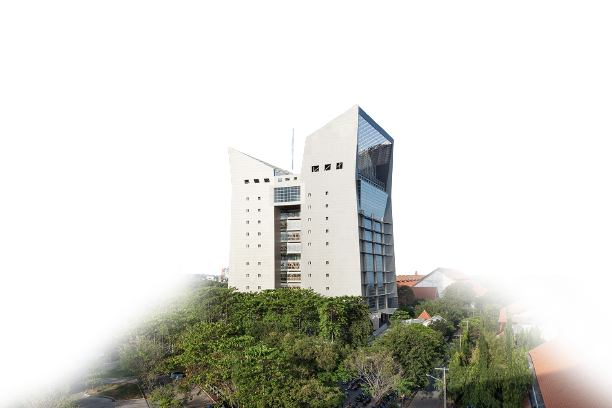 Untuk mengakses VPN mahasiswa dapat mencari myITS VPN di daftar aplikasi dan layanan myITS Portal.

Panduan selengkapnya dapat dilihat di link berikut:

PANDUAN AKSES VPN
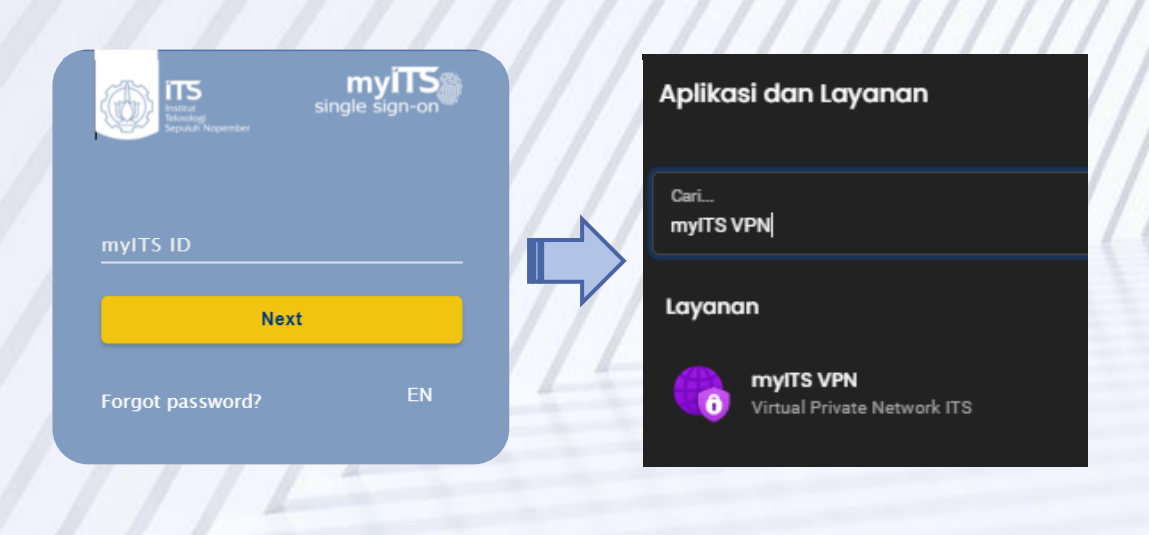 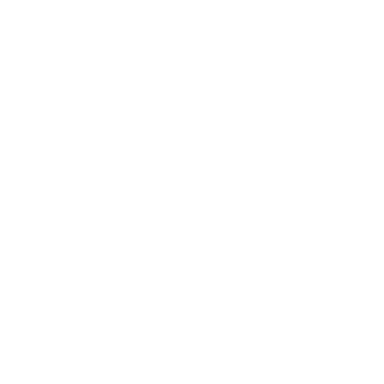 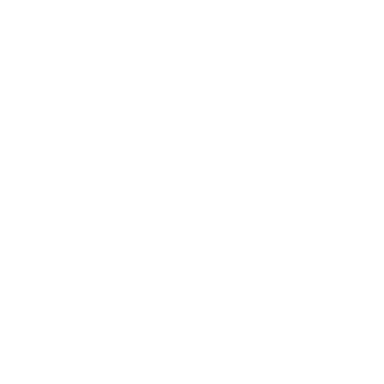 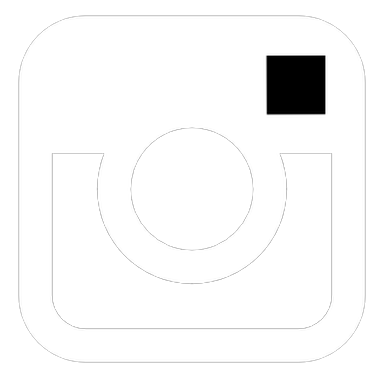 www.its.ac.id/dptsi
@itsdptsi
Servicedesk.its.ac.id
32
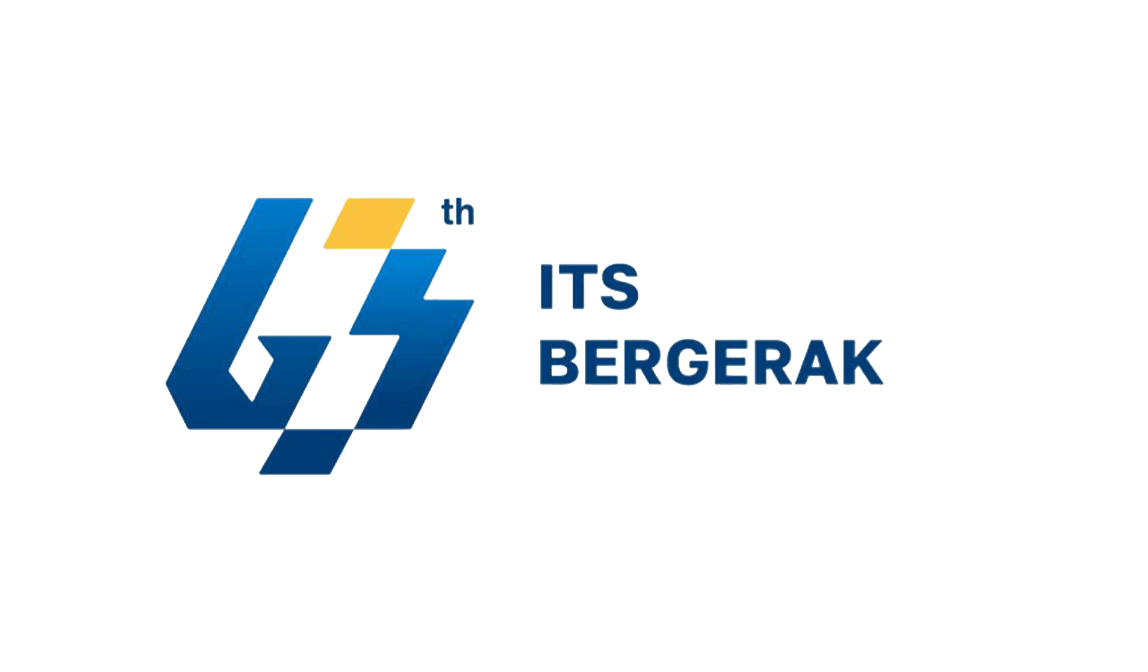 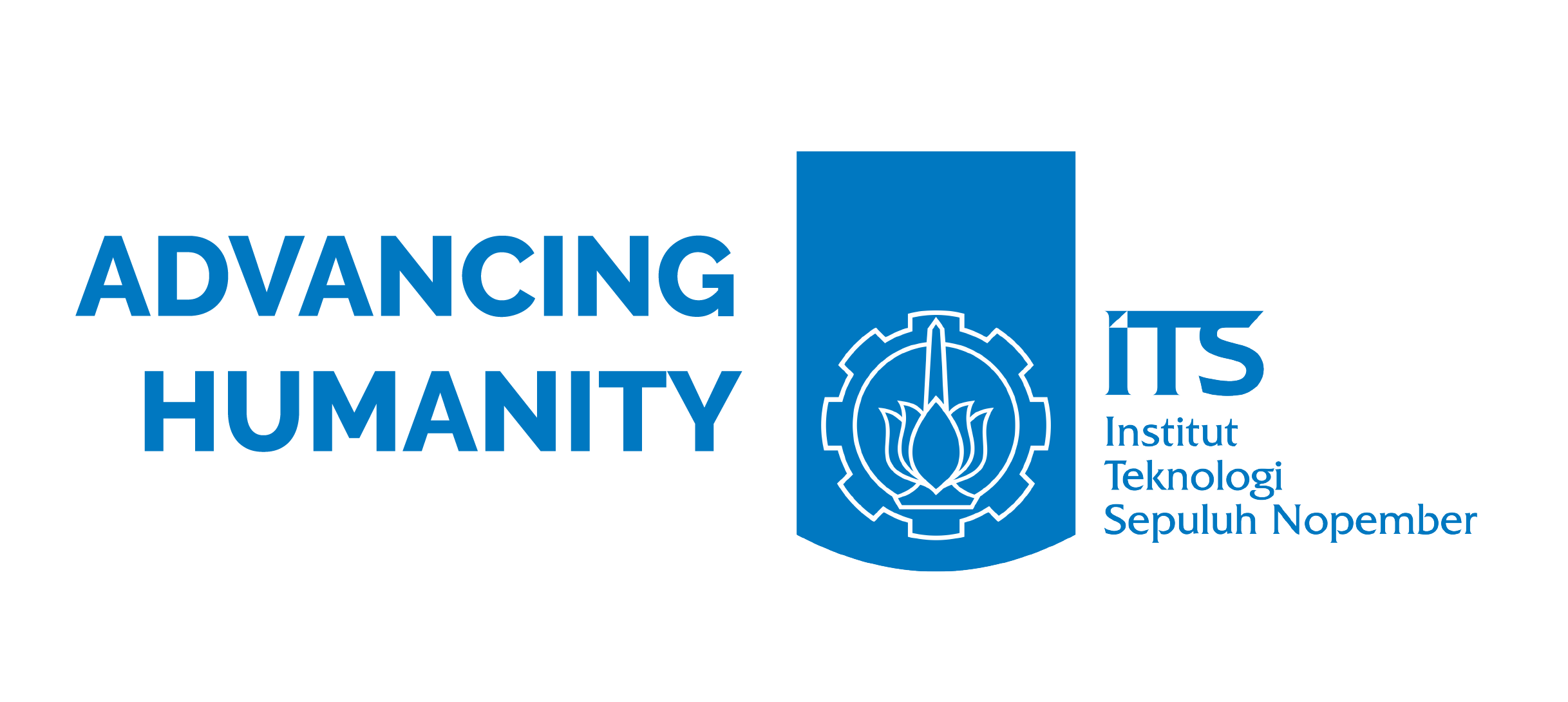 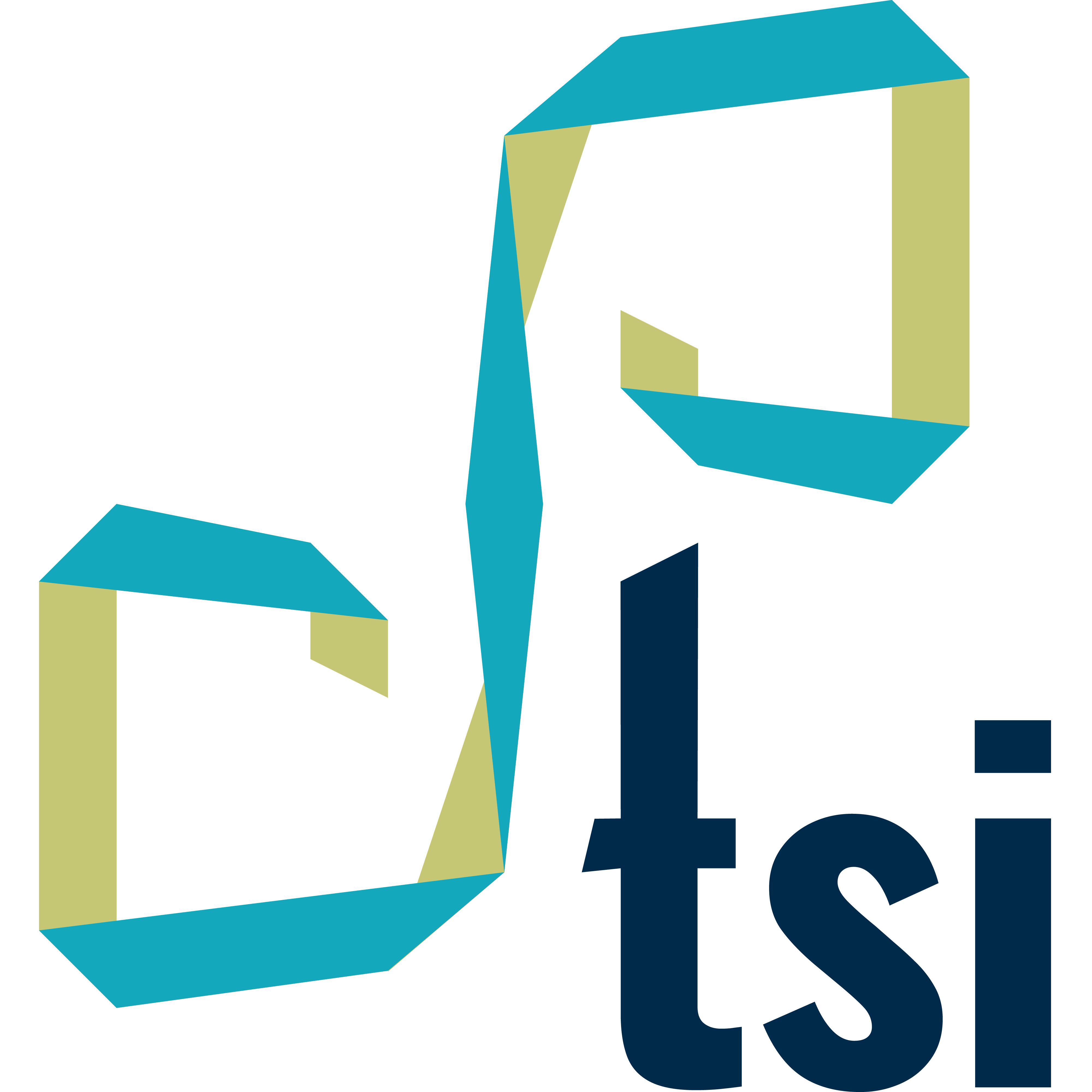 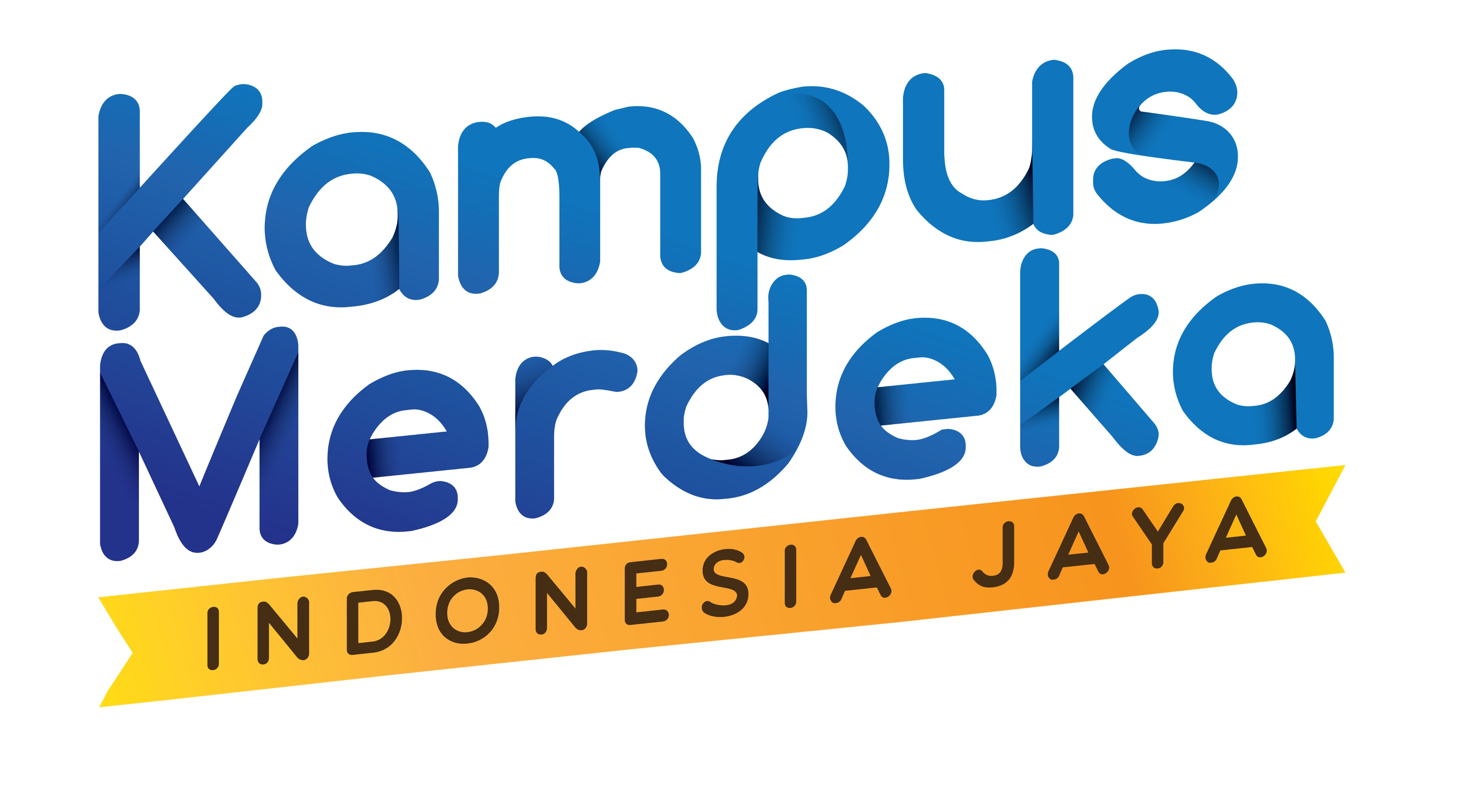 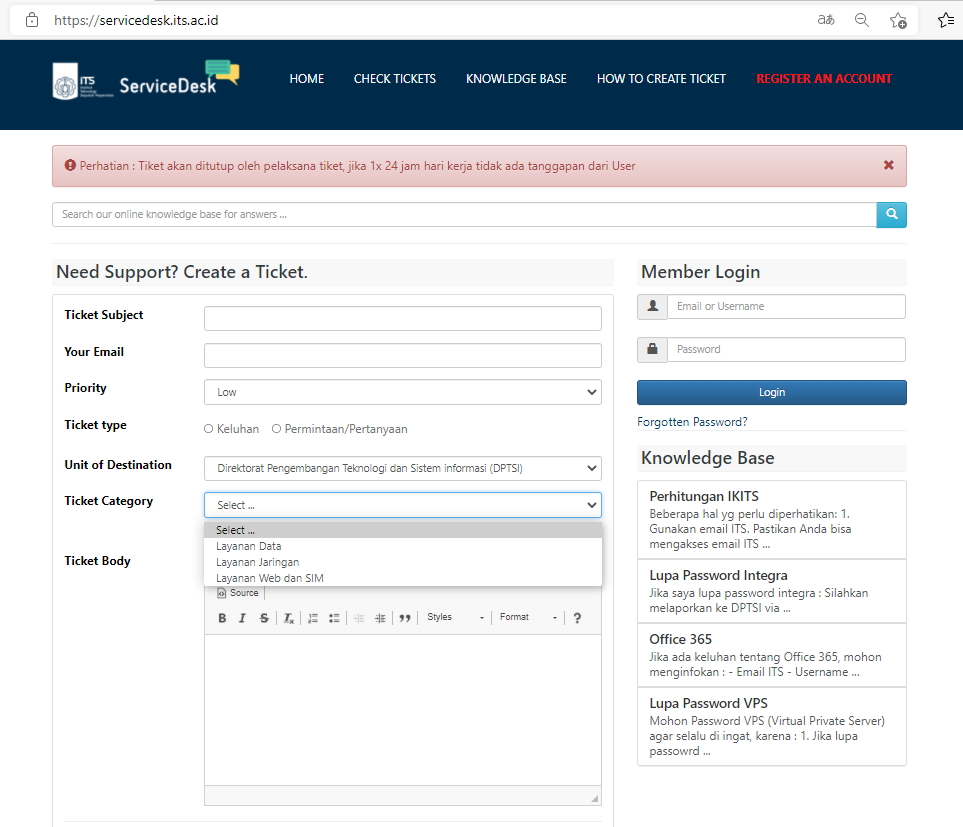 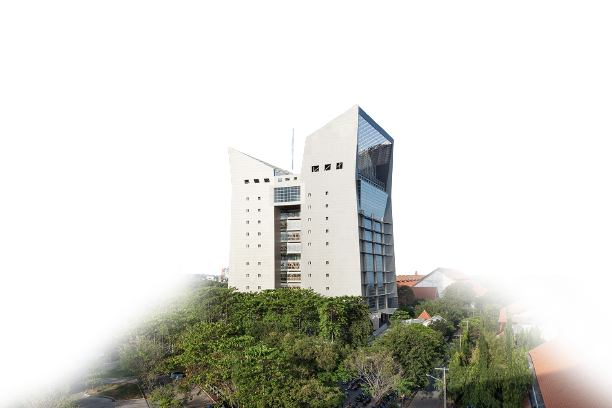 Keluhan atau
Permintaan
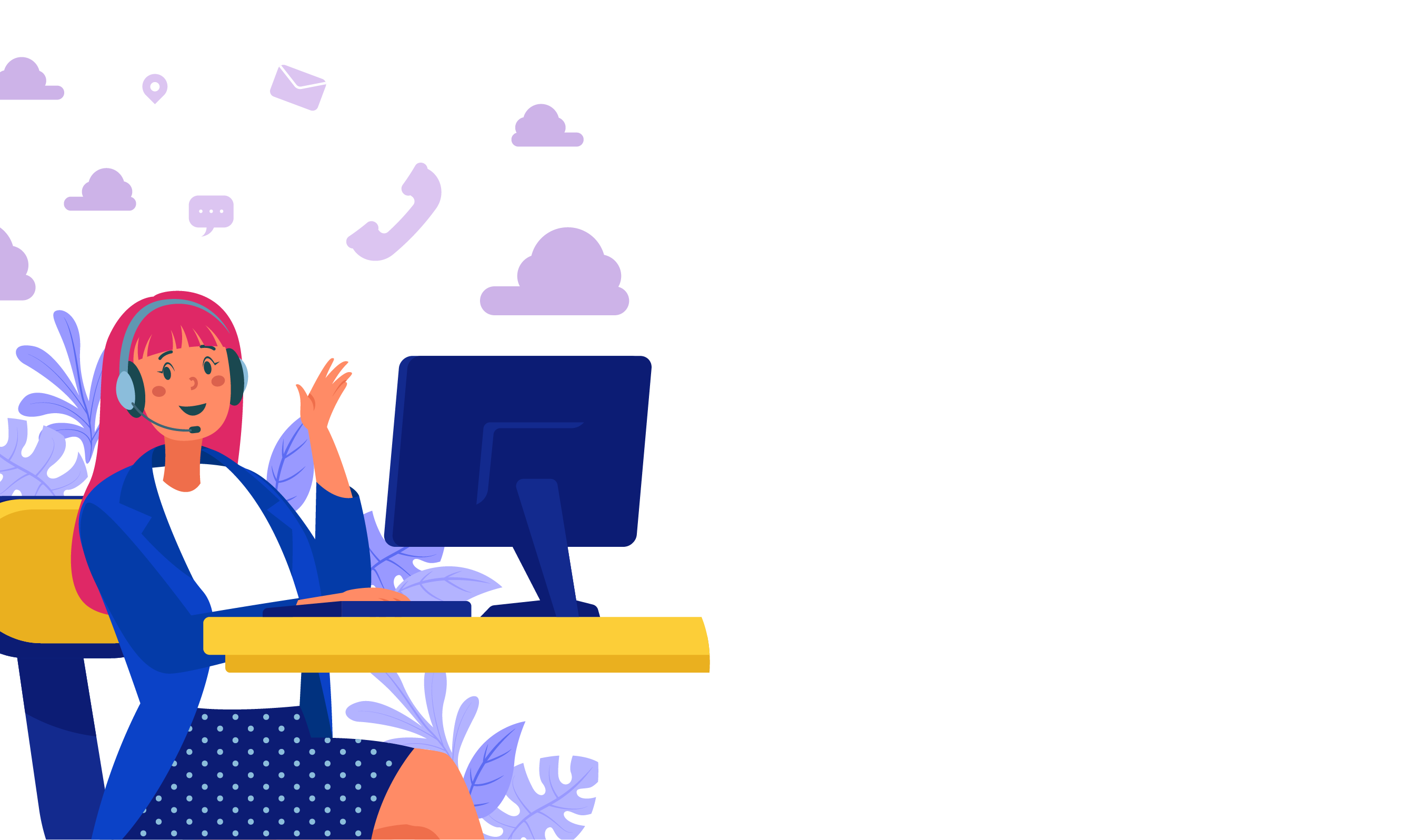 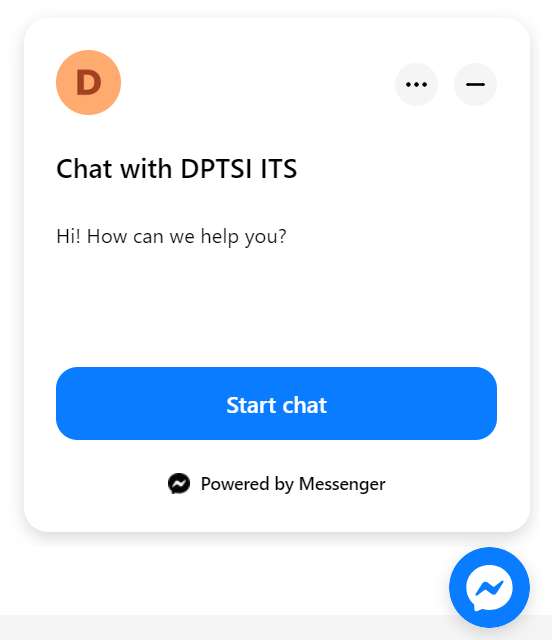 Untuk keluhan atau permintaan 
terkait TIK yang ditangani oleh ITS, 
silahkan membuat ticket 
via servicedesk.its.ac.id atau melalui WebChat yang ada di halaman ServiceDesk atau myITS Portal pojok kanan bawah.
https://servicedesk.its.ac.id/
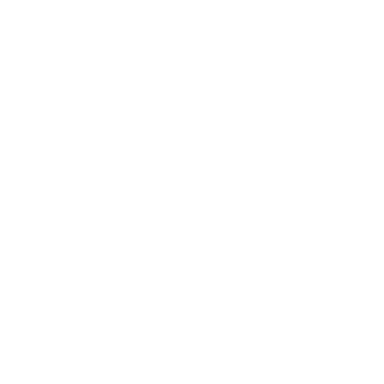 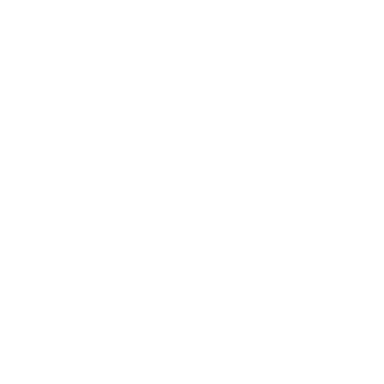 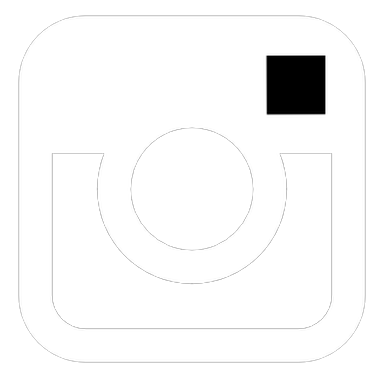 www.its.ac.id/dptsi
@itsdptsi
Servicedesk.its.ac.id
33
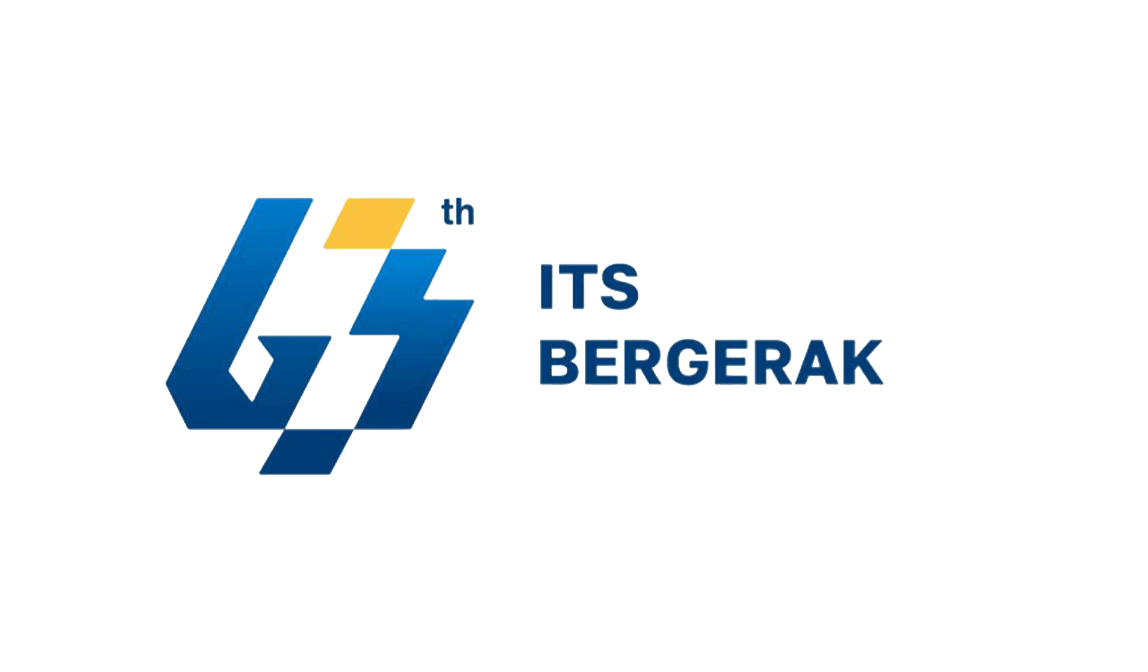 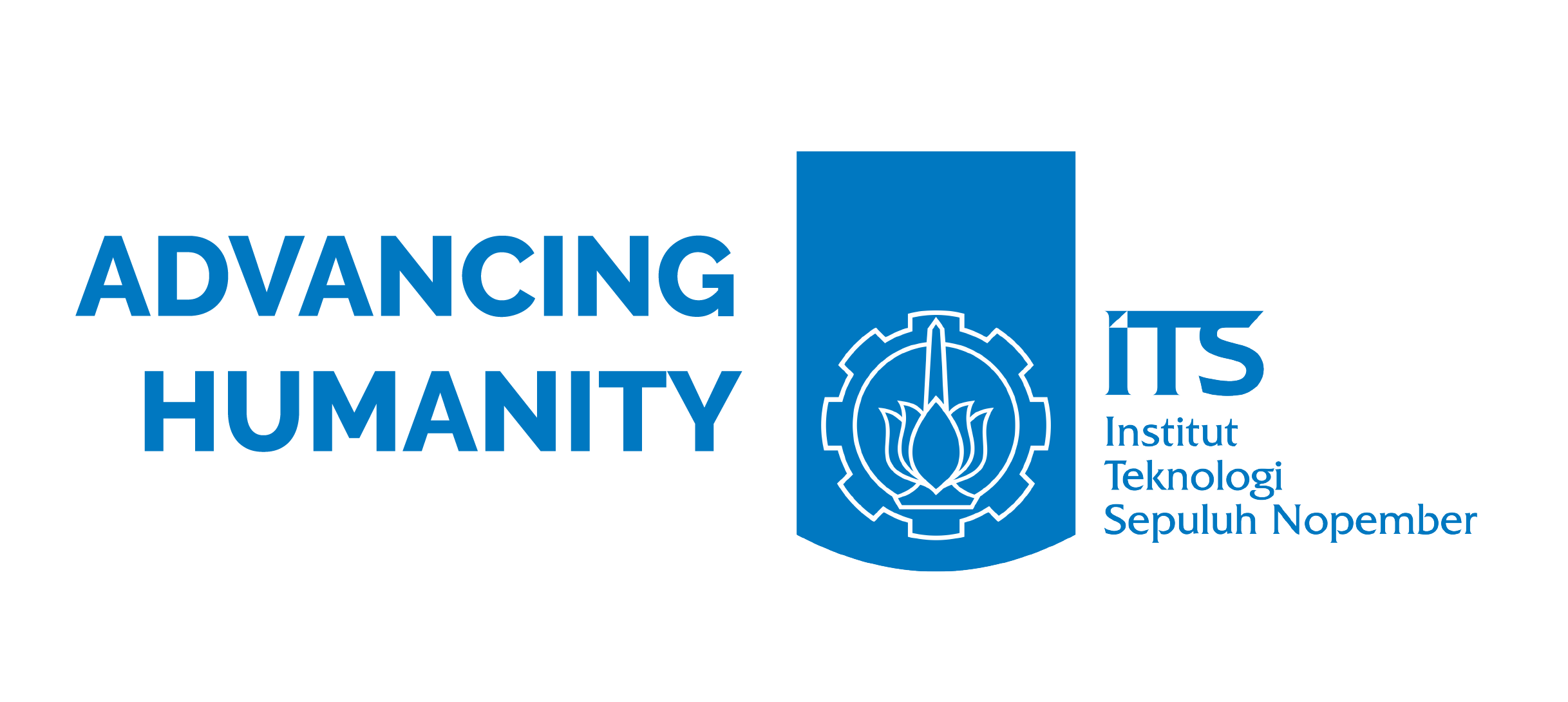 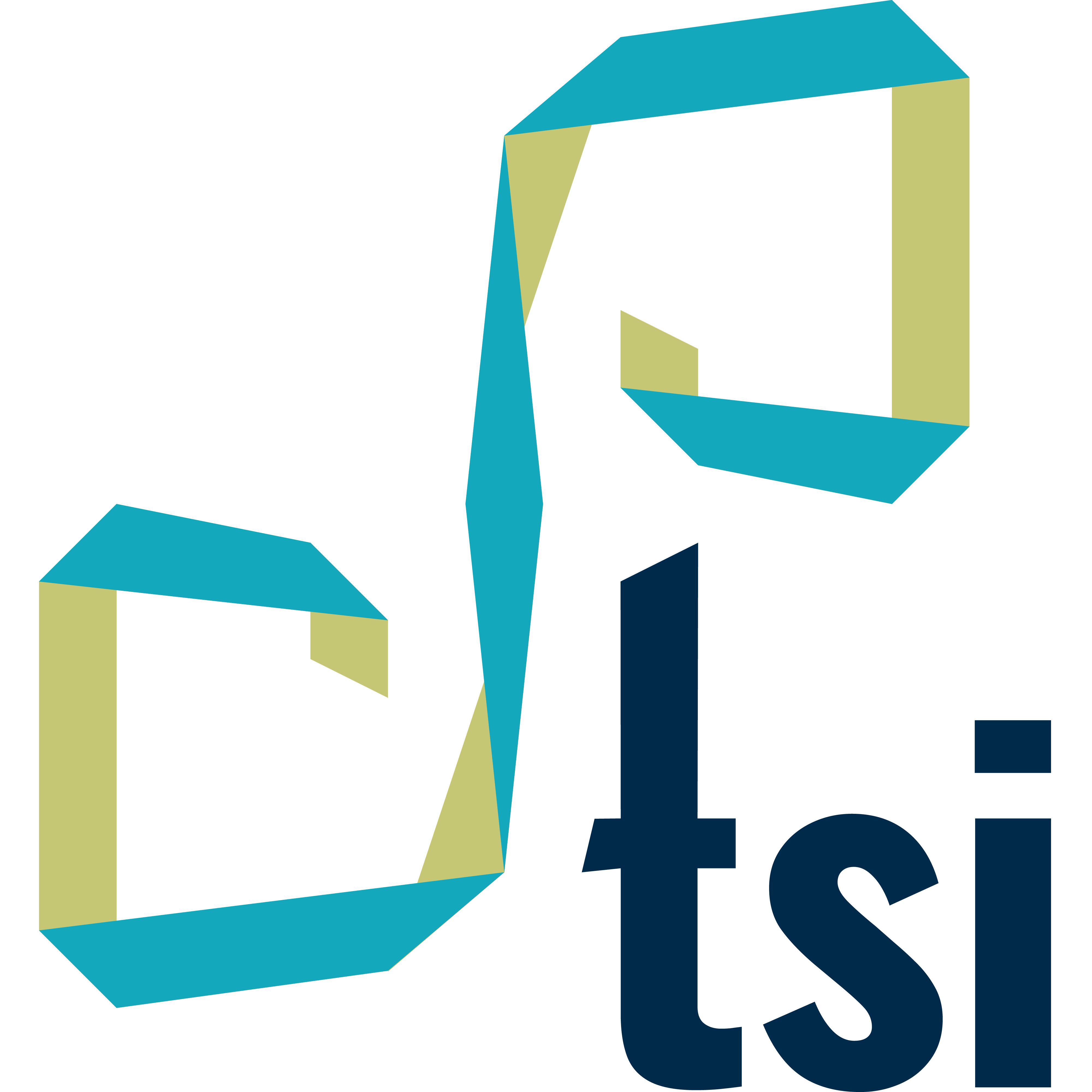 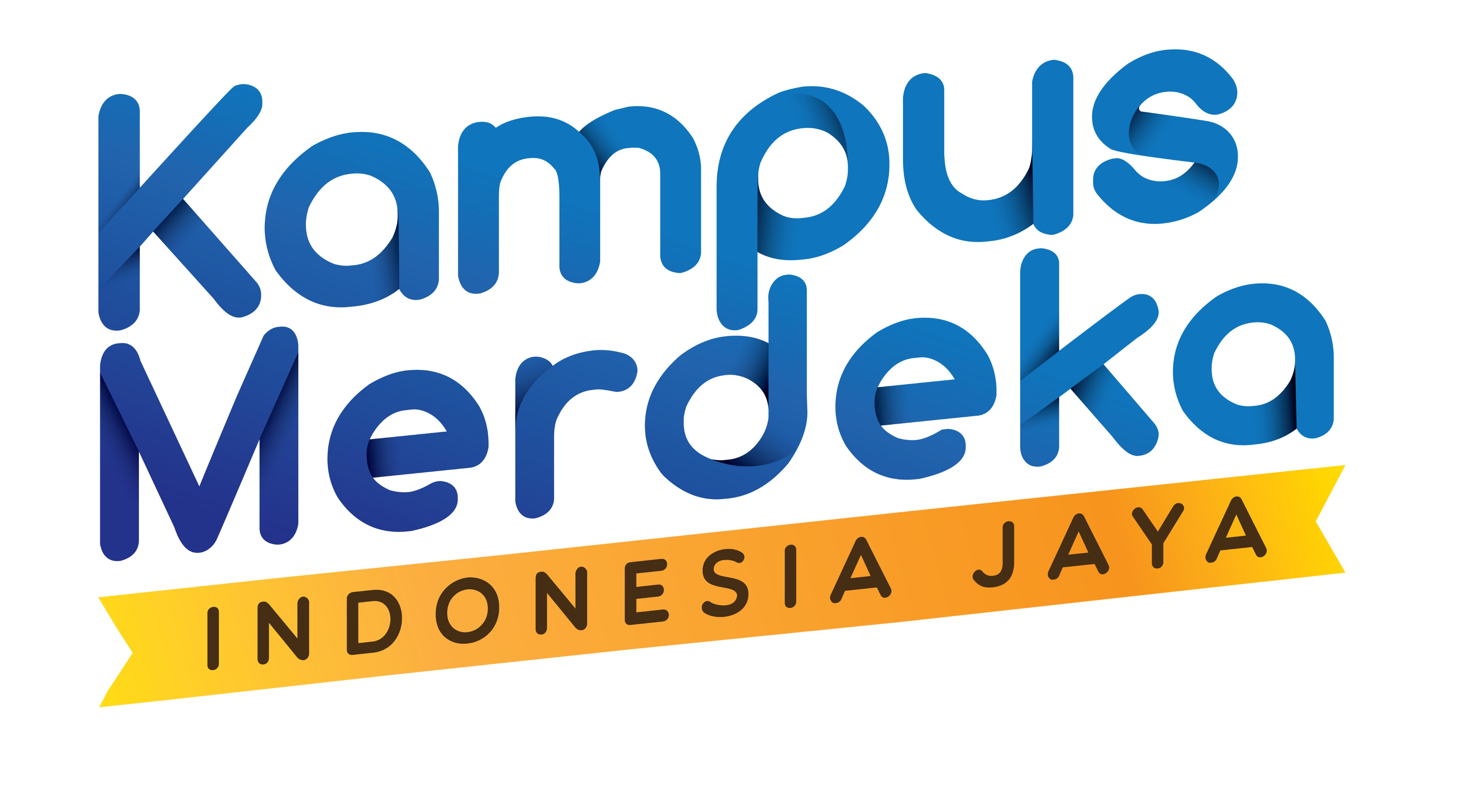 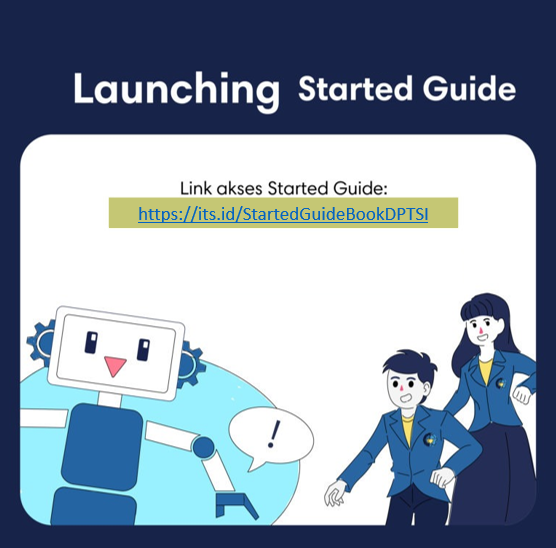 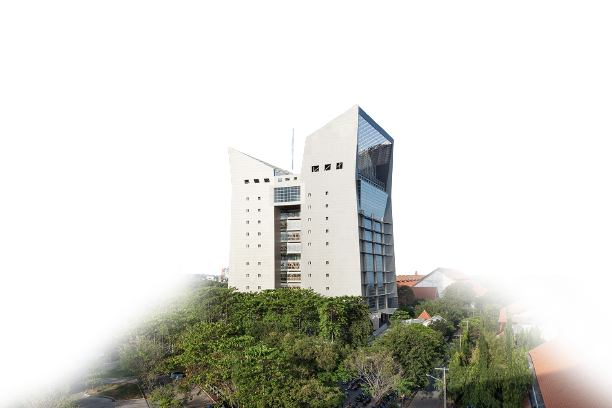 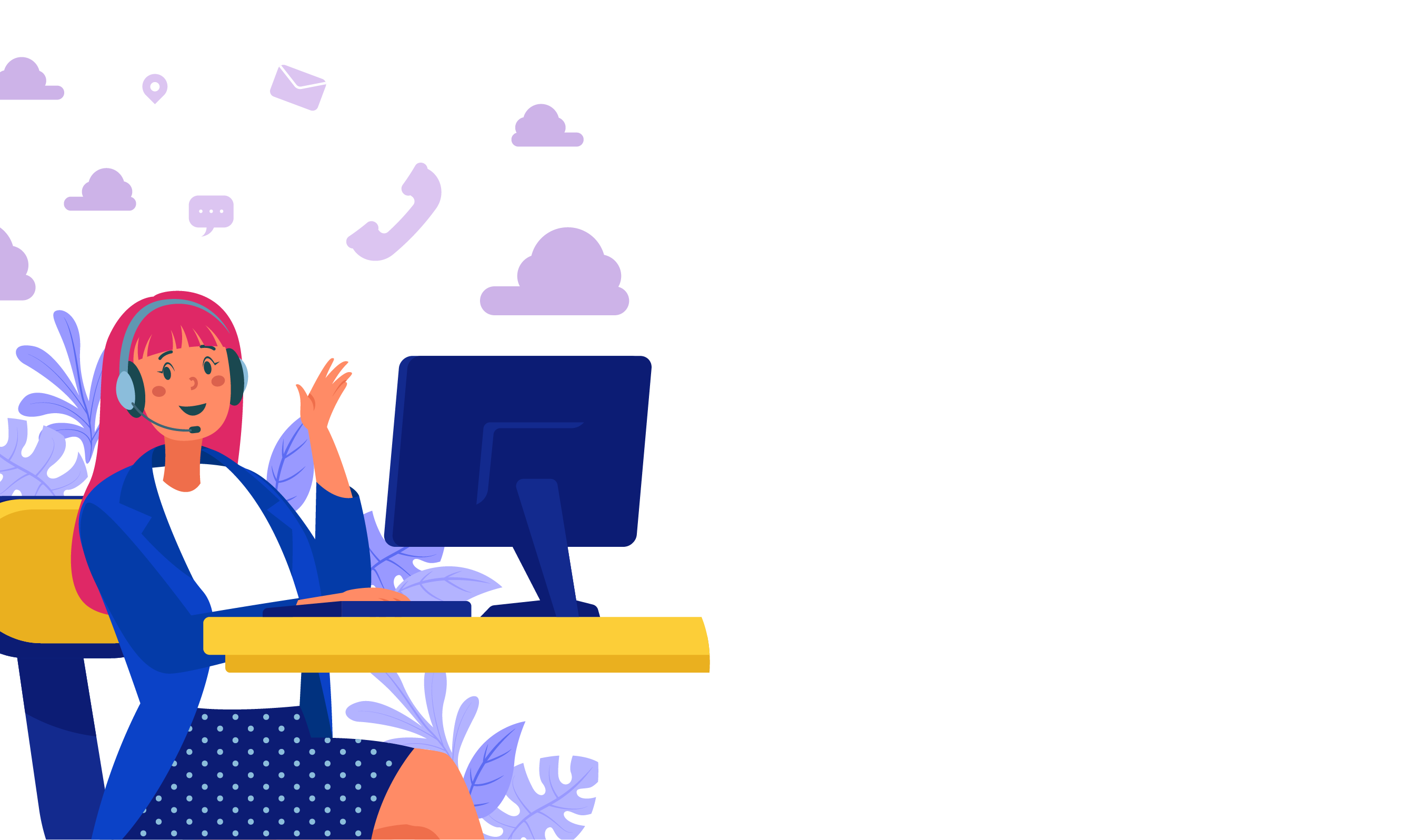 https://its.id/StartedGuideBookDPTSI
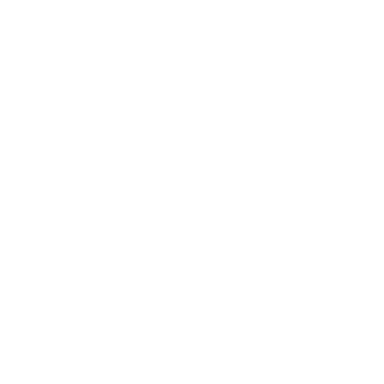 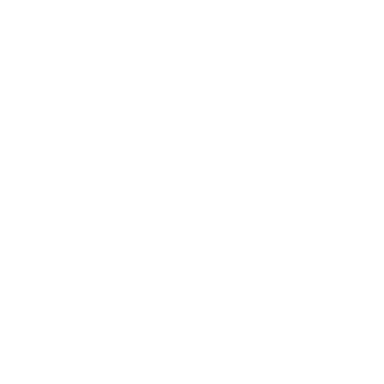 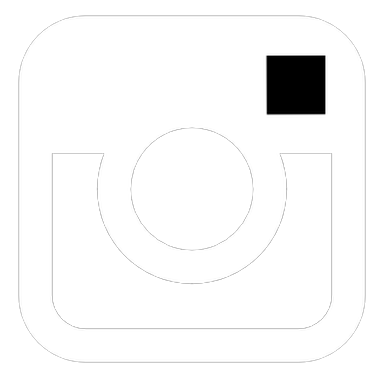 www.its.ac.id/dptsi
@itsdptsi
Servicedesk.its.ac.id
34
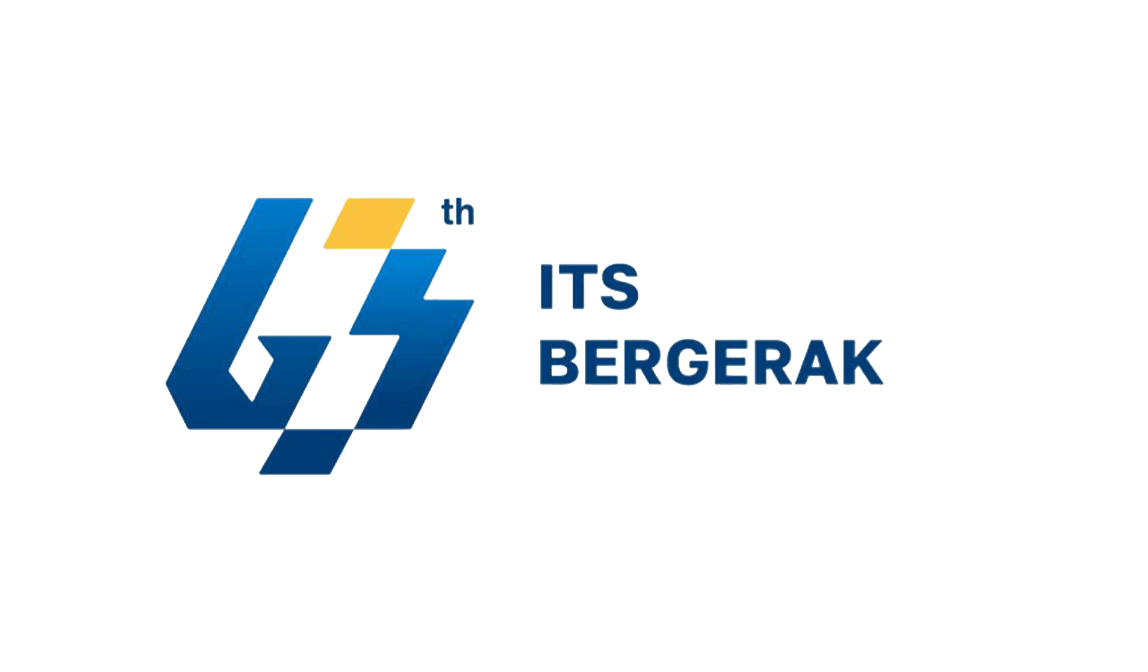 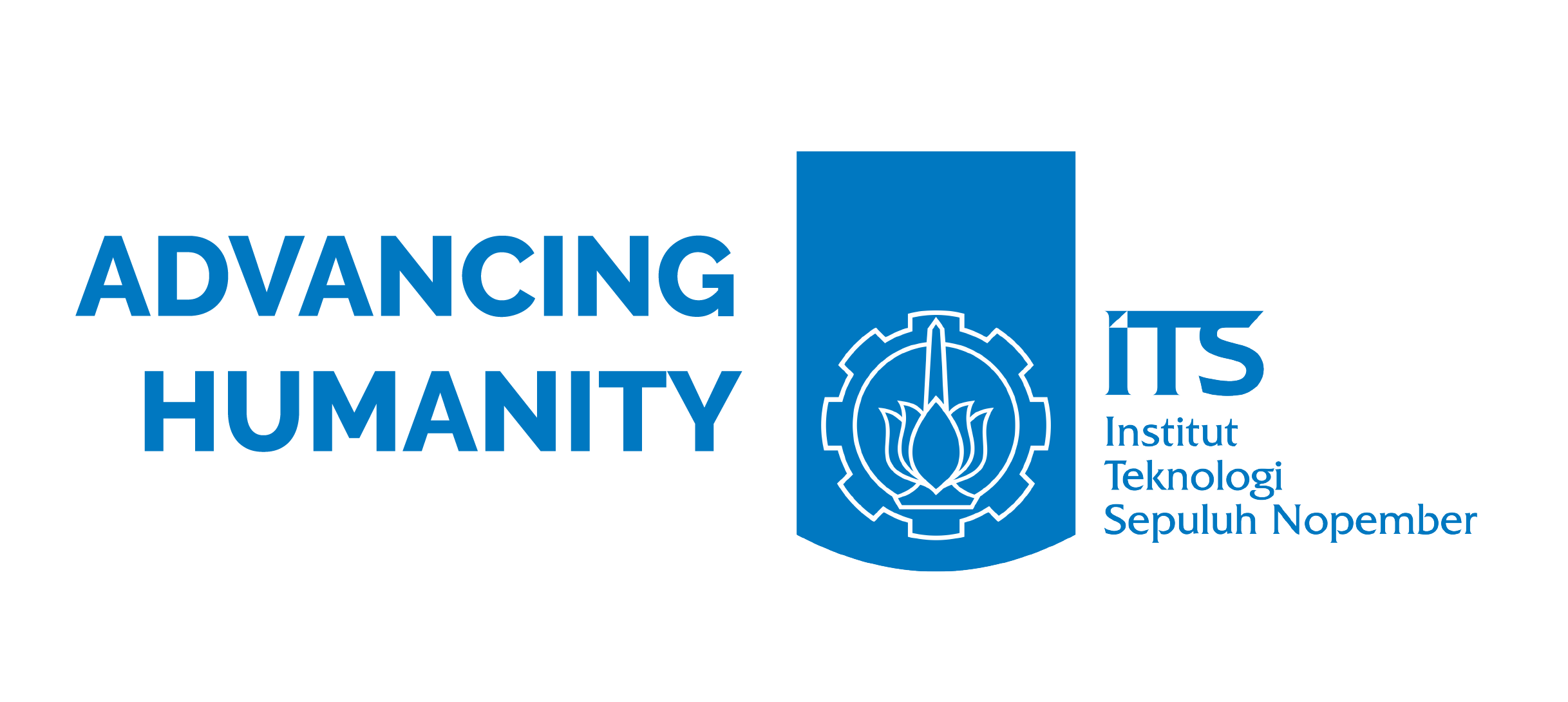 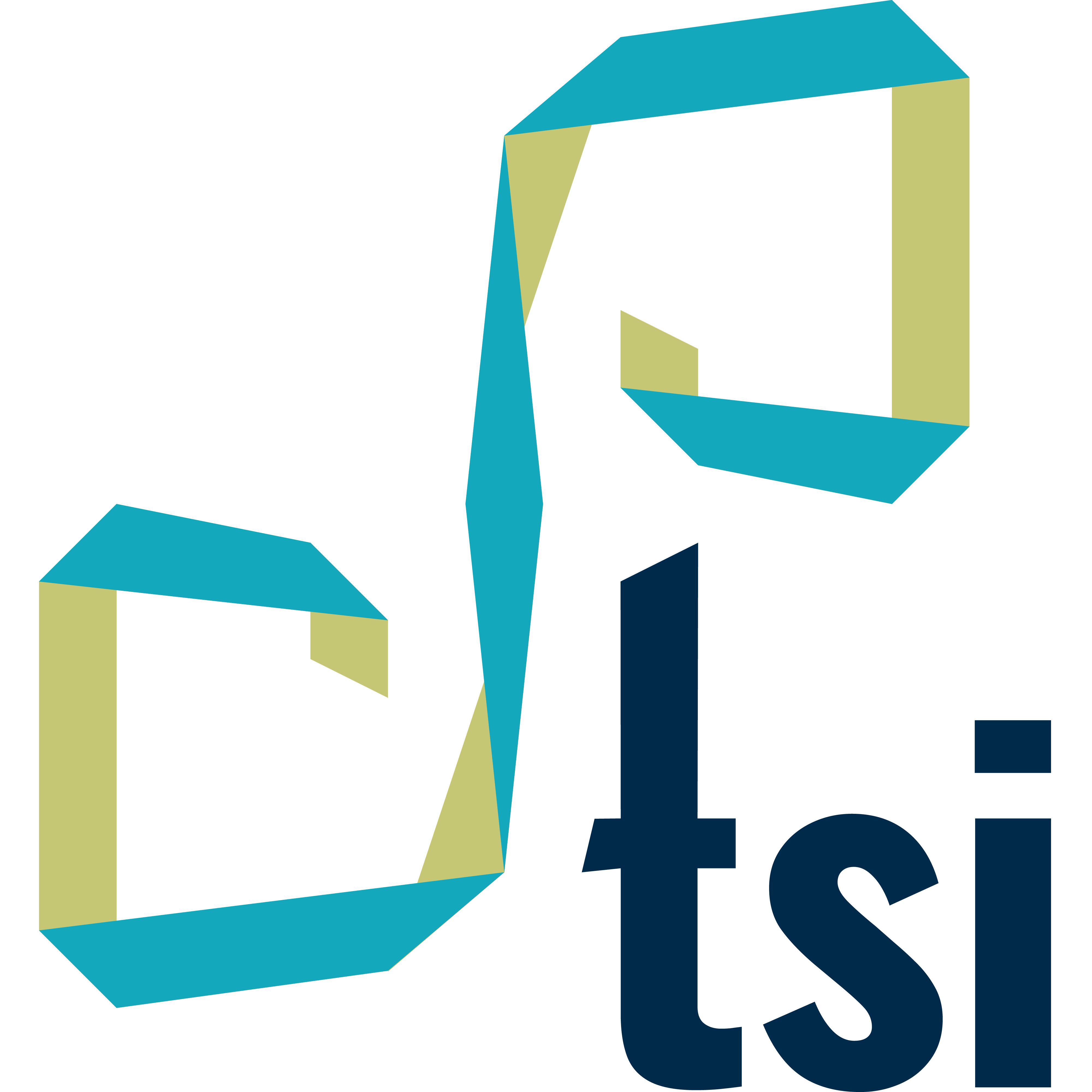 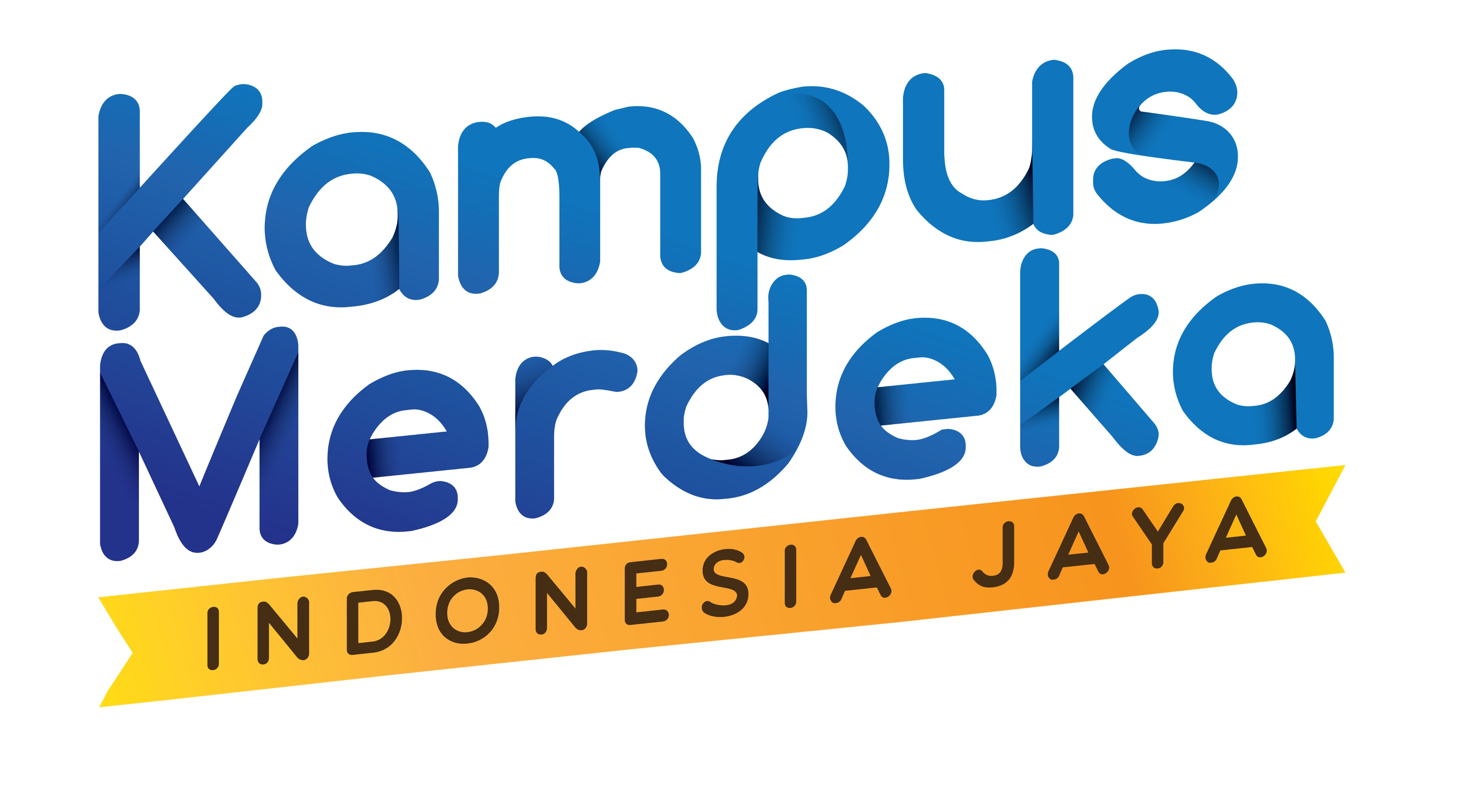 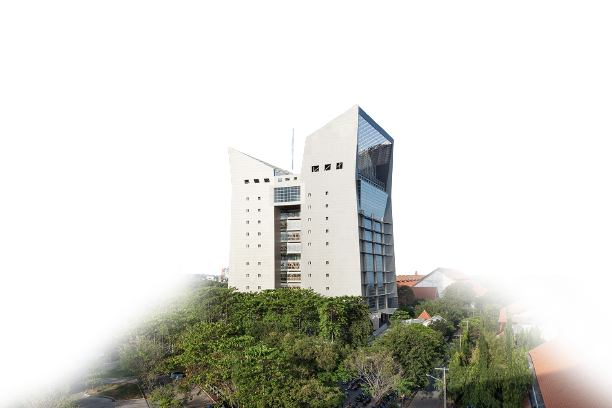 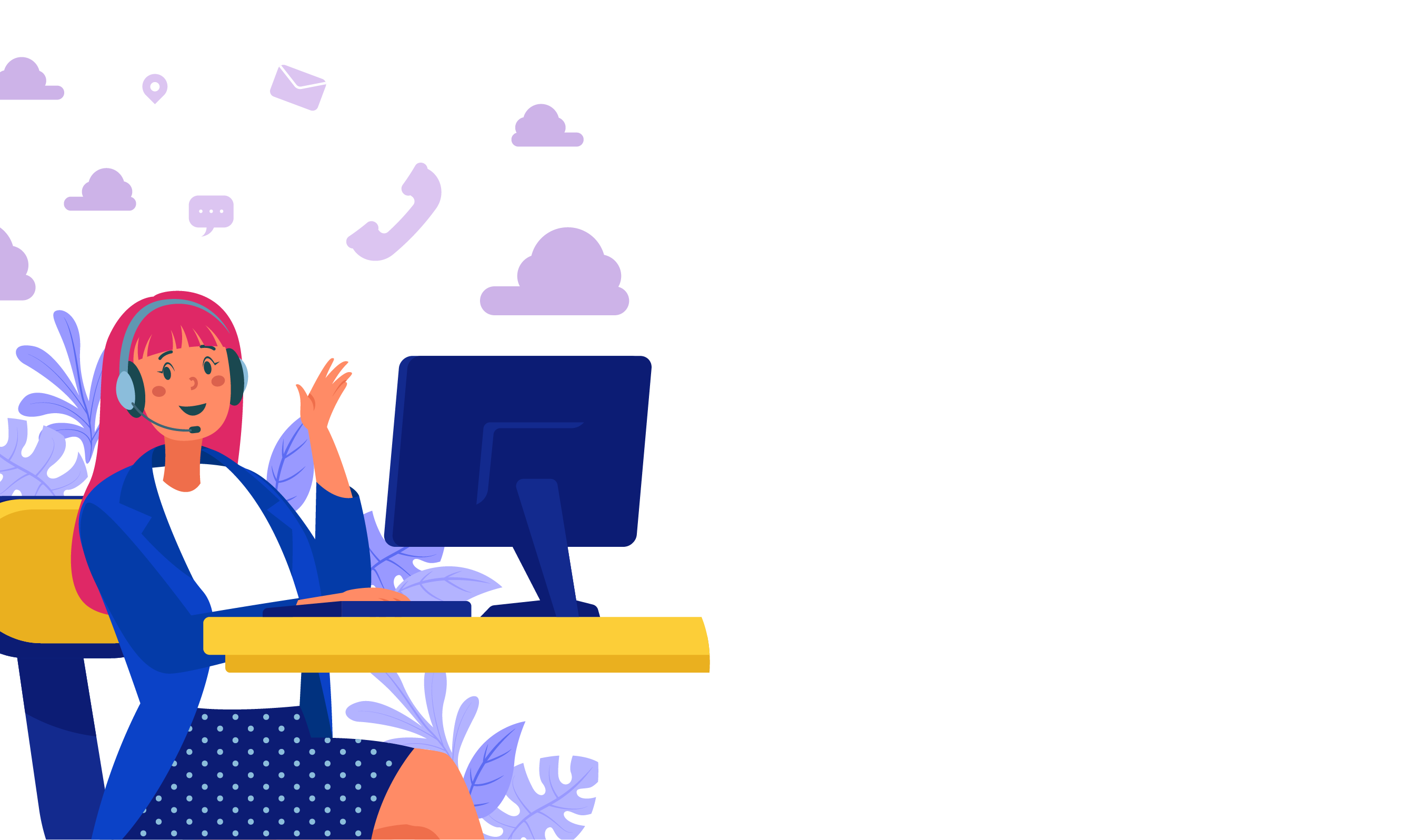 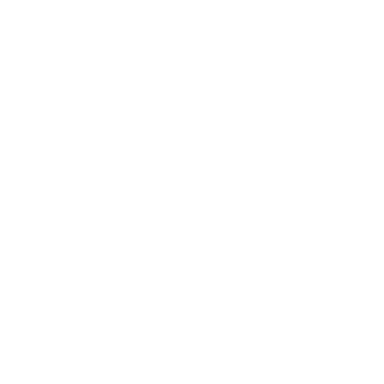 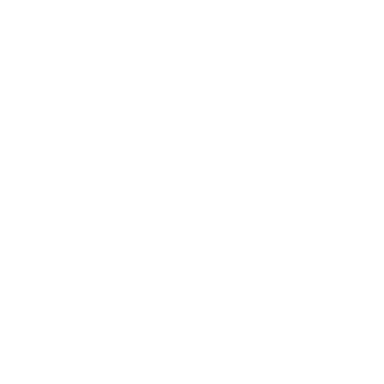 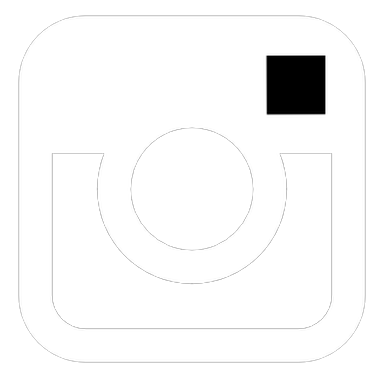 www.its.ac.id/dptsi
@itsdptsi
Servicedesk.its.ac.id
35
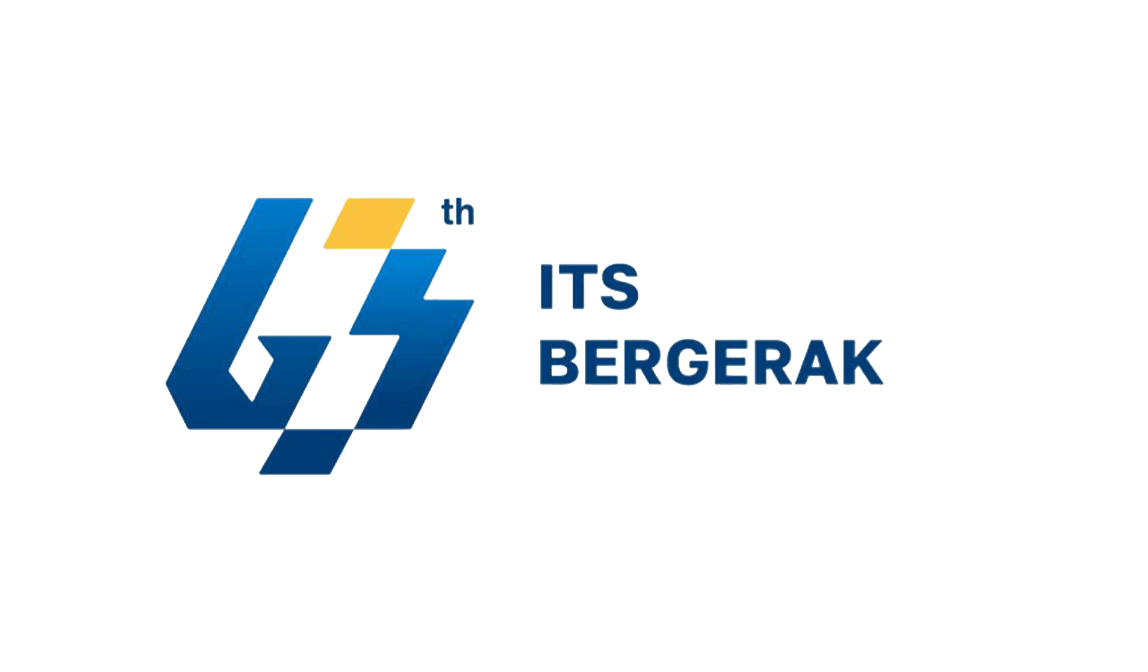 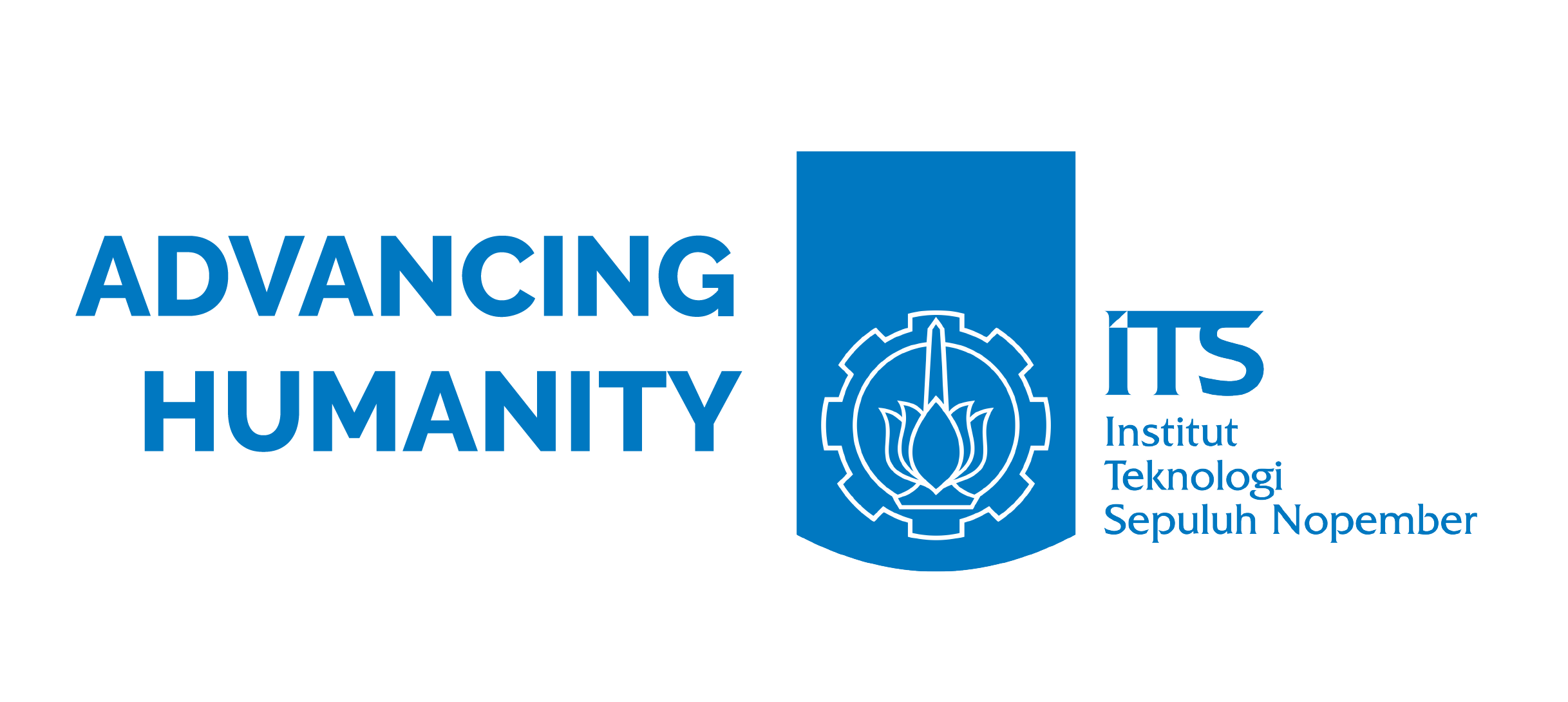 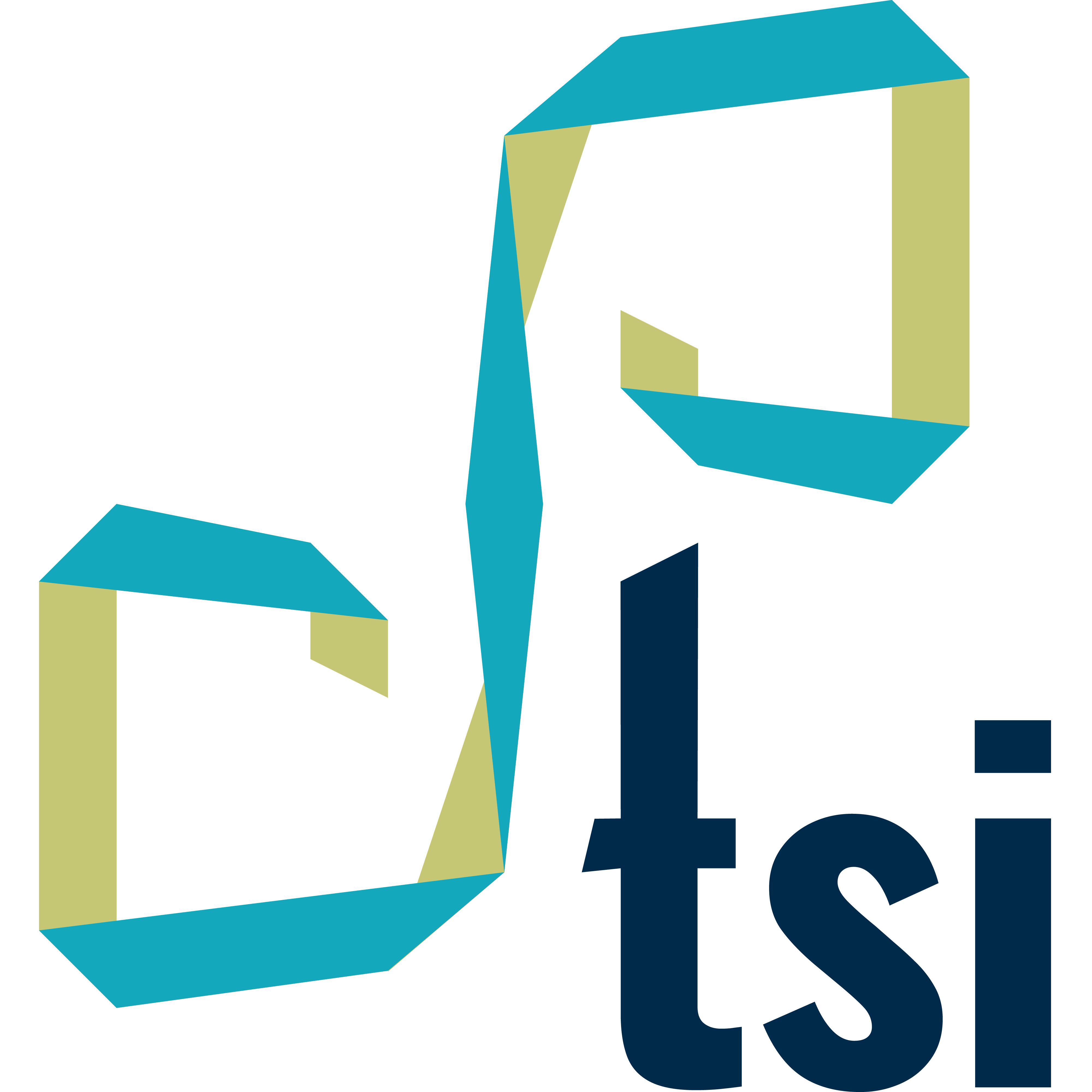 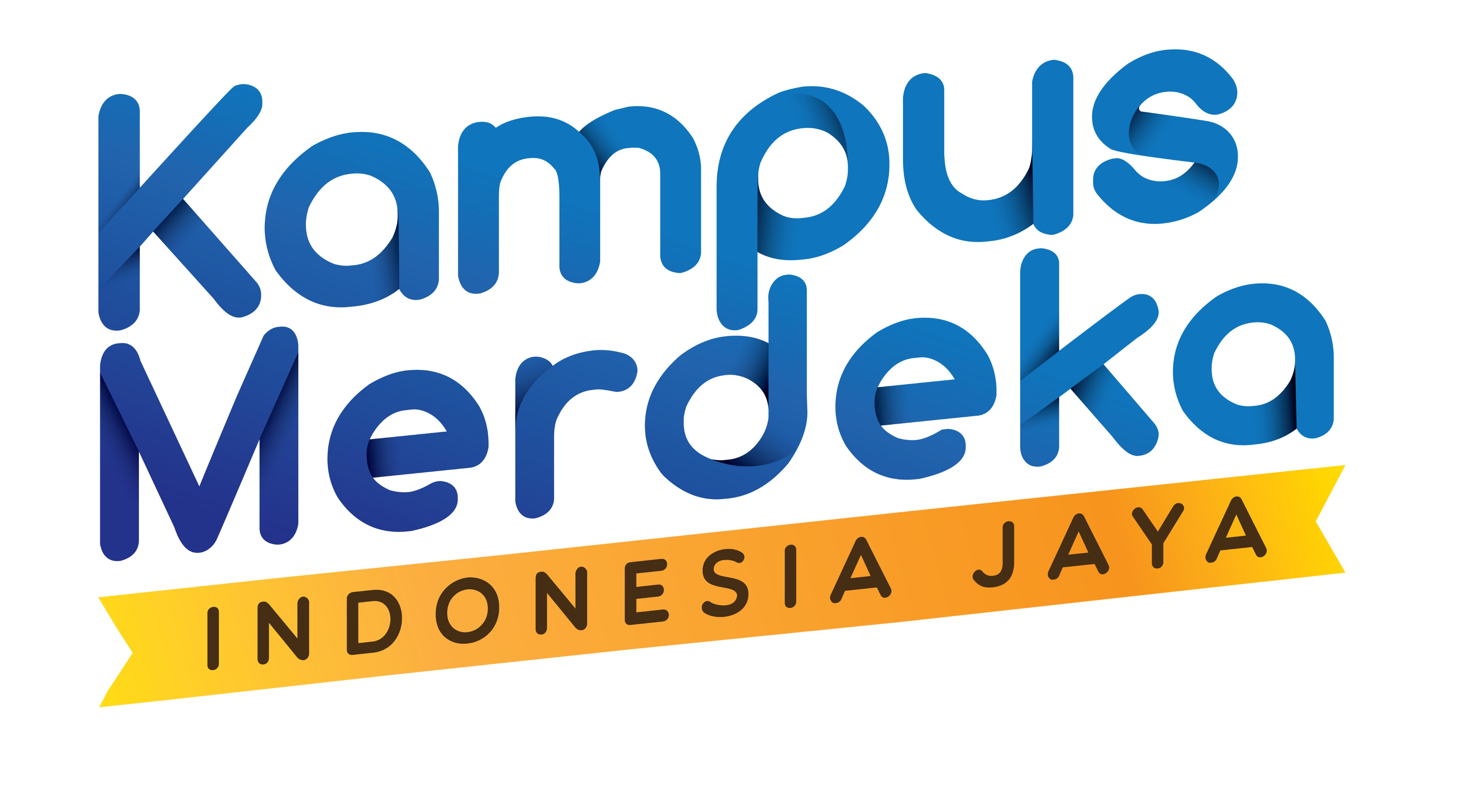 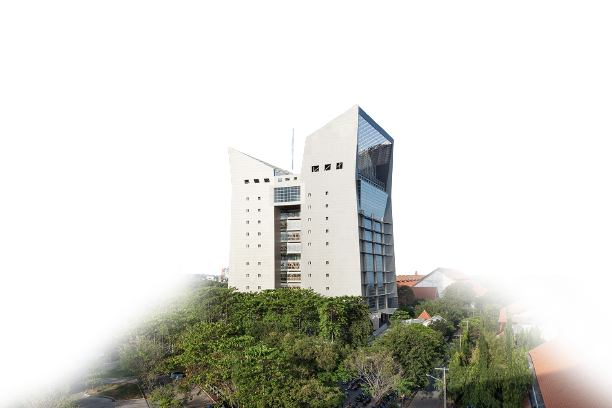 Terima Kasih
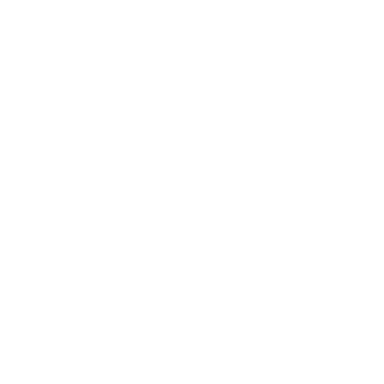 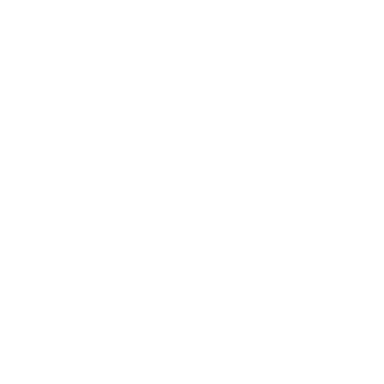 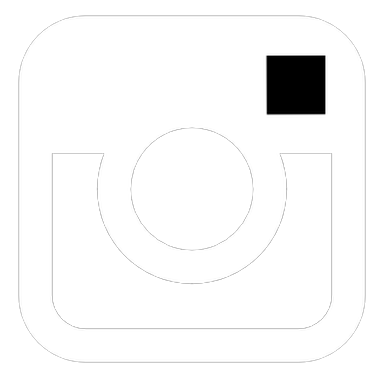 www.its.ac.id/dptsi
@itsdptsi
Servicedesk.its.ac.id
36